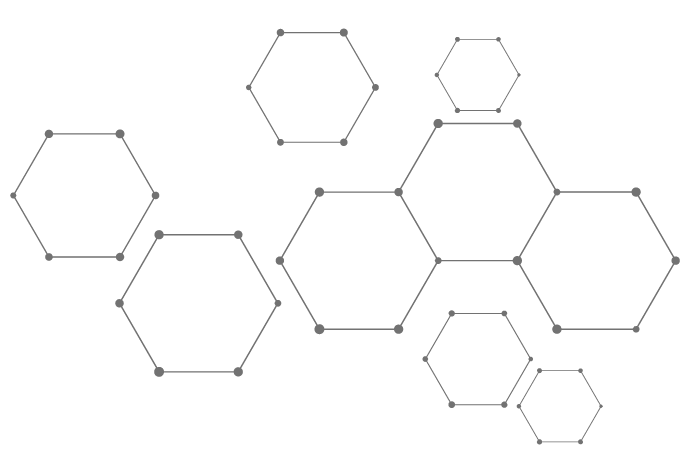 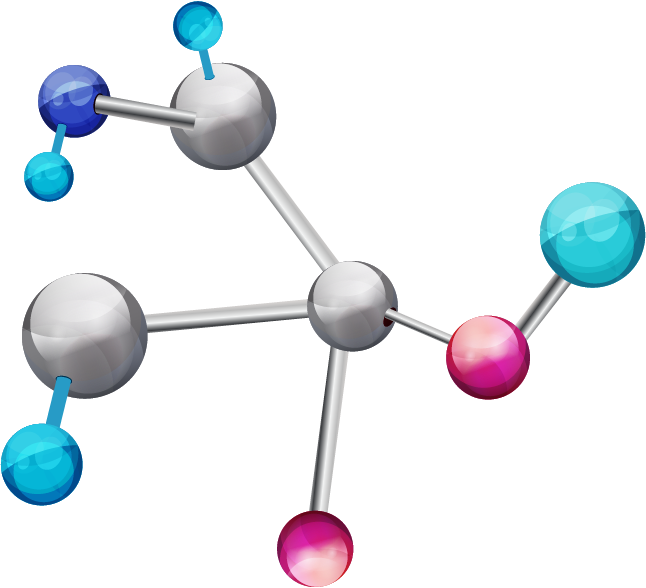 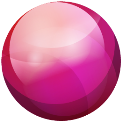 BÀI 1
ESTER - LIPID
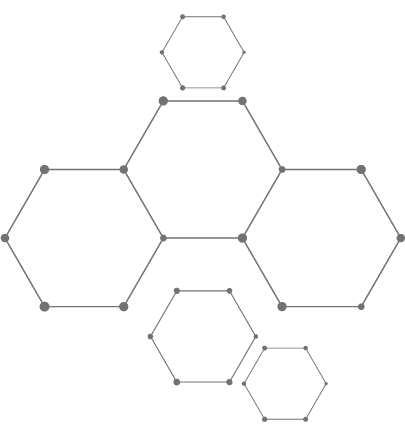 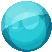 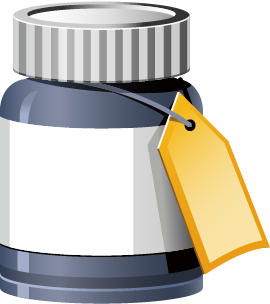 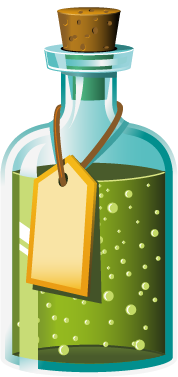 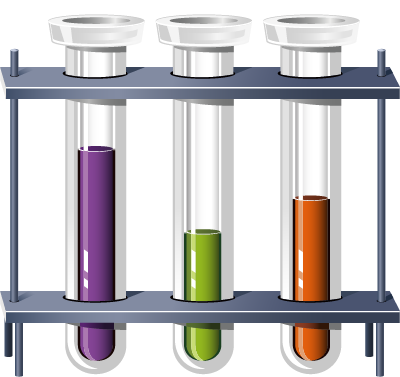 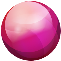 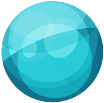 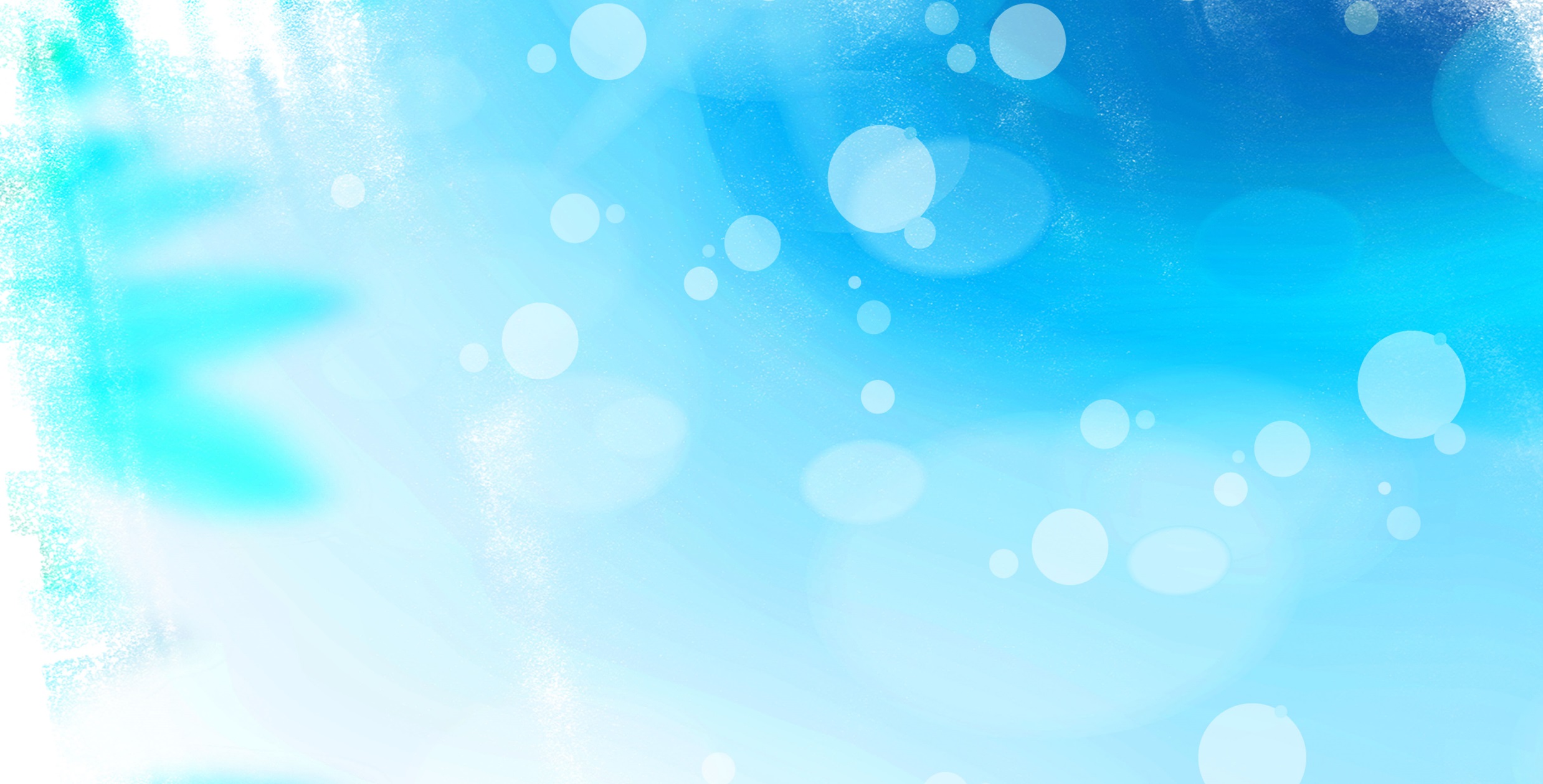 Khởi động
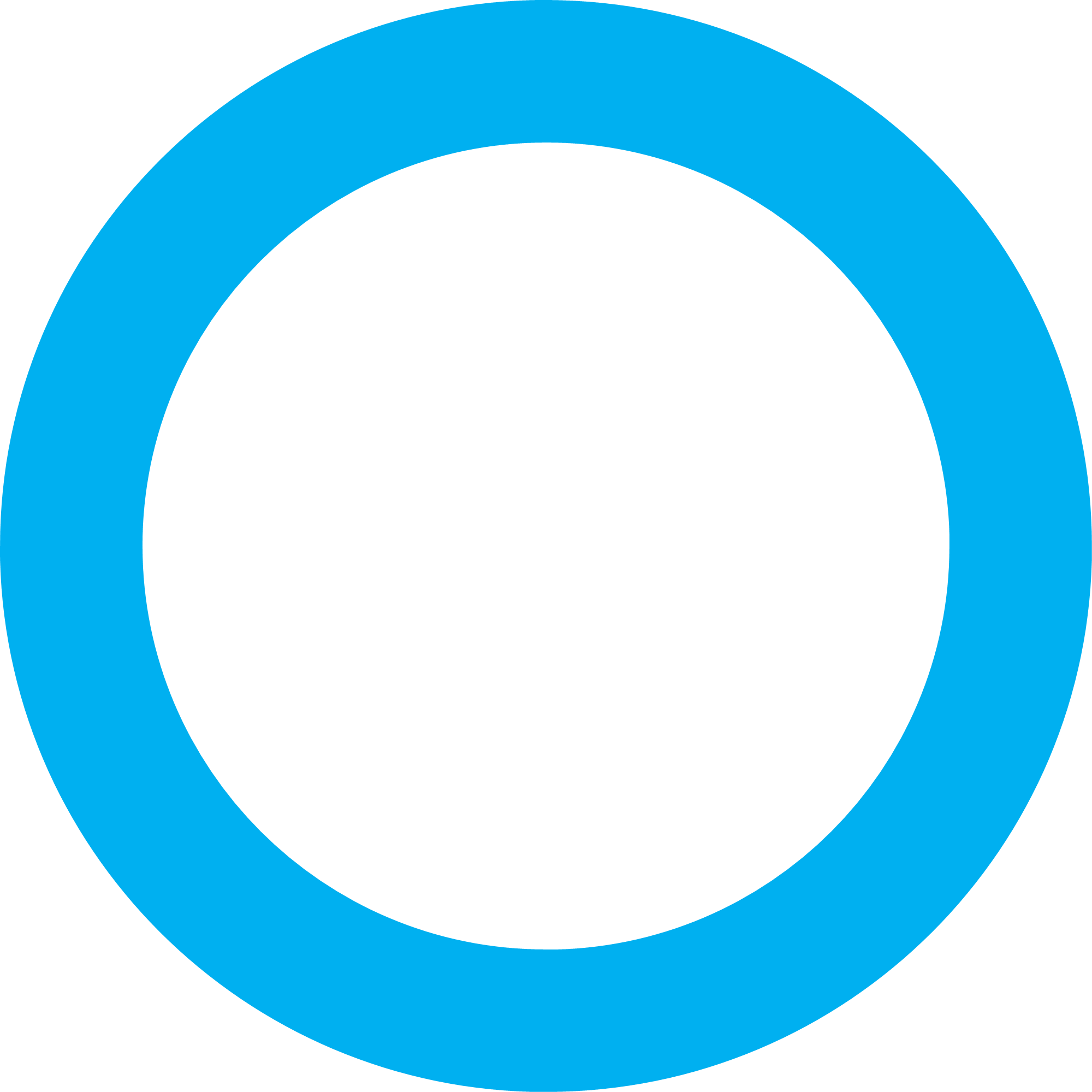 Một số ester như ethyl butyrate, benzyl acetate, linalyl acetate, geranyl acetate,... có mùi thơm nên được dùng làm hương liệu. Chất béo (thành phần chính của mỡ động vật và dầu thực vật) là thức ăn quan trọng của con người. Vậy, ester và chất béo là gì? Chúng có tính chất vật lí và tính chất hoá học cơ bản nào?
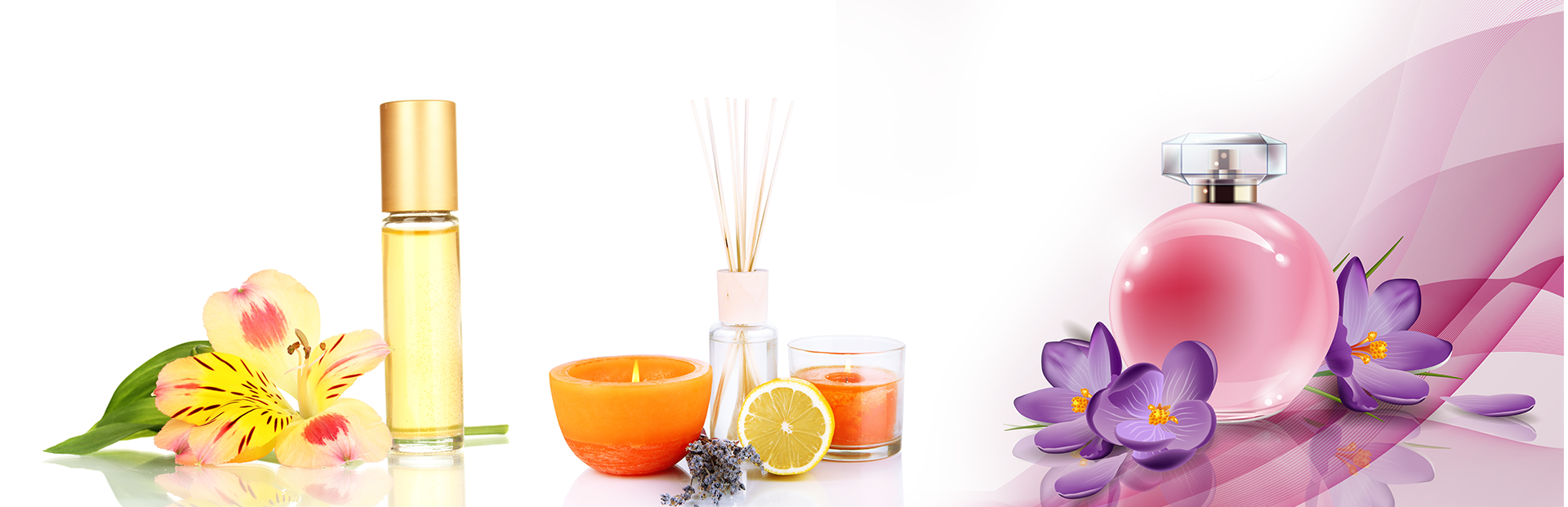 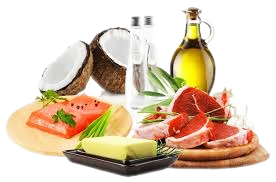 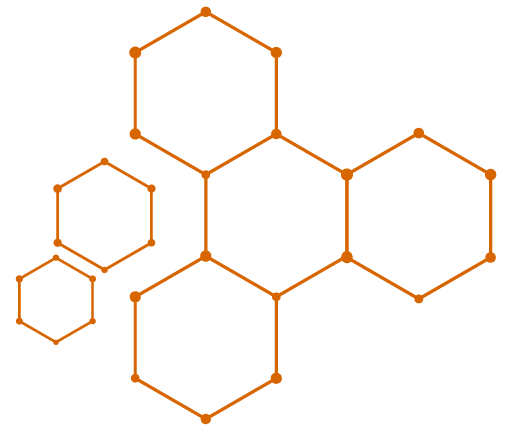 ESTER - LIPID
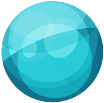 BÀI 1
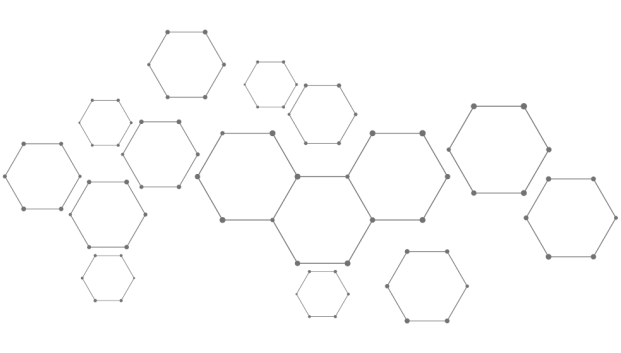 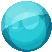 I
ESTER
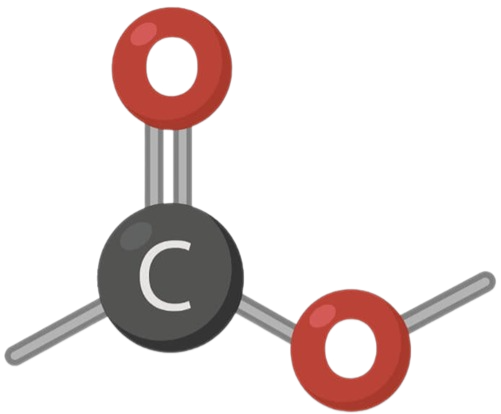 1. Khái niệm 		2. Danh pháp
3. Tính chất vật lí 	4. Tính chất hóa học 
5. Điều chế 		6. Ứng dụng
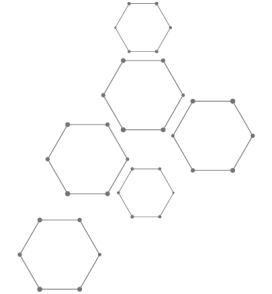 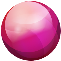 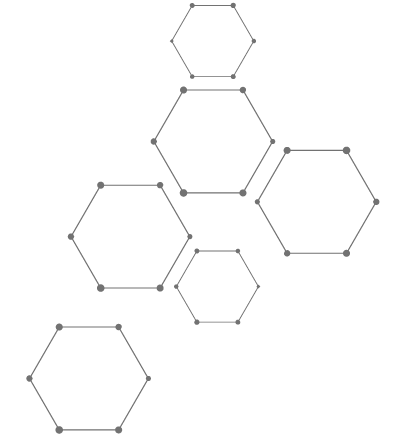 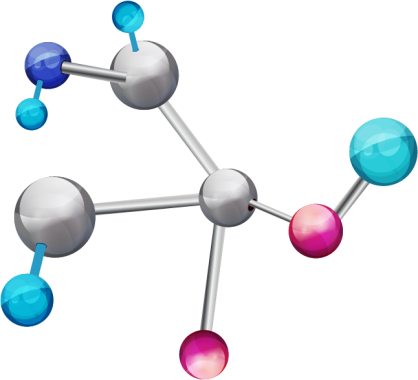 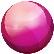 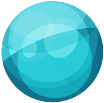 1. KHÁI NIỆM
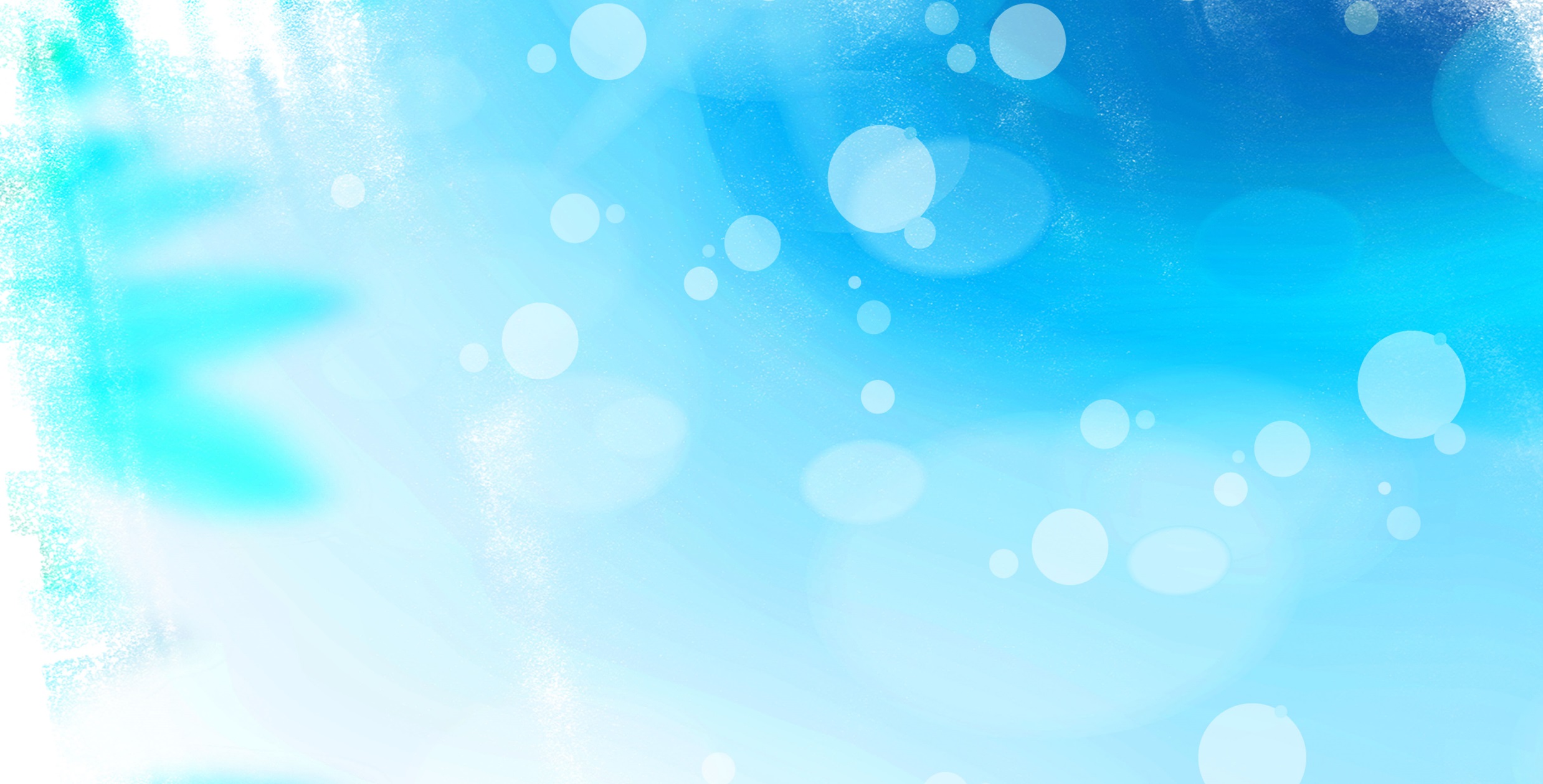 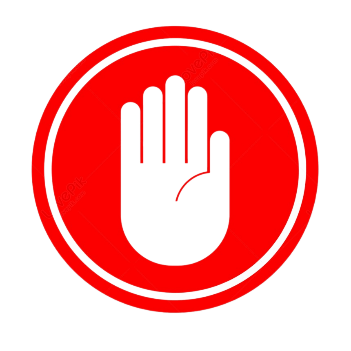 Nhiều ester có trong tự nhiên là nguyên liệu để sản xuất hương liệu, mĩ phẩm. Hãy nhận xét đặc điểm chung về cấu tạo của các ester dưới đây:
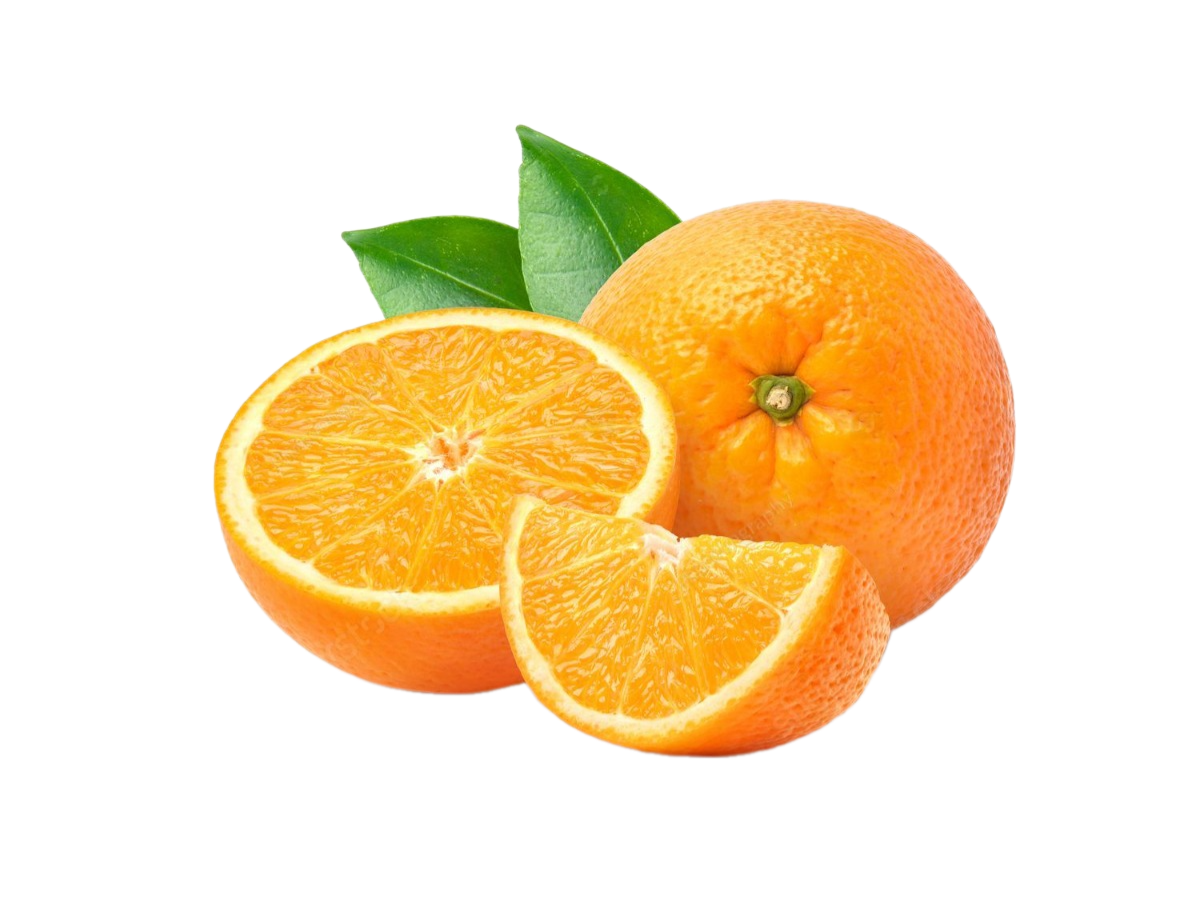 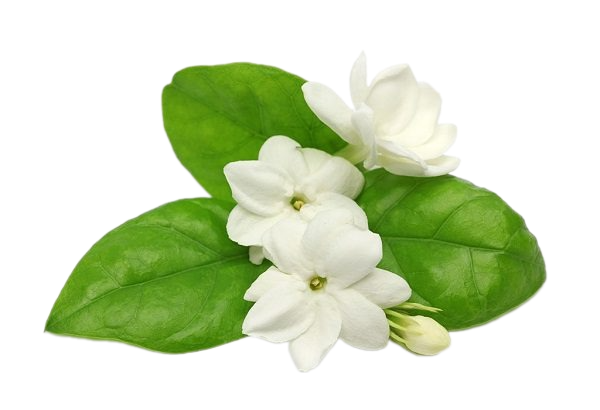 CH3COOCH2C6H5
Có trong hoa nhài
CH3COO[CH2]7CH3
Có trong quả cam
CH3 [CH2]14 COO[CH2]29CH3
Có trong sáp ong
1. KHÁI NIỆM
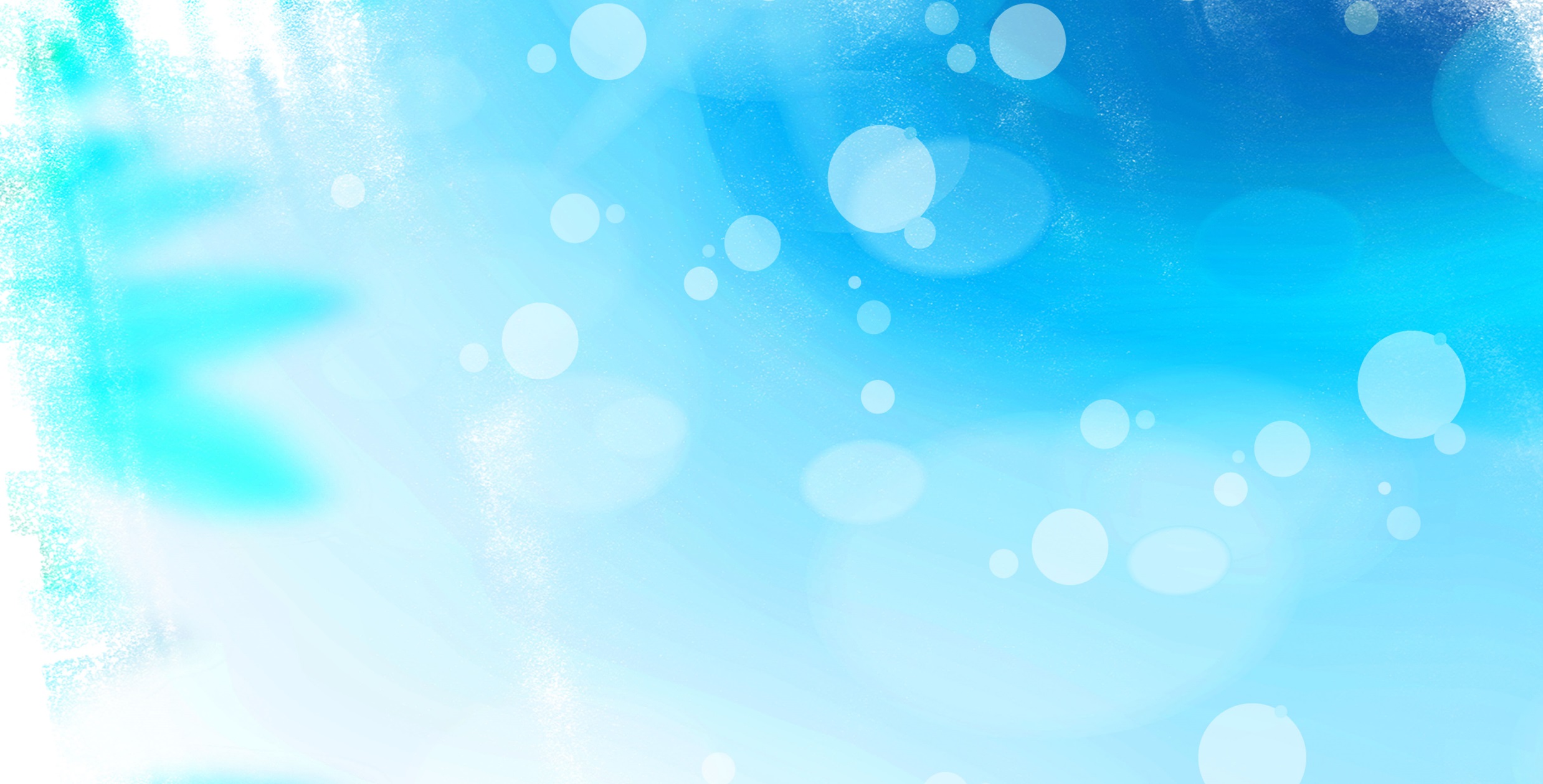 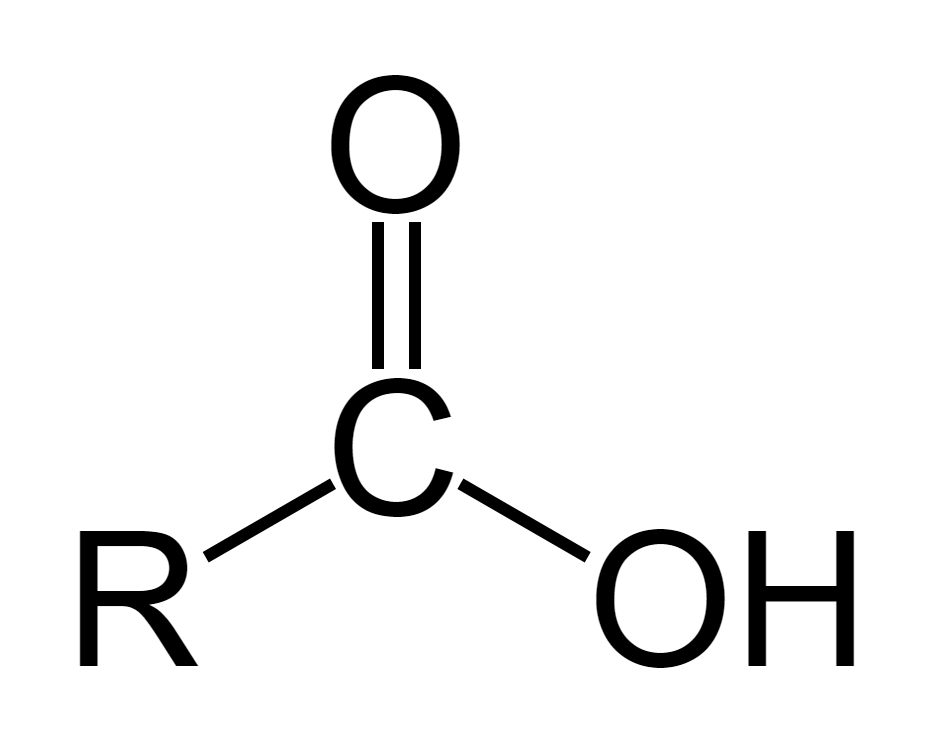 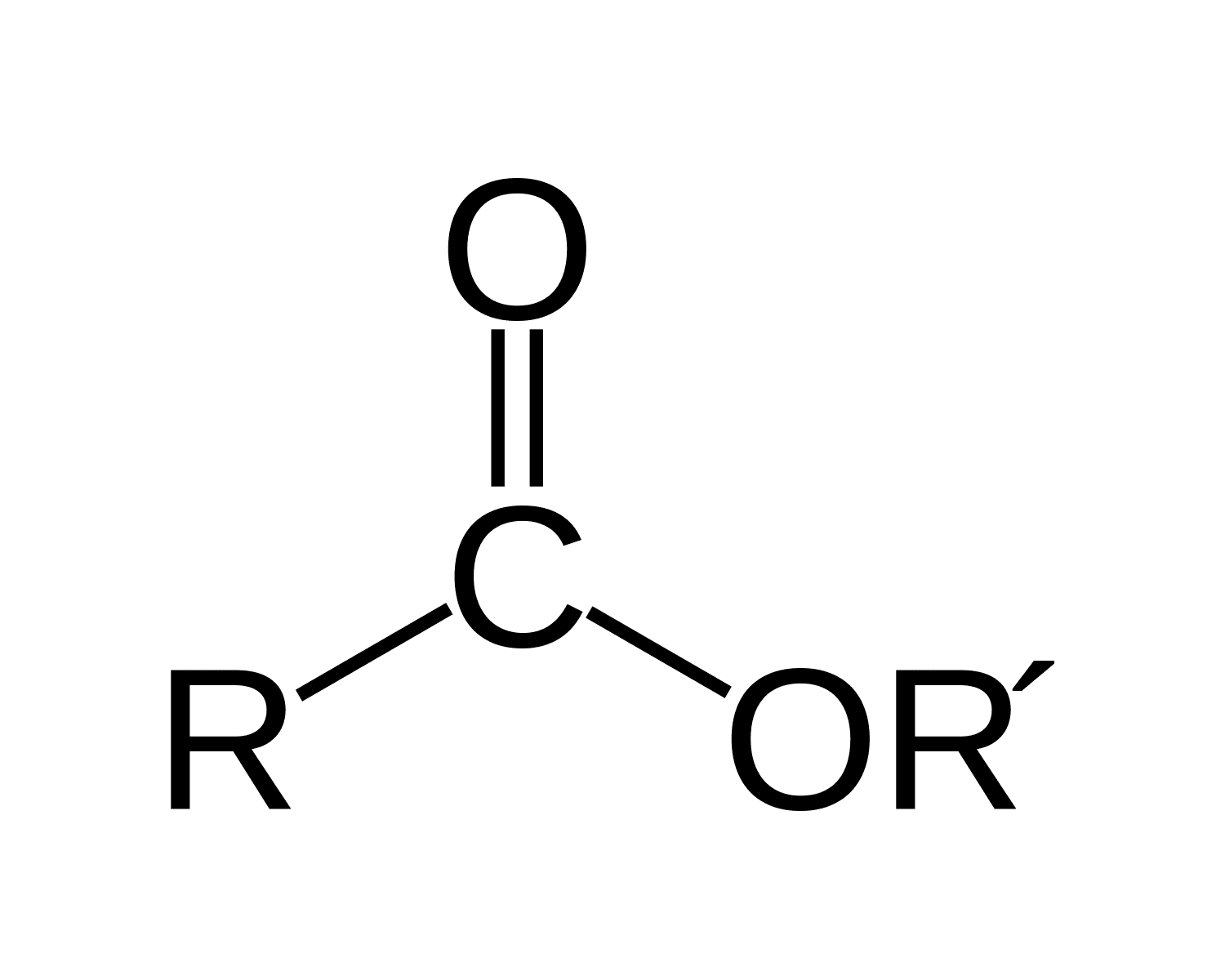 Carboxylic acid
Ester
1. KHÁI NIỆM
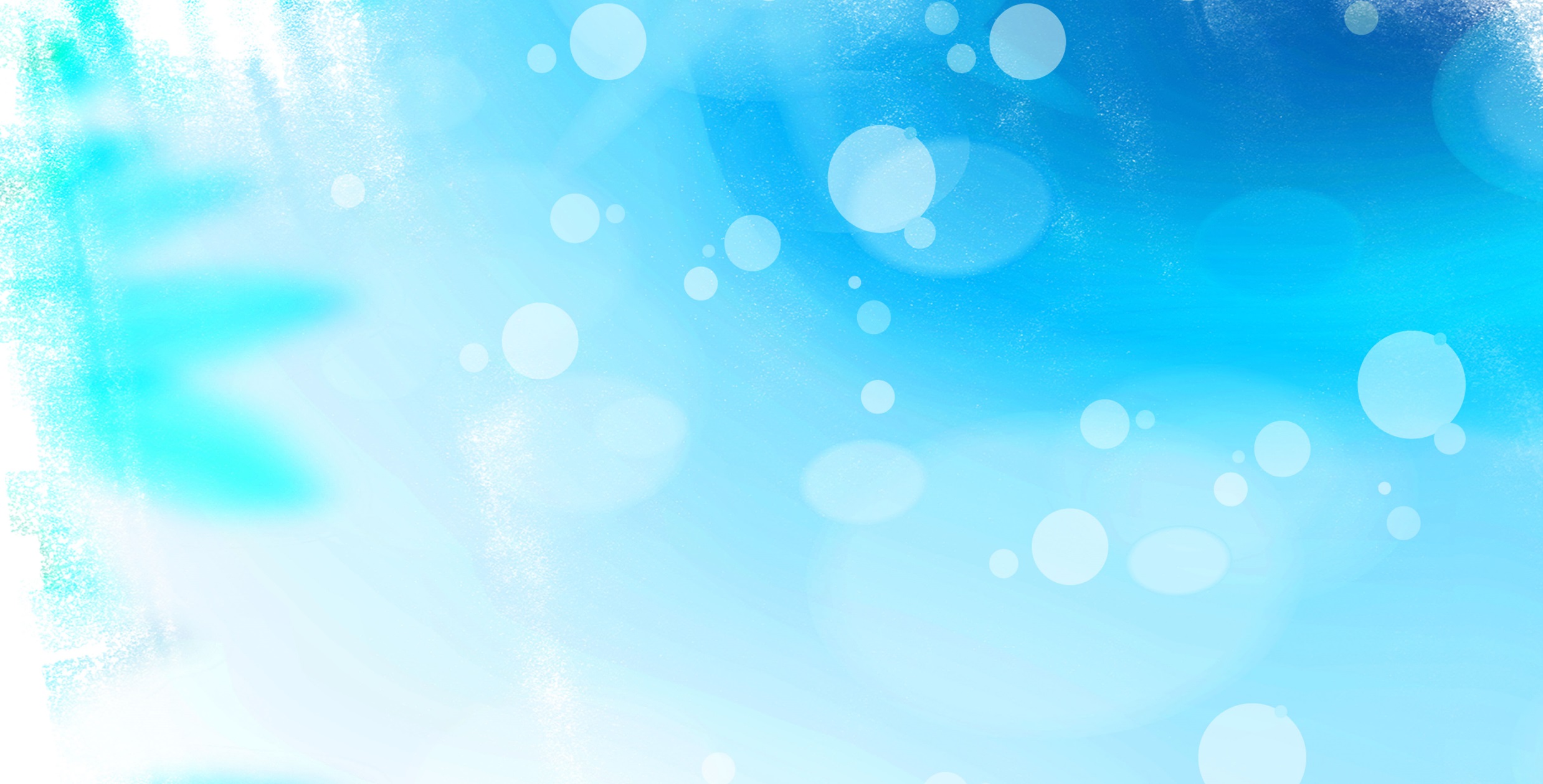 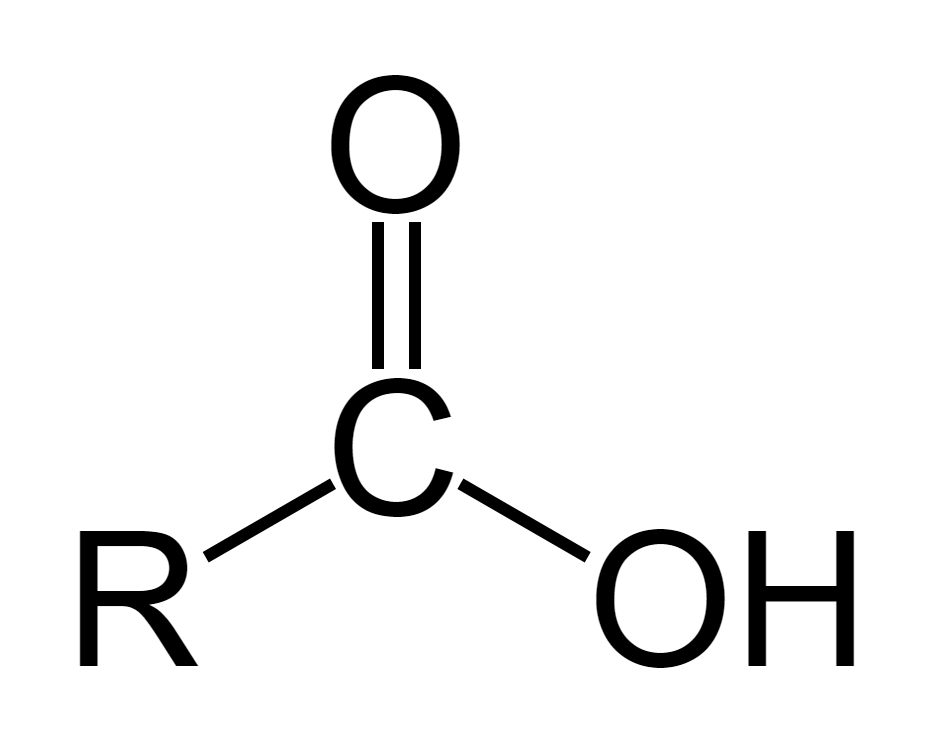 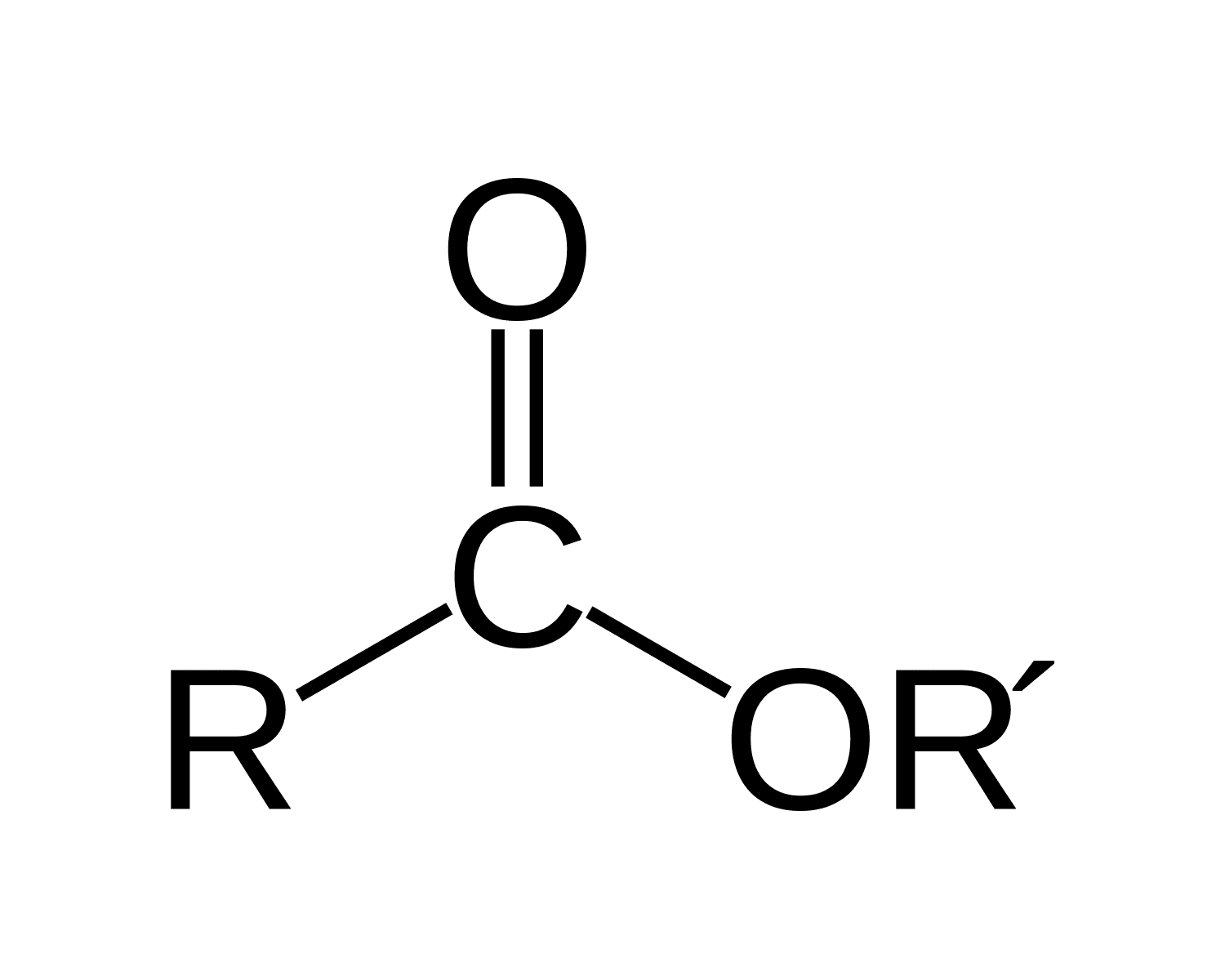 Carboxylic acid
Ester
 Khi thay thế nhóm –OH ở nhóm carboxyl (–COOH) của carboxylic acid bằng nhóm –OR’ thì thu được ester. 
 Trong đó, R là gốc hydrocarbon.
1. KHÁI NIỆM
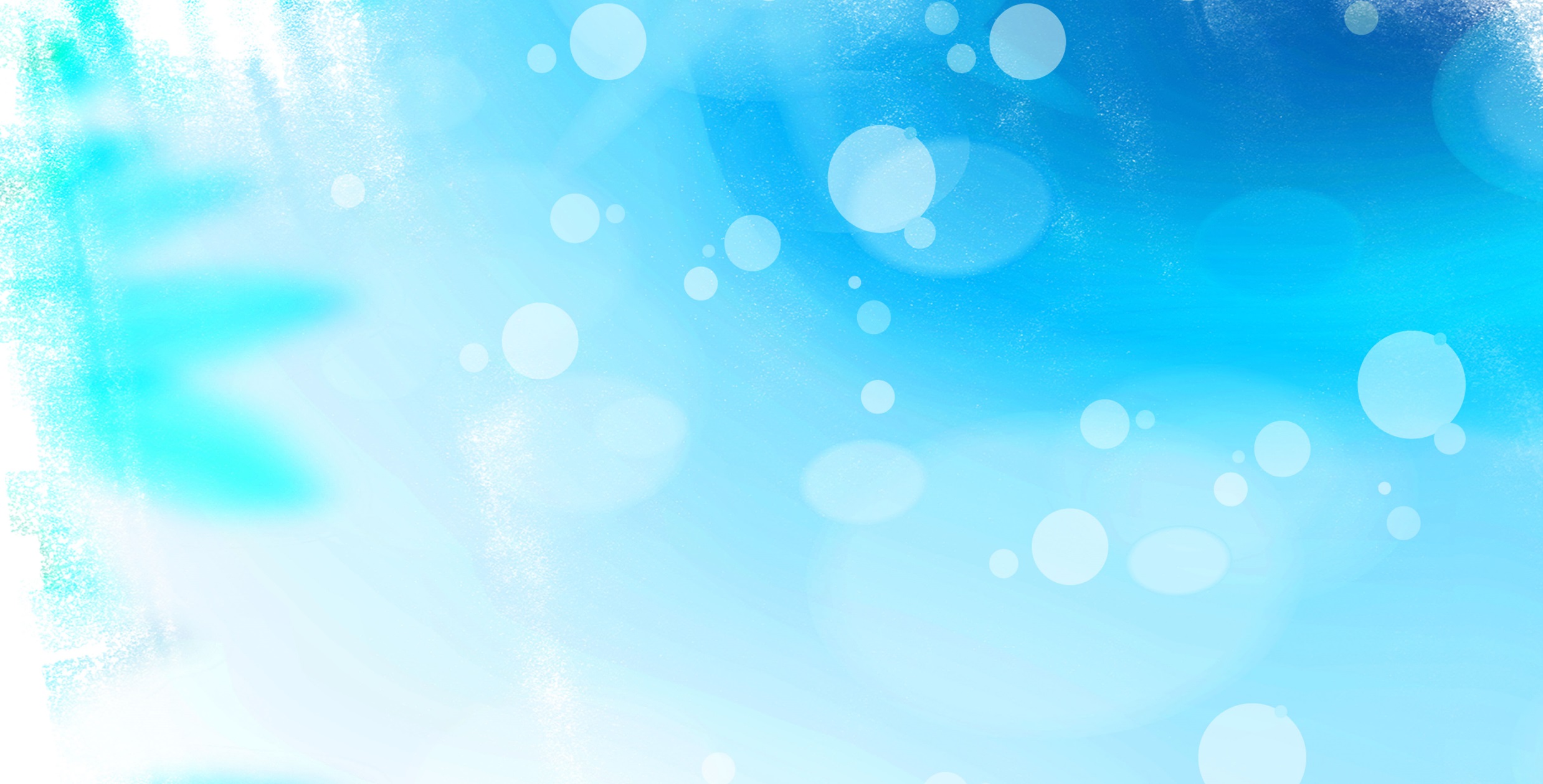  Ester đơn chức có công thức tổng quát:
R–COO–R’    hay
Trong đó:
R là gốc hydrocarbon hoặc hydrogen
R’ là gốc hydrocarbon
R–CO–R’
═
O
 CTPT của ester no, đơn chức, mạch hở là: CnH2nO2 (n ≥ 2)
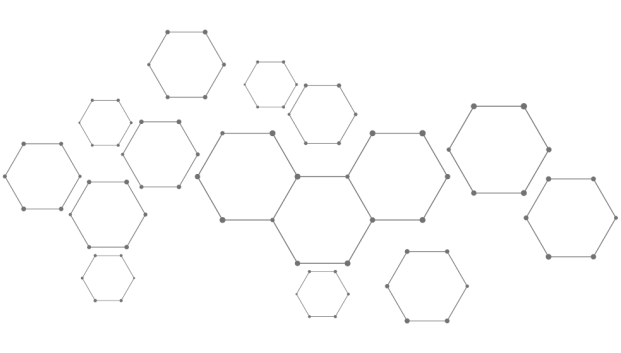 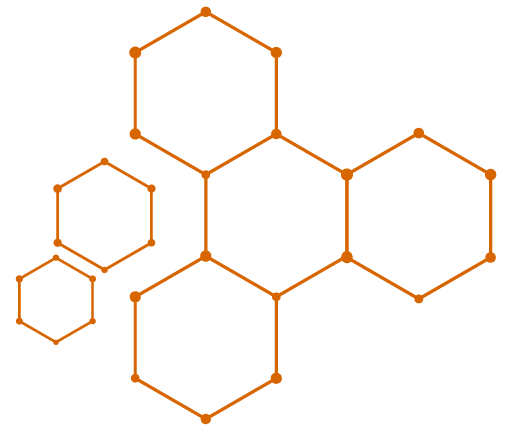 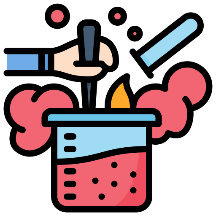 Ví dụ
HCOOCH3
CH2=CHCOOCH3
C6H5COOCH3
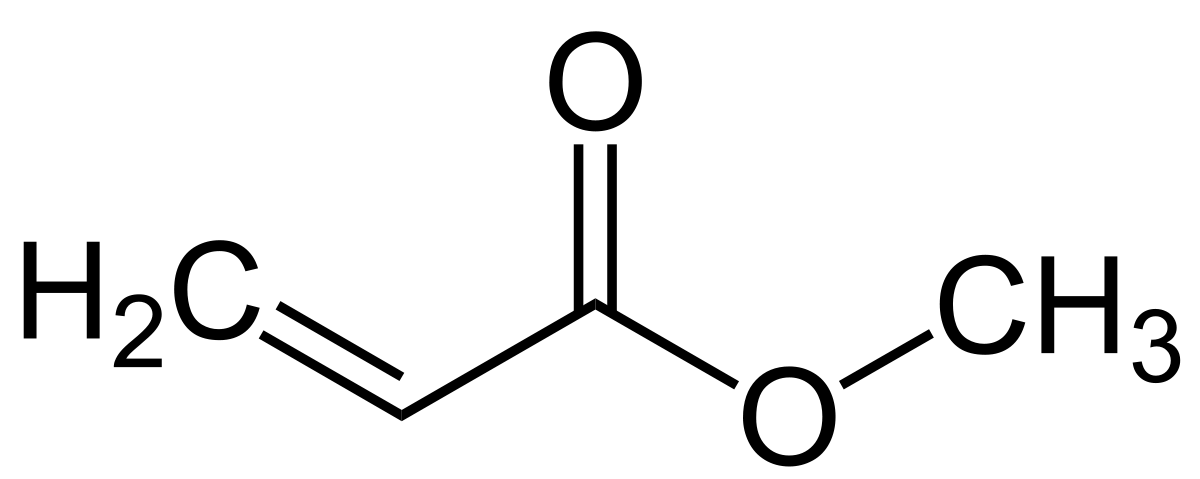 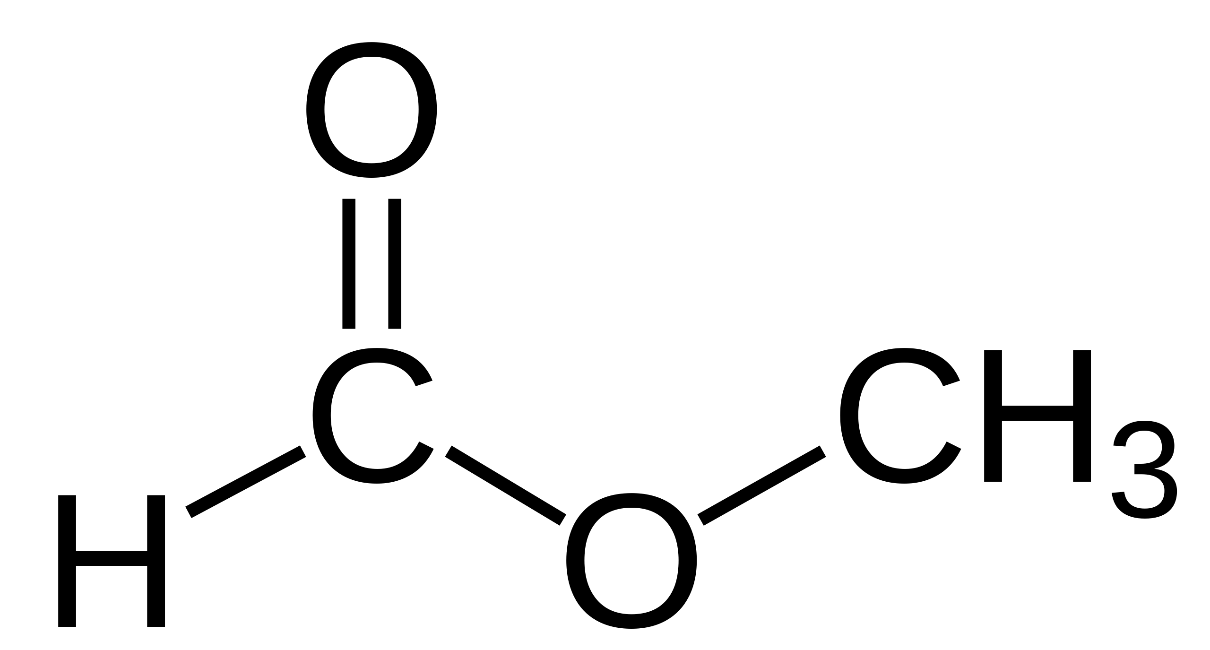 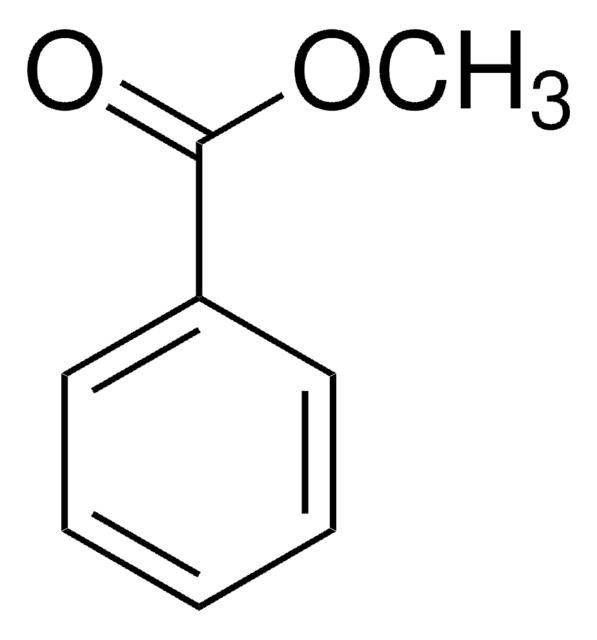 2. DANH PHÁP
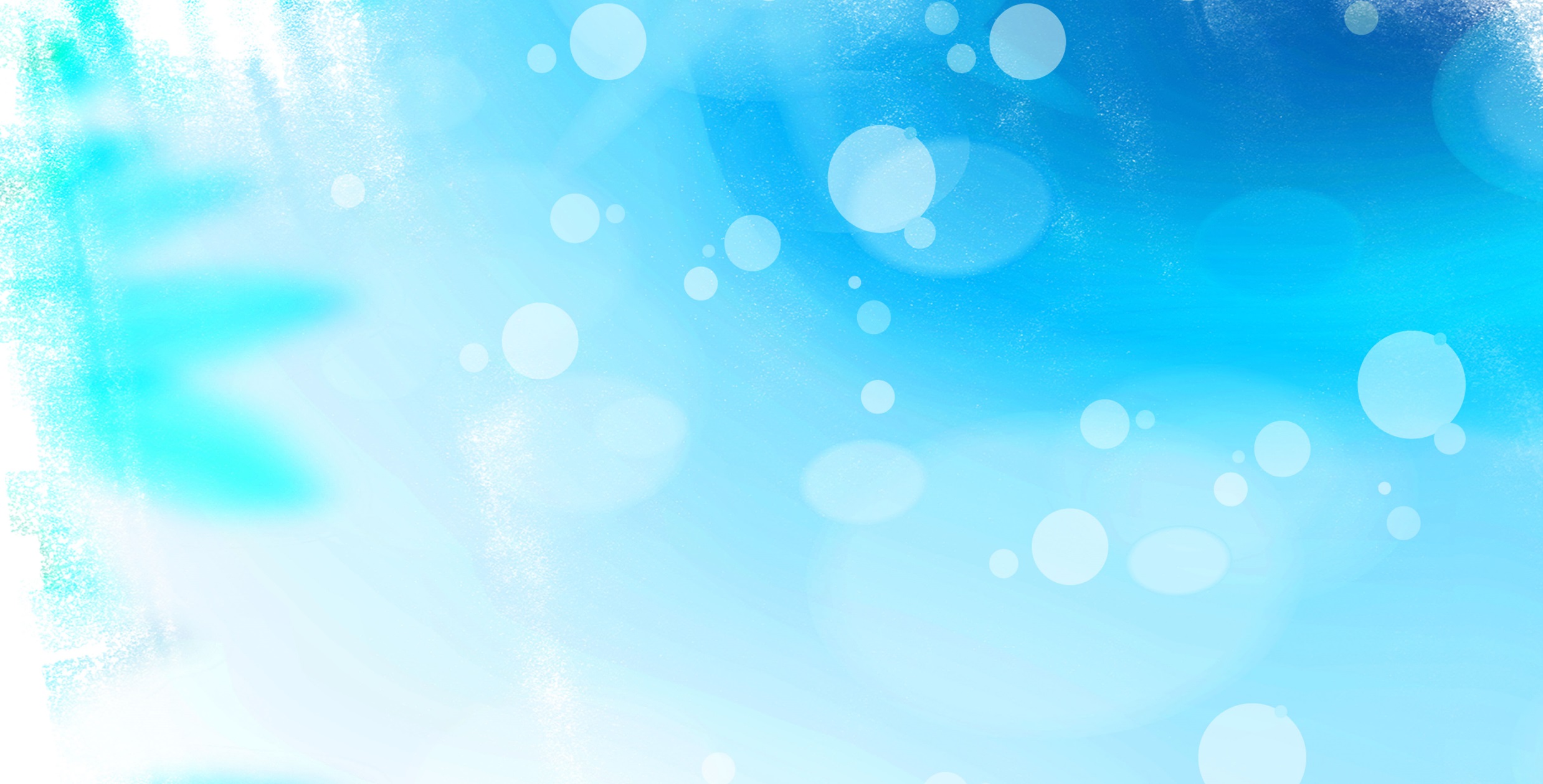  Quy tắc gọi tên ester đơn chức:
Tên gốc RCOO
Tên gốc R’
Tên ester
Trong đó, tên gốc RCOO được hình thành bằng cách thay đuôi ic trong tên carboxylic acid tương ứng bằng đuôi ate.
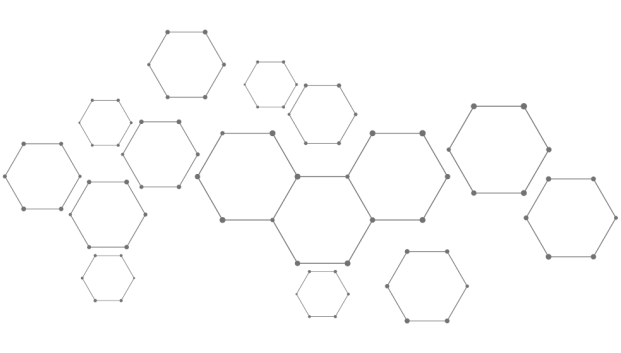 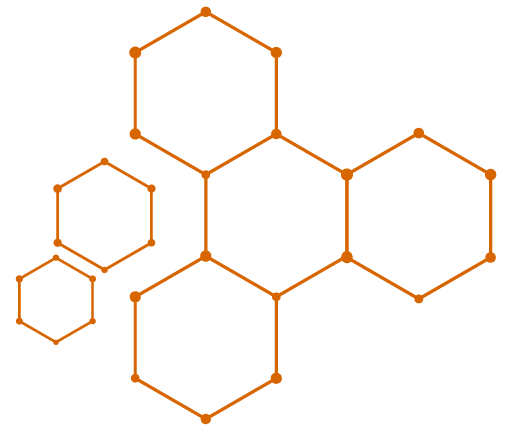 Ví dụ
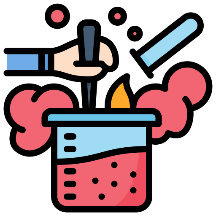 HCOOCH3
CH3COOC2H5
C6H5COOCH3
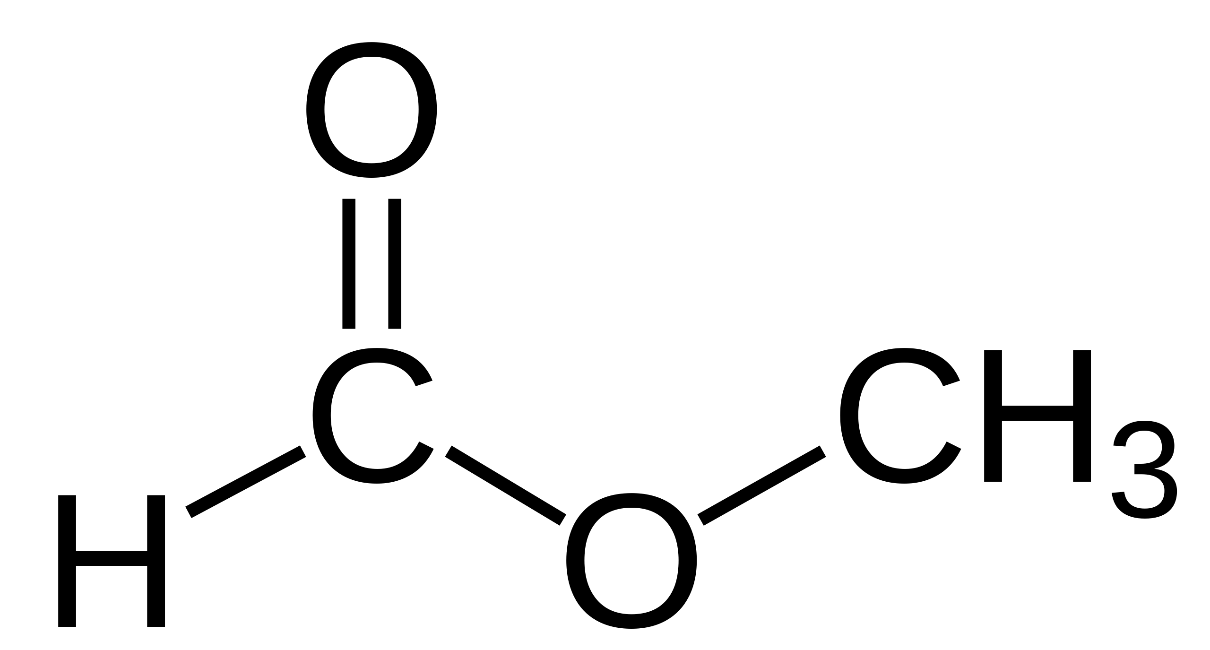 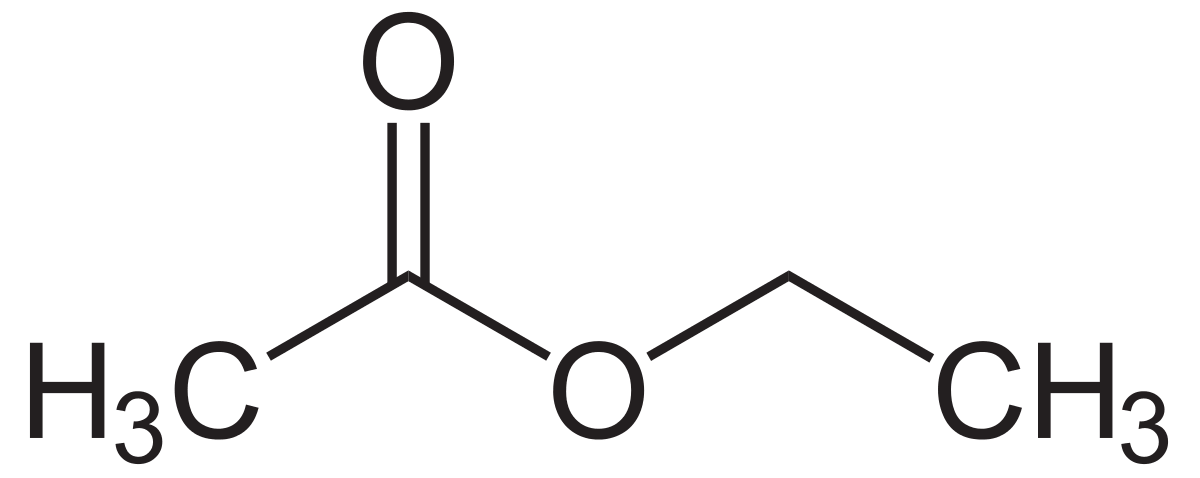 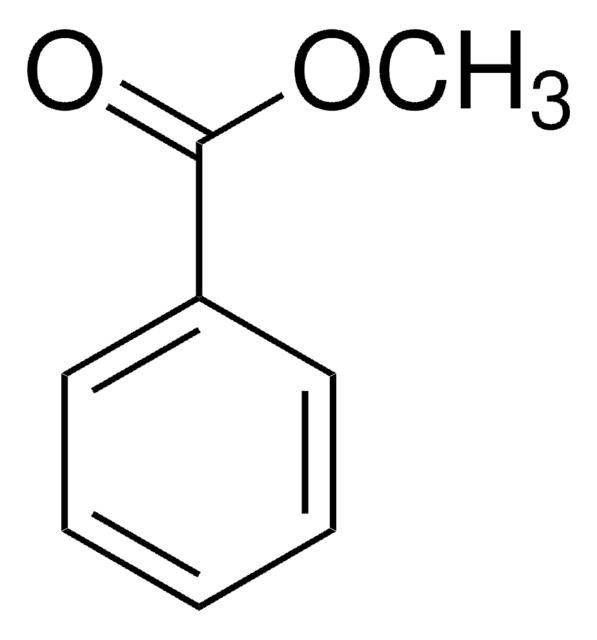 Methyl formate 
Methyl methanoate
Ethyl acetate 
Ethyl ethanoate
Methyl benzoate
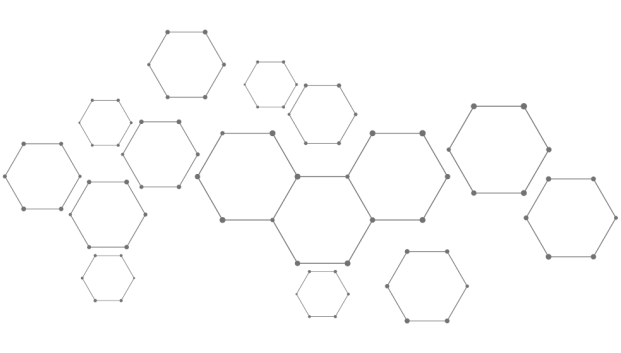 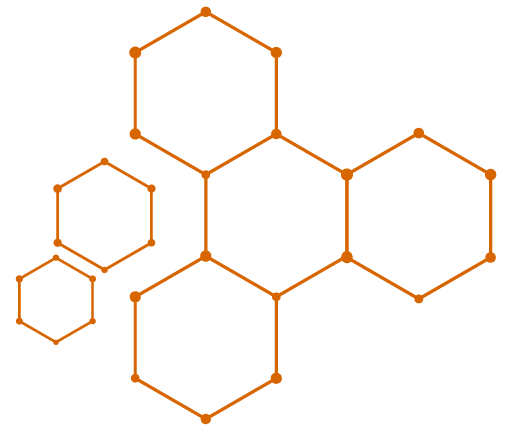 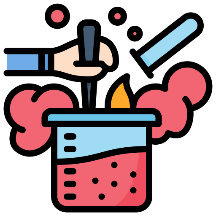 Ví dụ 2
CH3COOCH=CH2
CH2=CHCOOCH3
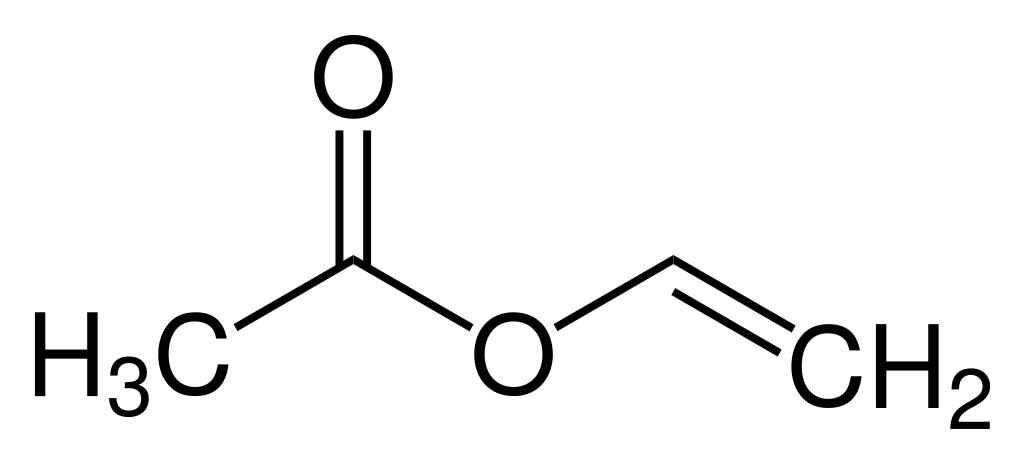 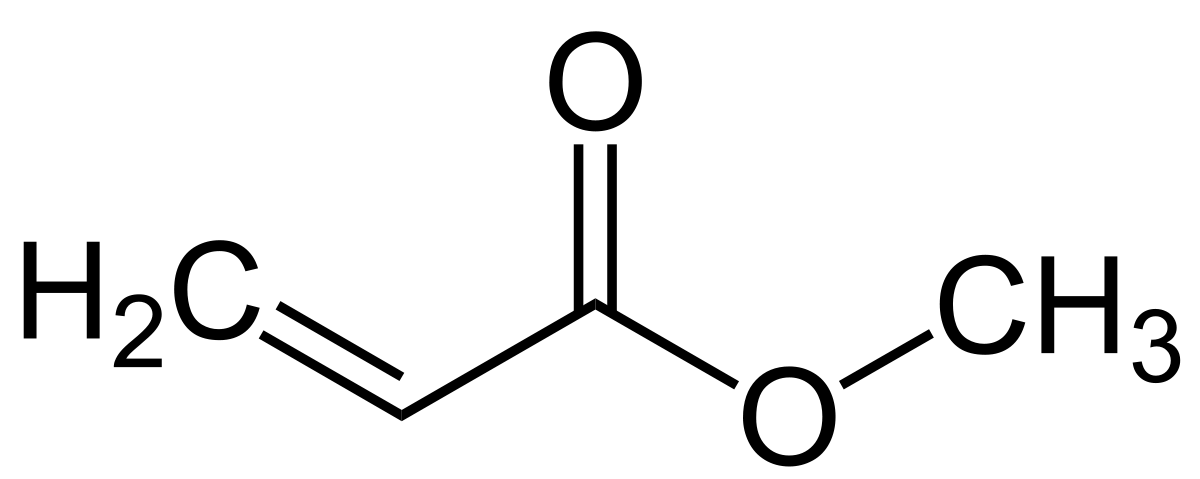 Vinyl acetate 
Vinyl ethanoate
Methyl acrylate 
Methyl propenoate
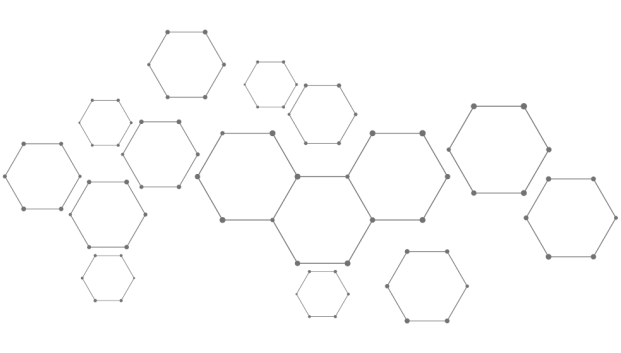 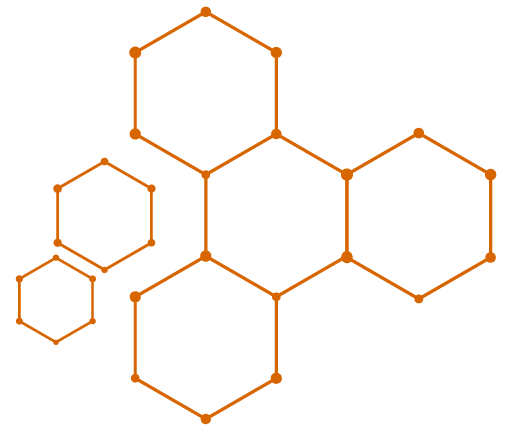 ?
1. Viết công thức cấu tạo và gọi tên các đồng phân ester có công thức phân tử C4H8O2.
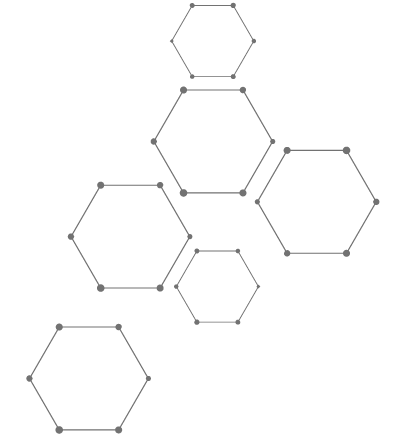 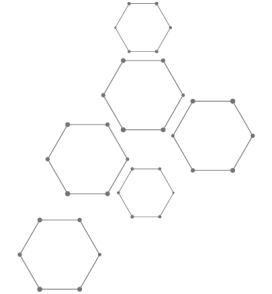 Lời giải
Có 4 công thức cấu tạo (2n-2, n<5)
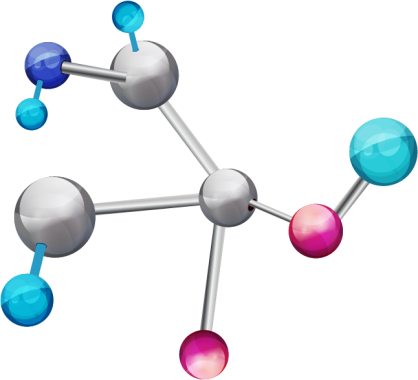 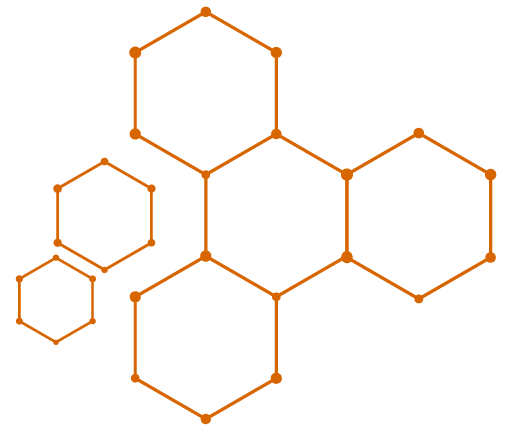 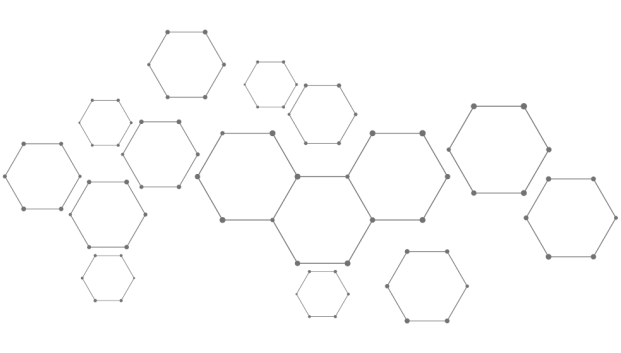 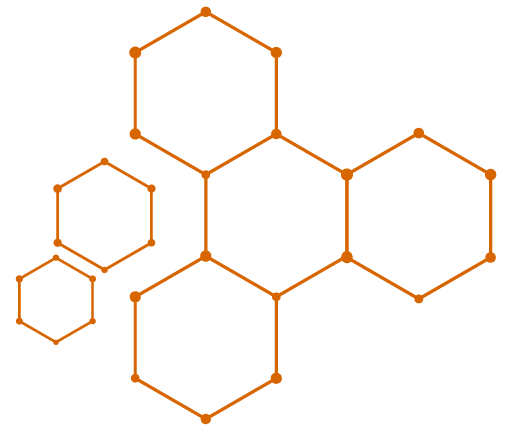 ?
2. Viết công thức cấu tạo của các ester có tên gọi sau đây:
methyl formate;		b) isopropyl acetate;
c) ethyl propionate;		d) methyl butyrate.
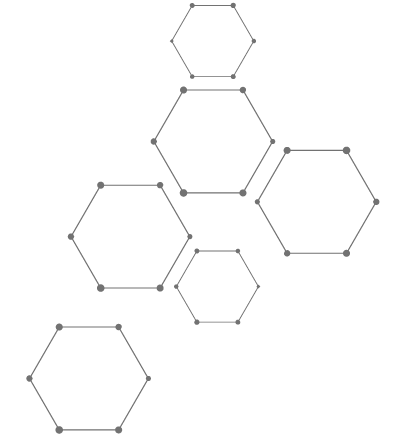 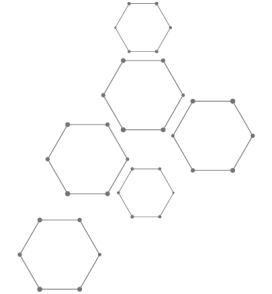 Lời giải
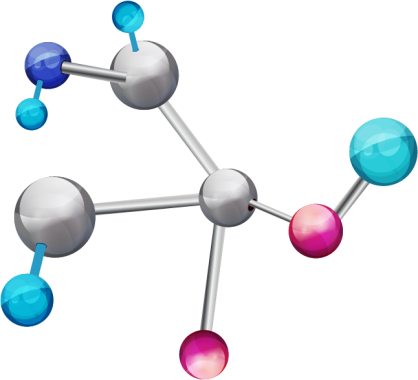 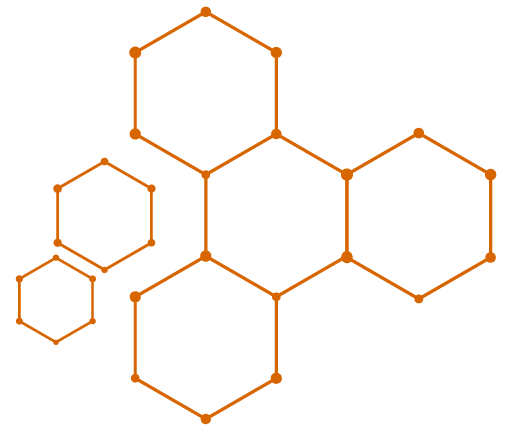 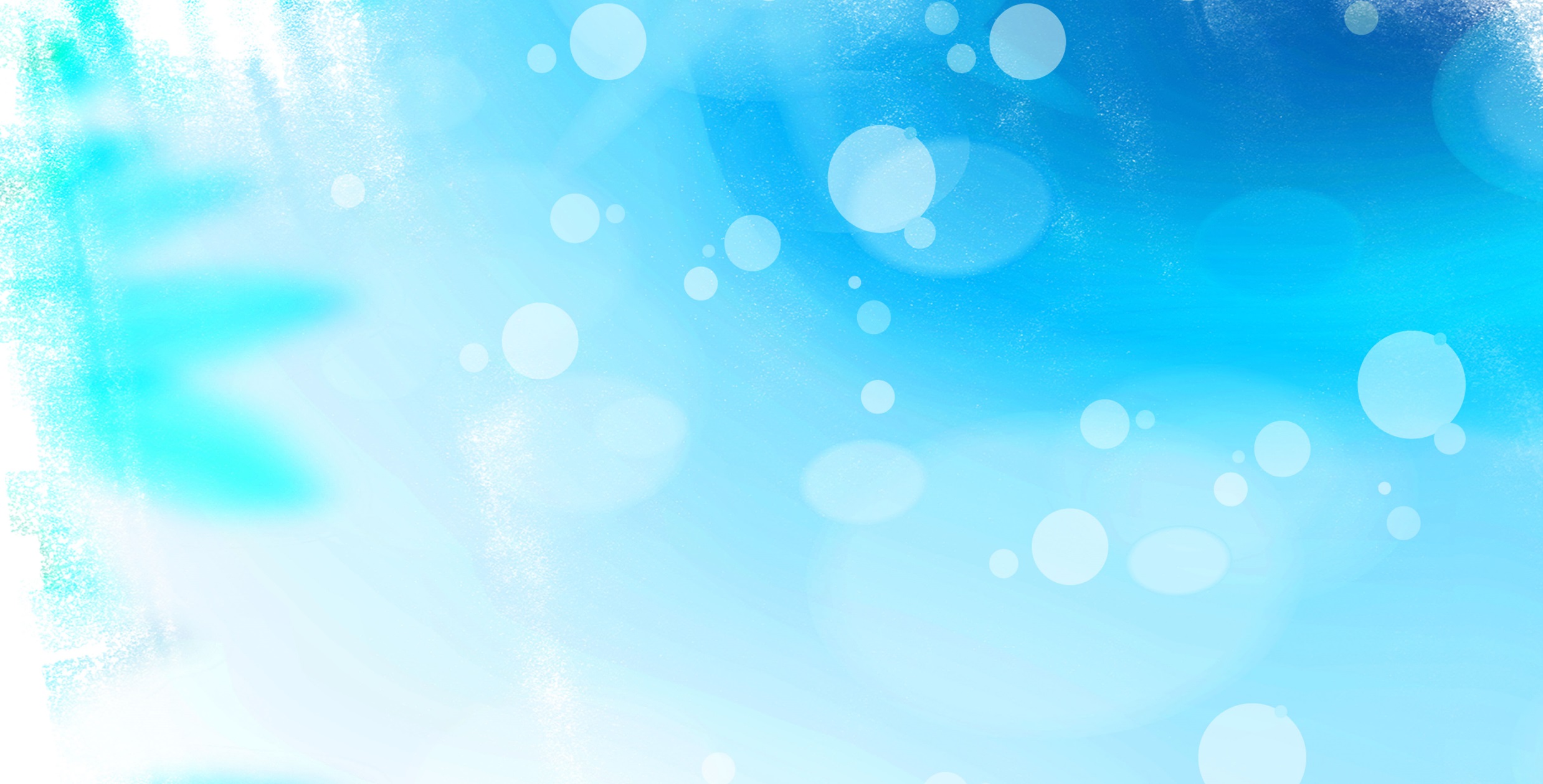 3. TÍNH CHẤT VẬT LÍ
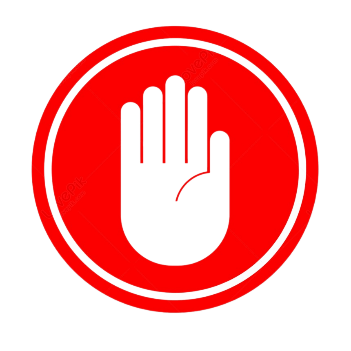 Tại sao trong số các hợp chất hữu cơ có phân tử khối tương đương dưới đây, ester lại có nhiệt độ sôi thấp nhất?
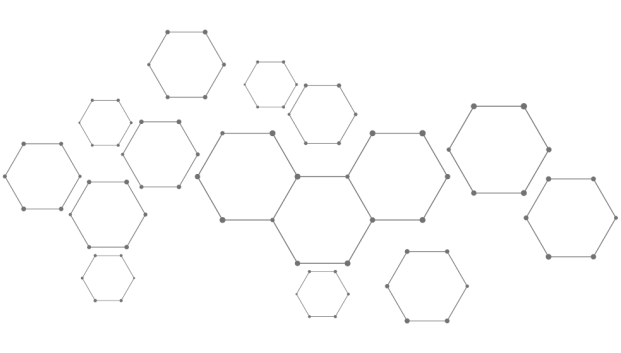 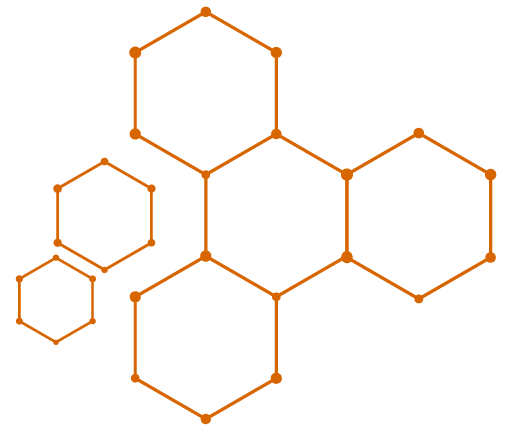 Lời giải
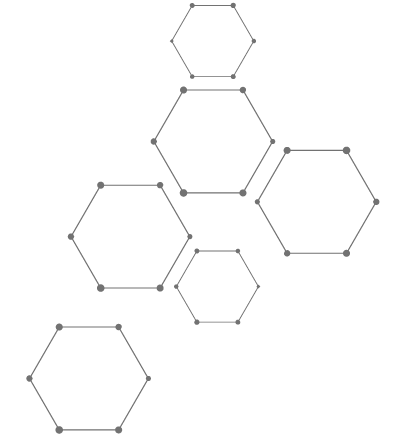 Các phân tử ester không tạo được liên kết hydrogen với nhau, còn các phân tử alcohol và các phân tử carboxylic acid tạo được liên kết hydrogen liên phân tử nên nhiệt độ sôi của ester thấp hơn nhiều so với alcohol và carboxylic acid có phân tử khối tương đương.
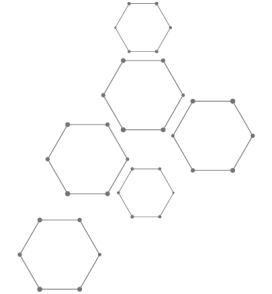 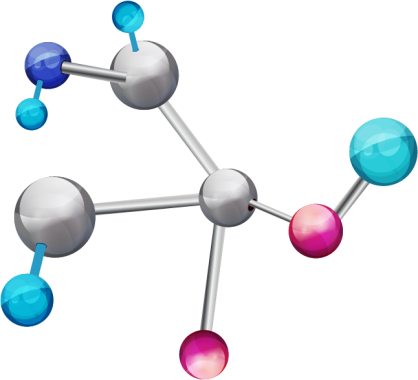 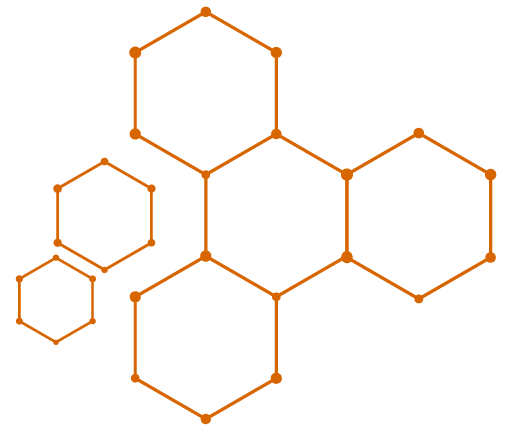 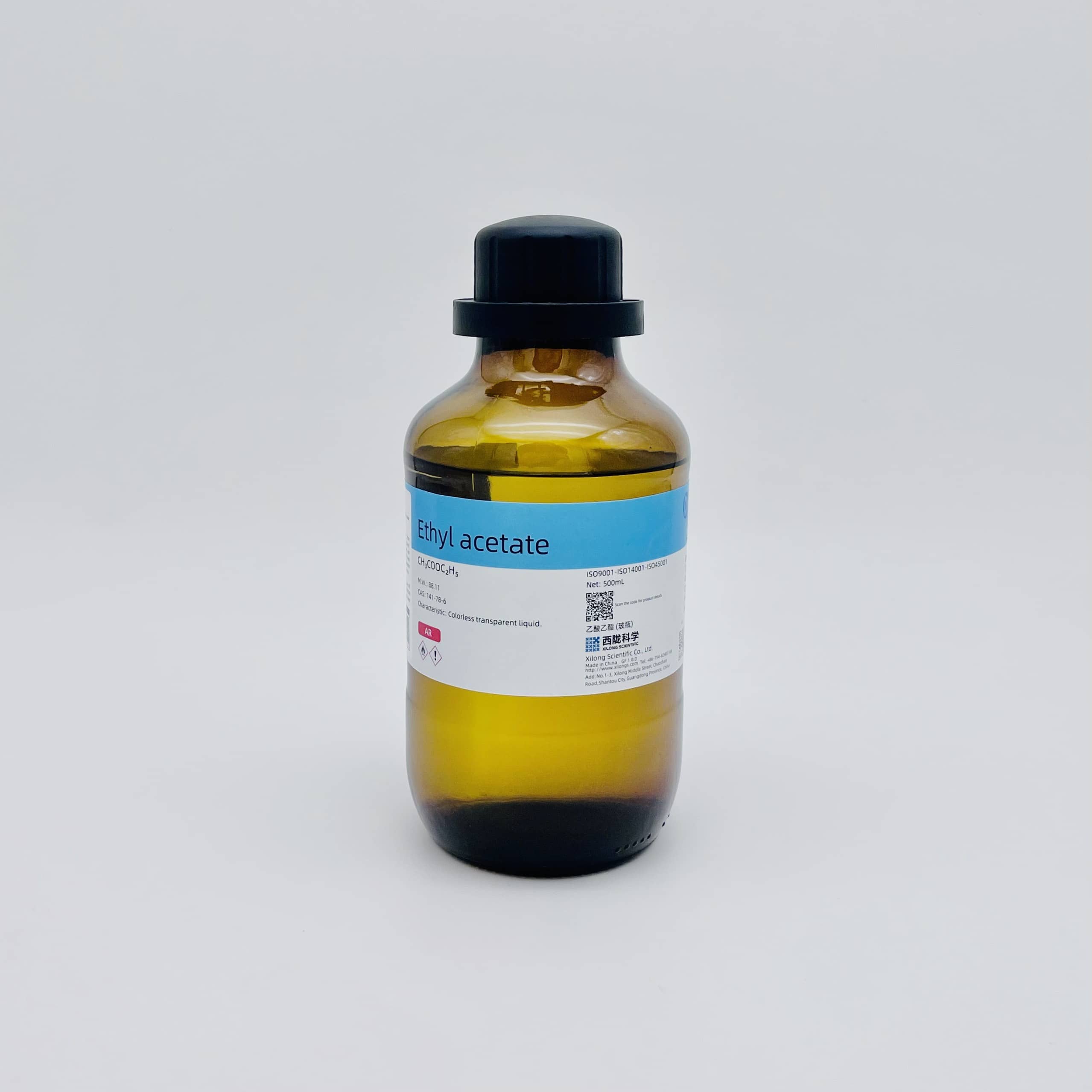 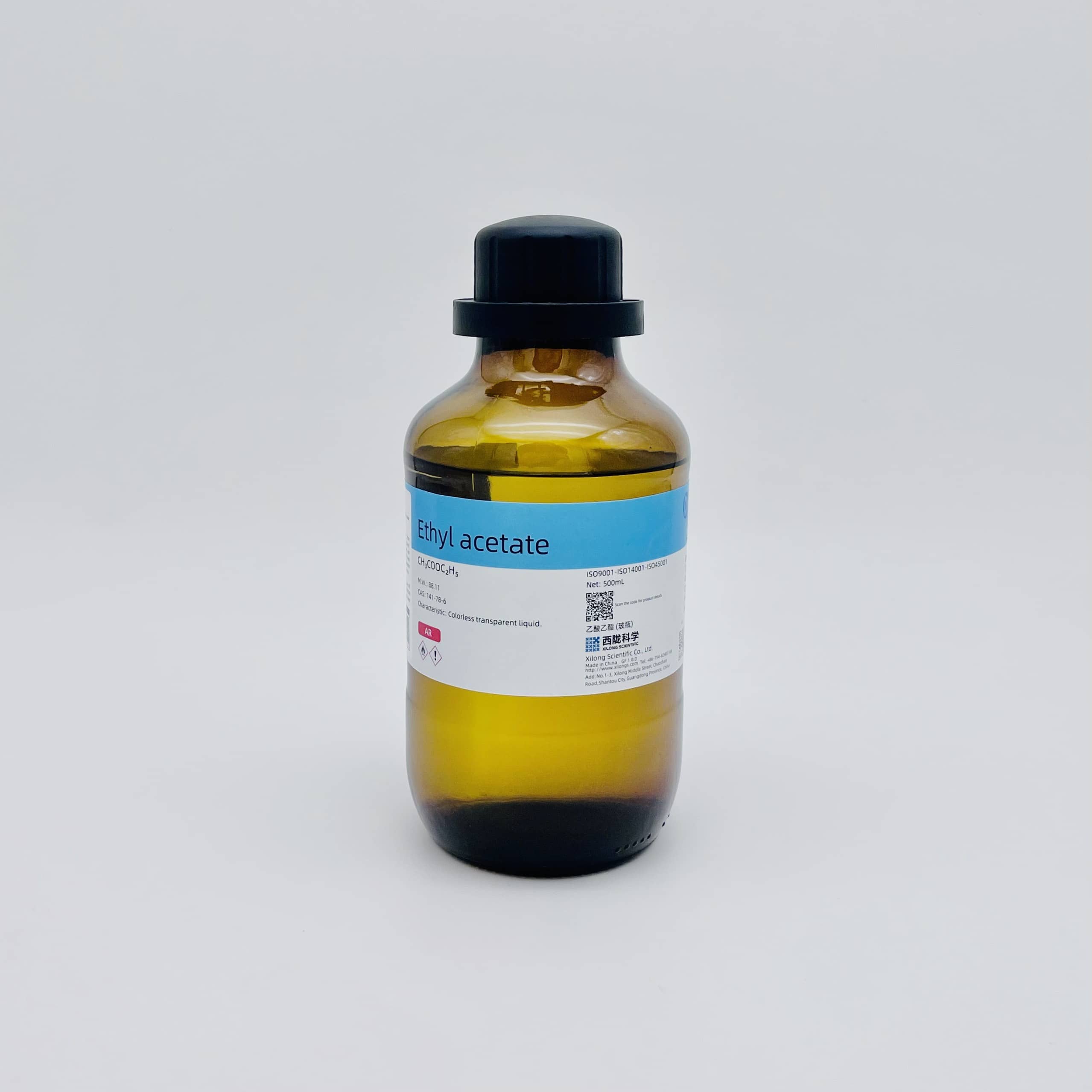 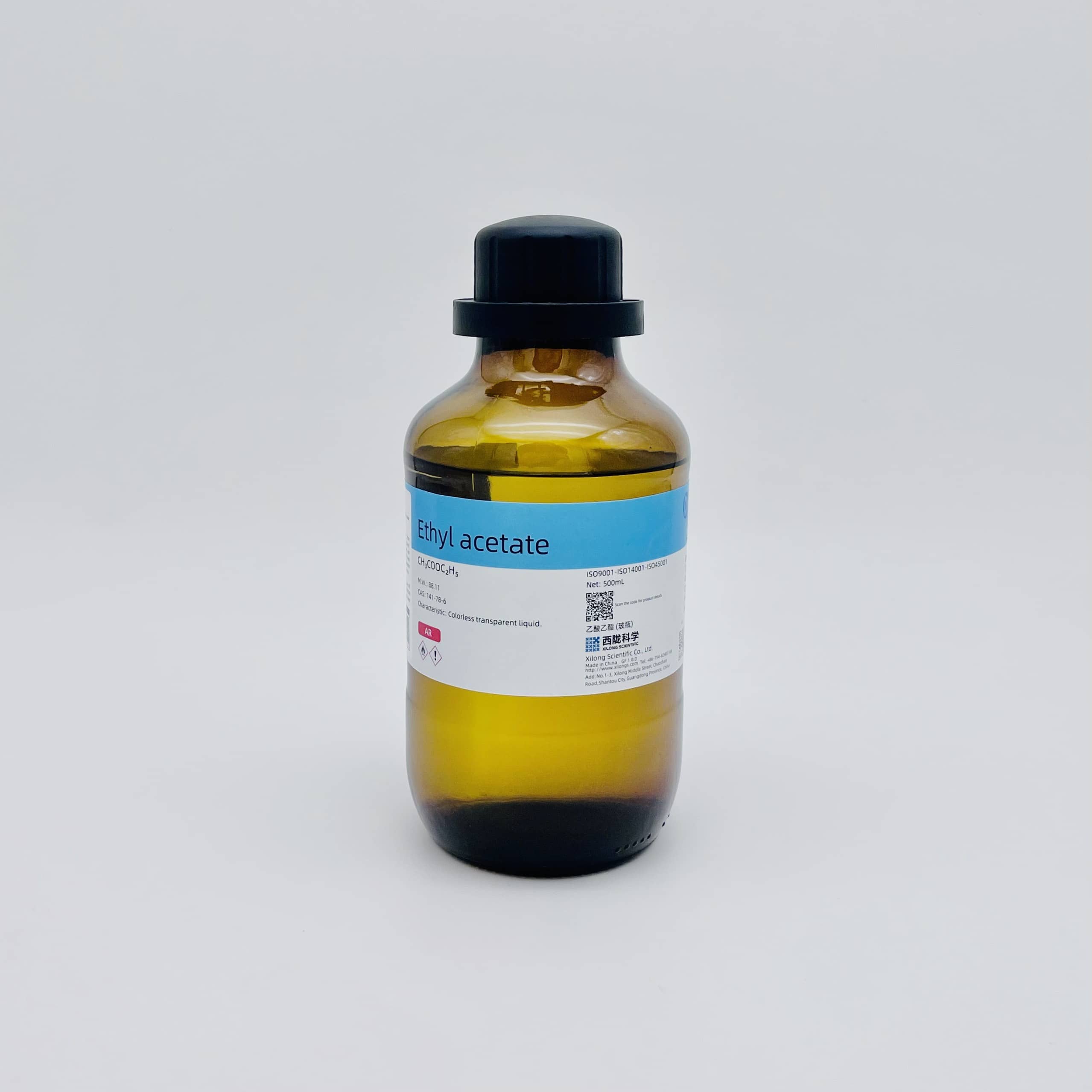 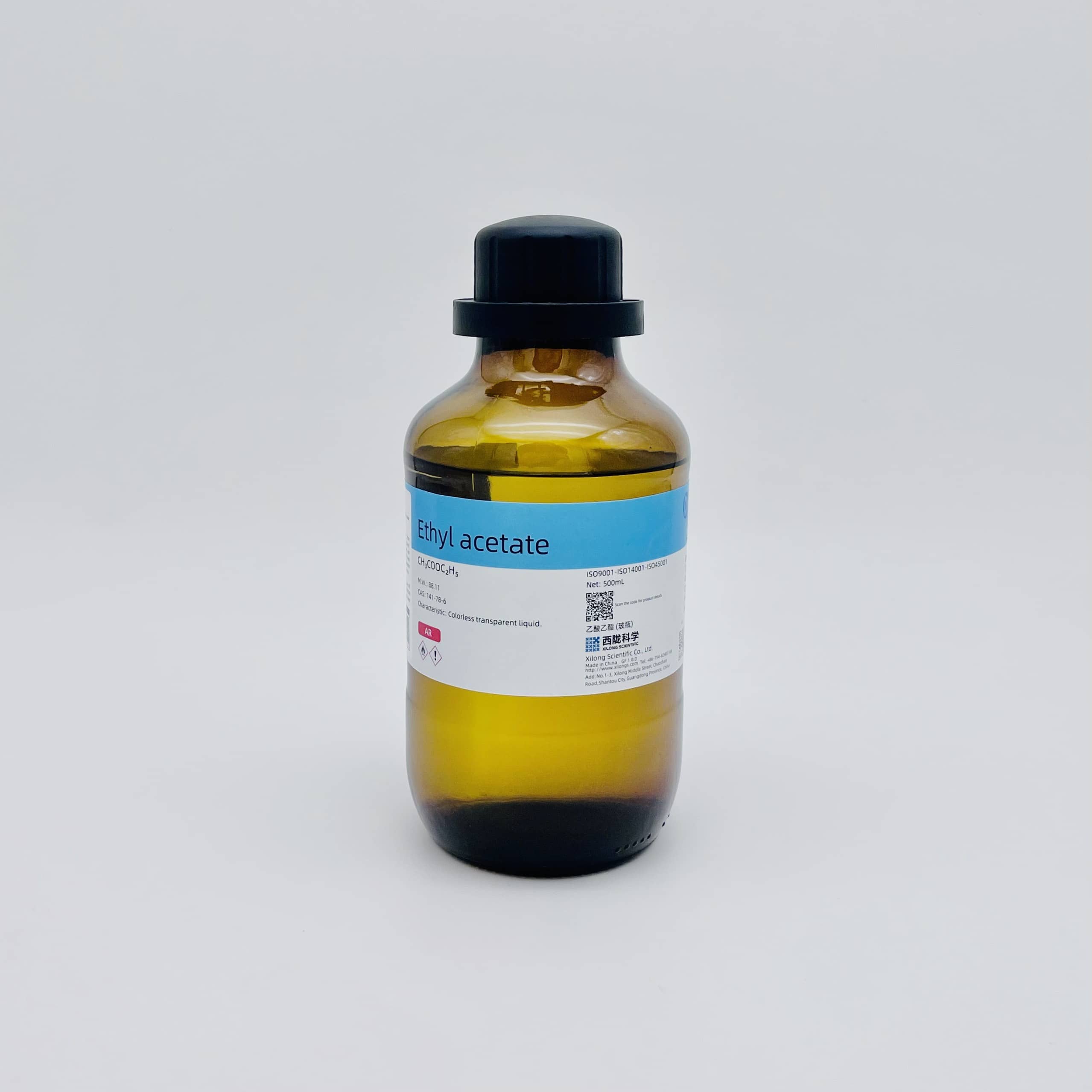 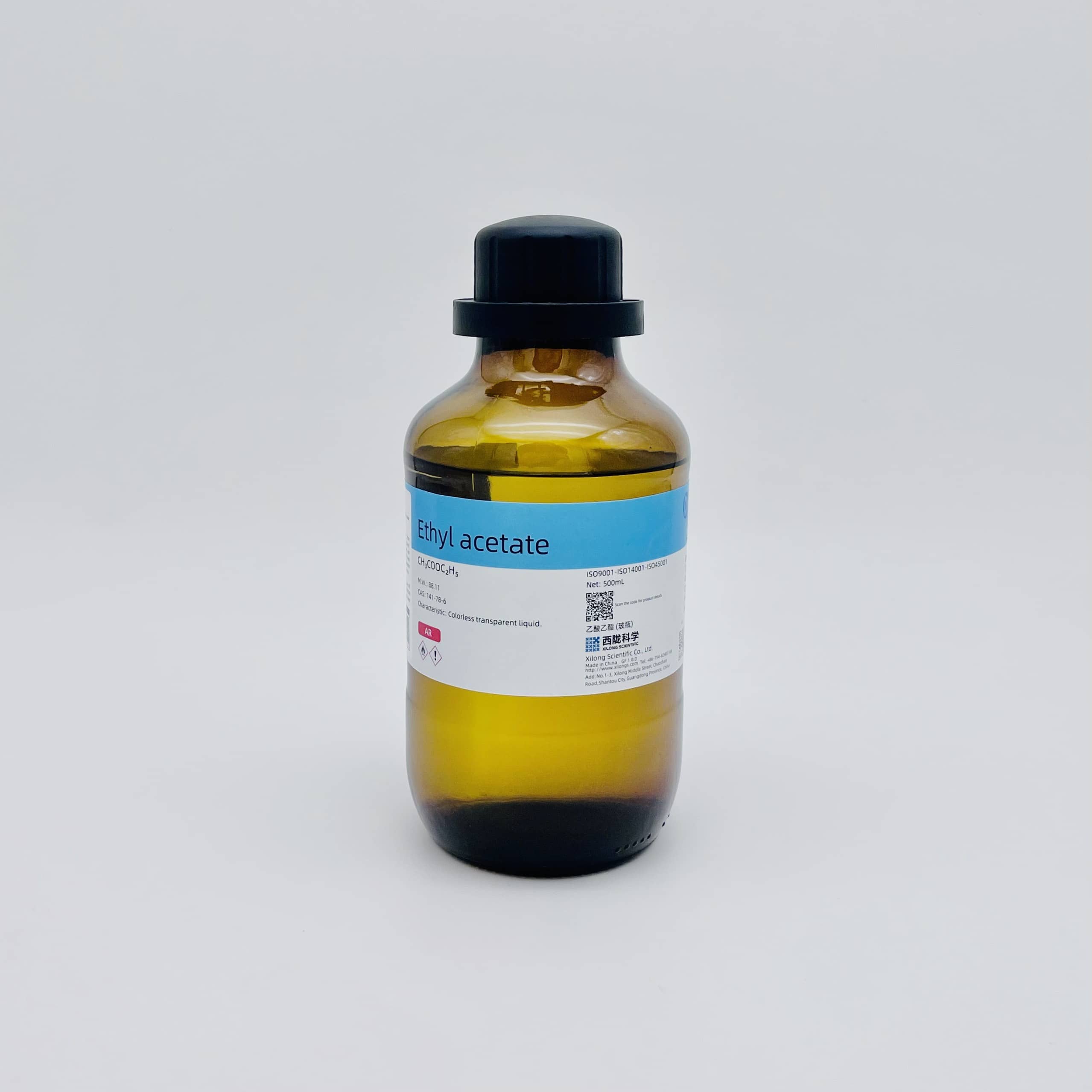 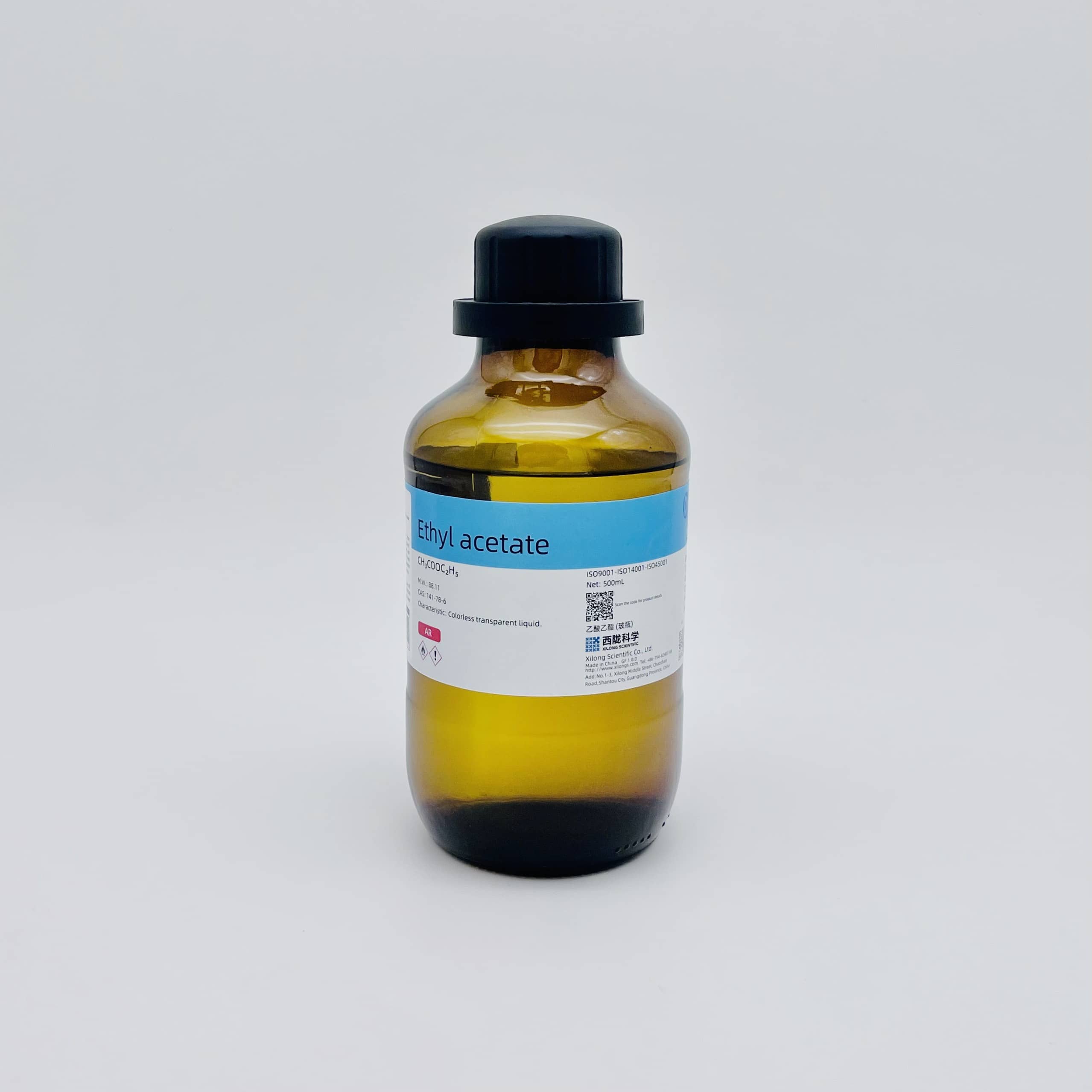 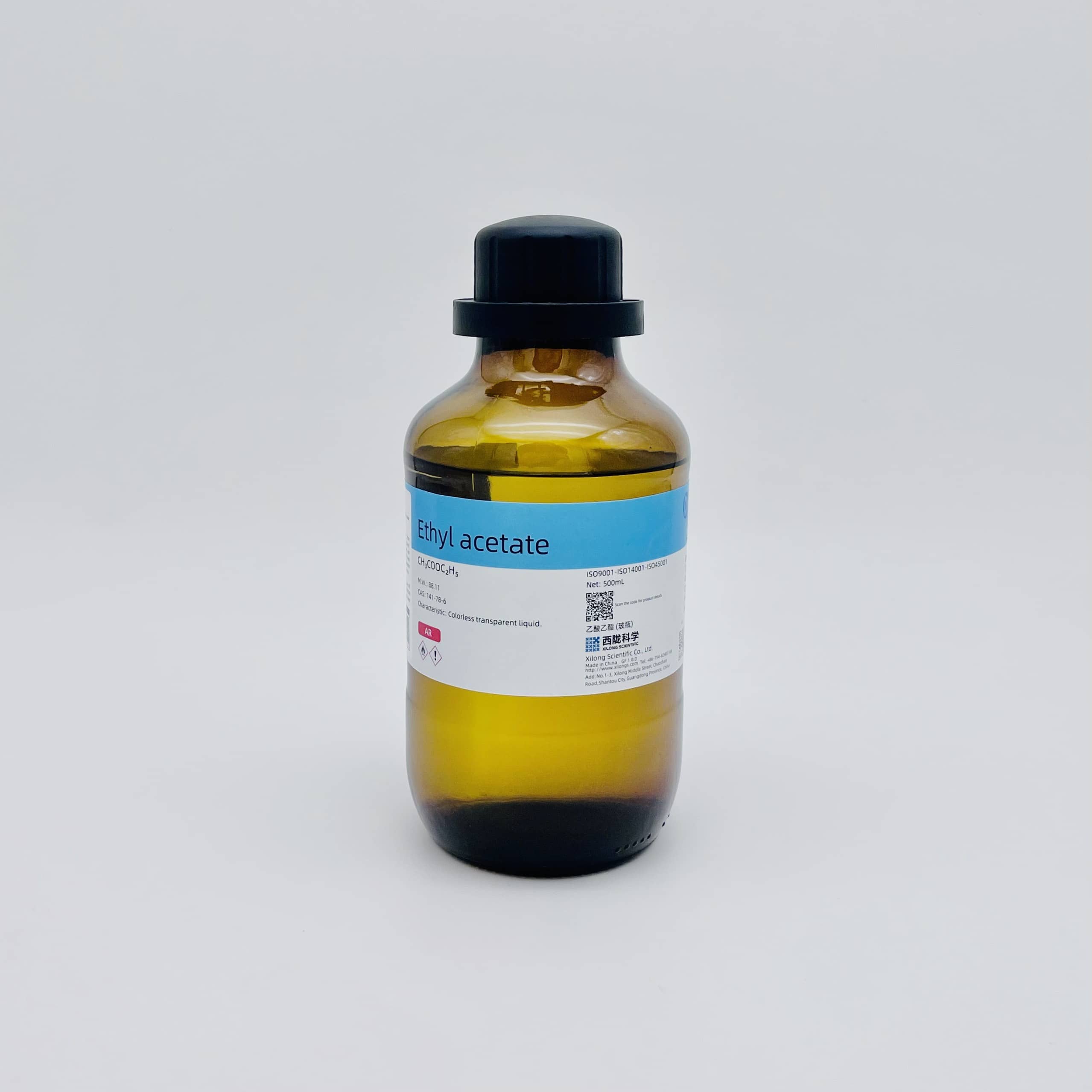 3. TÍNH CHẤT VẬT LÍ
Bảng. So sánh một số tính chất giữa ester, alcohol, acid cùng số C
Liên kết hydrogen giữa phân tử acetic acid và nước
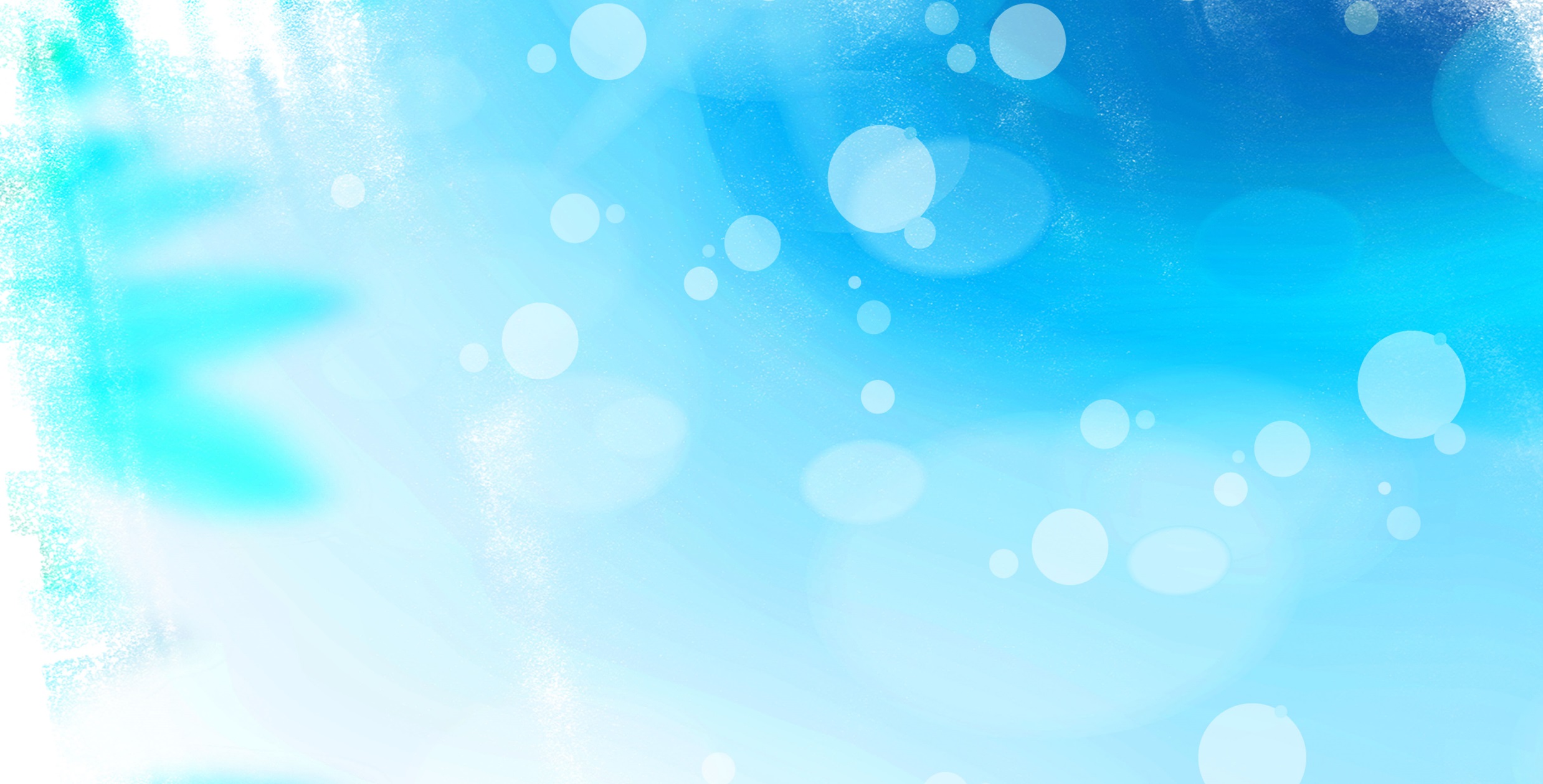 3. TÍNH CHẤT VẬT LÍ
Một số ester có mùi thơm đặc trưng:
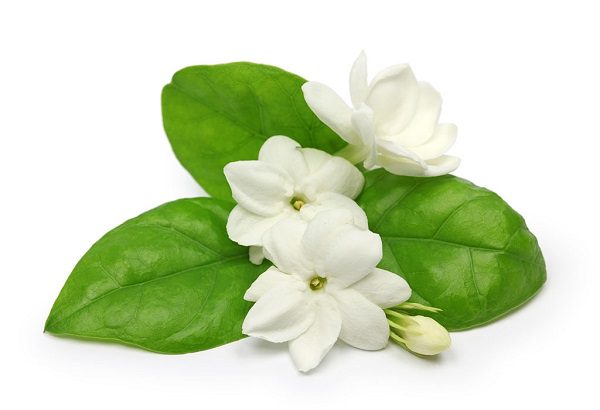 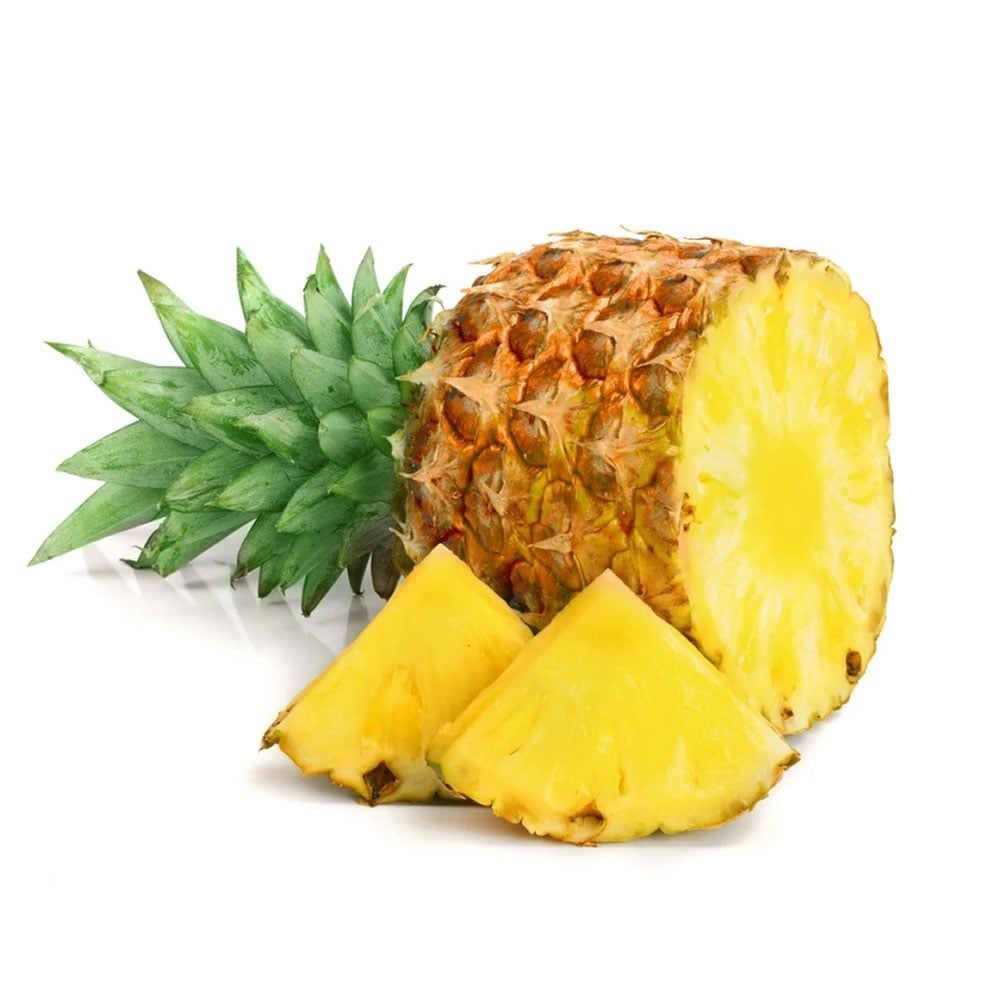 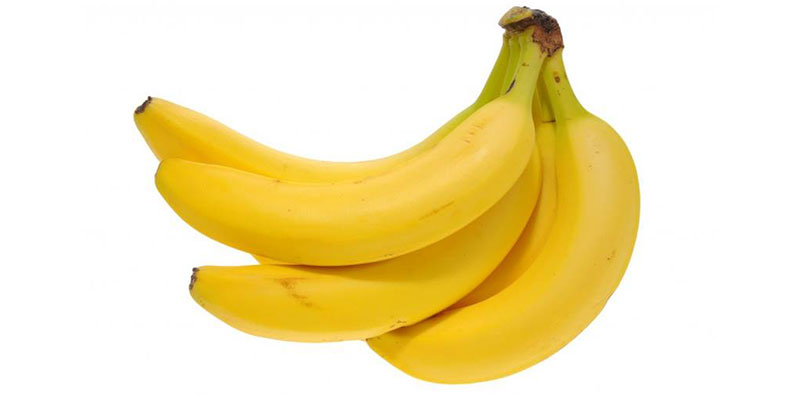 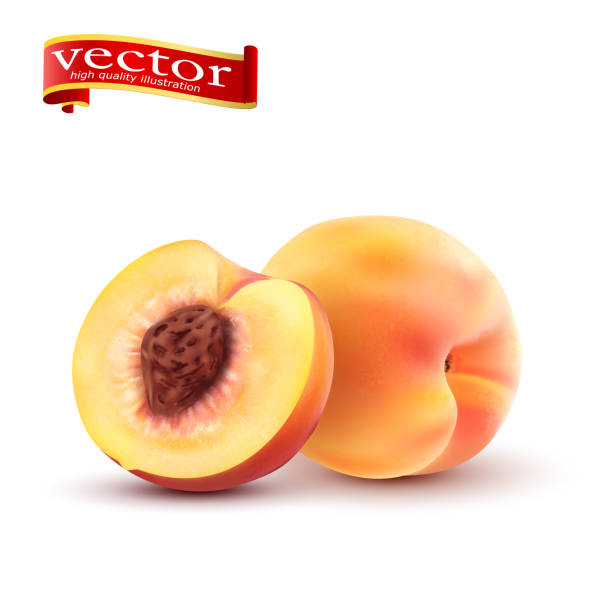 Benzyl acetate
CH3COOCH2C6H5
Ethyl formateHCOOC2H5
Isoamyl acetate
CH3COOC5H11-iso
Ethyl butyrate
n-C3H7COOC2H5
Đào chín
Mùi chuối chín
Mùi dứa chín
Mùi hoa nhài
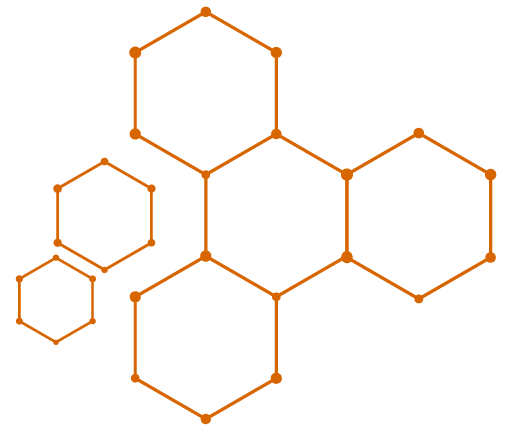 ?
3. Cho ba hợp chất butan-1-ol, propanoic acid, methyl acetate và các giá trị nhiệt độ sôi (không theo thứ tự) là: 57°C; 118°C; 141°C, Em hãy gán cho mỗi chất một giá trị nhiệt độ sôi thích hợp.
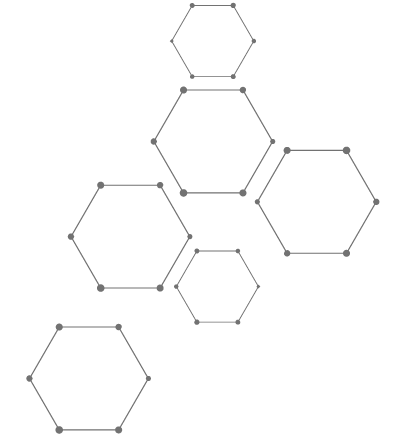 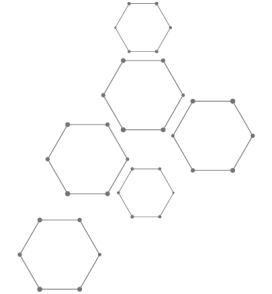 Lời giải
- Do không có liên kết hydrogen giữa các phân tử, ester có nhiệt độ sôi thấp hơn nhiệt độ sôi của carboxylic acid và alcohol có cùng số nguyên tử carbon hoặc có khối lượng phân tử tương đương. Do cấu tạo của nhóm carboxyl nên carboxylic acid có khả năng tạo thành liên kết hydrogen bền vững hơn liên kết hydrogen giữa các phân tử alcohol nên nhiệt độ sôi của carboxylic acid cao hơn nhiệt độ sôi của alcohol.
- Các chất trên có khối lượng phân tử tương đương, nhiệt độ sôi được sắp xếp theo thứ tự tăng dần như sau: Methyl acetate (57oC); butan-1-ol (118oC); propanoic acid (141°C).
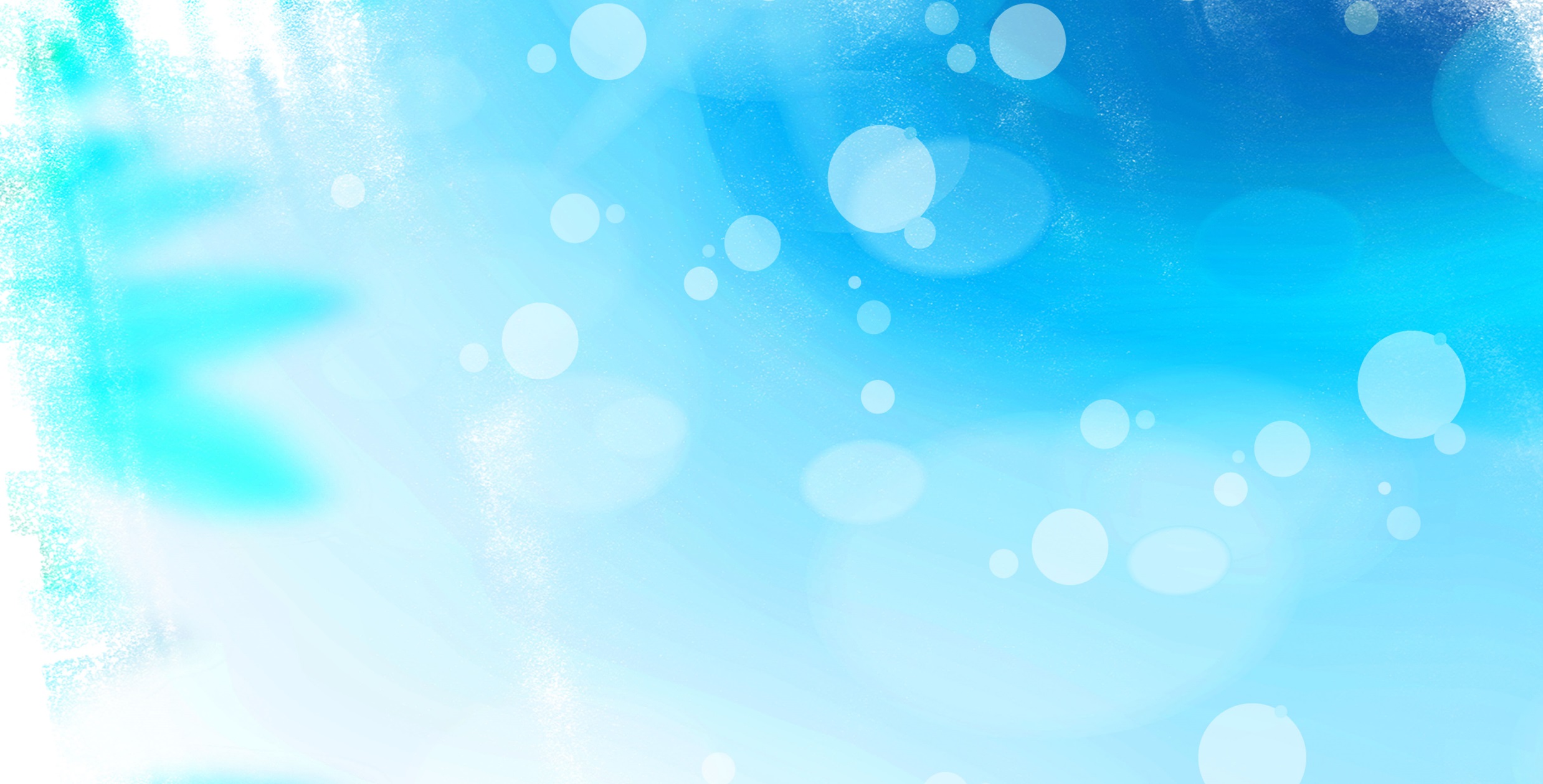 4. TÍNH CHẤT HÓA HỌC
Phản ứng thủy phân
Môi trường kiềm
Môi trường acid
 Phản ứng 1 chiều (xà phòng hóa)
 Xúc tác t0
 Tạo muối và alcohol ban đầu
 Phản ứng thuận nghịch (2 chiều)
 Xúc tác H+, t0
 Tạo acid và alcohol ban đầu
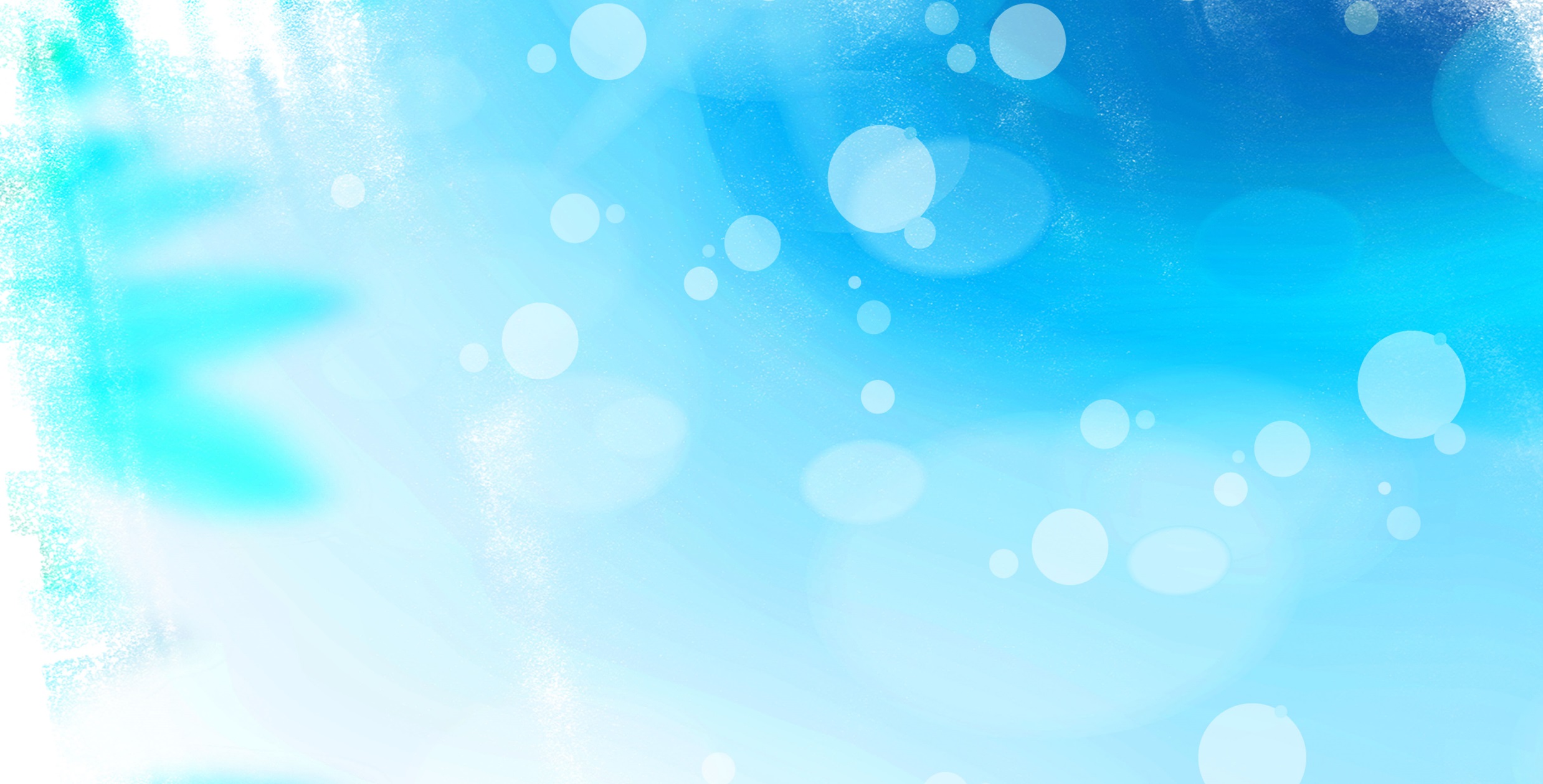 4. TÍNH CHẤT HÓA HỌC
Môi trường acid
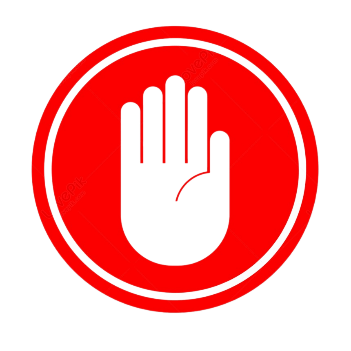 Phản ứng thuỷ phân ester đã được tiến hành như sau:
- Cho vào hai ống nghiệm (1) và (2) mỗi ống khoảng 1,0 mL ethyl acetate.
- Thêm khoảng 2 mL dung dịch H2SO4 20% vào ống nghiệm (1) và khoảng 2 mL dung dịch NaOH 30% vào ống nghiệm (2). Quan sát thấy chất lỏng trong cả hai ống nghiệm tách thành hai lớp.
- Đun cách thuỷ ống nghiệm (1) và (2) trong cốc thuỷ tinh ở nhiệt độ 60 – 70 °C. Sau một thời gian, quan sát thấy:
	Ống nghiệm (1): thể tích lớp chất lỏng phía trên giảm.
	Ống nghiệm (2): tạo thành hỗn hợp đồng nhất.
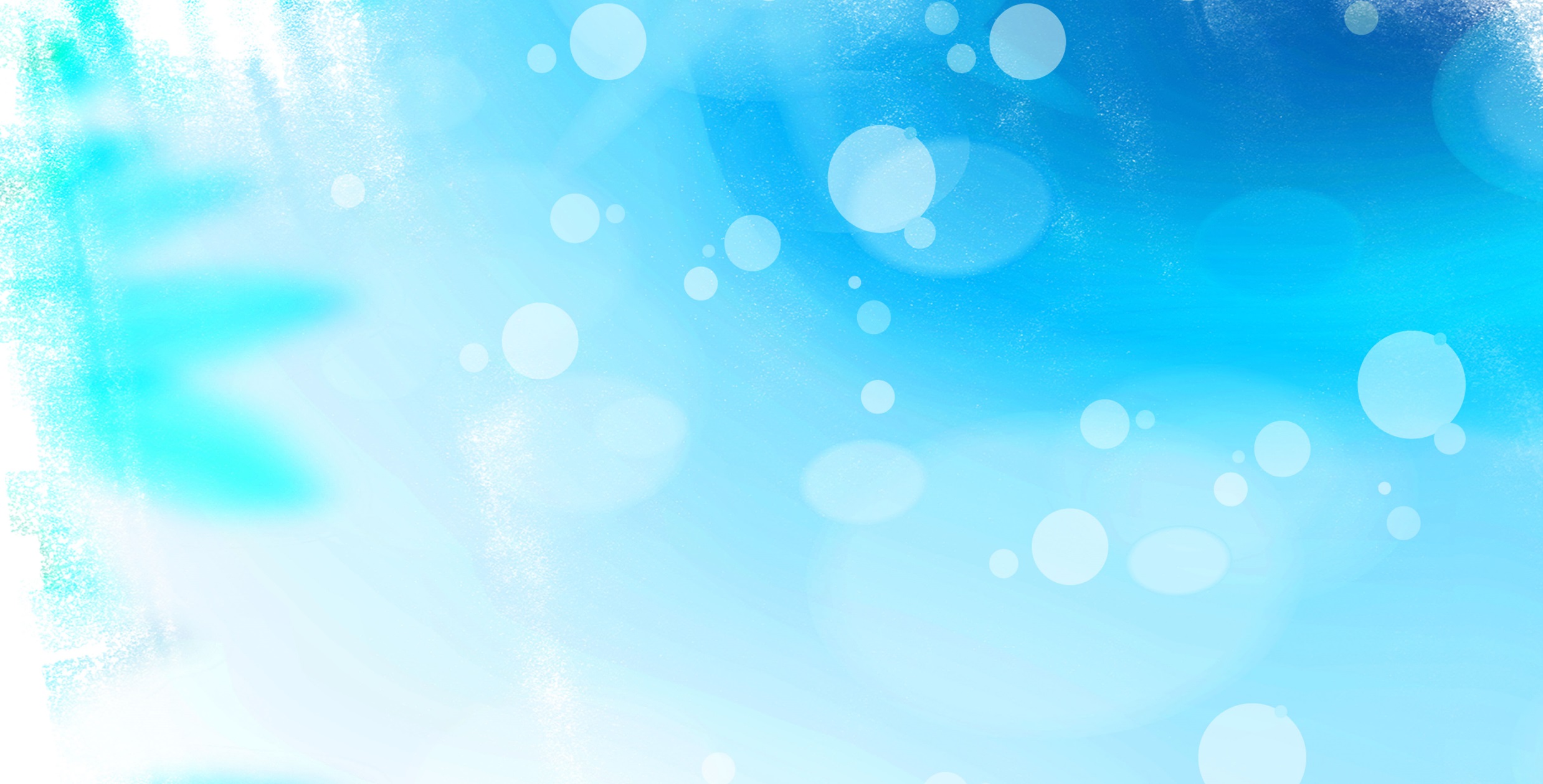 4. TÍNH CHẤT HÓA HỌC
Môi trường acid
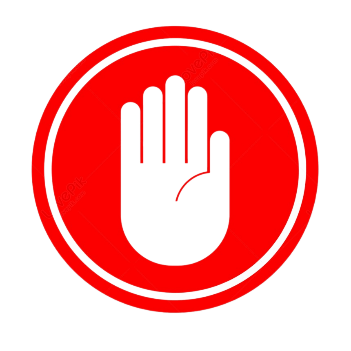 Thực hiện các yêu cầu sau:
1. Tại sao ban đầu chất lỏng trong cả hai ống nghiệm lại tách thành hai lớp? Ester thuộc lớp nào?
2. Phản ứng thuỷ phân ester trong môi trường acid hay môi trường kiềm xảy ra tốt hơn?
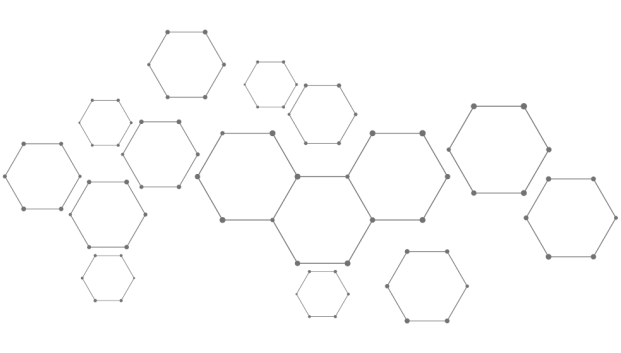 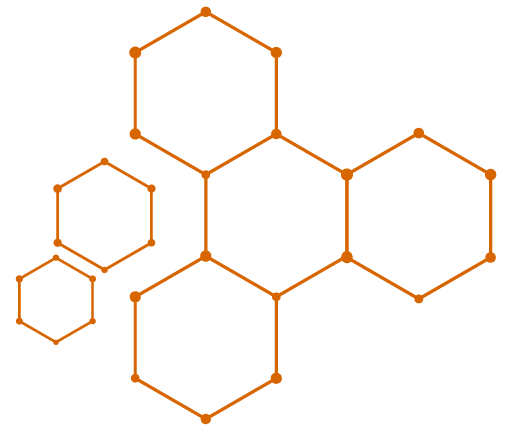 Lời giải
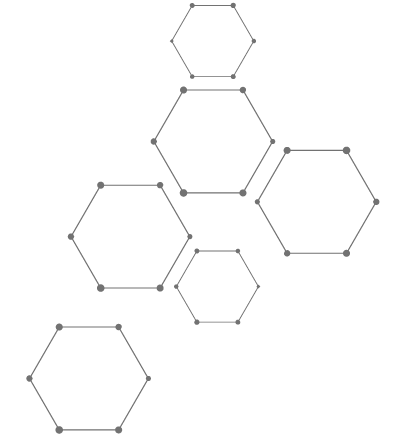 1. 
- Vì ester ít tan trong nước và dung dịch của H2SO4 hoặc dung dịch NaOH, nên khi nhỏ ester vào hai ống nghiệm trên, tạo thành hỗn hợp không đồng nhất, chất lỏng trong cả hai ống nghiệm tách thành hai lớp.
- Ester nhẹ hơn nước nên trong hỗn hợp trên, ester thuộc lớp chất lỏng phía trên.
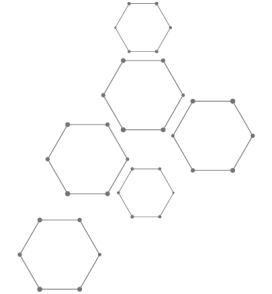 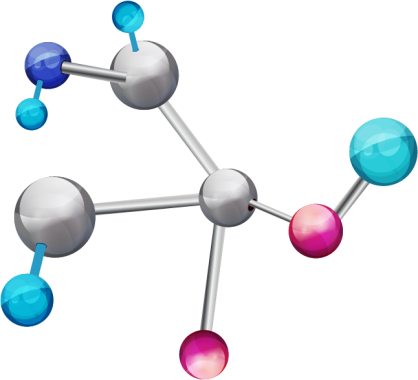 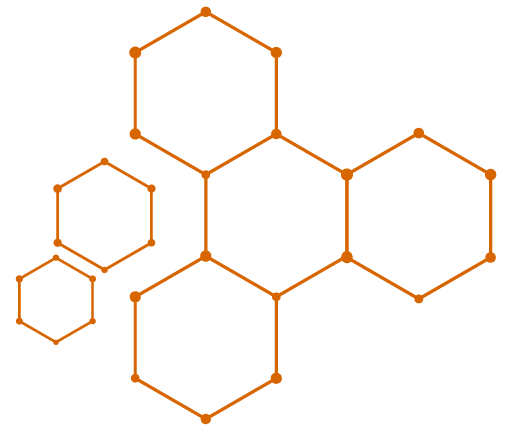 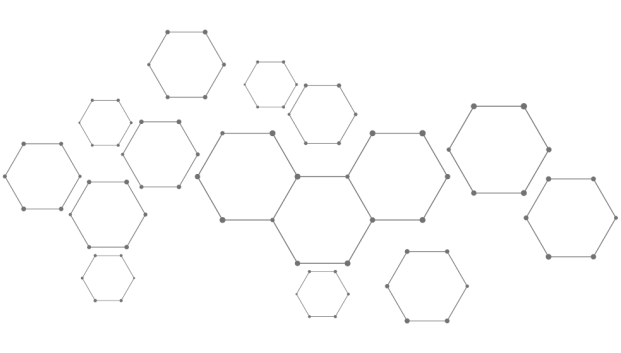 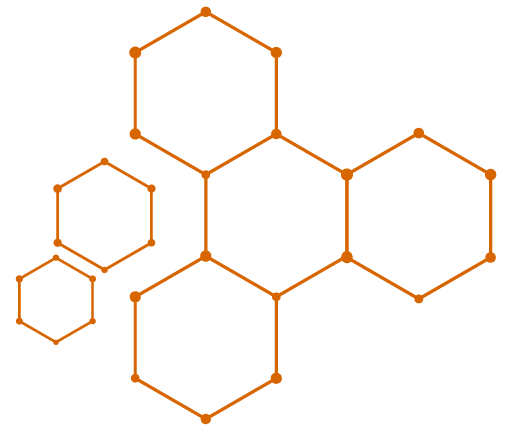 Lời giải
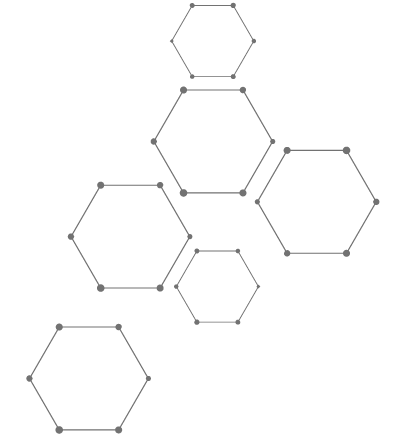 2. 
- Ở ống nghiệm (1): thể tích lớp chất lỏng phía trên giảm, chứng tỏ ester phản ứng chưa hết; 
- Ống nghiệm (2): tạo thành hỗn hợp đồng nhất, chứng tỏ ester phản ứng hết với dung dịch NaOH.
⇒ Phản ứng thủy phân ester diễn ra trong môi trường kiềm tốt hơn.
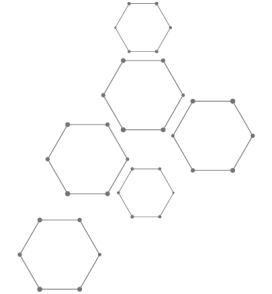 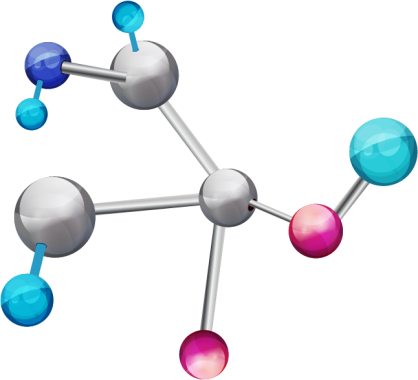 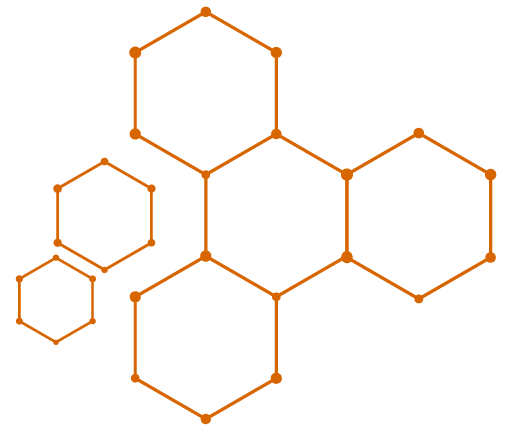 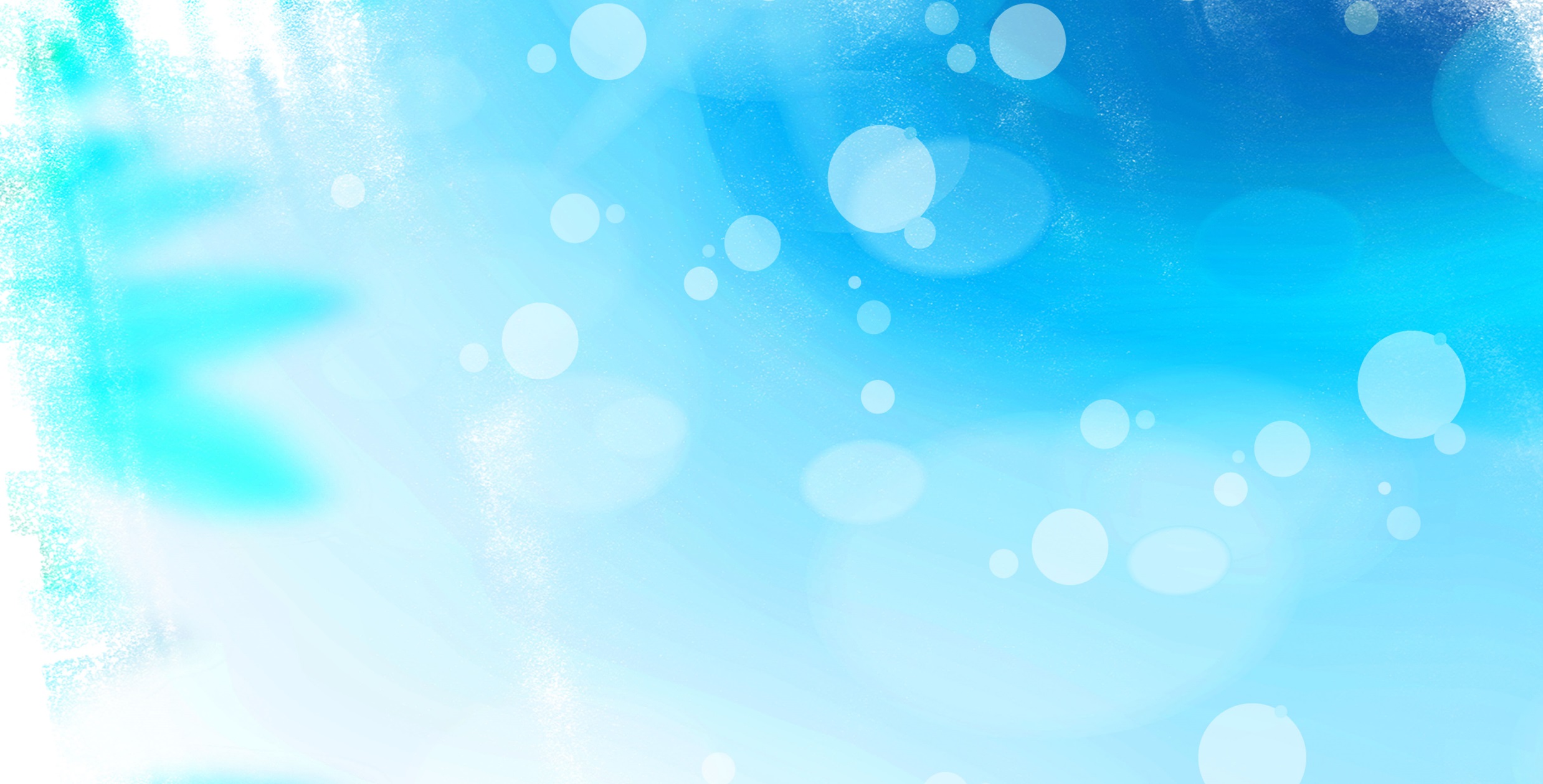 4. TÍNH CHẤT HÓA HỌC
Ví dụ
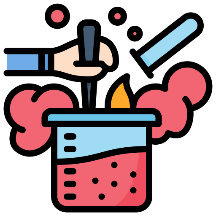 Môi trường acid
Phương trình tổng quát:
RCOOR'   +   H2O                  RCOOH    +    R'OH
H+, t0
H+, t0
CH3COOCH3   +   HOH                  CH3COOH    +    CH3OH
Ethyl acetate
Acetic acid
Ethylic alcohol
Chú ý: Các ester không no có dạng RCOO-CH=CH-R' hoặc RCOO-C(R')=CH-R'' khi bị thủy phân trong môi trường acid tạo thành carboxylic acid và aldehyde hoặc ketone.
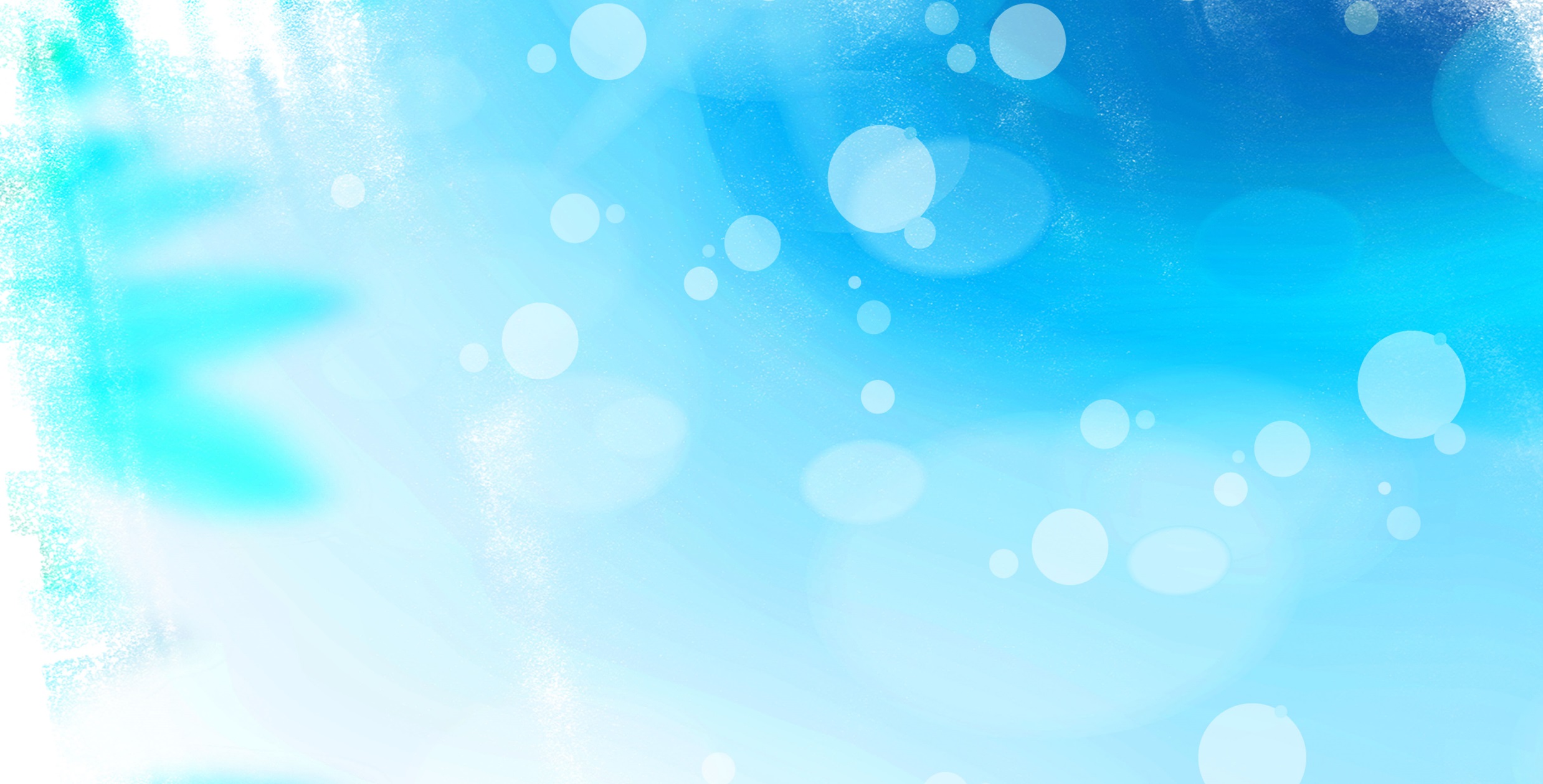 4. TÍNH CHẤT HÓA HỌC
Ví dụ
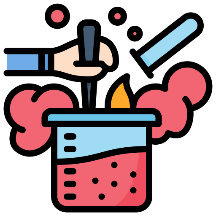 Môi trường kiềm
Phương trình tổng quát:
RCOOR'   +   NaOH                  RCOONa    +    R'OH
t0
t0
CH3COOCH3 + NaOH              CH3COONa  +  CH3OH
Potassium acetate
Ethyl acetate
Ethylic alcohol
Chú ý: Các ester không no có dạng RCOO-CH=CH-R' hoặc RCOO-C(R')=CH-R'' khi bị thủy phân trong môi trường kiềm tạo thành muối của carboxylic acid và aldehyde hoặc ketone.
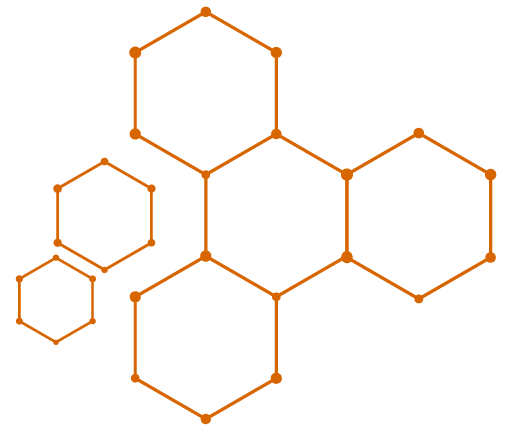 ?
4. Em hãy so sánh điểm giống nhau và khác nhau của phản ứng thuỷ phân ester CH3COOCH3 trong môi trường acid và môi trường base.
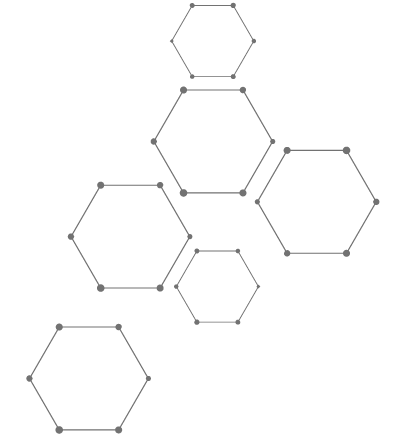 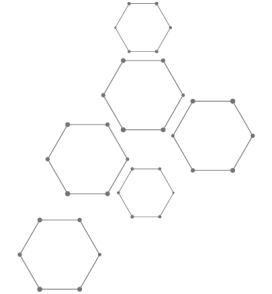 Lời giải
t0
H+, t0
CH3COOCH3 + NaOH          CH3COONa +CH3OH
CH3COOCH3+H2O              CH3COOH+CH3OH
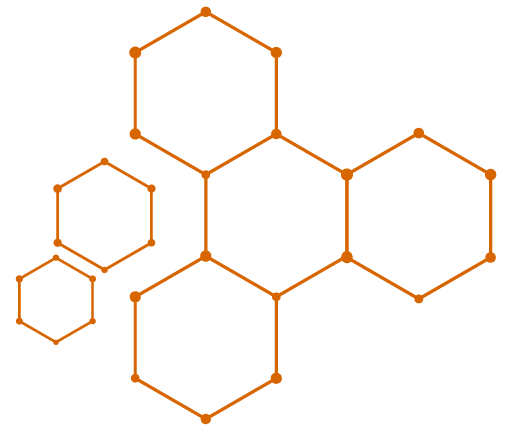 ?
5. Hoàn thành phương trình hóa học của các phản ứng sau
a) CH3COOC2H5 + H2O (trong dung dịch H2SO4, đun nóng).
b) HCOOCH3 + NaOH (dung dịch, đun nóng).
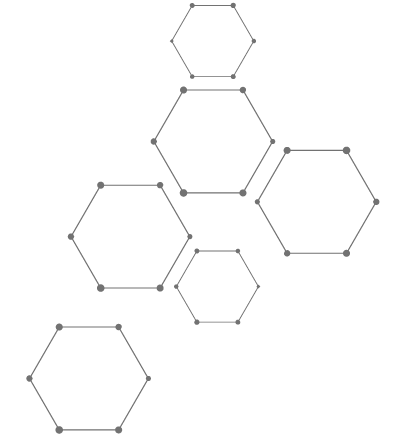 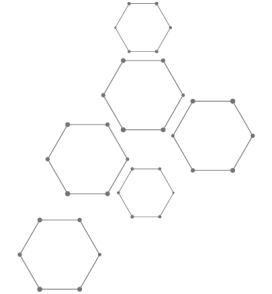 Lời giải
t0
H+, t0
a. CH3COOC2H5 + H2O             CH3COOH + C2H5OH
b. HCOOCH3 + NaOH              HCOONa  +  CH3OH
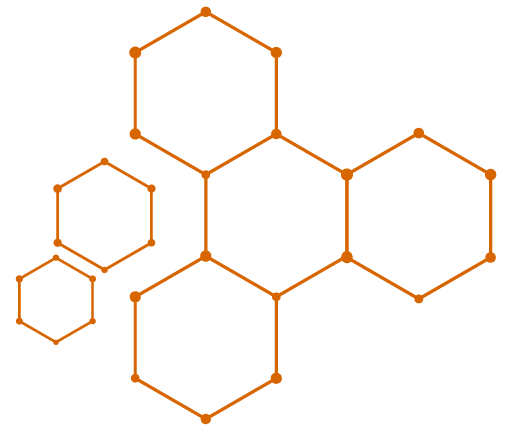 ?
6. Propyl ethanoate là ester có mùi đặc trưng của quả lê, còn methyl butanoate là ester có mùi đặc trưng của quả táo.
a) Viết công thức cấu tạo của propyl ethanoate và methyl butanoate.
b) Viết phương trình hoá học của phản ứng thuỷ phân propyl ethanoate và methyl butanoate trong môi trường acid và môi trường base.
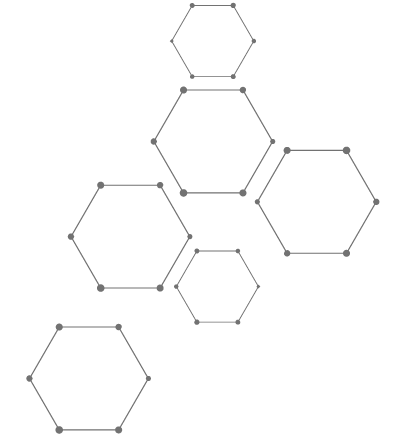 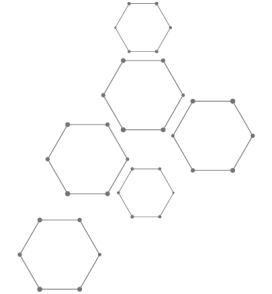 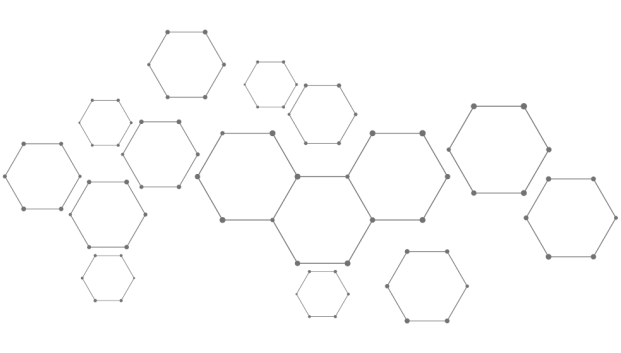 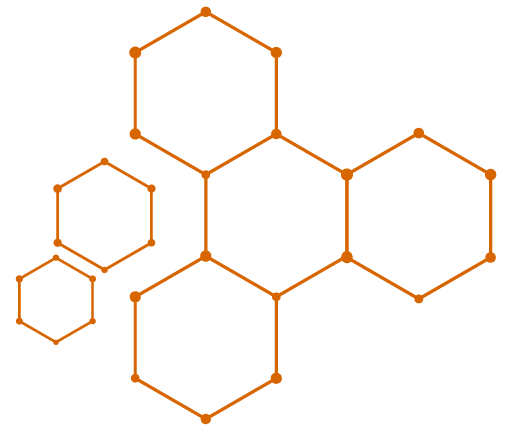 Lời giải
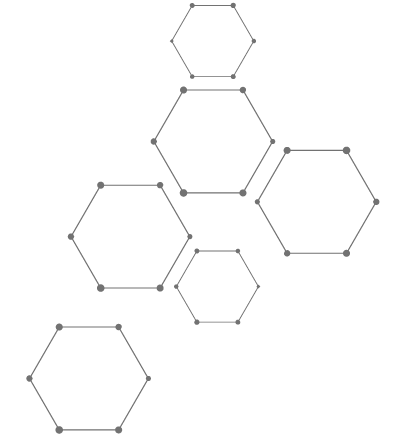 a.
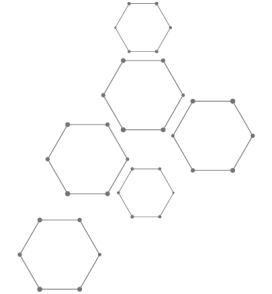 CH3COOCH2CH2CH3
CH3CH2CH2COOCH3
H+, t0
H+, t0
t0
t0
b. CH3COOCH2CH2CH3+ H2O           CH3COOH + CH3CH2CH2OH
CH3COOCH2CH2CH3 + NaOH        CH3COONa  + CH3CH2CH2OH
CH3CH2CH2COOCH3+ H2O           CH3CH2CH2COOH + CH3OH
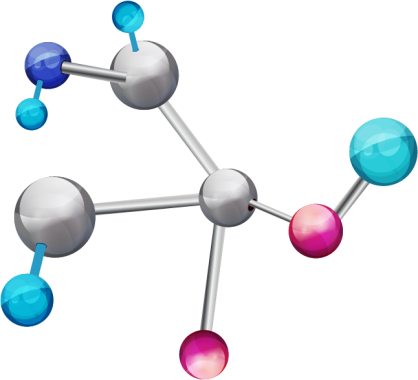 CH3CH2CH2COOCH3 + NaOH        CH3CH2CH2COONa  + CH3OH
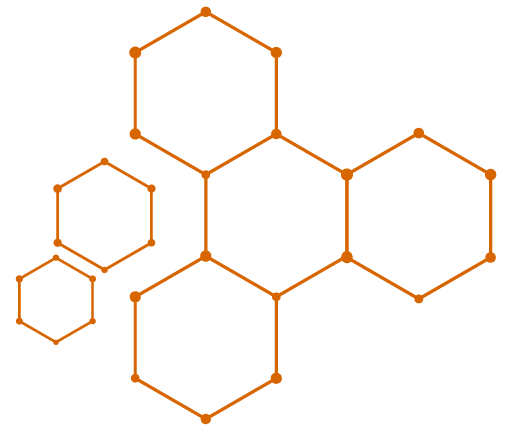 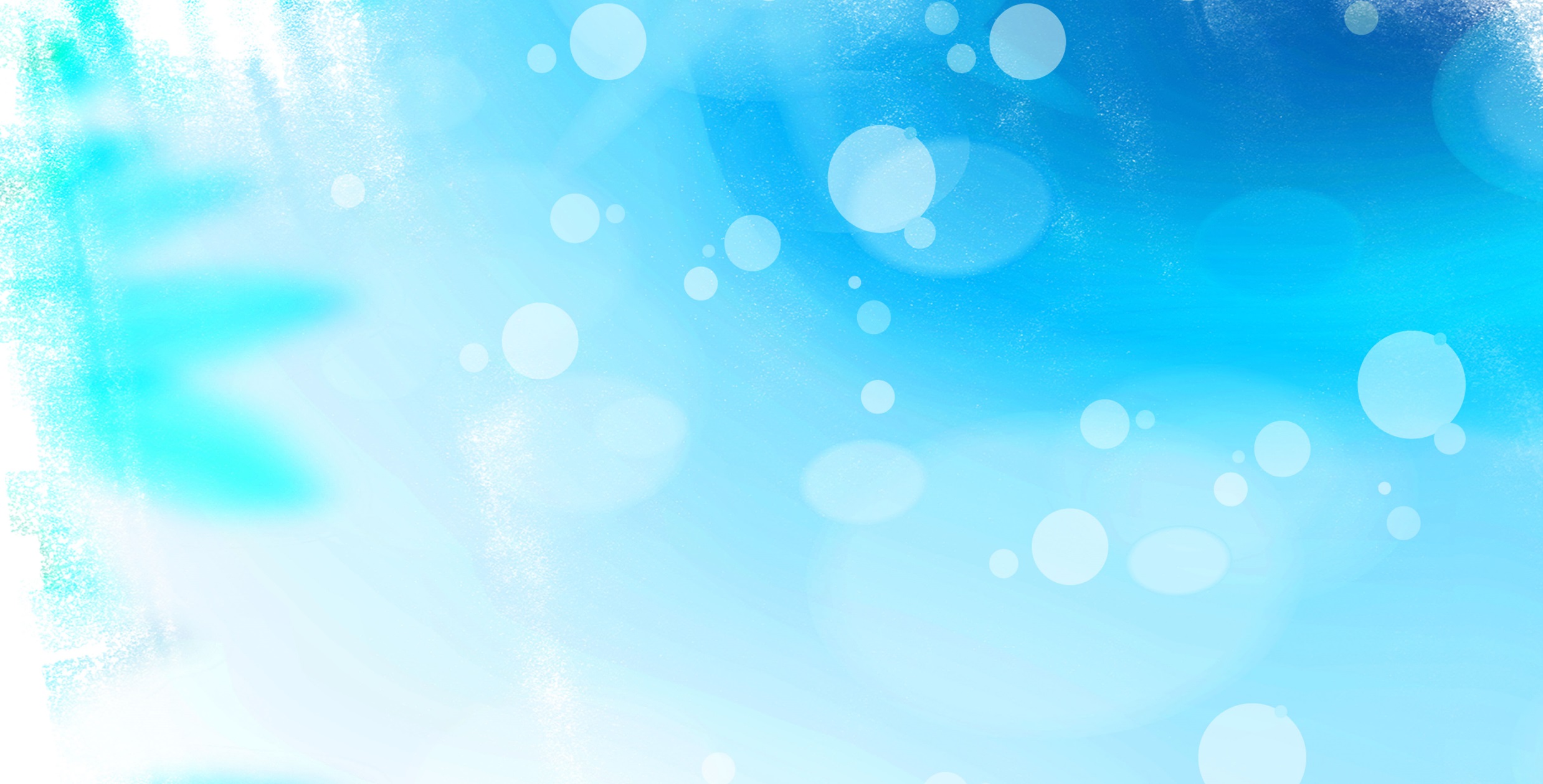 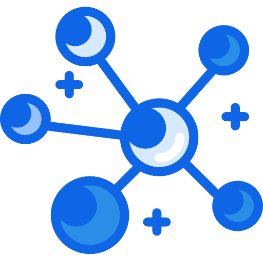 EM CÓ BIẾT
Aspirin được sử dụng làm thuốc giảm đau, ha sốt. Sau khi uống, Aspirin bị thuỷ nhân trong cơ thể tạo thành salicylic acid. Salicylic acid ức chế quá trình sinh tổng hợp prostaglandin (chất gây đau, sốt và viêm khi nóng độ trong máu cao hơn mức bình thường).
OOCCH3
OH
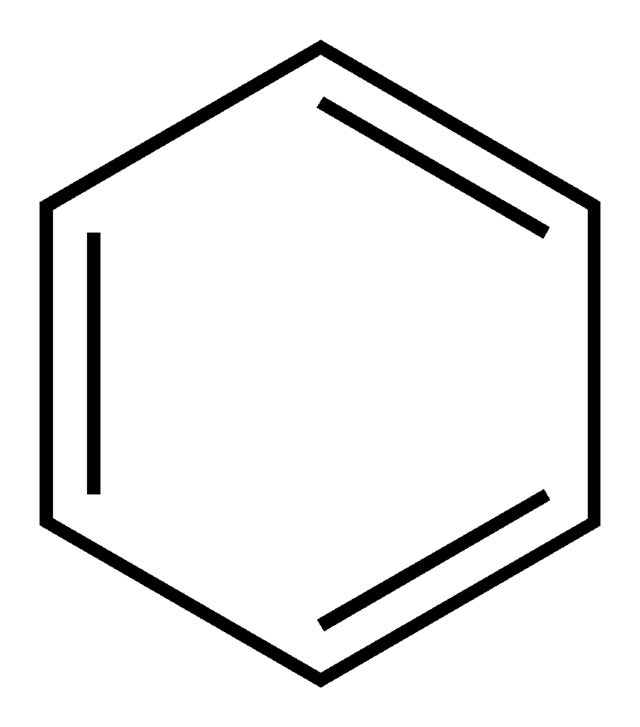 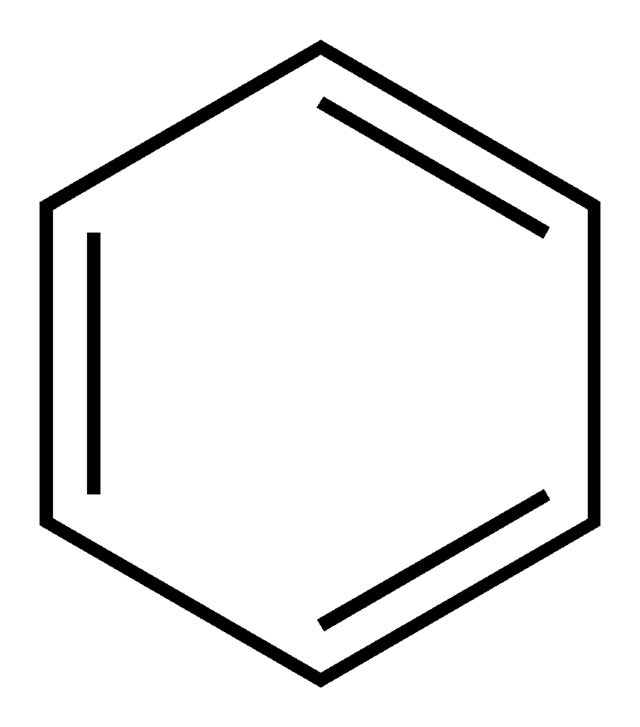 COOH
COOH
+ H2O
+ CH3COOH
Aspirin
Salicylic acid
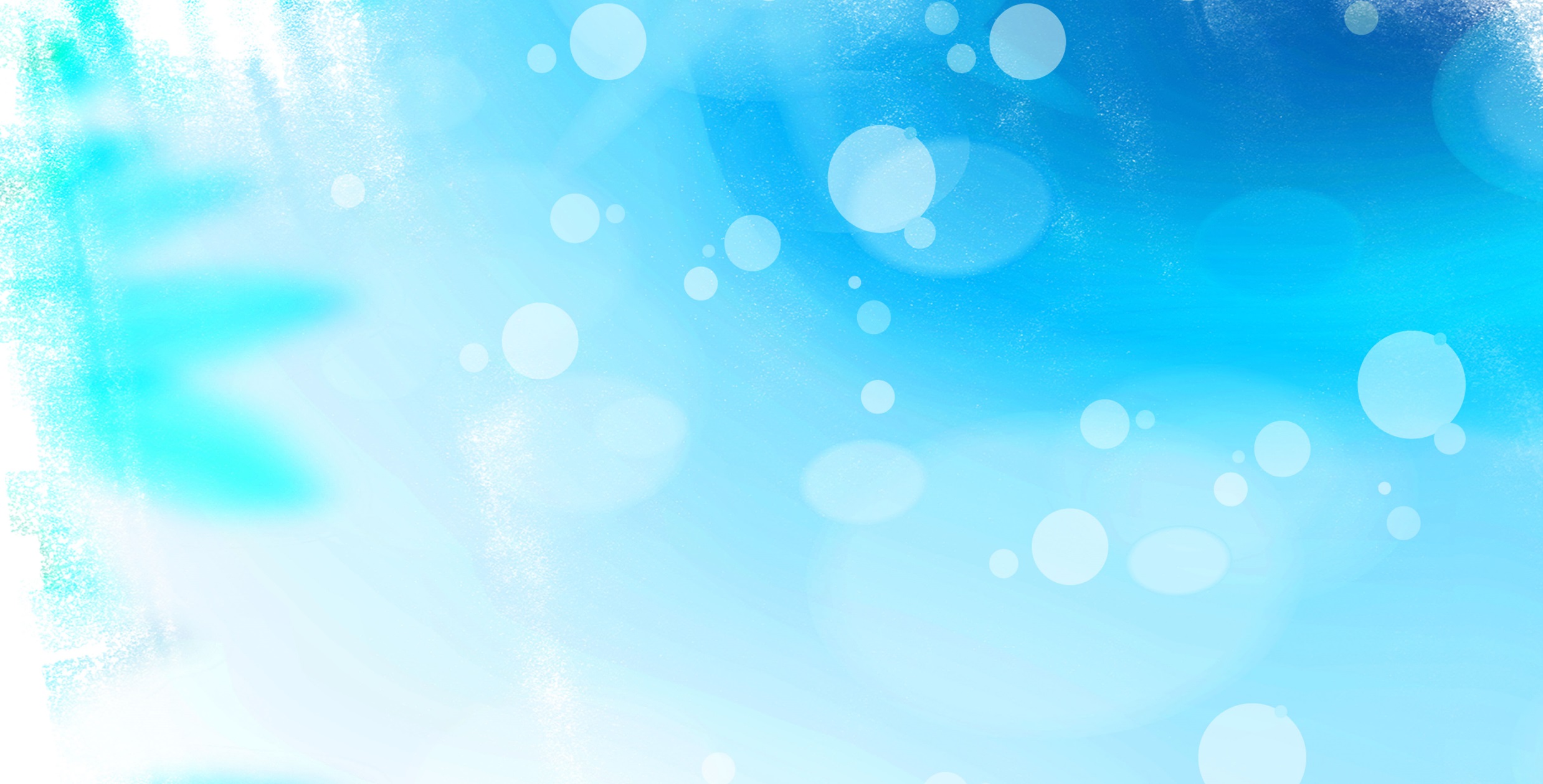 5. ĐIỀU CHẾ
Các ester thường được điều chế bằng phản ứng ester hoá carboxylic acid và alcohol, sử dụng sulfuric acid đặc làm xúc tác.
Nhận xét: Ester sinh ra thường ít tan trong nước, nhẹ hơn nước, nổi lên trên và thường có mùi thơm đặc trưng.
H2SO4 đặc, to
RCOOH  +  H−O−R’
RCOOR’  +  H2O
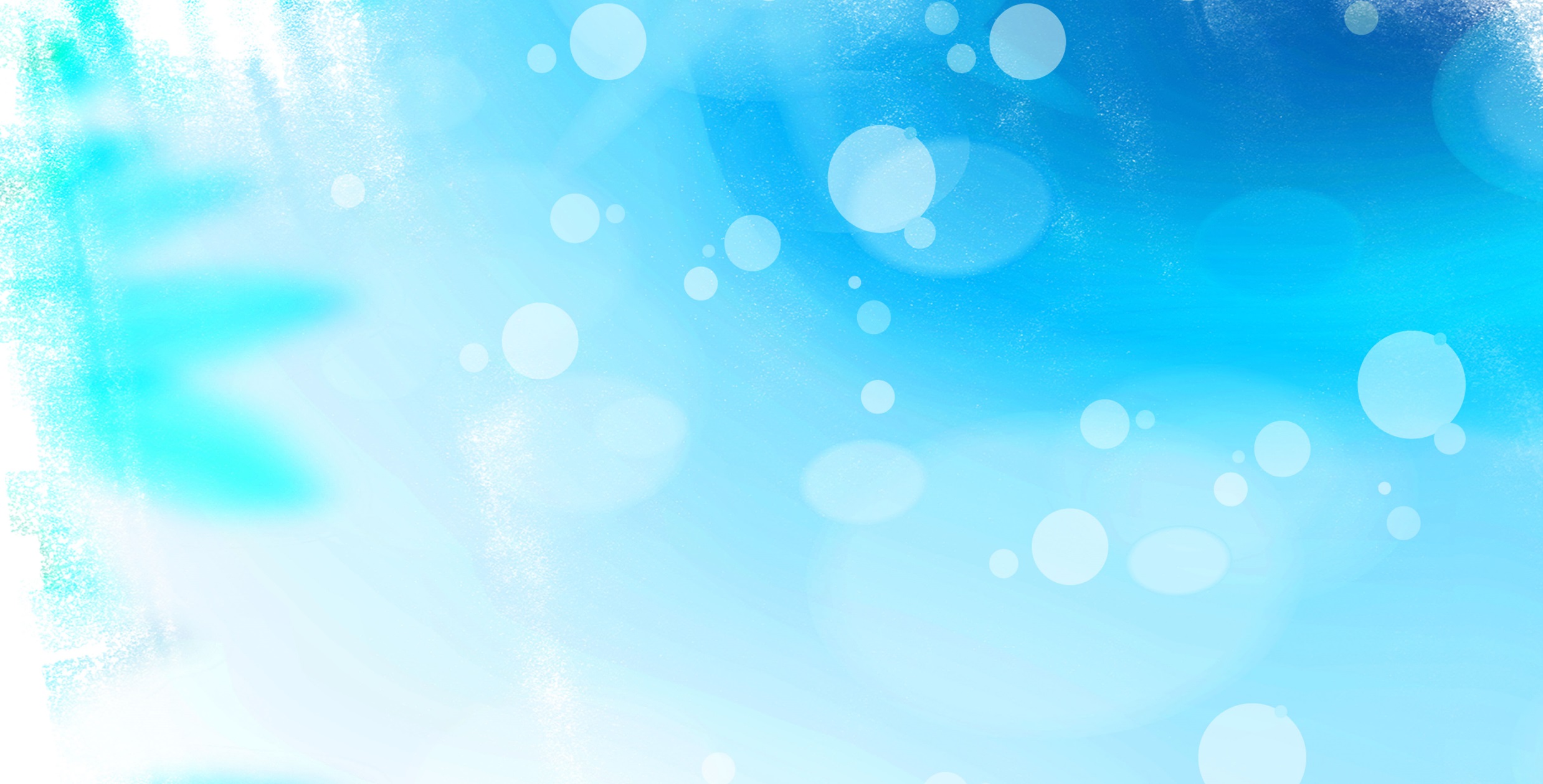 5. ĐIỀU CHẾ
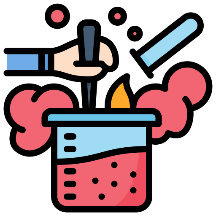 Ví dụ
H2SO4đặc, t0
Phản ứng điều chế ethyl acetate
CH3COOH + HOC2H5               CH3COOC2H5  + H2O
ethyl acetate
Ethyl alcohol
H2SO4 đặc, to
RCOOH  +  H−O−R’
RCOOR’  +  H2O
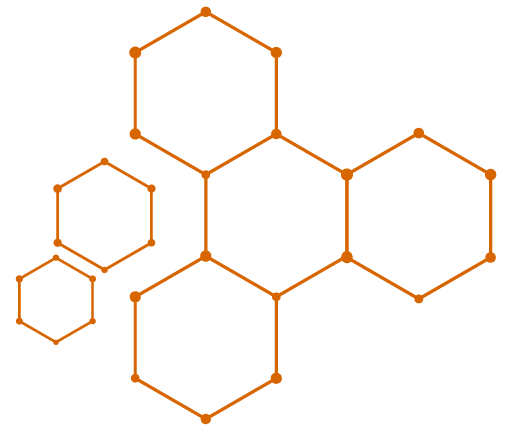 ?
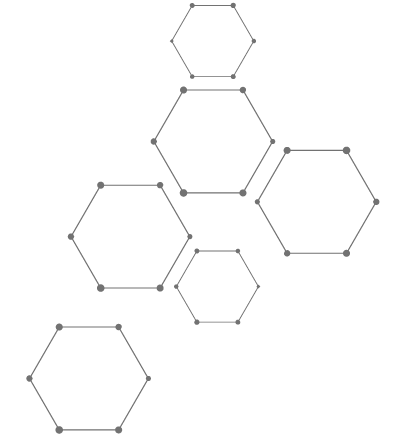 7. Isoamyl acetate có mùi thơm đặc trưng của chuối chín nên còn được gọi là dầu chuối. Khi đun nóng hỗn hợp gồm 16,2g acetic acid và 15,2g isoamyl alcohol ((CH3)2CHCH2CH2OH) với xúc tác là H2SO4 đặc. thu được 14,16 g dầu chuối. Tính hiệu suất của phản ứng điều chế dầu chuối trên.
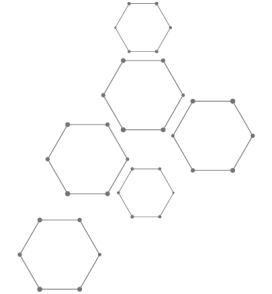 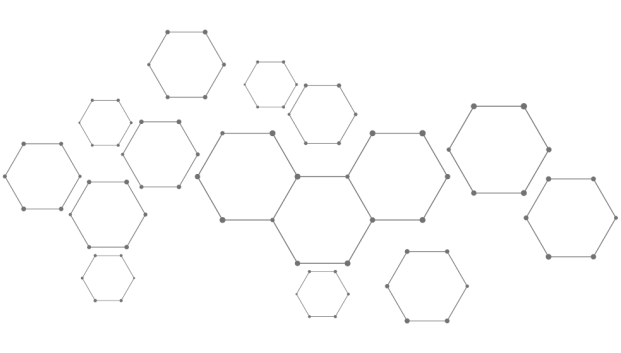 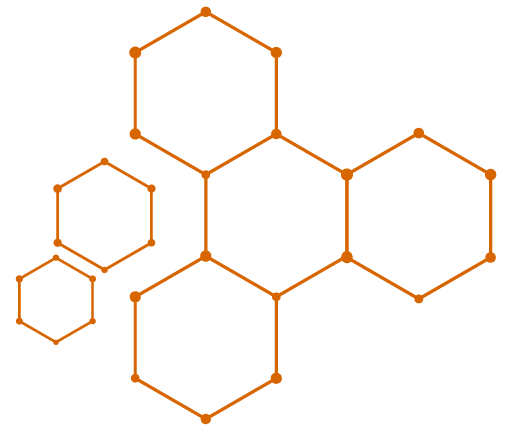 Lời giải
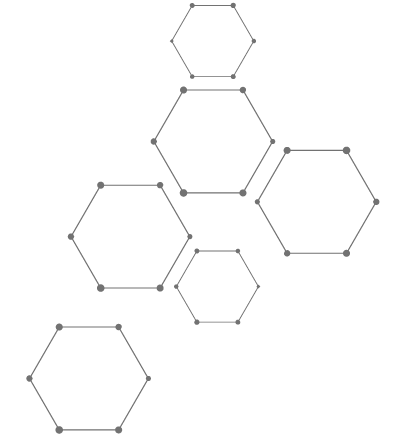 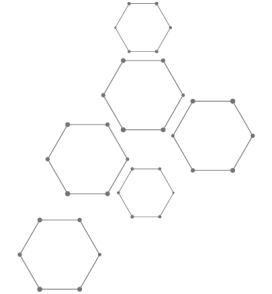 H+, t0
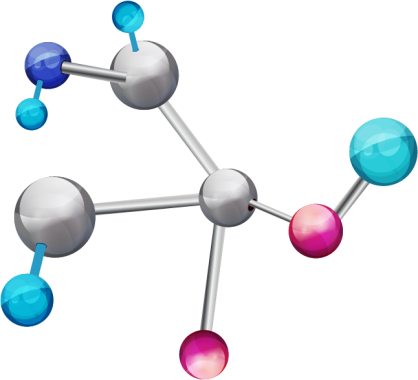 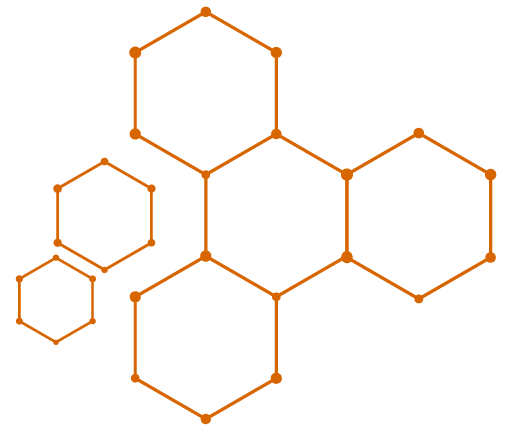 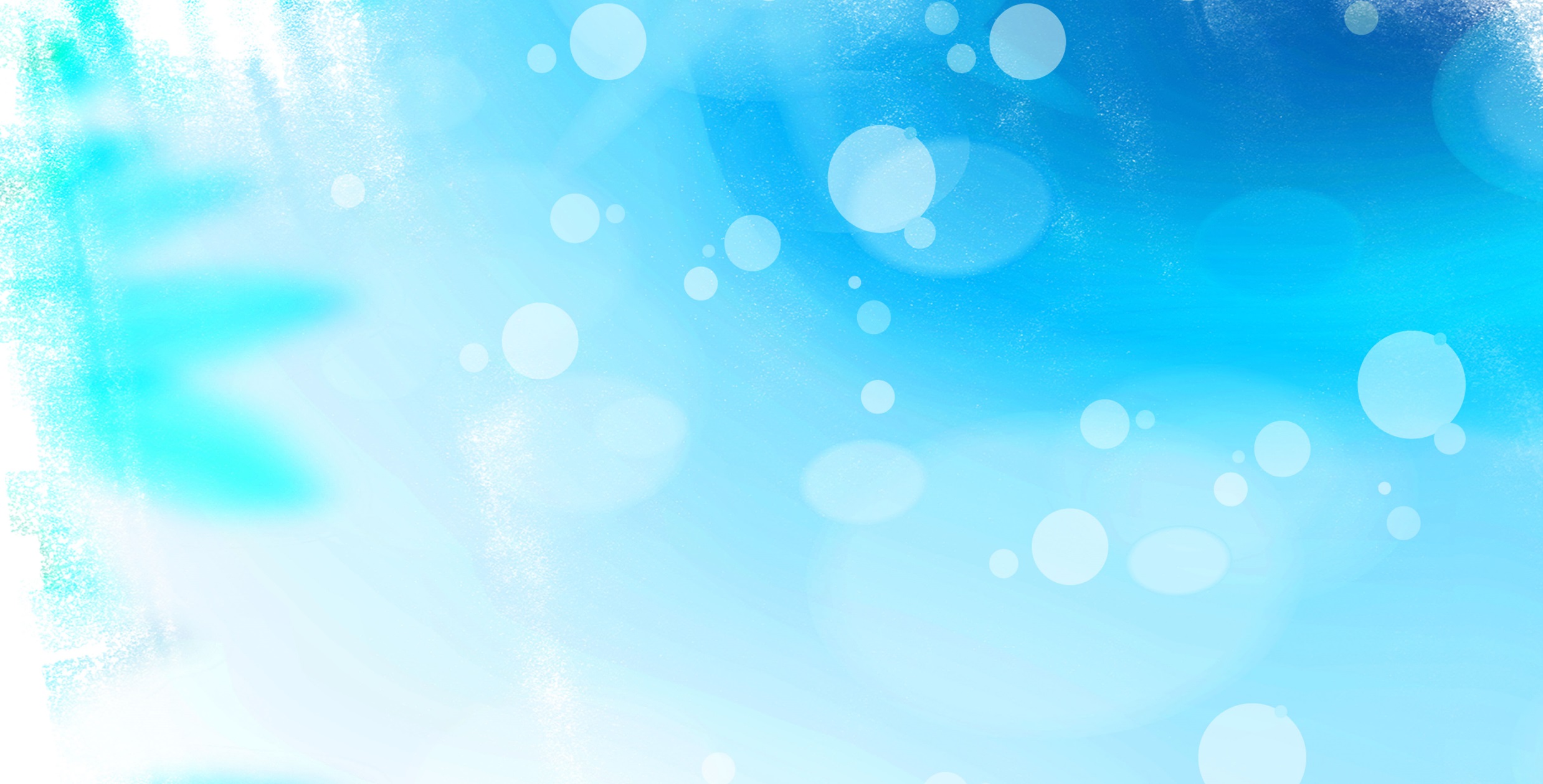 6. ỨNG DỤNG
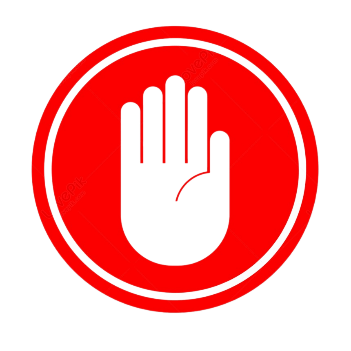 Em hãy tìm hiểu và trình bày về ứng dụng của một ester mà em biết.
Lời giải
- Trong ngành chế biến thực phẩm, isoamyl acetate thường được gọi là dầu chuối. Dầu chuối là chất tạo mùi được sử dụng rất nhiều trong chế biến loại đồ ngọt.
- Trong sản xuất, isoamyl acetate được sử dụng làm dung môi vecni và sơn mài nitrocellulose.
- Isoamyl acetate còn được dùng làm chất dẫn dụ các đàn ong mật hoặc được dùng để kiểm tra độ hiệu quả của mặt nạ chống độc hoặc mặt nạ khí bởi đặc tính chứa mùi tạo hưng phấn, có cường độ mạnh và ít độc hại.
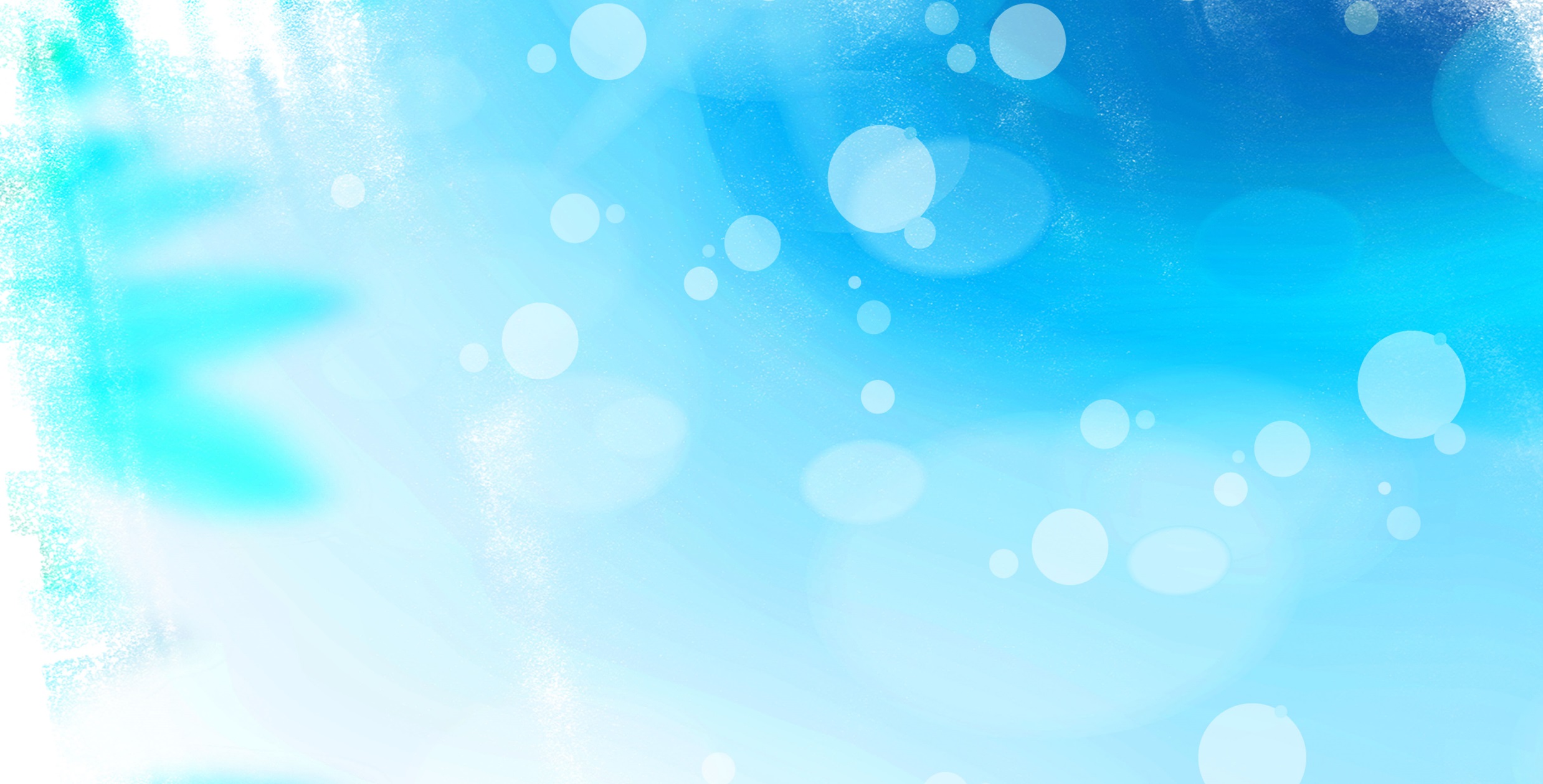 6. ỨNG DỤNG
Làm dung môi
Công nghệ thực phẩm
Hương liệu cho mĩ phẩm
Một số ứng dụng
Dược phẩm
Vật liệu polymer
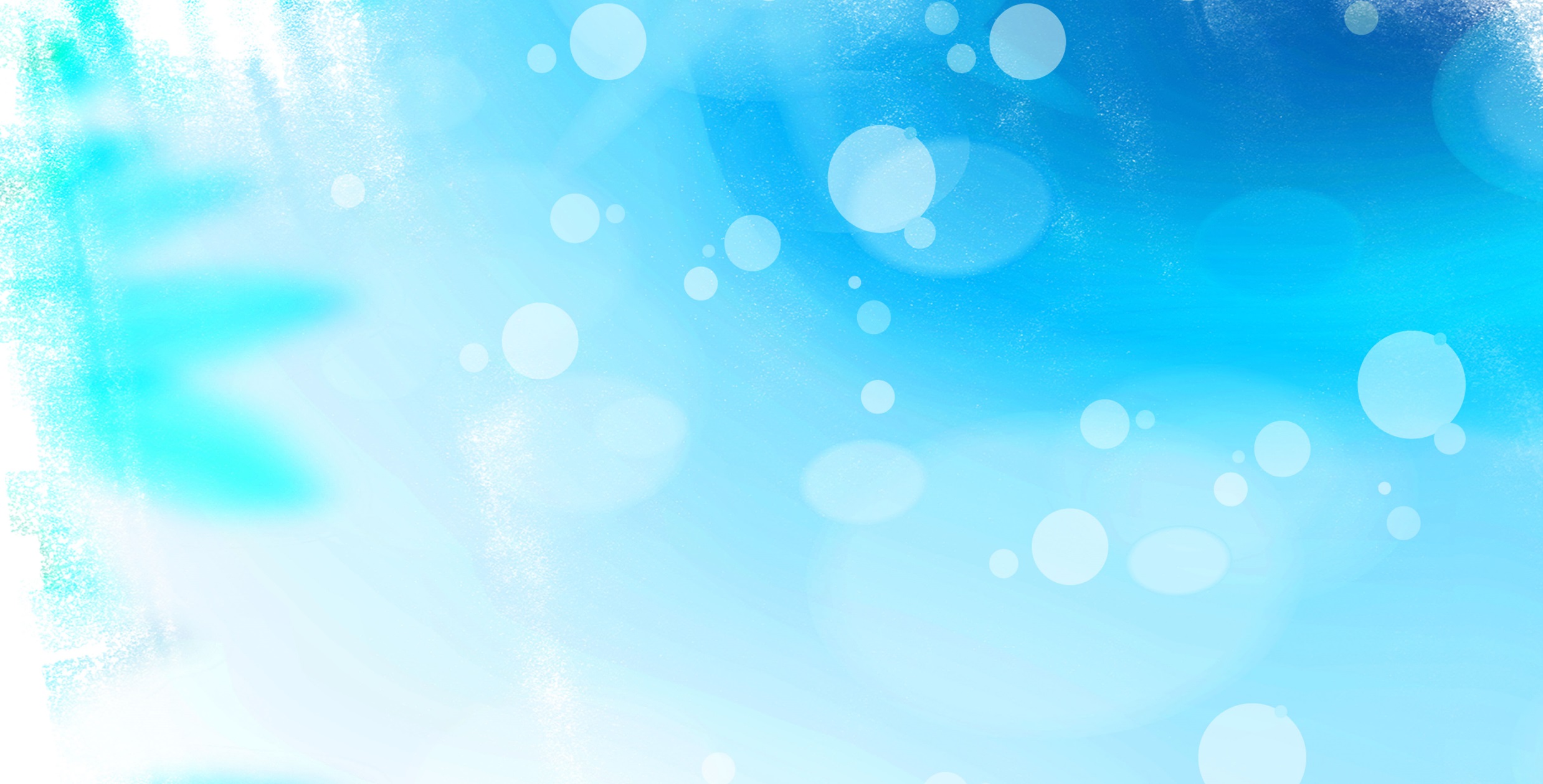 6. ỨNG DỤNG
 Các ester có mùi thơm, không độc, được dùng làm chất tạo hương trong công nghiệp thực phẩm (ethyl butyrate, benzyl acetate,...), mĩ phẩm (linalyl acetate, geranyl acetate,...).
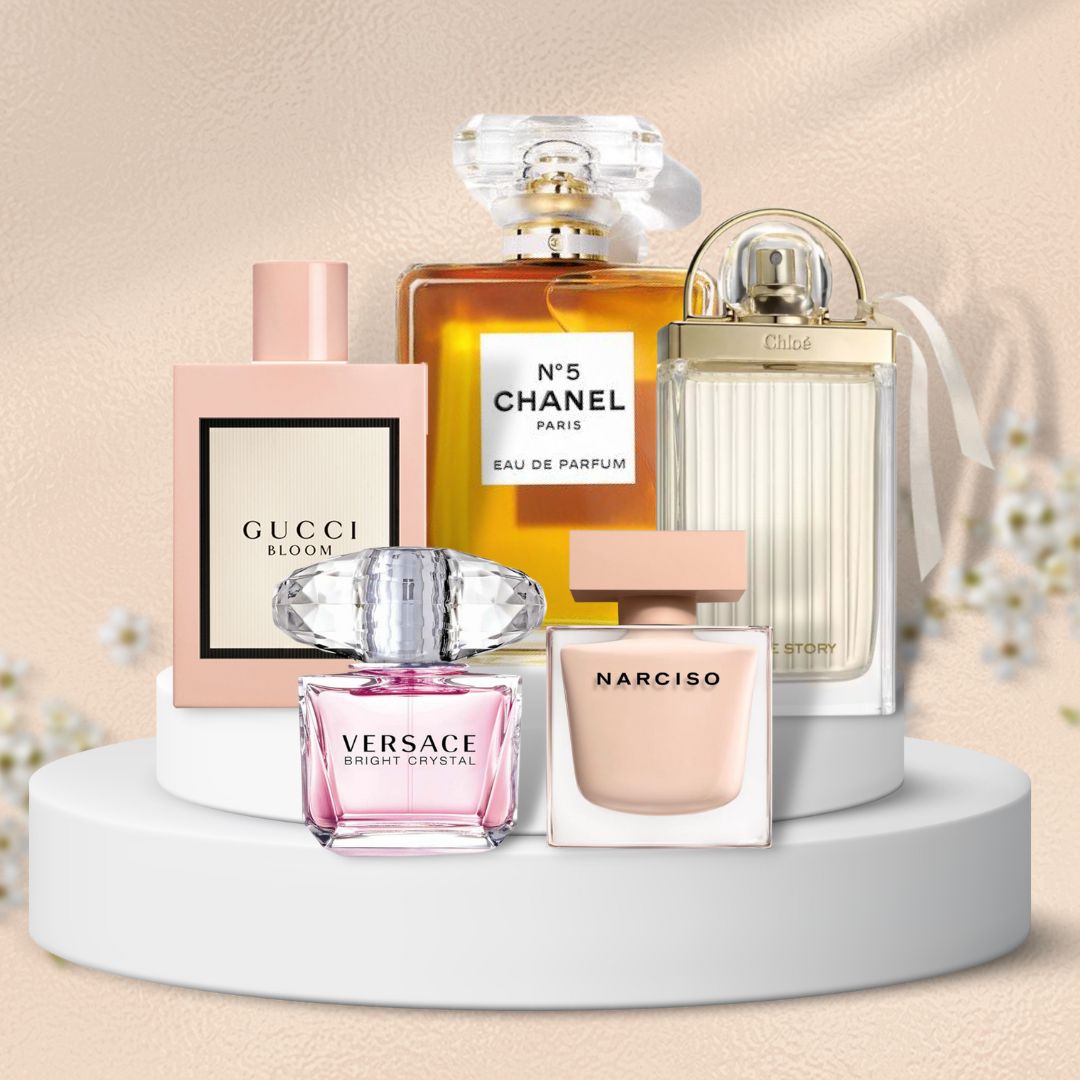 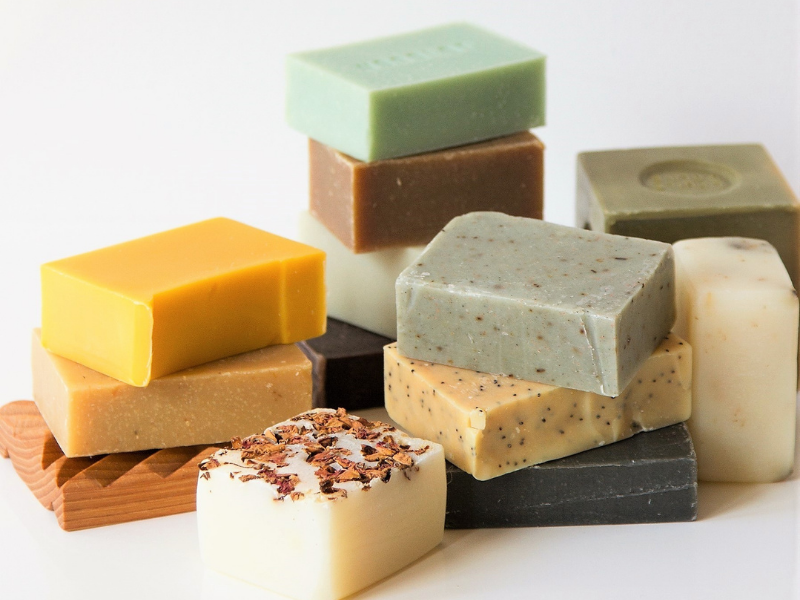 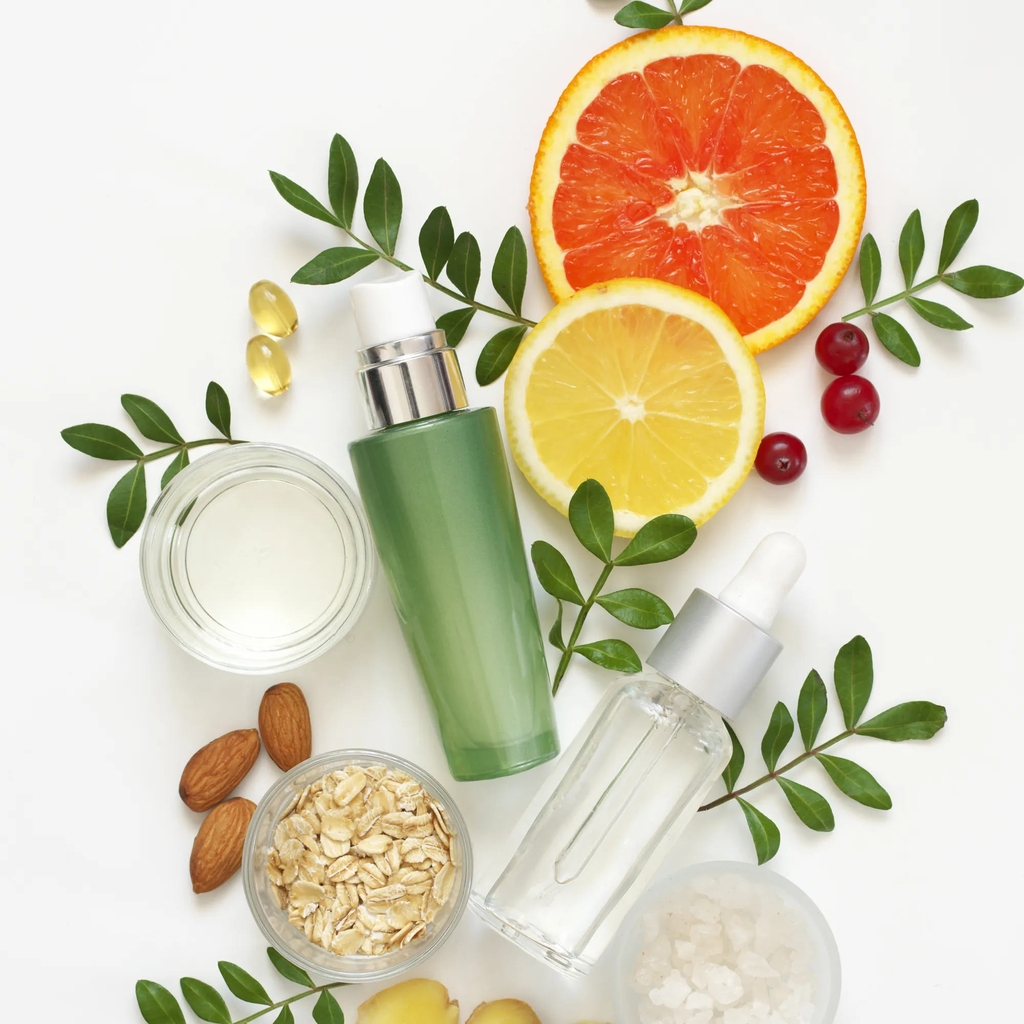 Xà phòng
Mỹ phẩm
Nước hoa
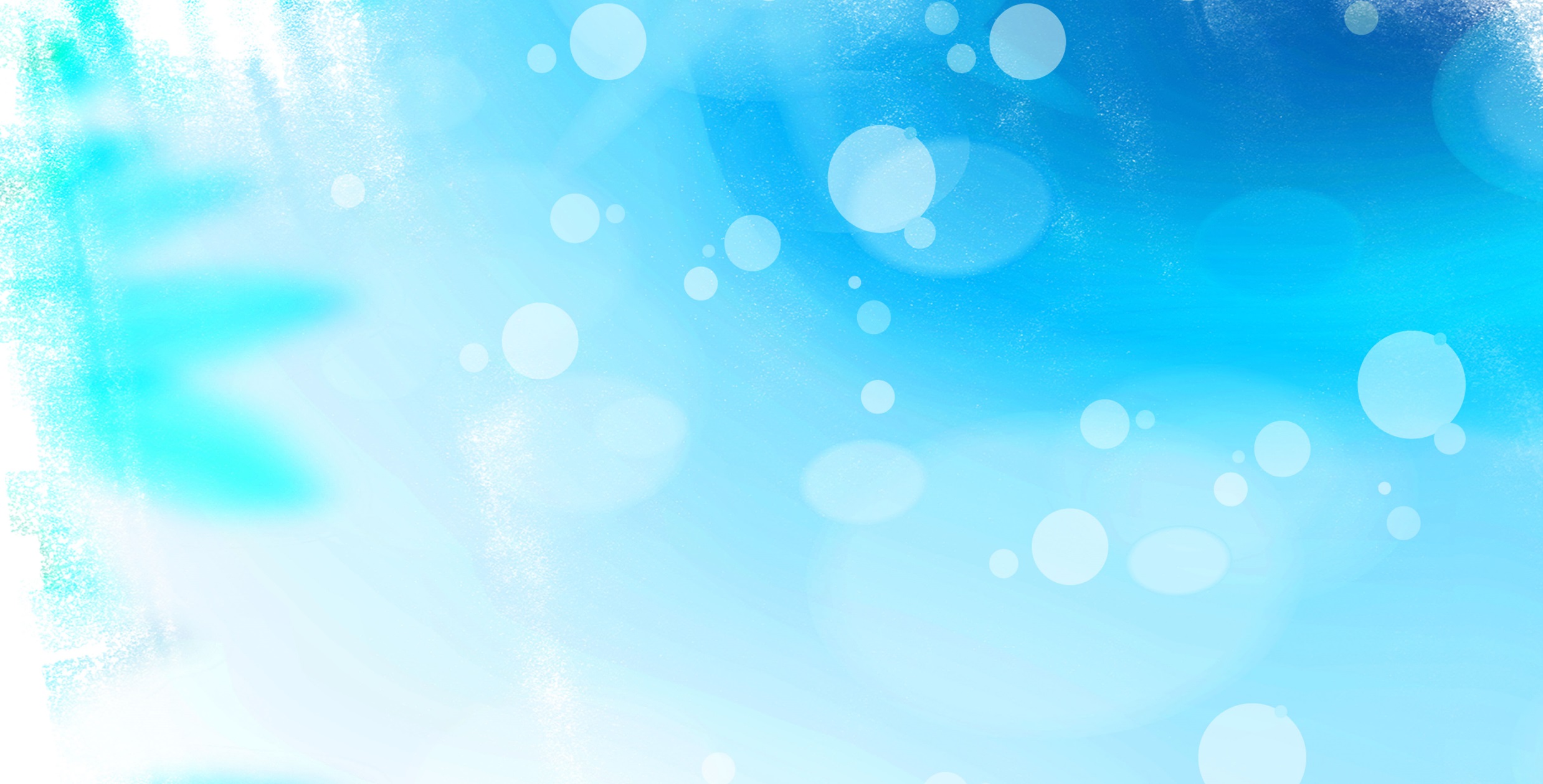 6. ỨNG DỤNG
 Isoamyl acetate có mùi chuối chín, được dùng làm hương liệu cho bánh kẹo.
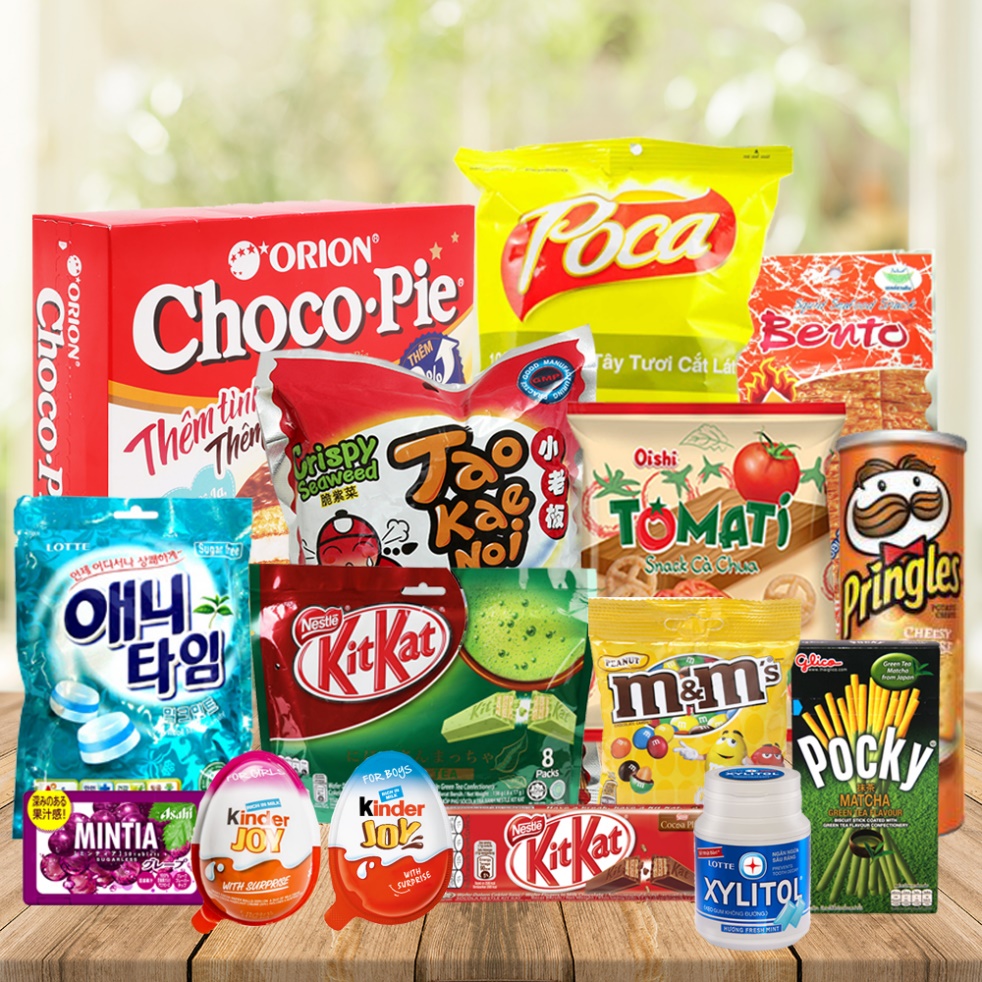 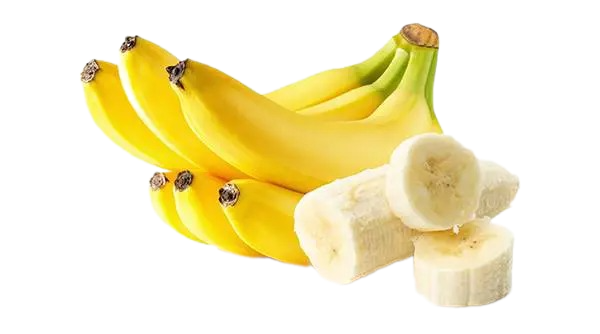 Chuối chín
Bánh kẹo
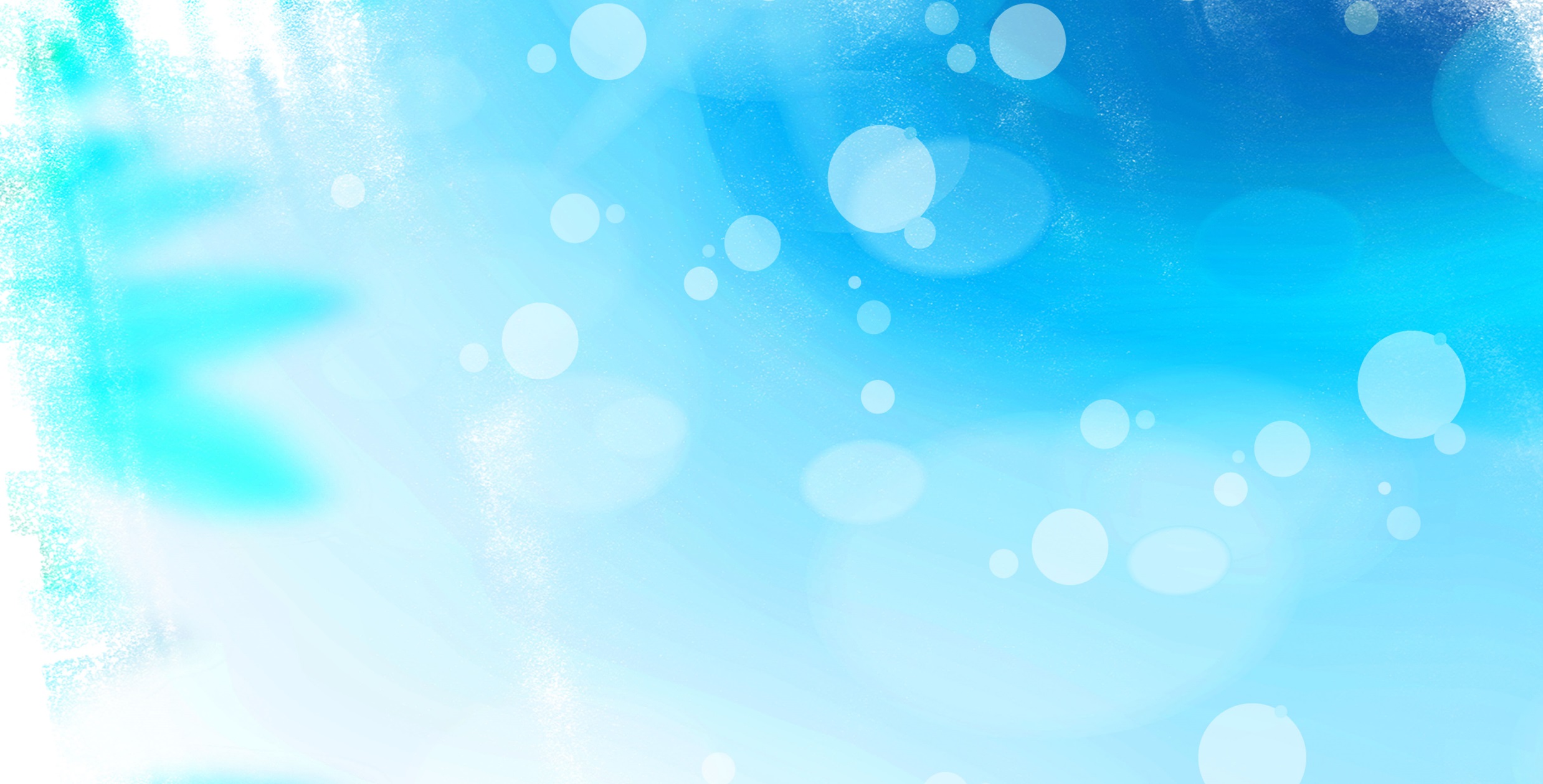 6. ỨNG DỤNG
 Vinyl acetate được dùng để tổng hợp poly(vinyl acetate) làm keo dán; 
 Methyl methacrylate được dùng để tổng hợp poly(methyl methacrylate) làm thuỷ tinh hữu cơ.
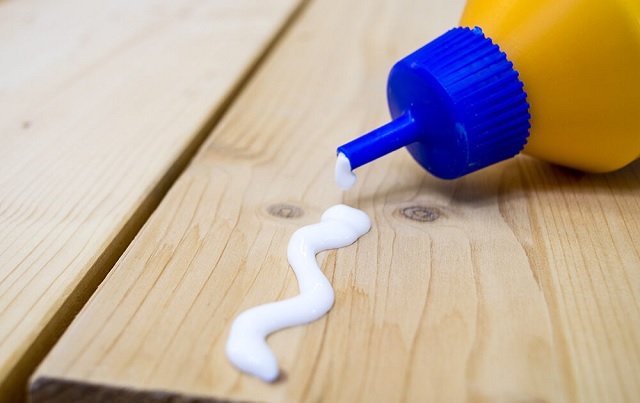 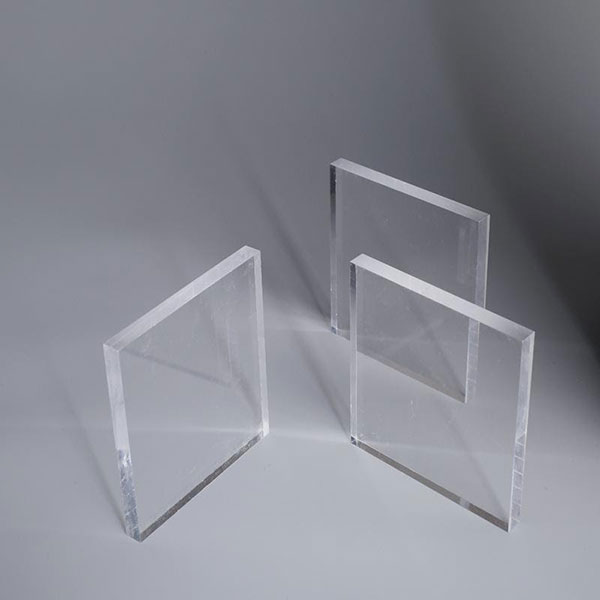 Keo dán
Thủy tinh hữu cơ
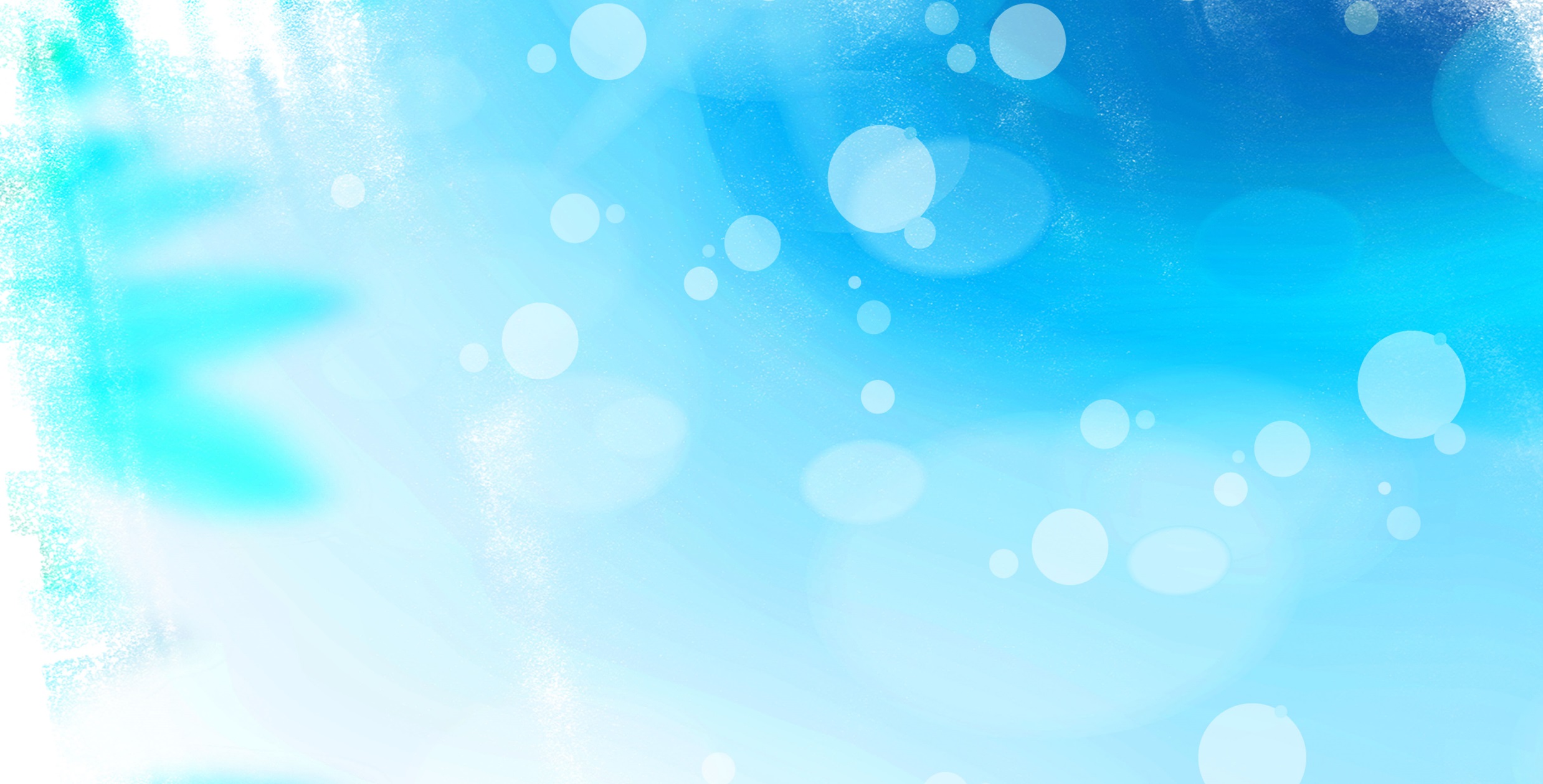 6. ỨNG DỤNG
Một số hợp chất chứa nhóm chức ester được dùng làm dược phẩm (aspirin, methyl salicylate,...). 
Butyl acetate được dùng để pha sơn tổng hợp; ethyl acetate được dùng nhiều trong tách chiết.
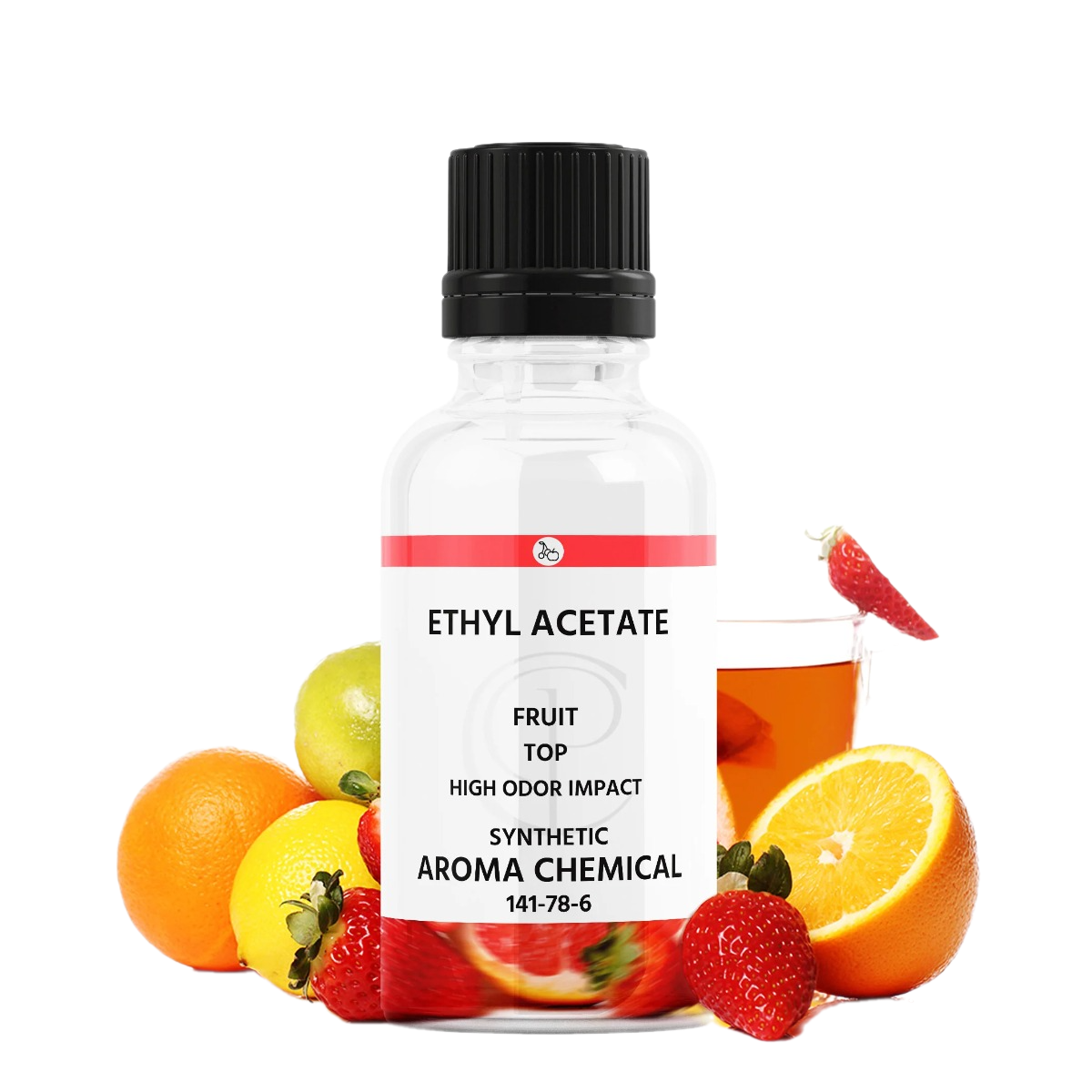 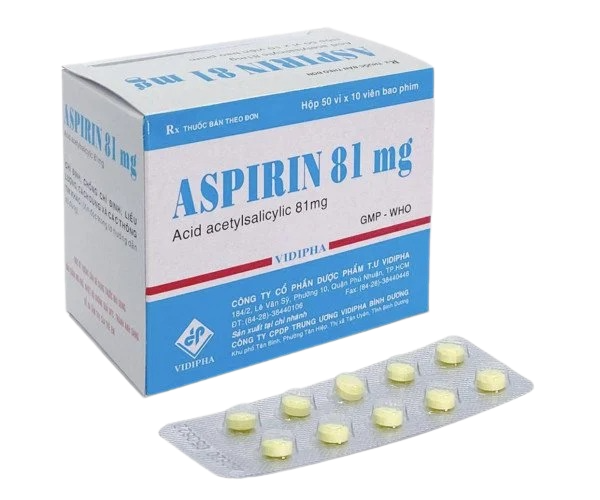 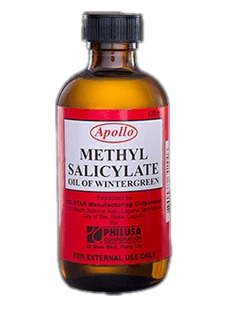 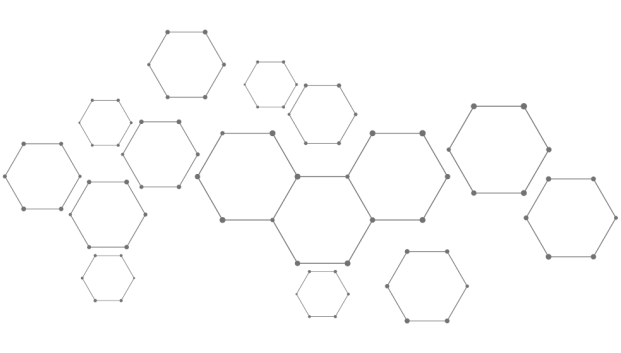 ESTER - LIPID
BÀI 1
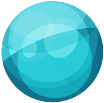 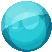 II
LIPID
1. Khái niệm về lipid, chất béo, acid béo
2. Tính chất vật lí của chất béo
3. Tính chất hóa học của chất béo
4. Ứng dụng của chất béo và acid béo
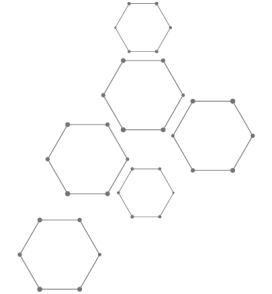 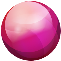 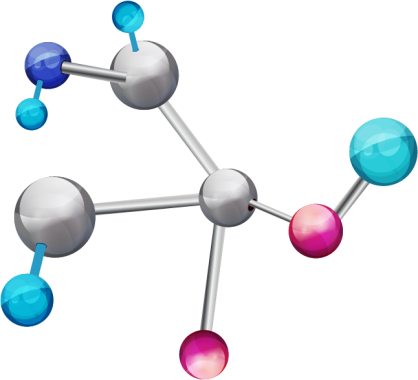 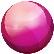 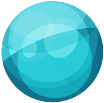 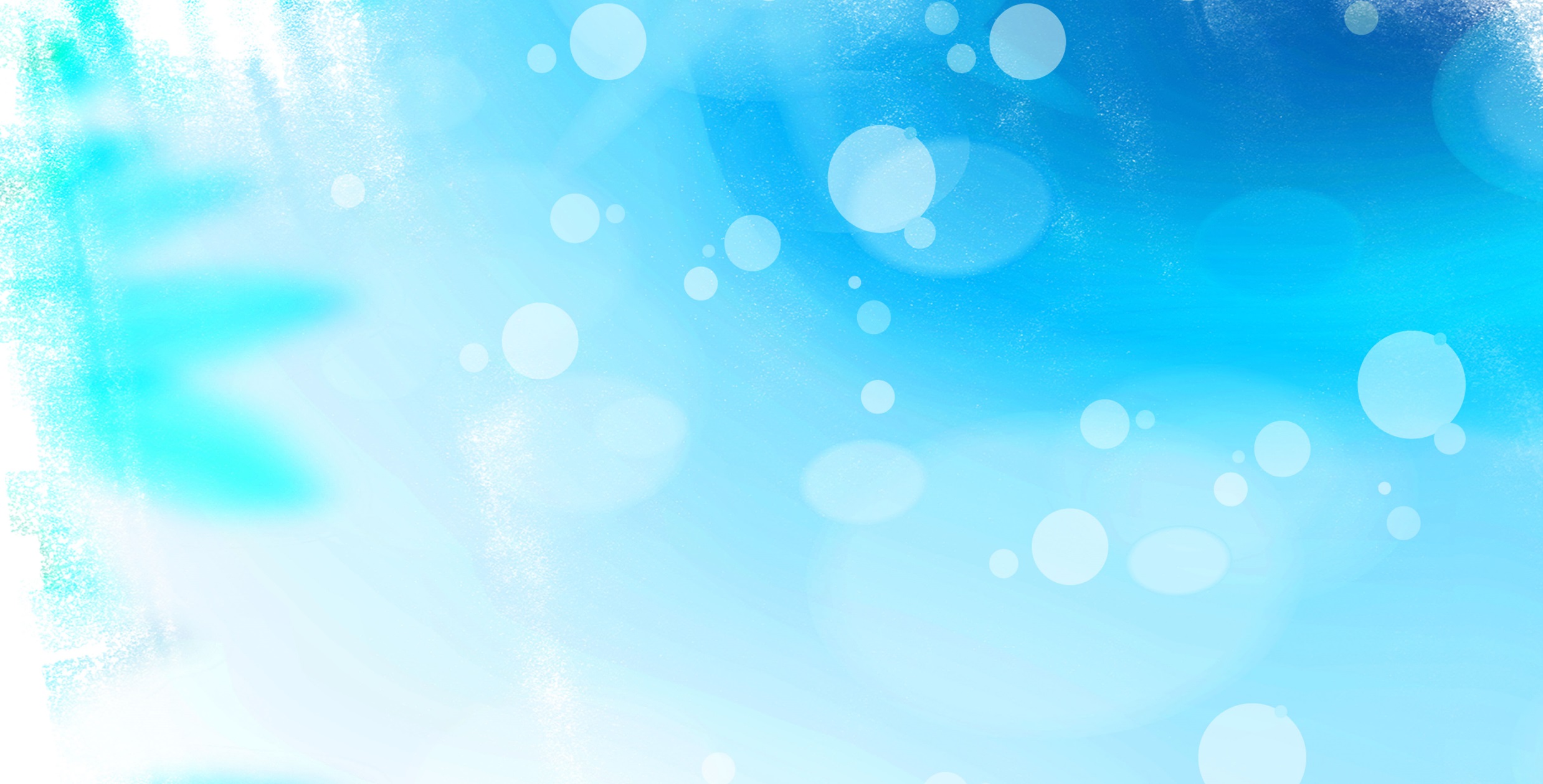 1. KHÁI NIỆM LIPID, CHẤT BÉO, ACID BÉO
Thế nào là lipid?
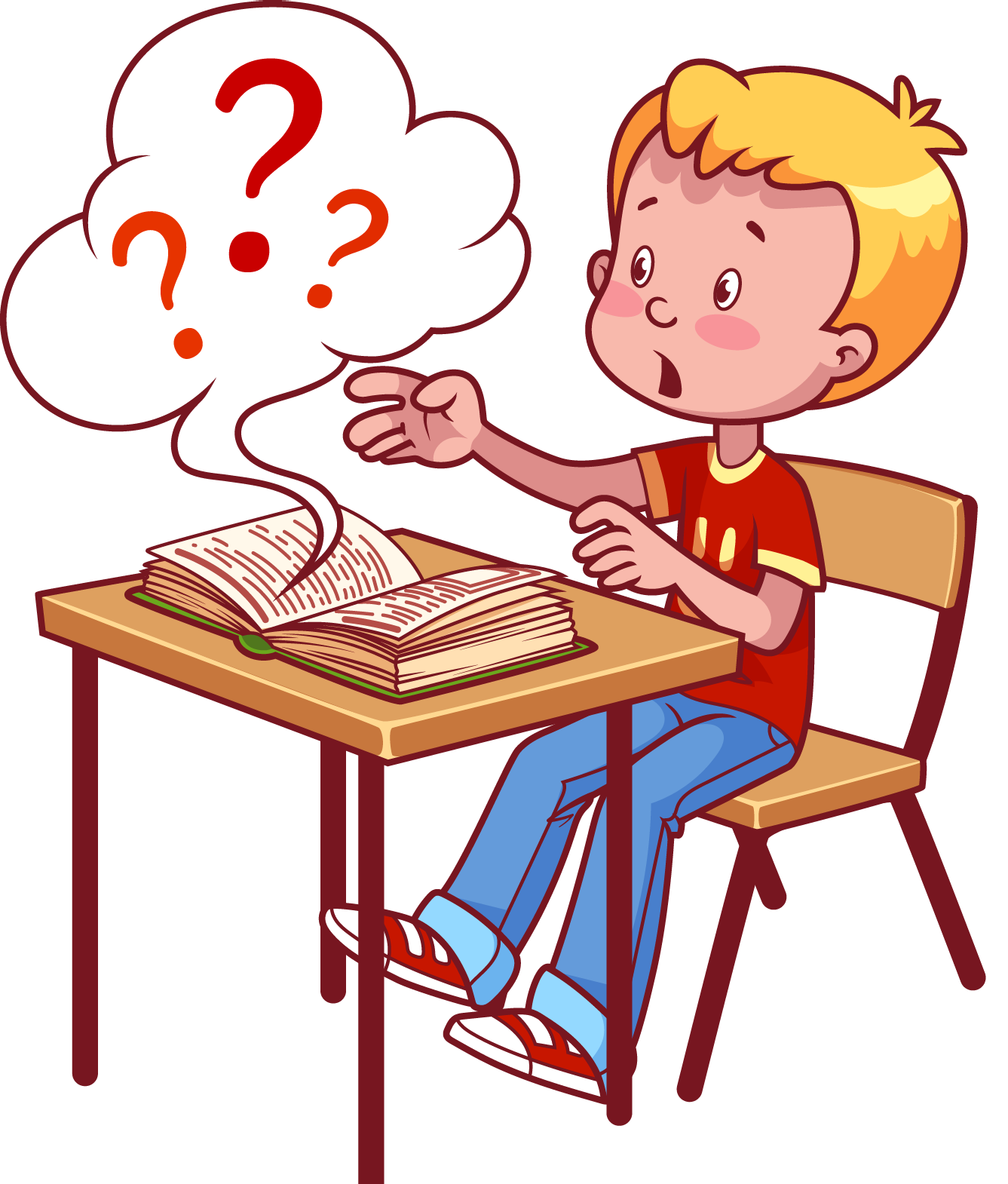 - Lipid là các hợp chất hữu cơ có trong tế bào sống, không tan trong nước nhưng tan trong dung môi hữu cơ không phân cực
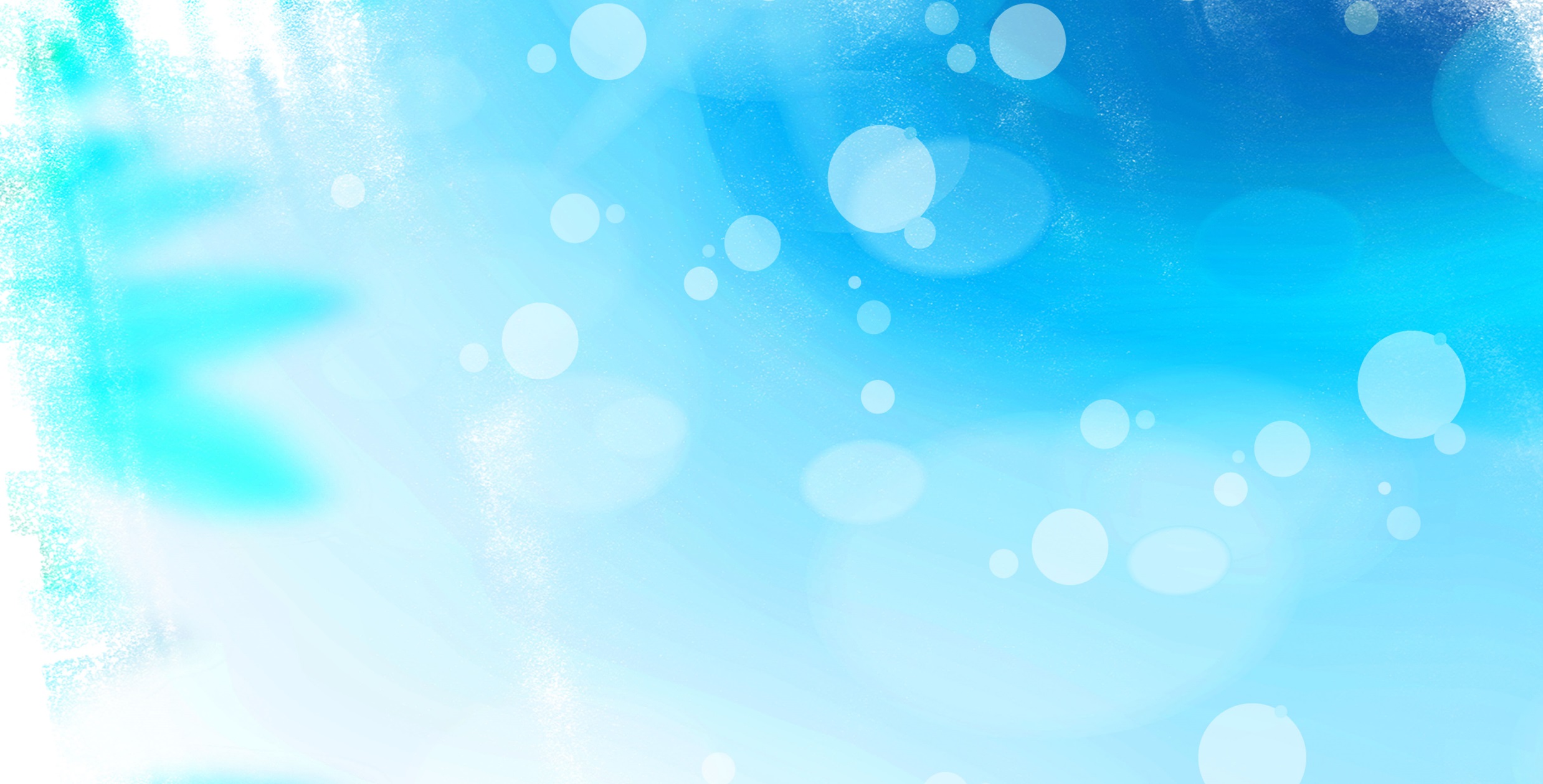 1. KHÁI NIỆM LIPID, CHẤT BÉO, ACID BÉO
* Phân loại
Triglyceride (chất béo)
Sáp
LIPID
Steroid
Phospholipid
Trong chương trình học chúng ta chỉ nghiên cứu về lipid đơn giản là chất béo.
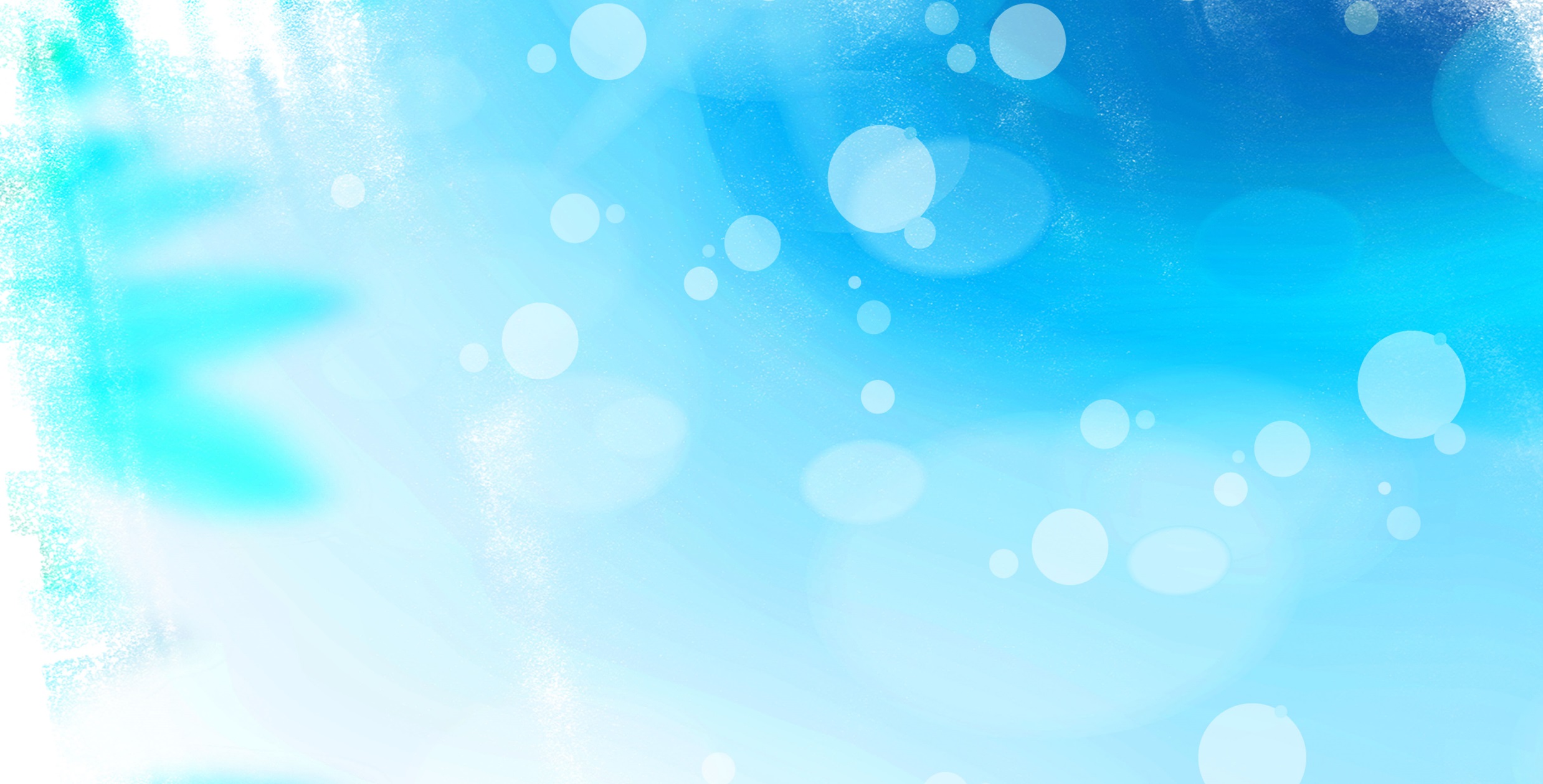 1. KHÁI NIỆM LIPID, CHẤT BÉO, ACID BÉO
 Chất béo là triester (ester ba chức) của glycerol với acid béo, gọi chung là triglyceride
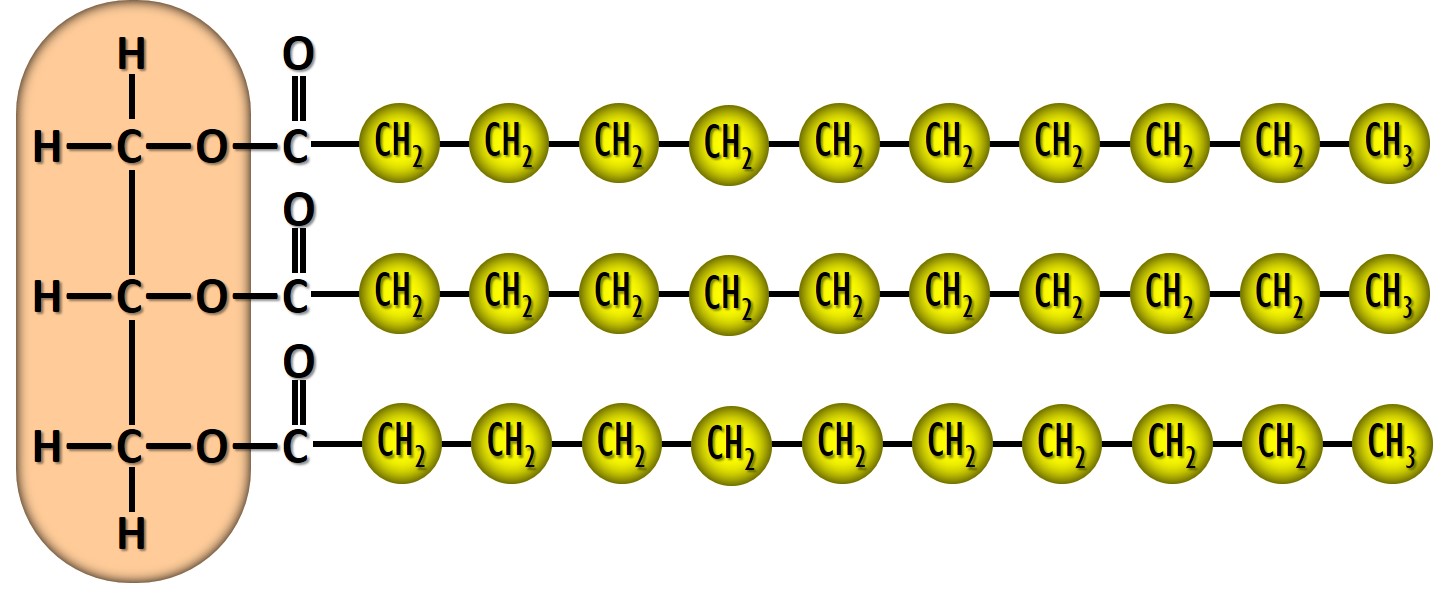 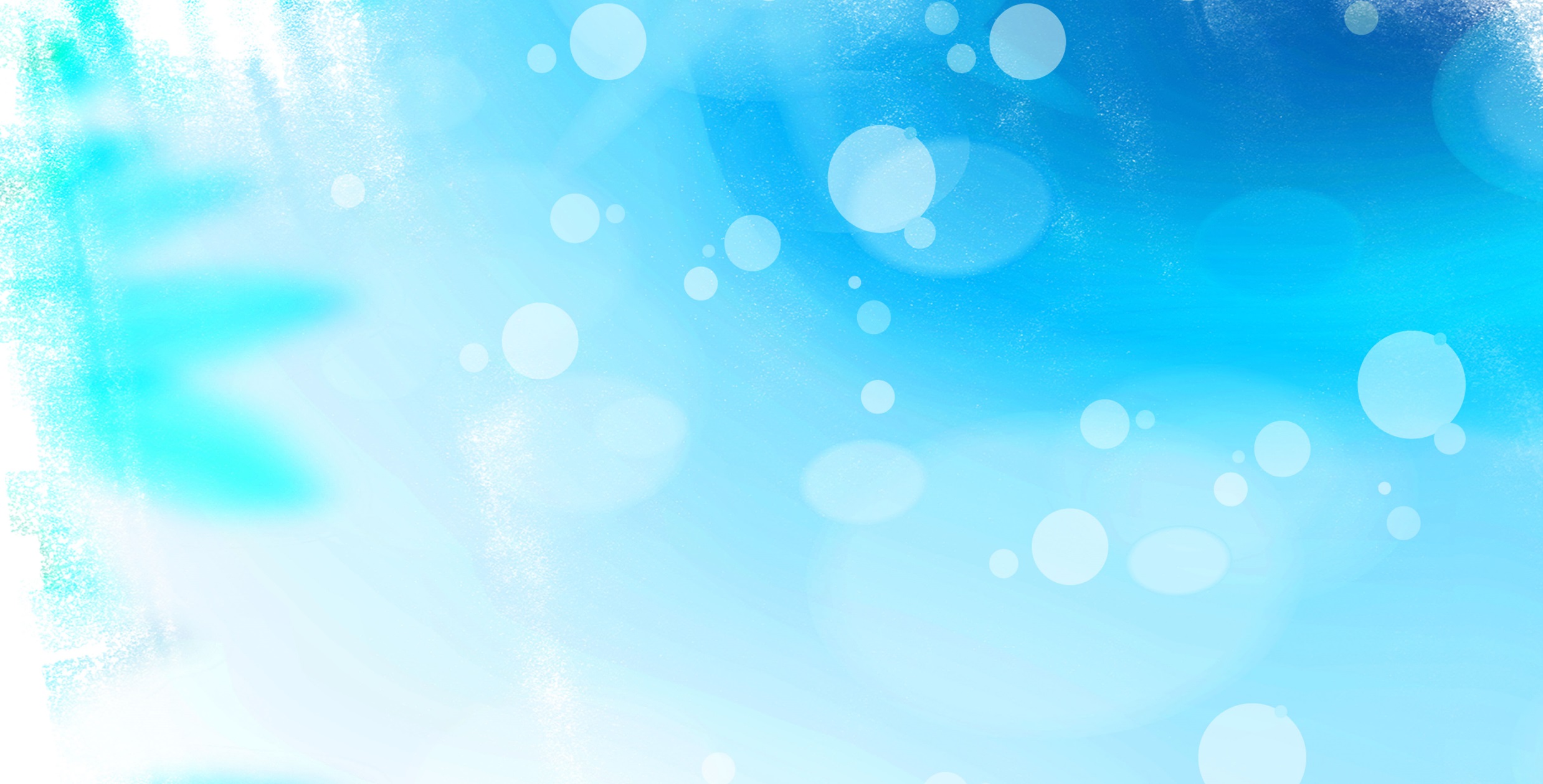 1. KHÁI NIỆM LIPID, CHẤT BÉO, ACID BÉO
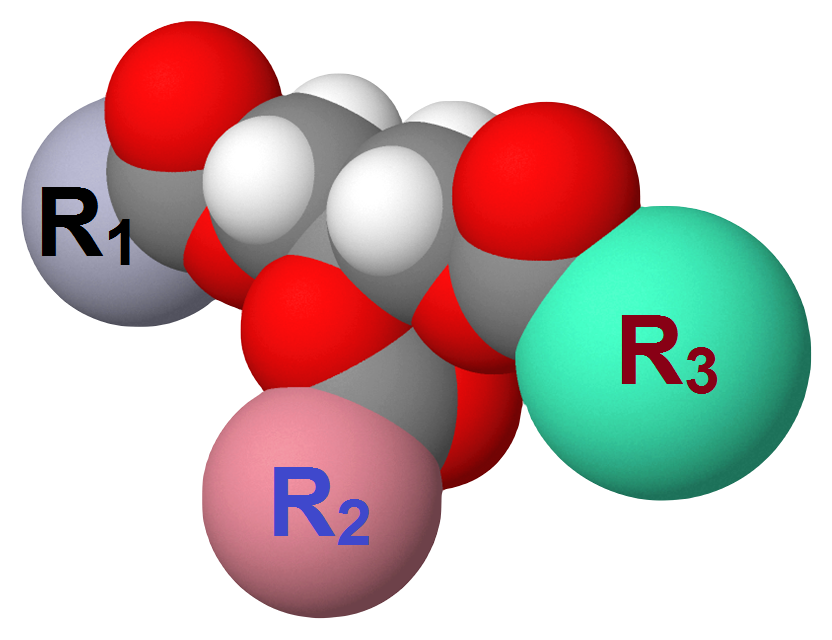  Công thức cấu tạo:
R1COO–CH2
R2COO–CH
R1,R2,R3 là các gốc hydrocarbon no hoặc không no, có thể giống nhau hoặc khác nhau.
R3COO–CH2
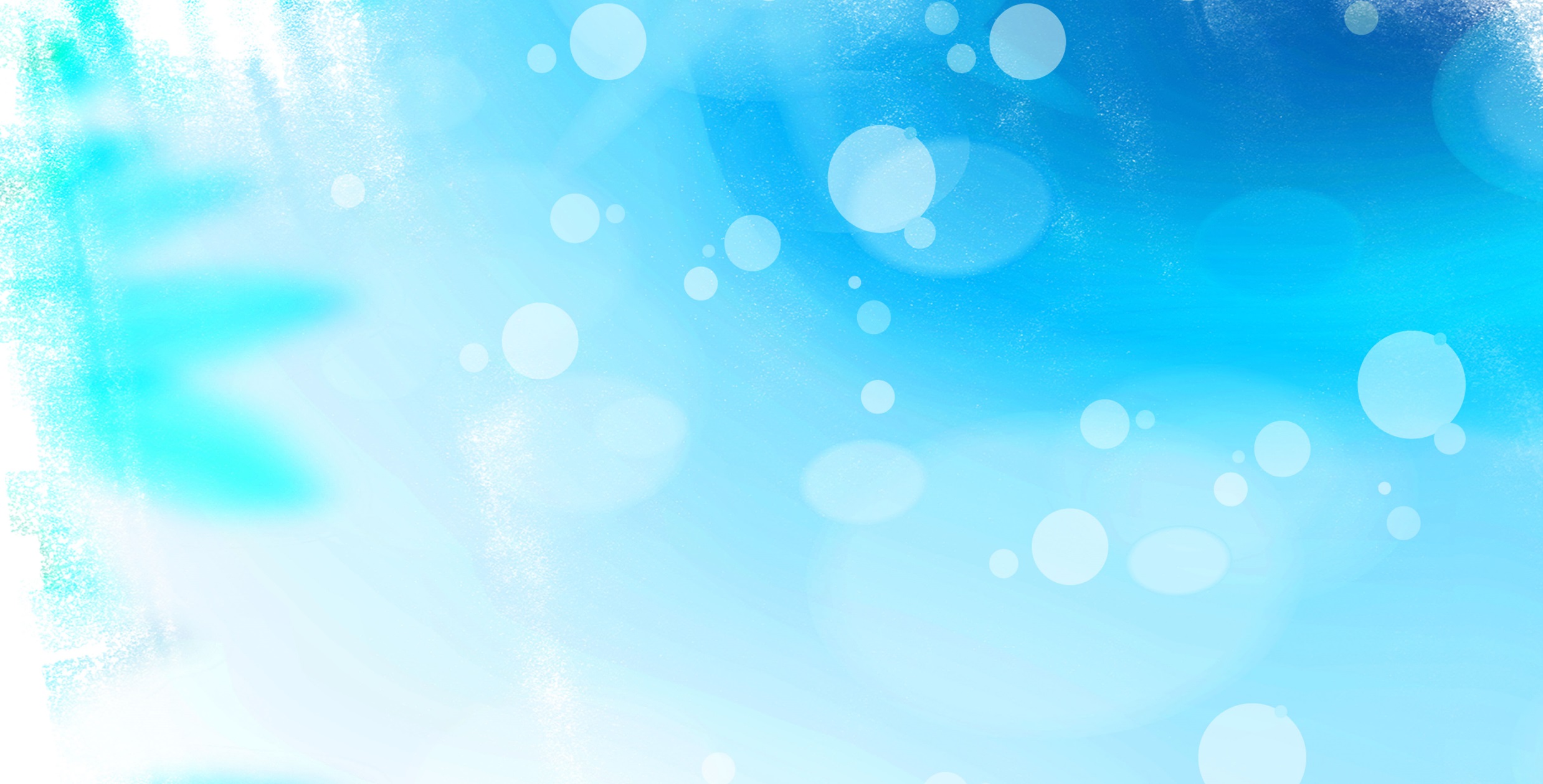 1. KHÁI NIỆM LIPID, CHẤT BÉO, ACID BÉO
Acid béo là carboxylic acid đơn chức. Hầu hết chúng có mạch carbon dài (thường từ 12 đến 24 nguyên tử carbon), không phân nhánh và có số nguyên tử carbon chẵn. 
Gốc hydrocarbon trong phân tử acid béo có thể là gốc no (acid béo bão hoà) hoặc không no chứa một hay nhiều liên kết đôi >C=C< (acid béo không bão hòa).
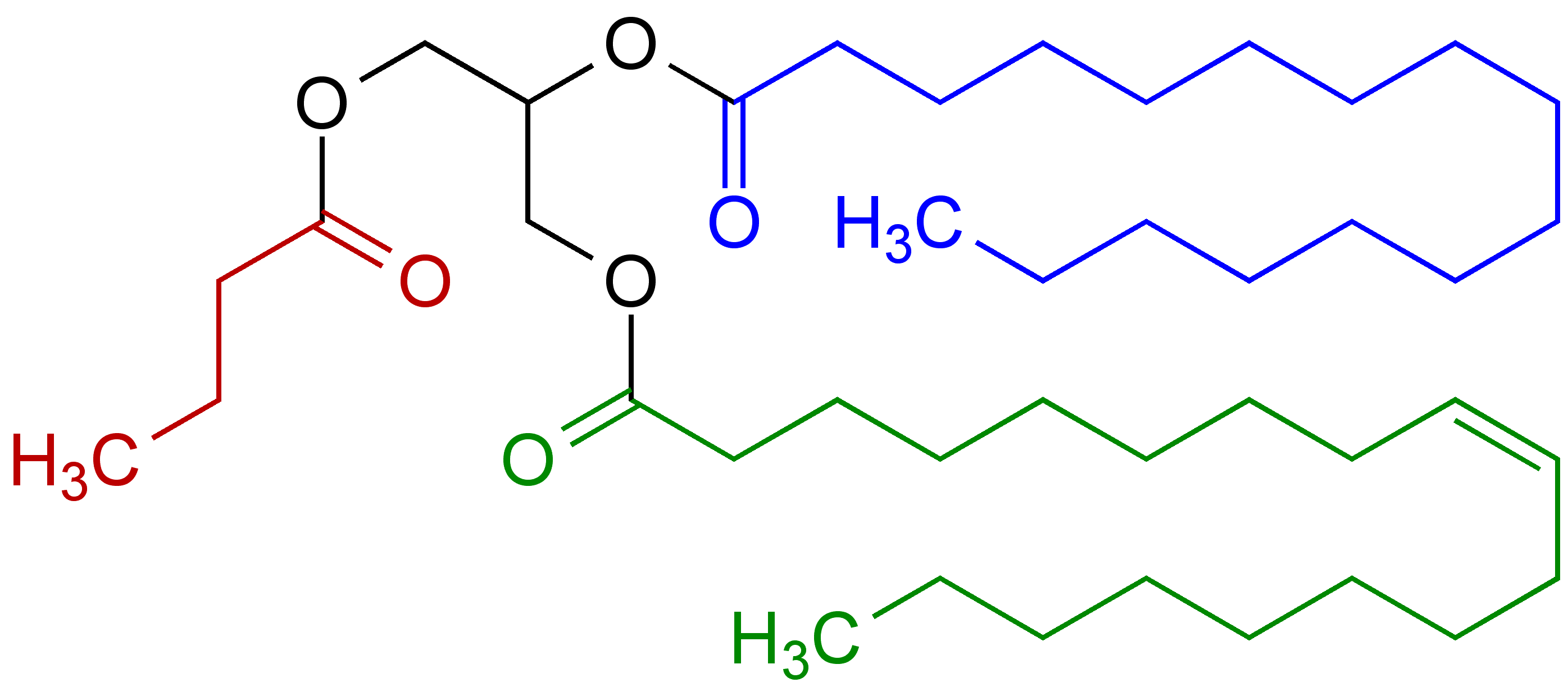 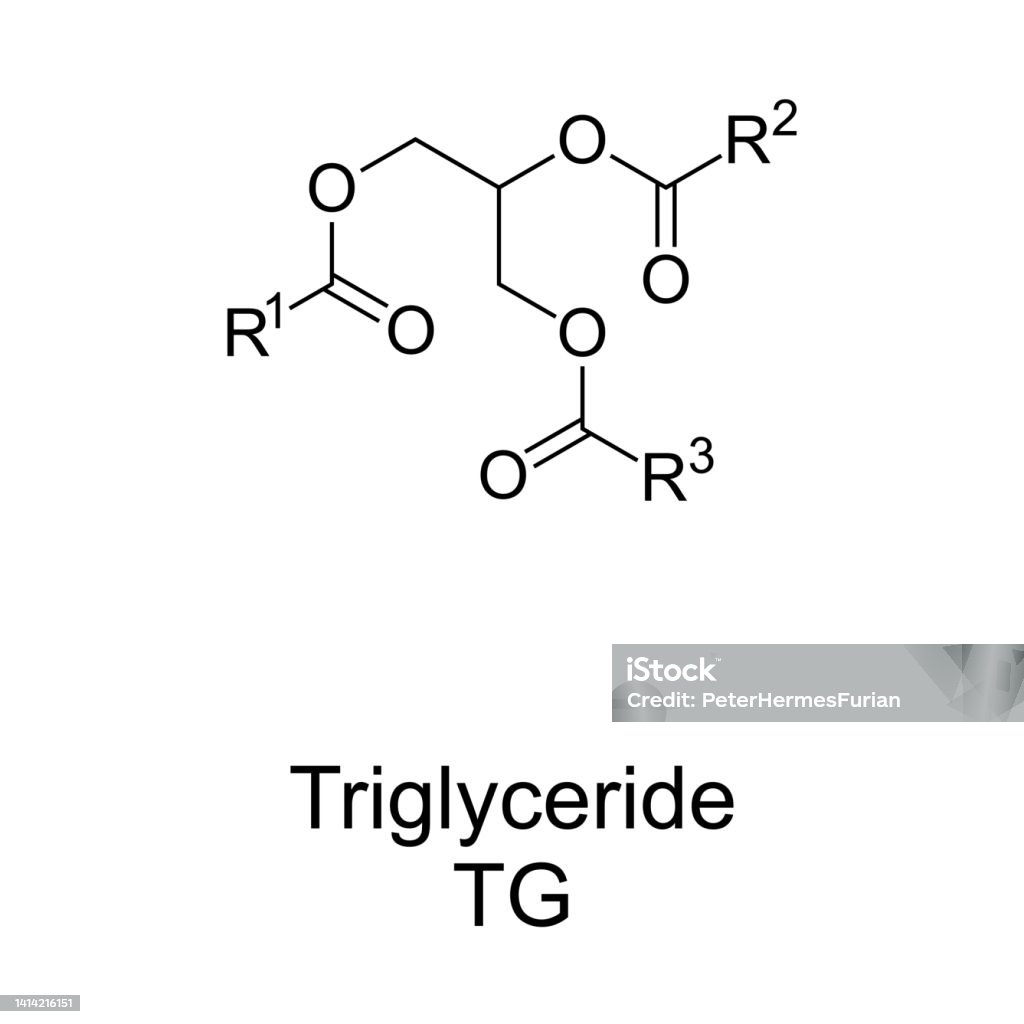 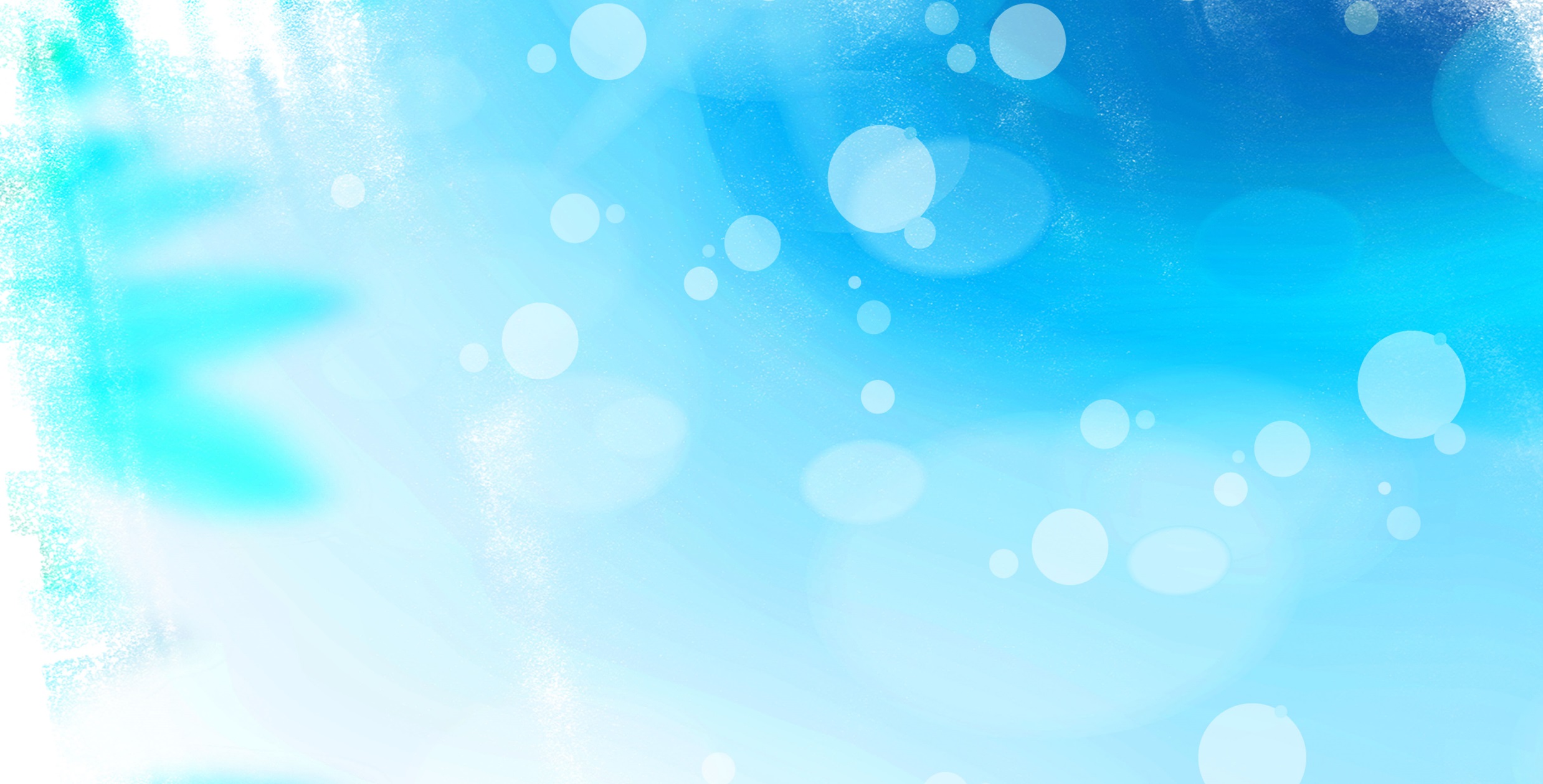 1. KHÁI NIỆM LIPID, CHẤT BÉO, ACID BÉO
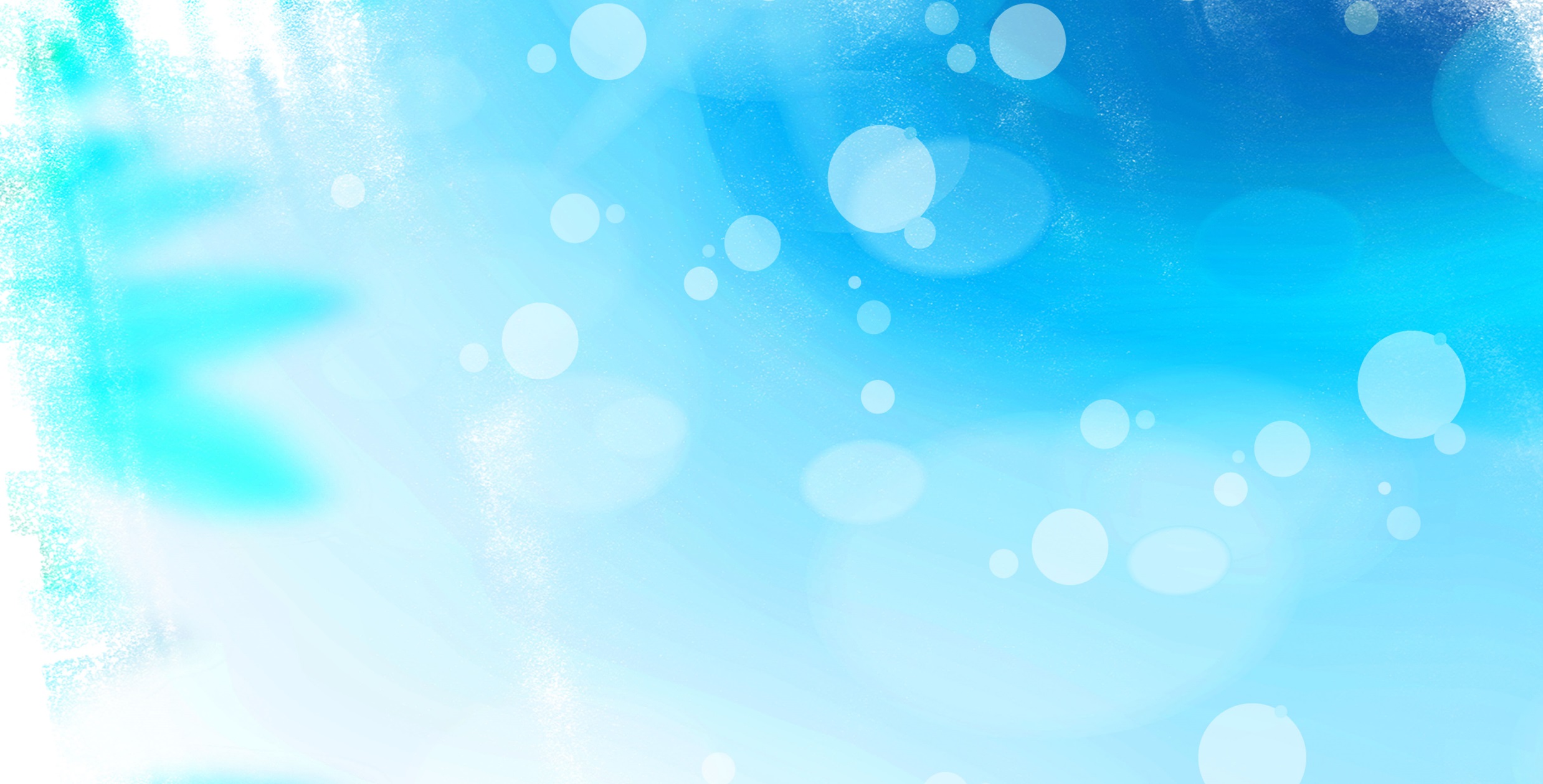 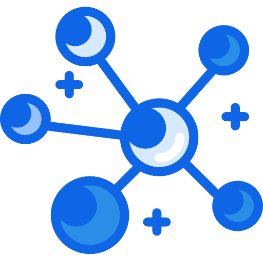 EM CÓ BIẾT
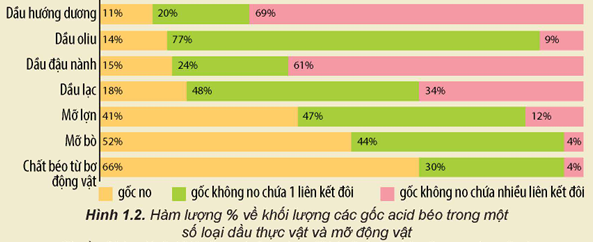 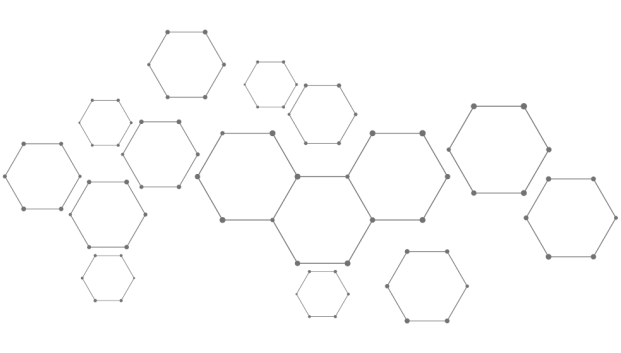 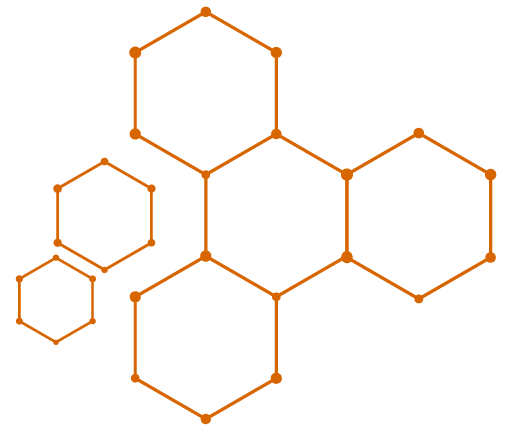 ?
8. Viết công thức cấu tạo của chất béo được tạo thành từ glycerol và palmitic acid.
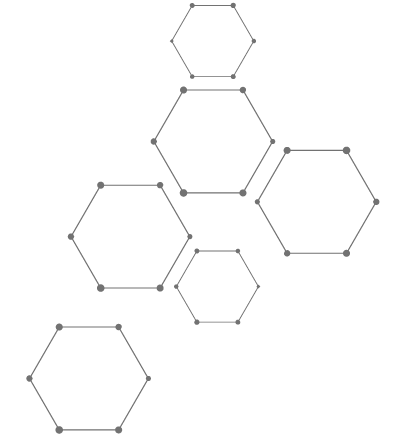 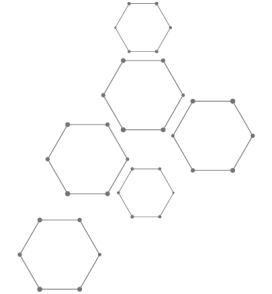 Lời giải
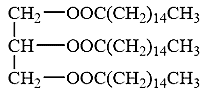 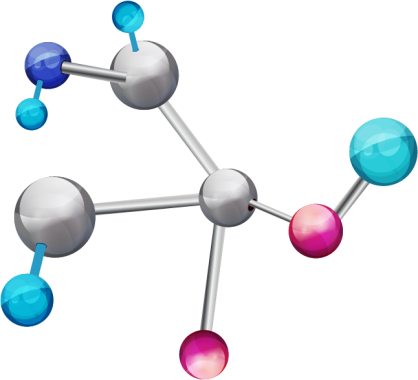 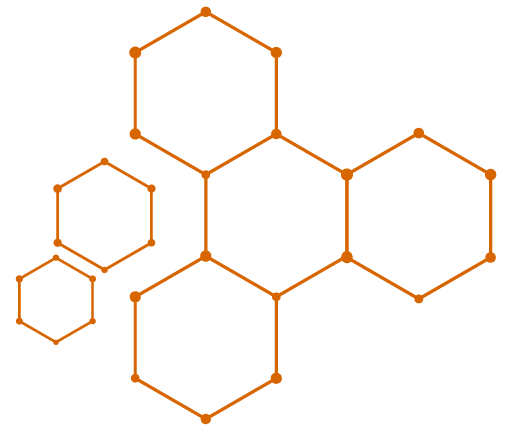 2. TÍNH CHẤT VẬT LÍ CỦA CHẤT BÉO
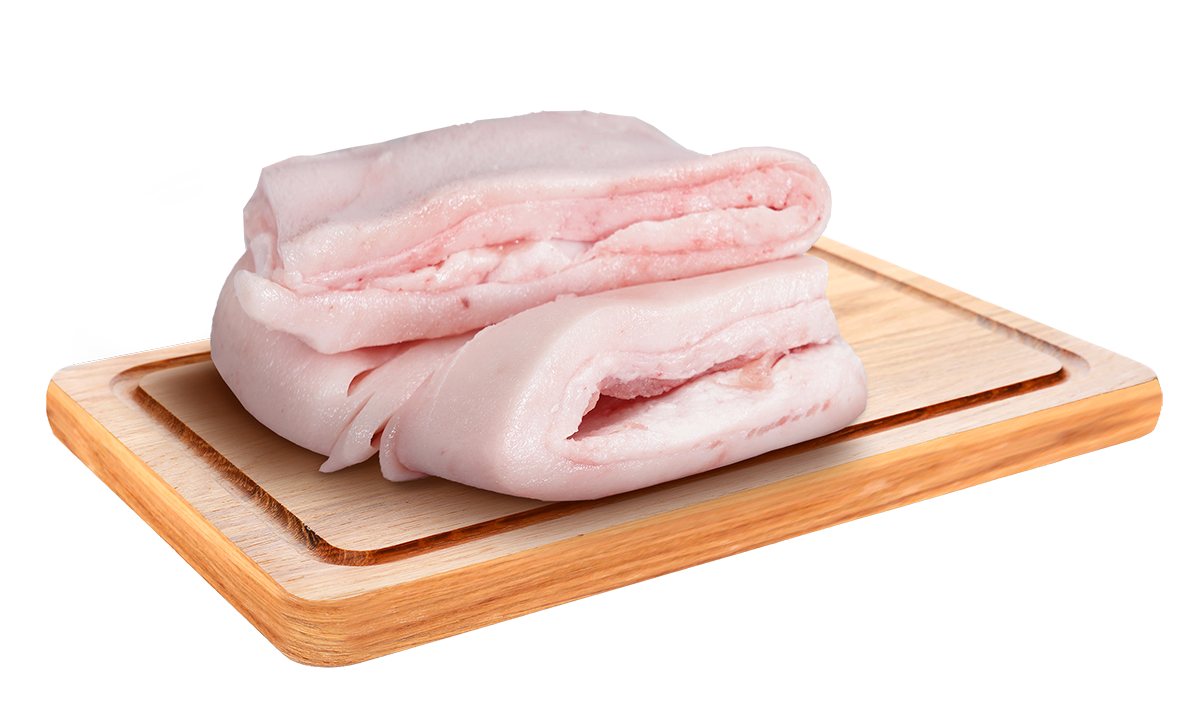 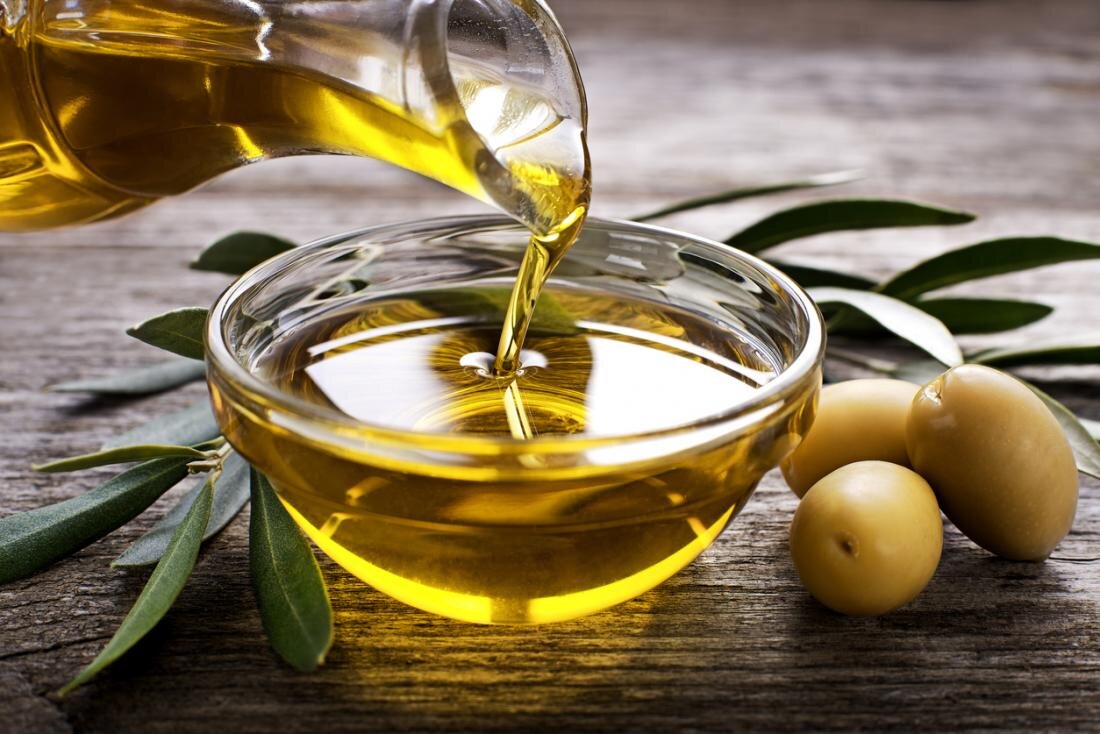 Chất béo
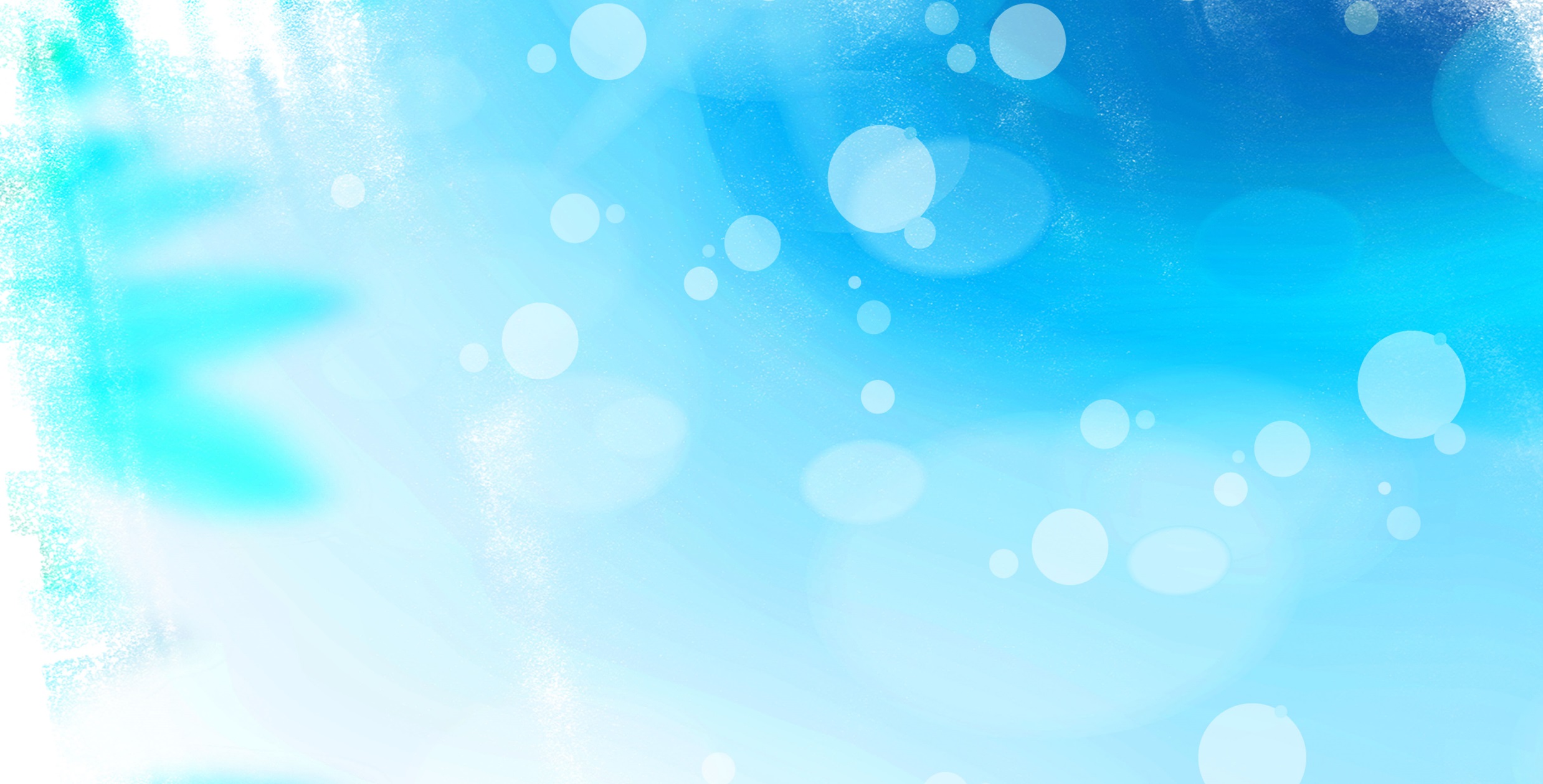 2. TÍNH CHẤT VẬT LÍ CỦA CHẤT BÉO
- Ở điều kiện thường:
Chất béo dạng rắn
Chất béo dạng lỏng
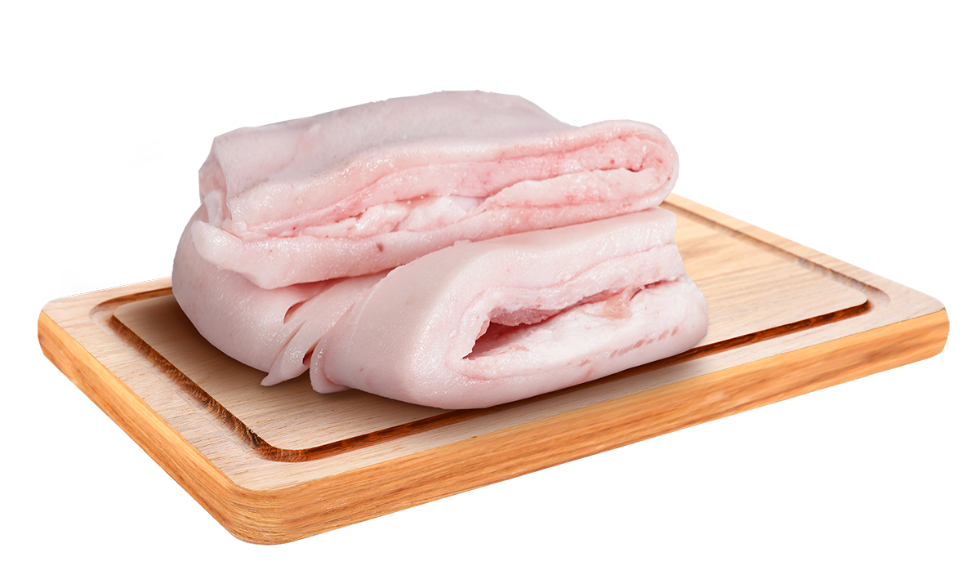 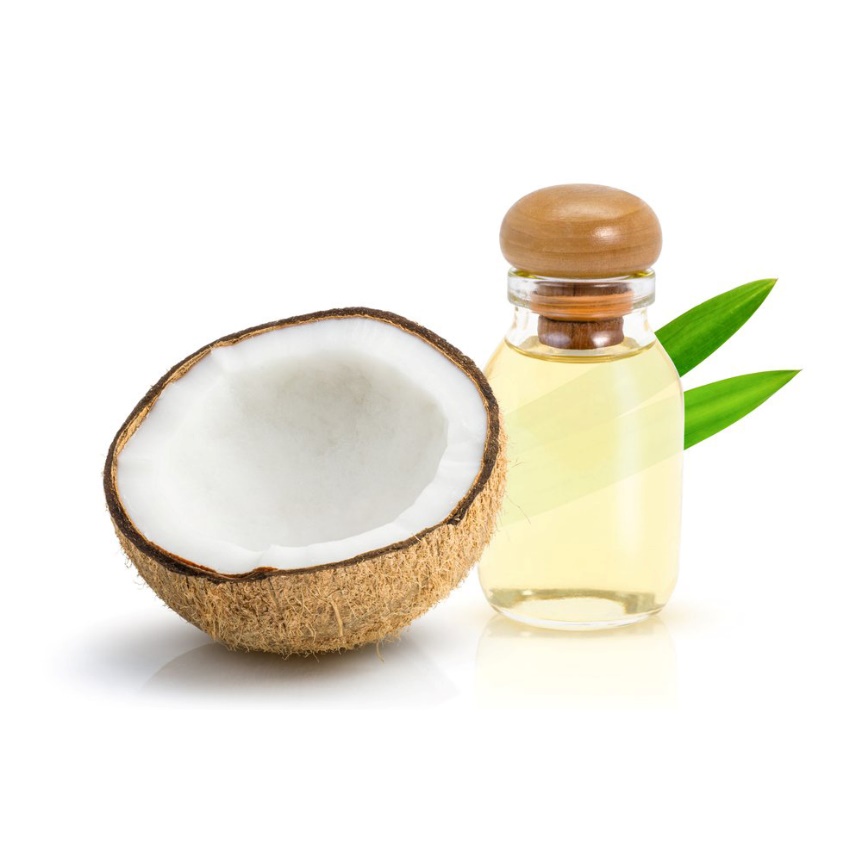 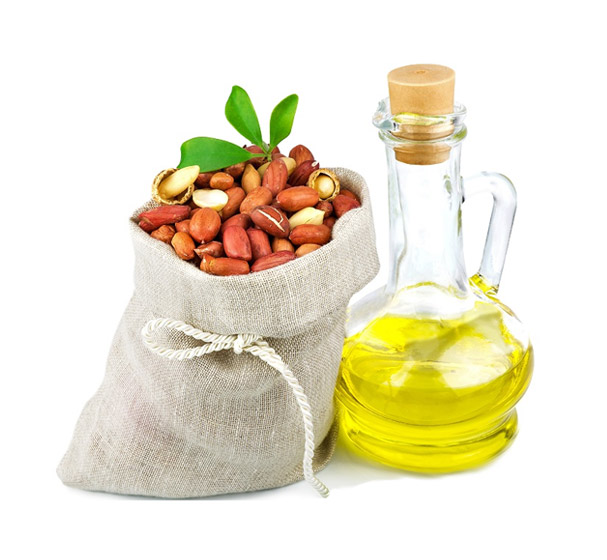 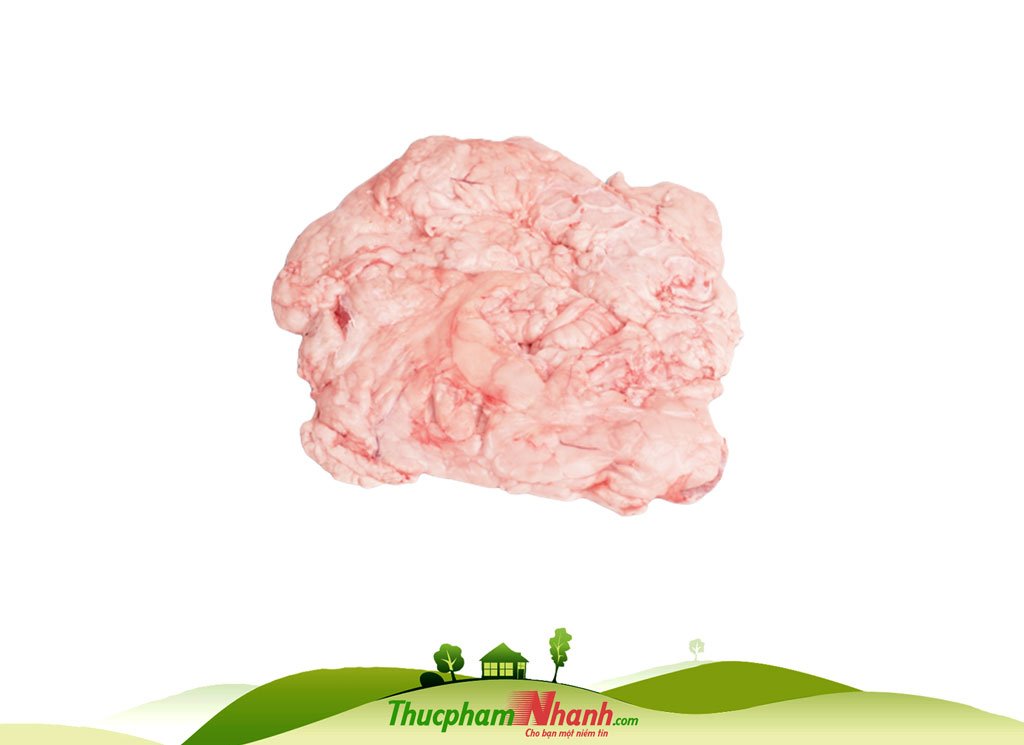 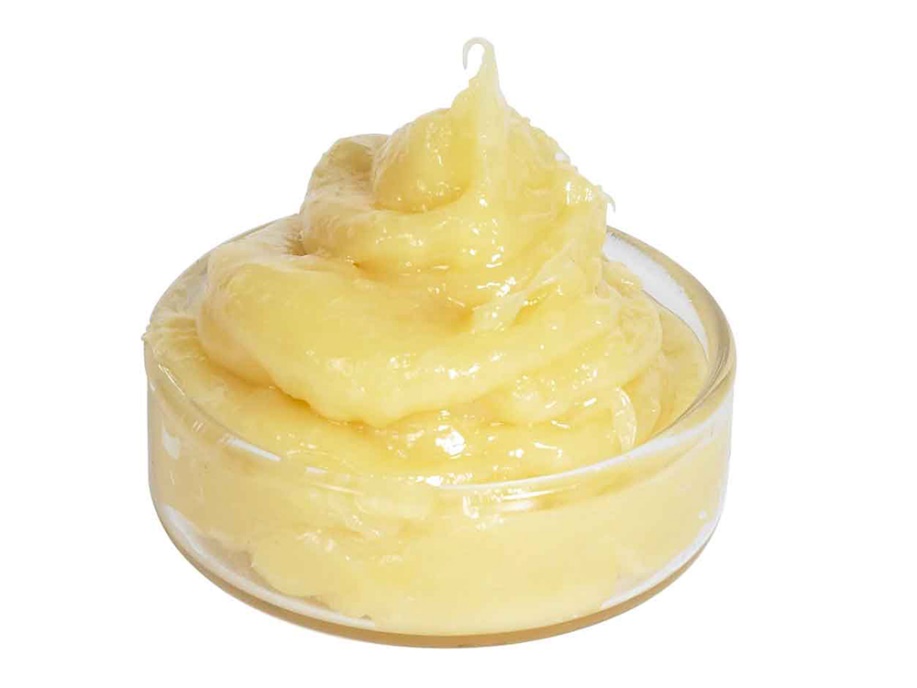 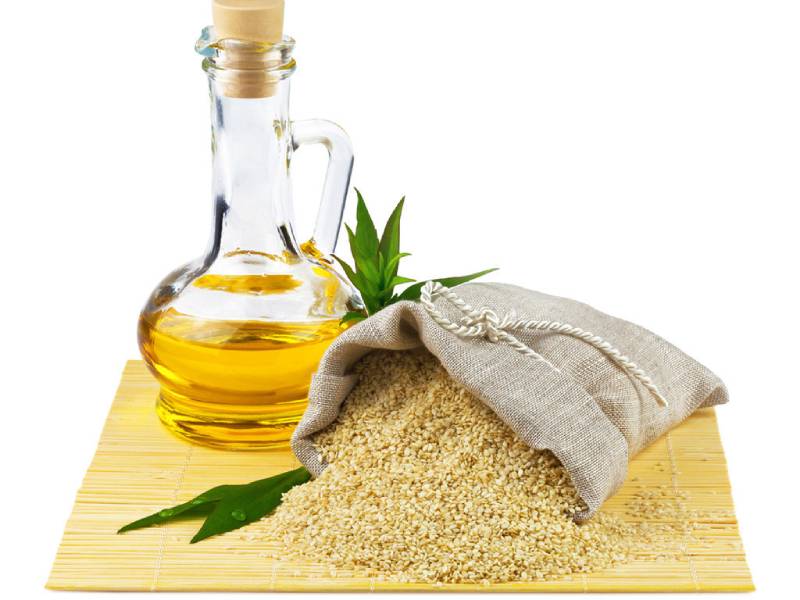 Mỡ bò
Mỡ heo
Dầu dừa
Dầu lạc
Dầu vừng
Mỡ cừu
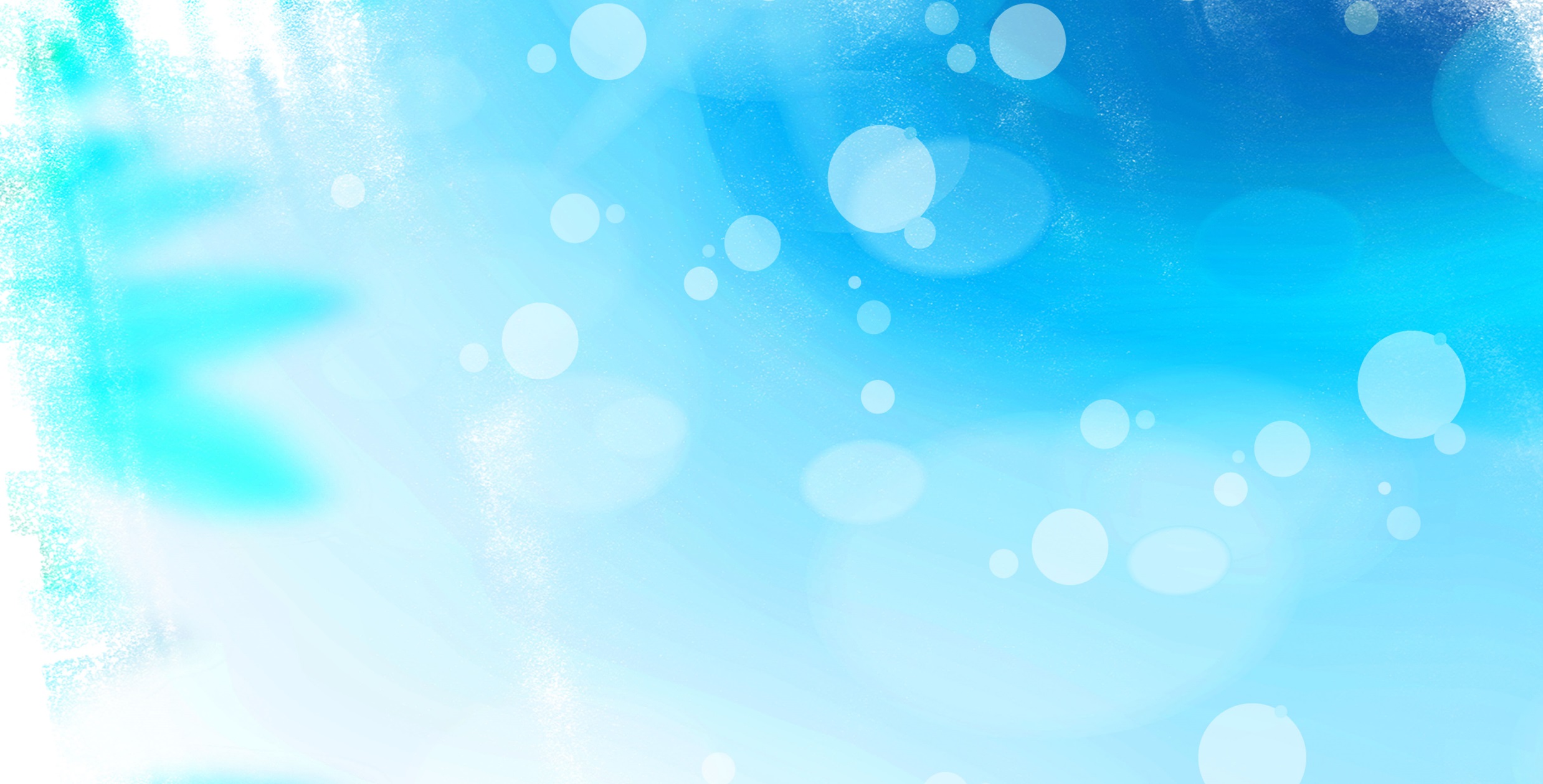 2. TÍNH CHẤT VẬT LÍ CỦA CHẤT BÉO
- Khi trong phân tử chất béo chứa nhiều gốc acid béo no, chất béo thường ở thể rắn.
- Khi trong phân tử chất béo chứa nhiều gốc acid béo không no, chất béo thường ở thể lỏng.
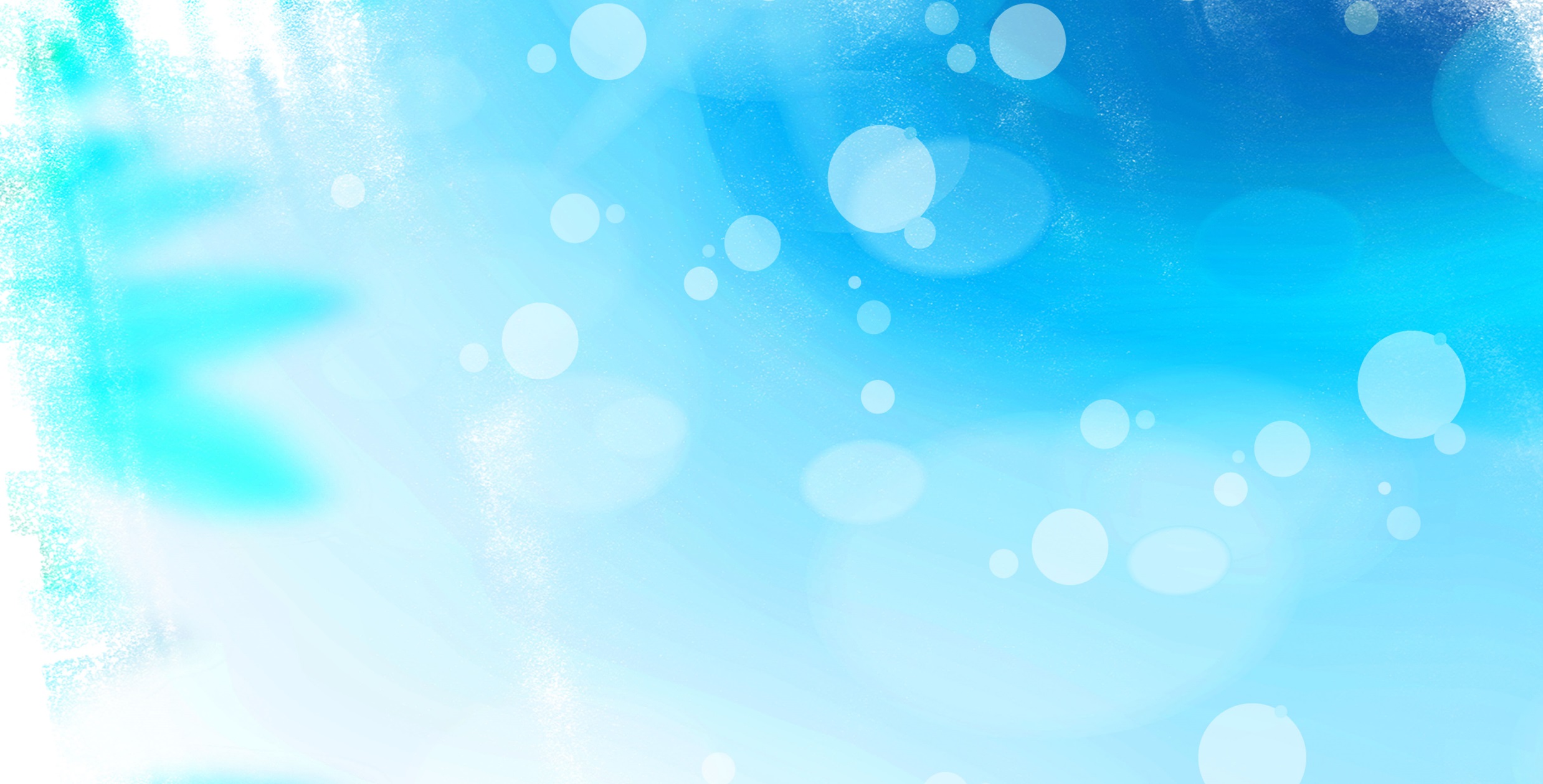 2. TÍNH CHẤT VẬT LÍ CỦA CHẤT BÉO
- Các chất béo nhẹ hơn nước, không tan trong nước và tan nhiều trong các dung môi hữu cơ kém phân cực.
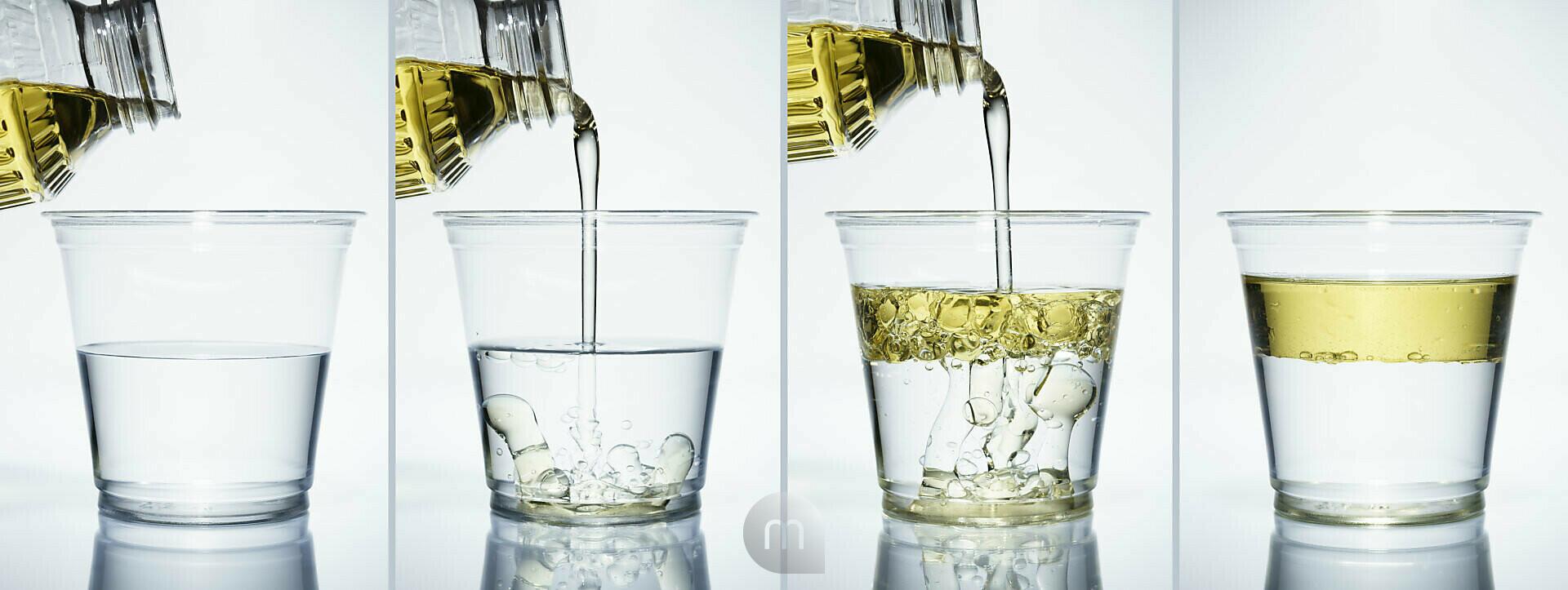 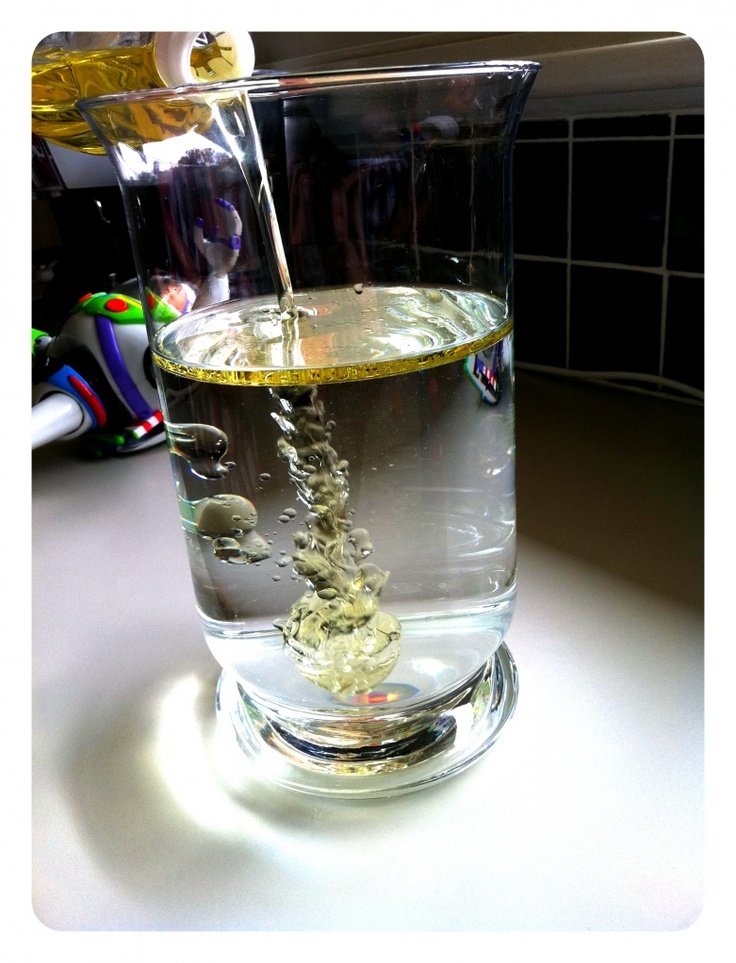  Khi cho dầu, mỡ vào nước sẽ không tan trong nước, và nổi trên mặt nước. 
 Vì dầu, mỡ không có liên kết hydrogen nên không tan trong nước, khối lượng riêng nhỏ hơn nước nên nổi trên mặt nước.
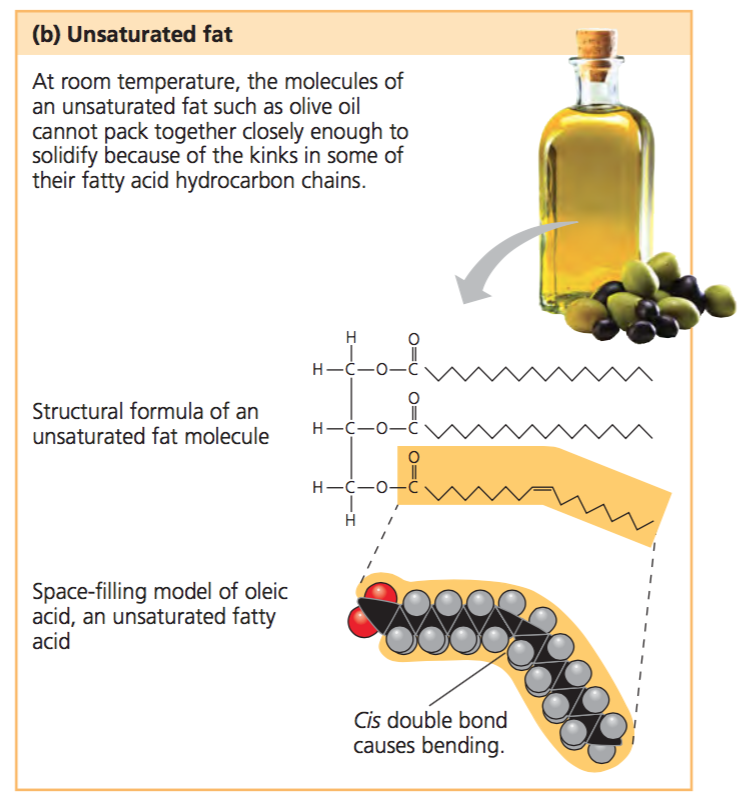 Chất béo không bão hòa
Ở nhiệt độ phòng, các phân tử của chất béo không bão hòa như dầu ô liu không thể kết dính với nhau đủ chặt để đông đặc do các nút thắt trong một số chuỗi hydrocarbon acid béo
Công thức cấu tạo
Mô hình lấp đầy không gian của oleic acid
Liên kết đôi Cis 
gây uốn cong
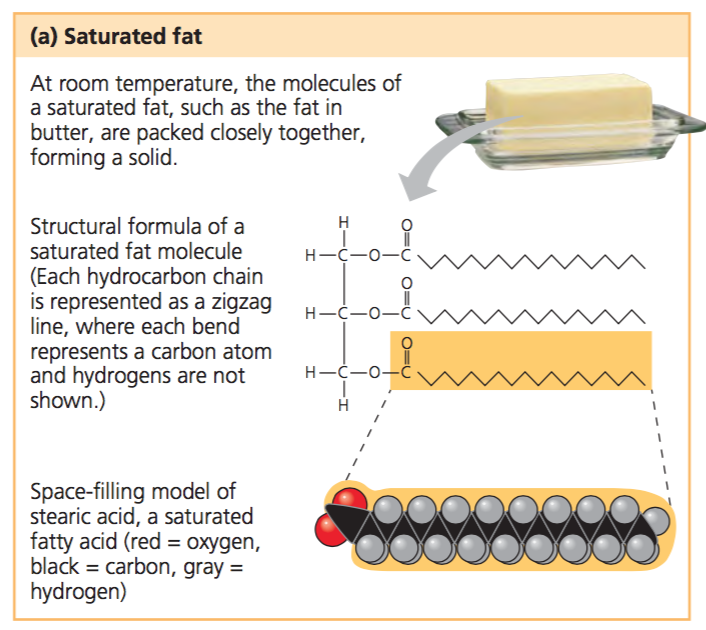 Chất béo bão hòa
Ở nhiệt độ phòng, các phân tử của chất béo bão hòa như chất béo trong bơ, liên kết chặt chẽ với nhau tạo thành chất rắn.
Công thức cấu tạo gồm 1 choỗi hydrocarbon được biểu diễn dưới dạng đường ngoằn ngoèo, trong đó mỗi đoạn uốn cong biểu thị một nguyên tử carbon và hydro không được hiển thị.
Mô hình lấp đầy không gian của stearic acid
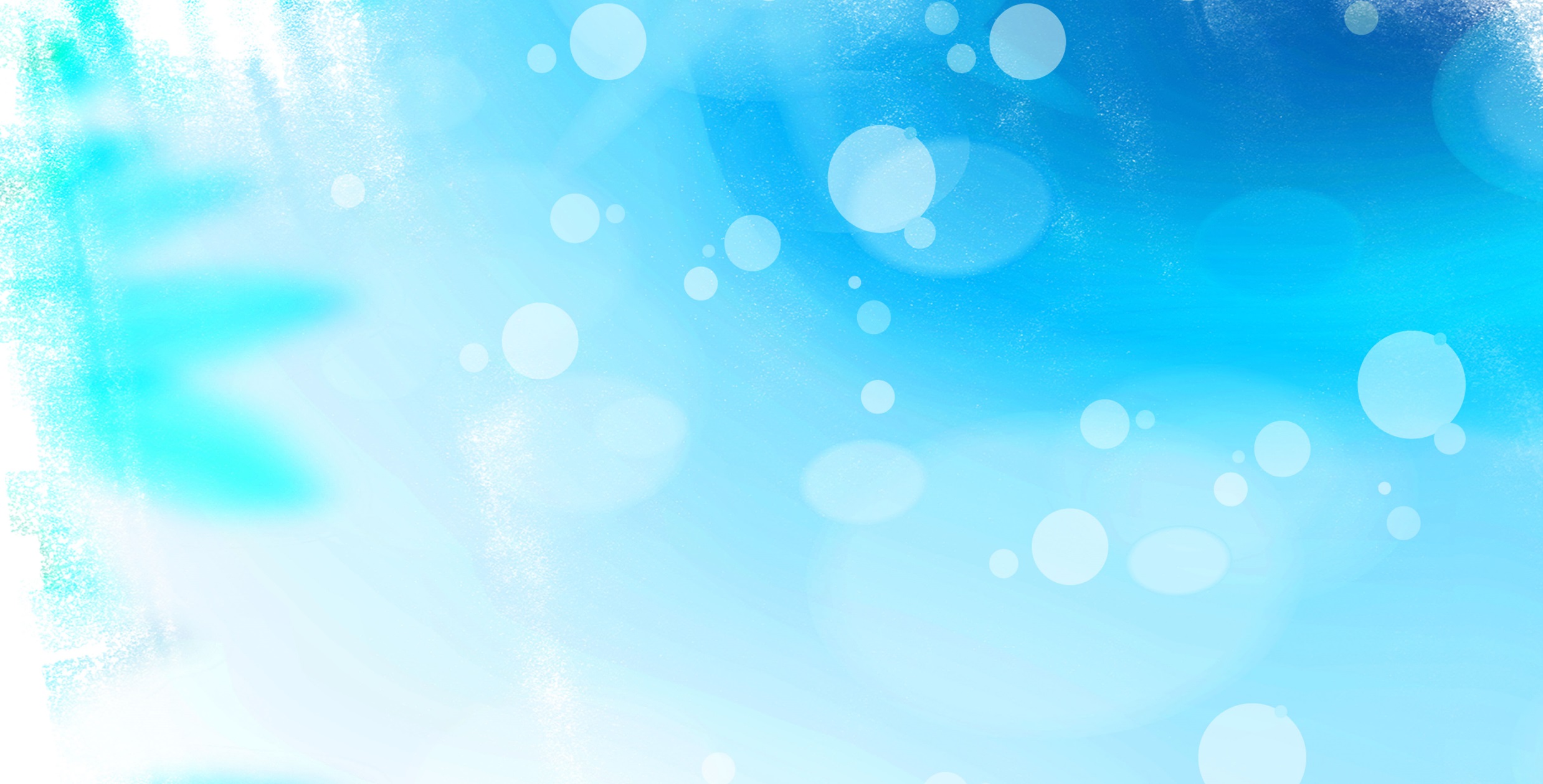 3. TÍNH CHẤT HÓA HỌC CỦA CHẤT BÉO
- Chất béo là ester nên có phản ứng thuỷ phân
+ Trong môi trường kiềm
(RCOO)3C3H5 + 3NaOH → 3RCOONa + C3H5(OH)3
→ sản phẩm gồm glycerol và các muối tương ứng của acid béo (thành phần chính của xà phòng).
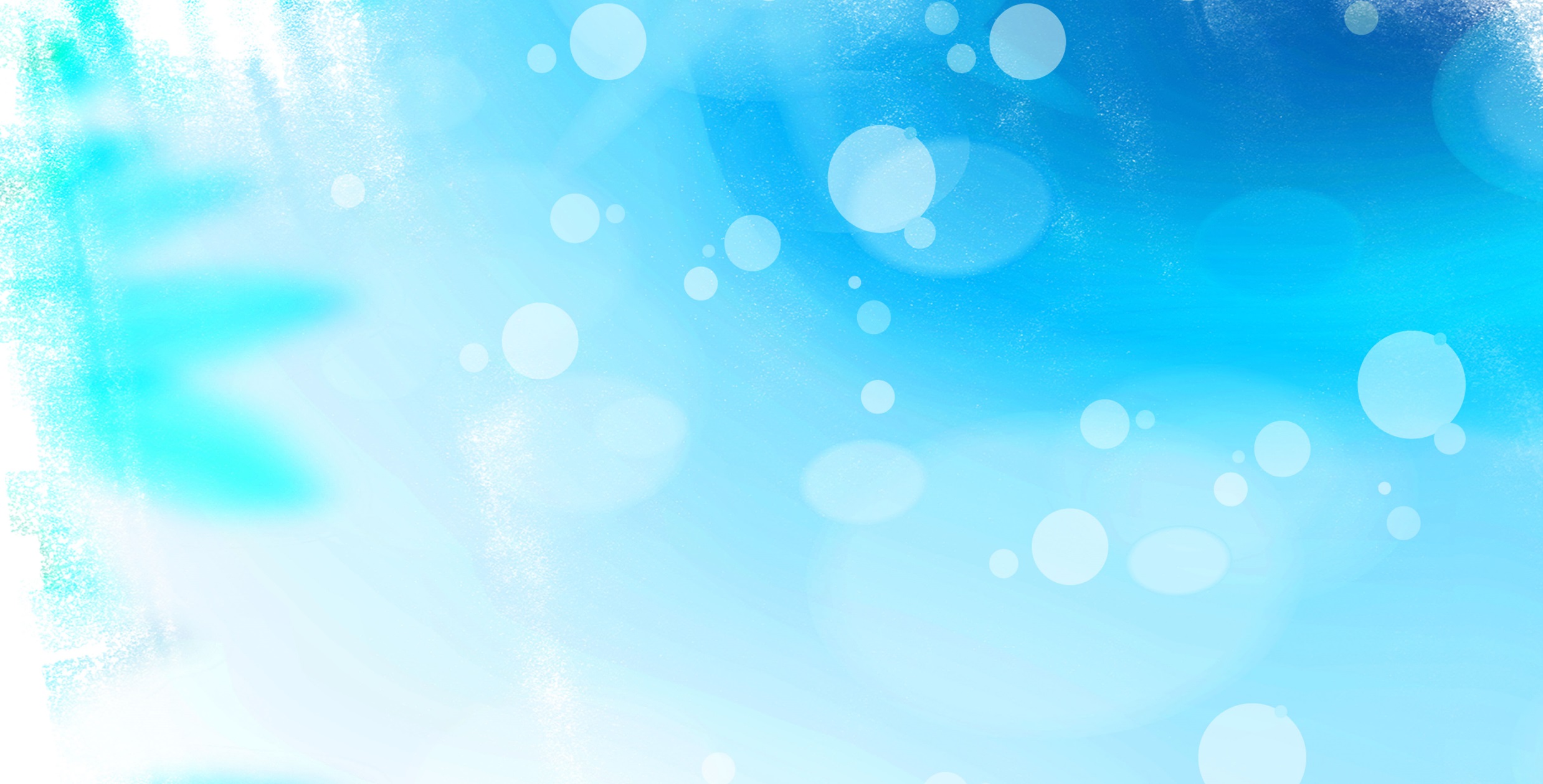 3. TÍNH CHẤT HÓA HỌC CỦA CHẤT BÉO
- Ví dụ
+
+ 3NaOH →
HO–CH2
C15H31COONa
C15H31COO–CH2
HO–CH
C17H35COONa
C17H35COO–CH
Glycerol
Xà phòng
HO–CH2
C17H33COONa
C17H33COO–CH2
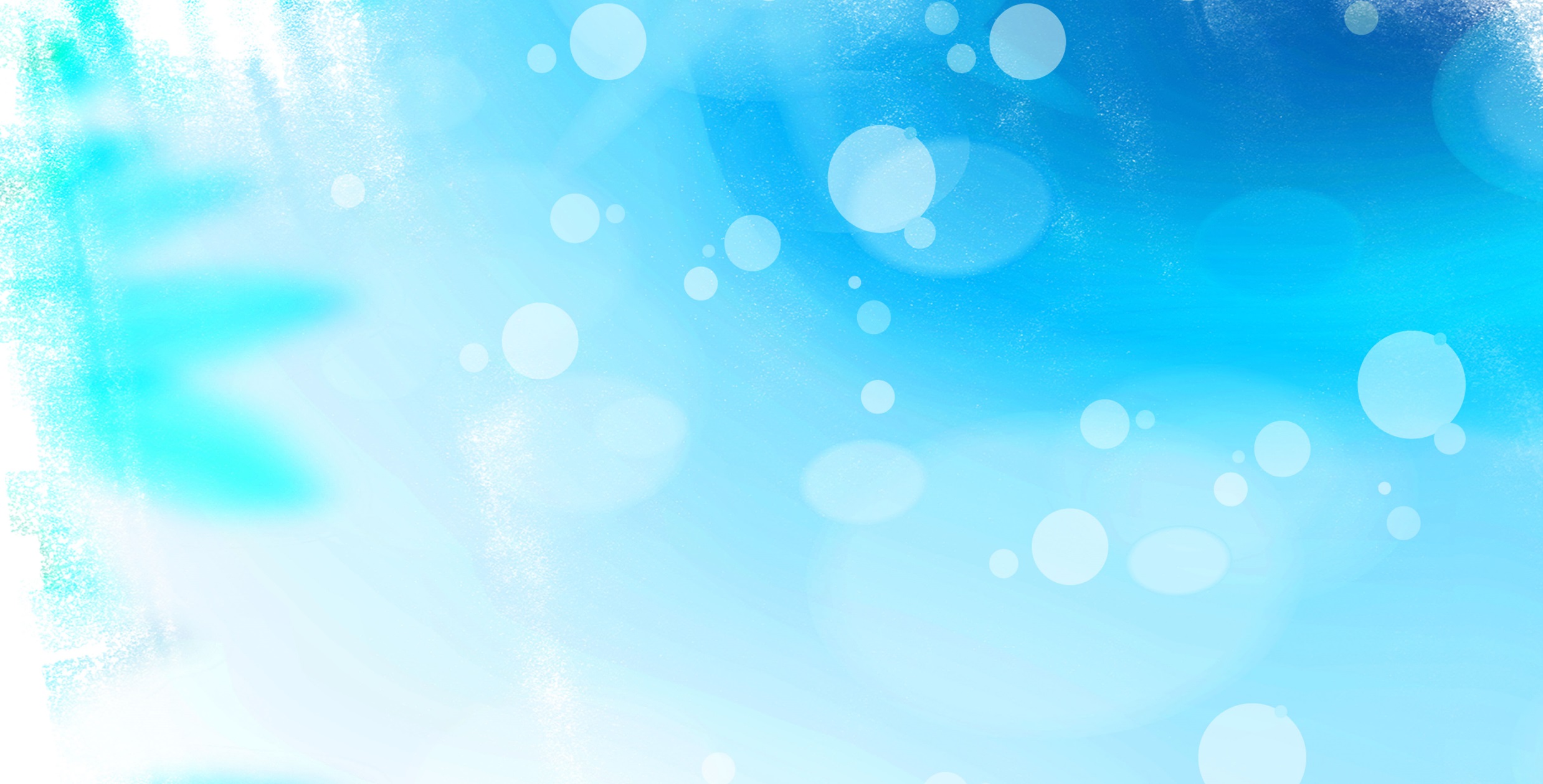 3. TÍNH CHẤT HÓA HỌC CỦA CHẤT BÉO
a. Phản ứng hydrogen hóa
(R’COO)3C3H5 (rắn)
(RCOO)3C3H5 (lỏng) +  3H2
Dầu thực vật
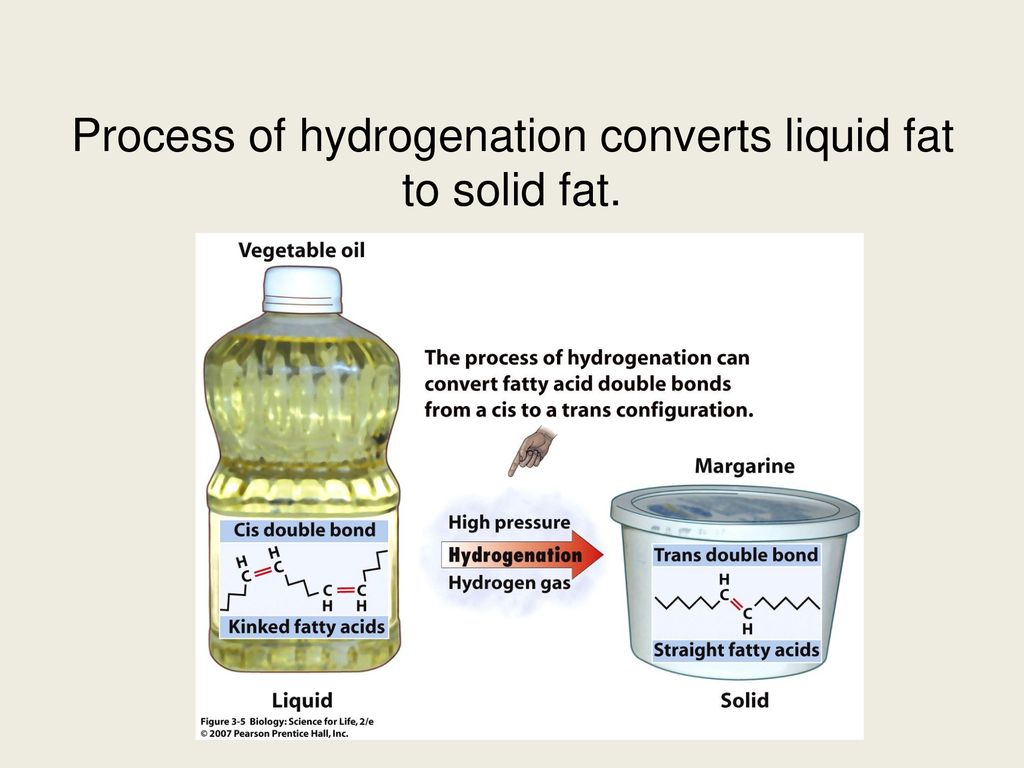 xt, t0, p
Bơ thực vật
Liên kết đôi cis
Liên kết đôi
Acid béo xoắn
Acid béo thẳng
Chất lỏng
Chất rắn
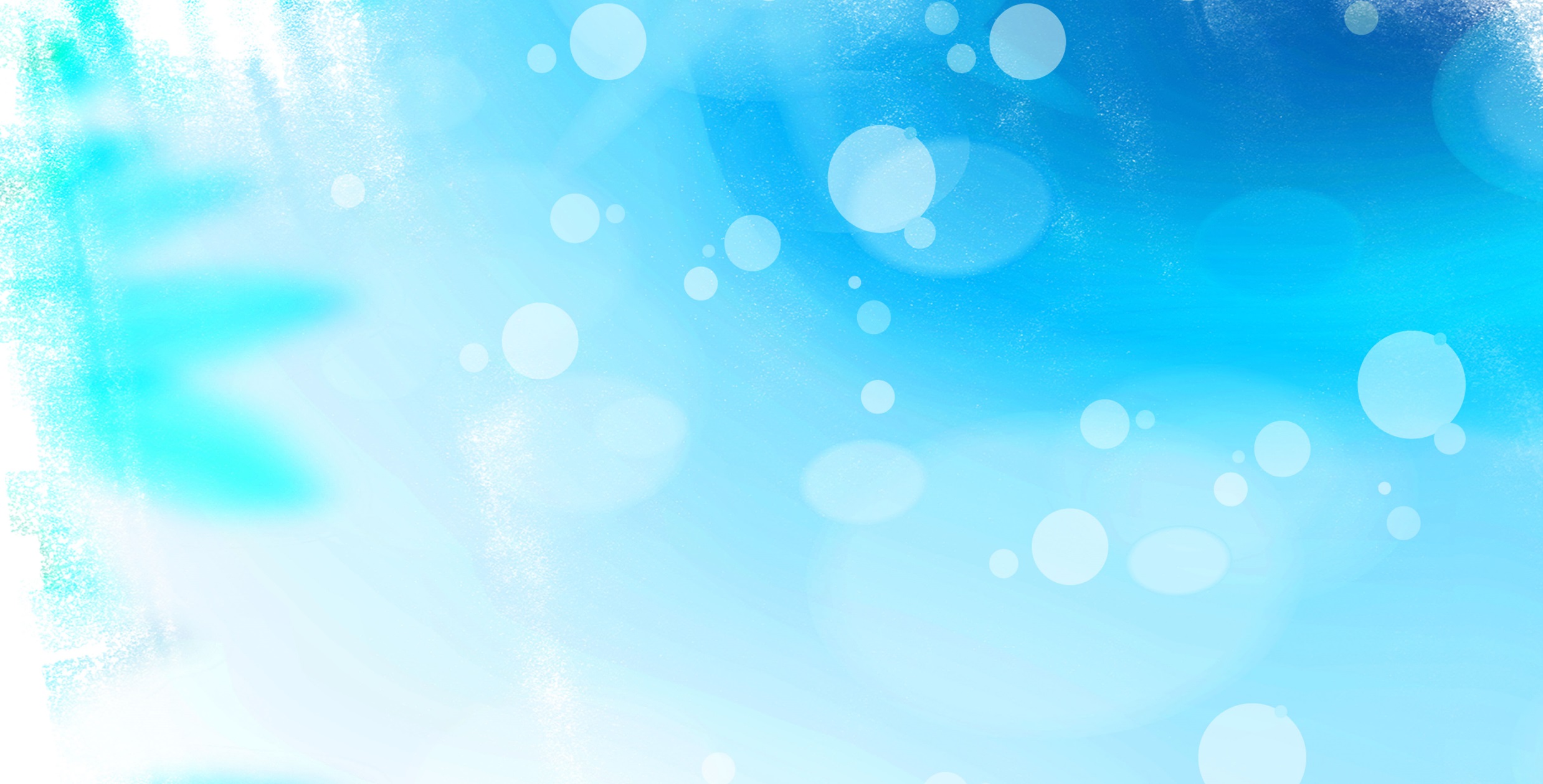 3. TÍNH CHẤT HÓA HỌC CỦA CHẤT BÉO
a. Phản ứng hydrogen hóa
- Ví dụ
+ 3H2 →
C17H35COOCH2
C17H33COOCH2
C17H35COOCH
C17H33COOCH
Chất béo chưa no, lỏng
Chất béo  no, rắn
C17H35COOCH2
C17H33COOCH2
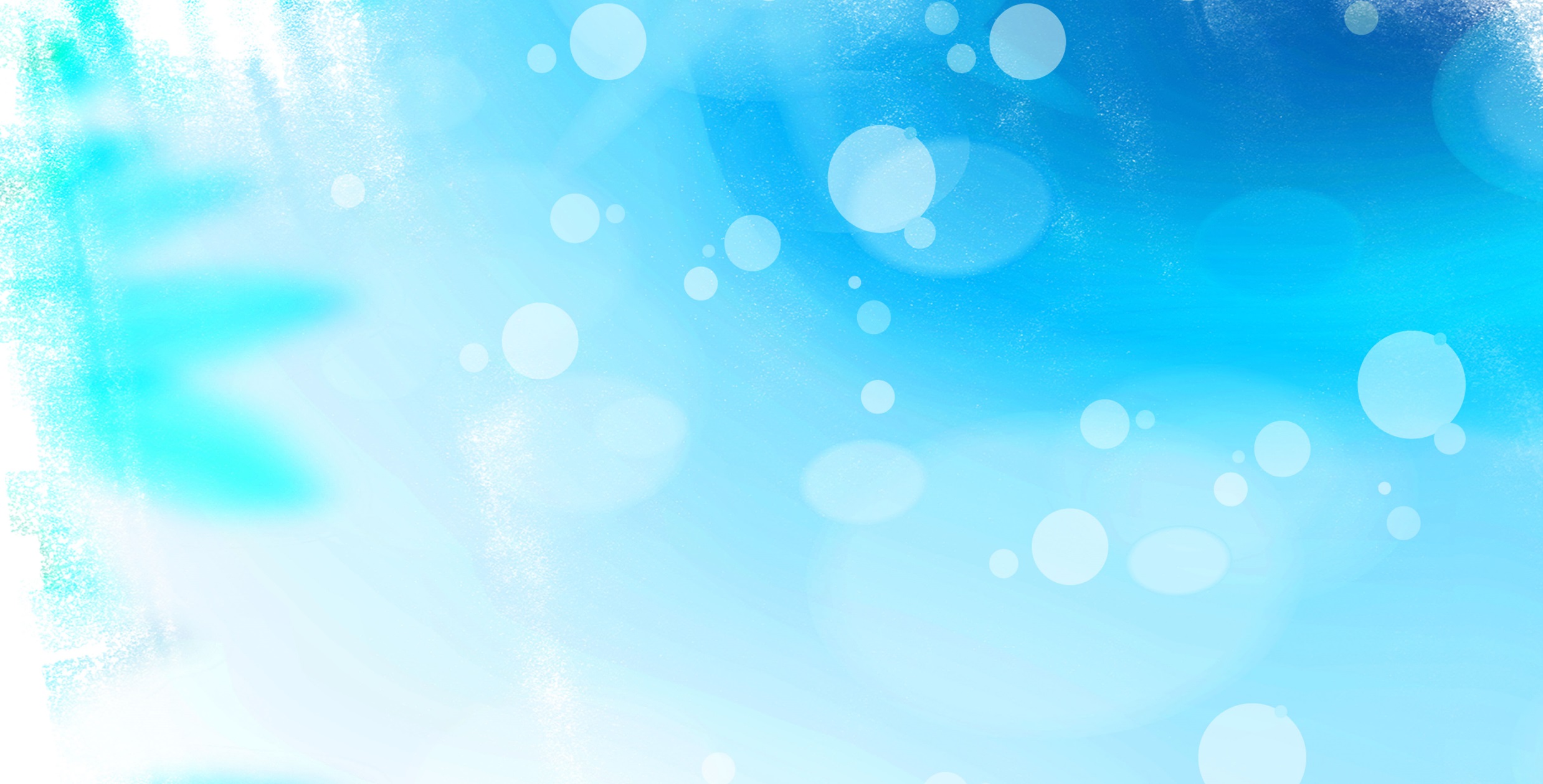 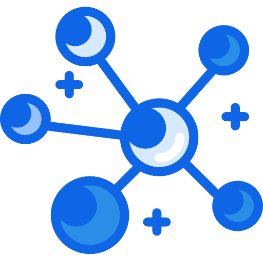 EM CÓ BIẾT
Nhiều loại bơ thực vật (chất béo no ở dạng rắn) được tạo ra bởi quá trình hydrogen hoá một phần dầu thực vật (chất béo không no ở dạng lỏng).
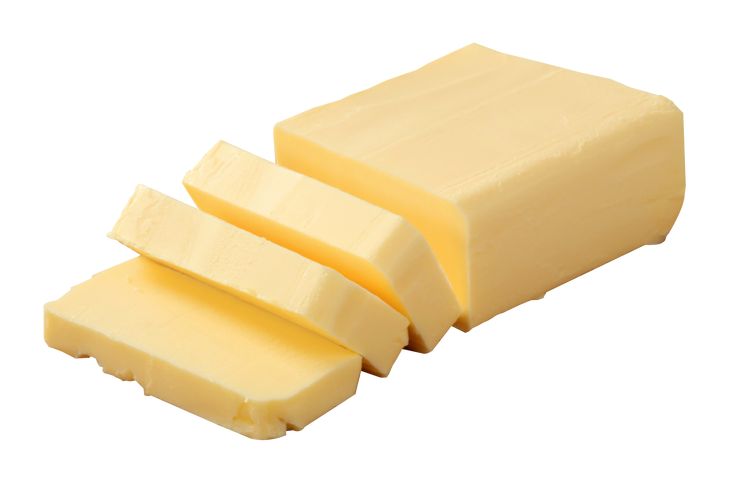 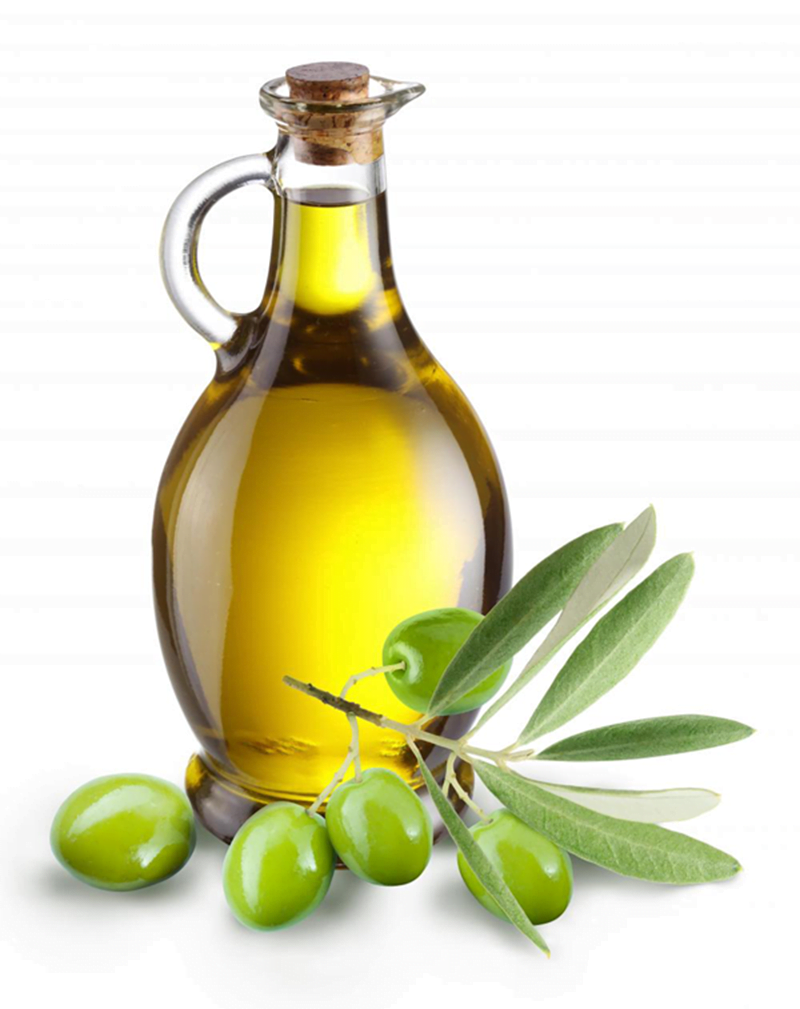 Hydrogen hóa
Hình 1.3. Hydrogen hoá dầu thực vật thành bơ thực vật
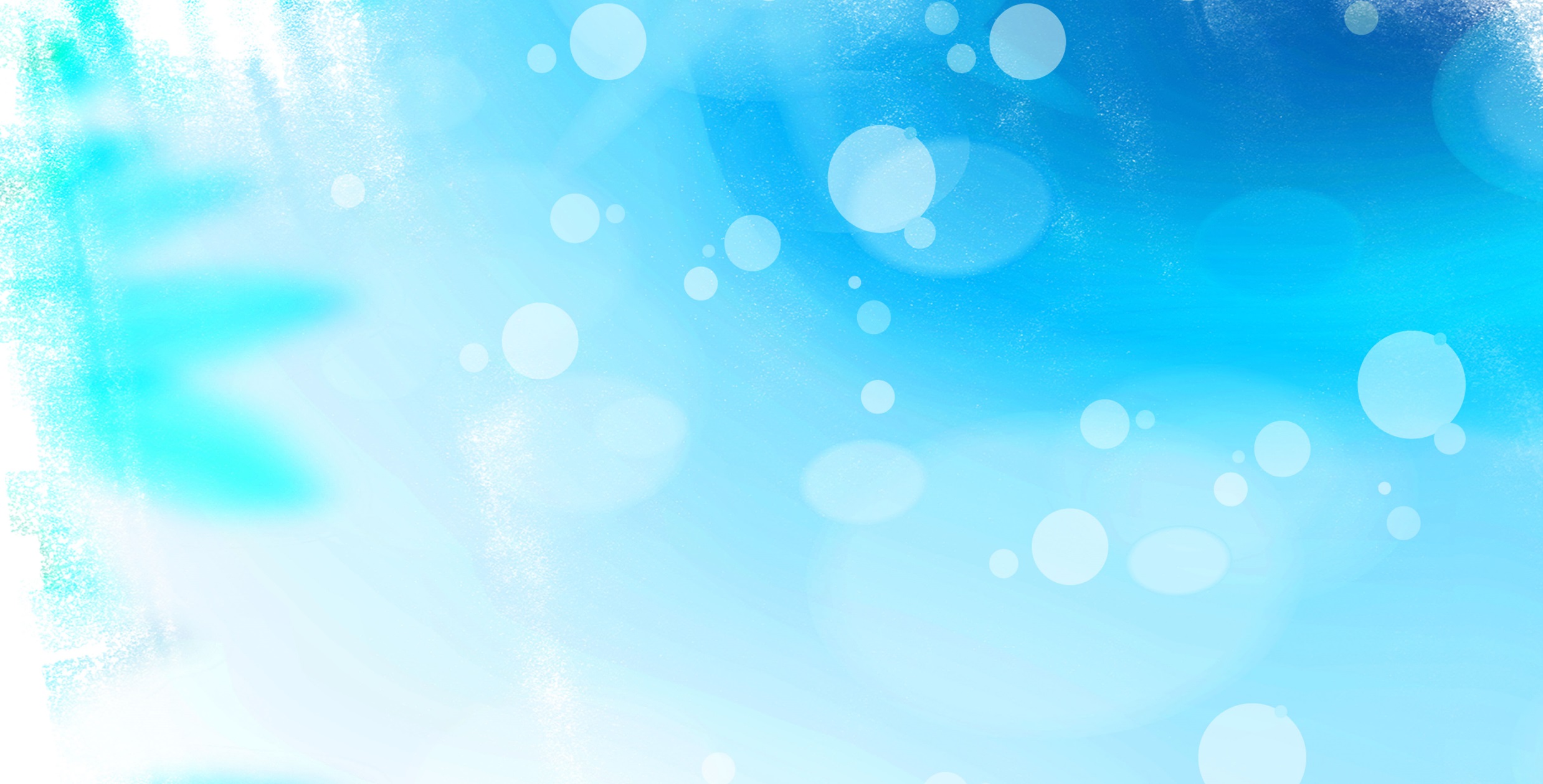 3. TÍNH CHẤT HÓA HỌC CỦA CHẤT BÉO
b. Phản ứng oxi hóa chất béo bởi oxygen trong không khí
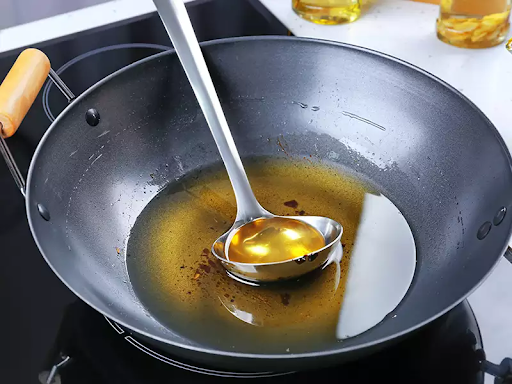 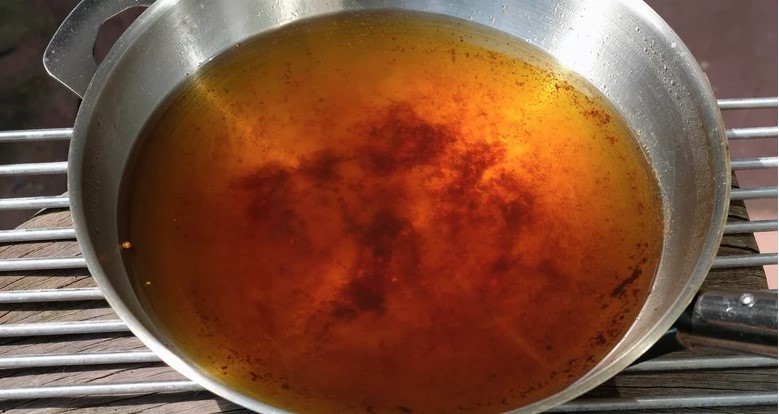 Dầu mỡ chiên, xào nhiều lần
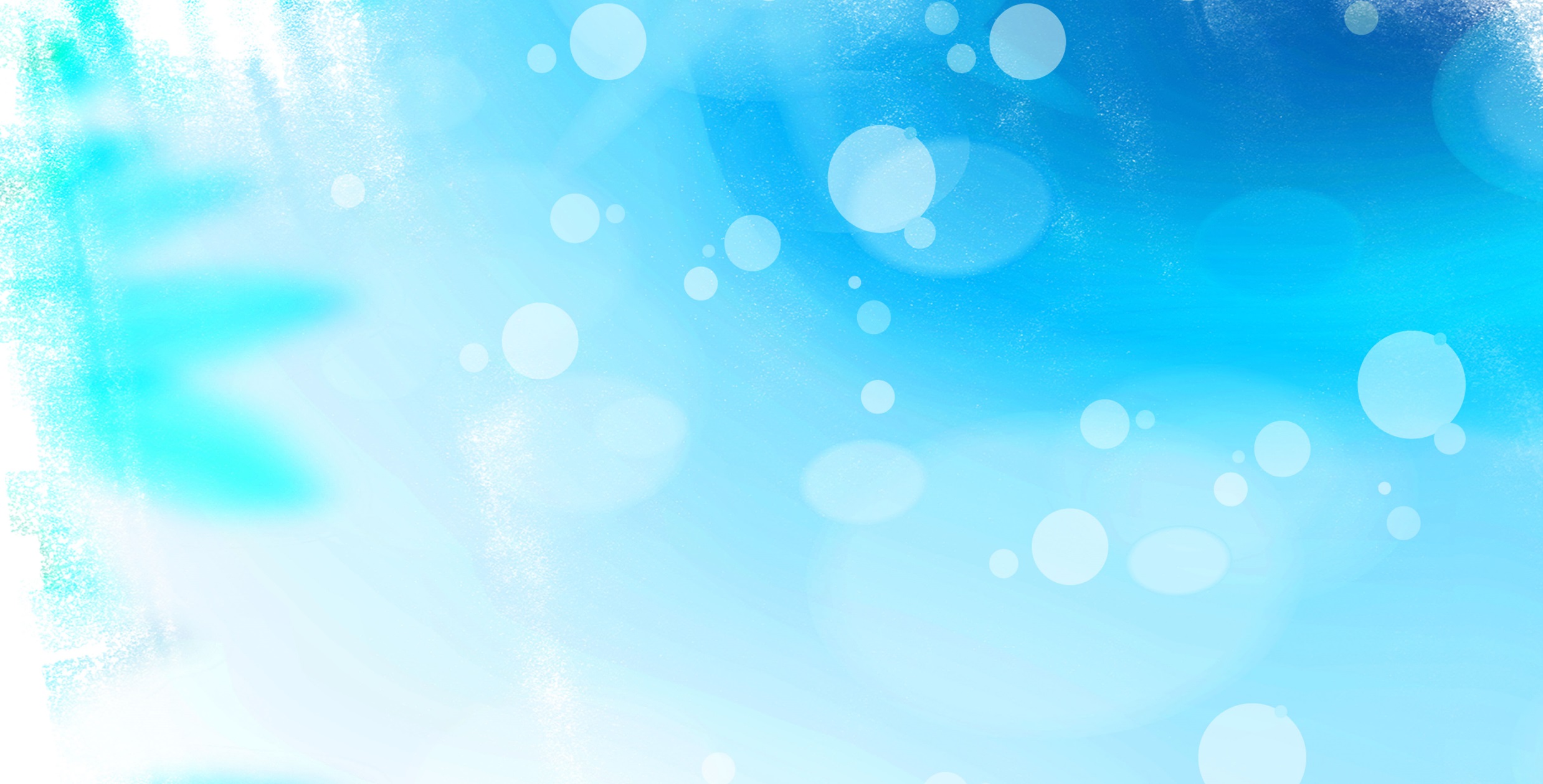 3. TÍNH CHẤT HÓA HỌC CỦA CHẤT BÉO
b. Phản ứng oxi hóa chất béo bởi oxygen trong không khí
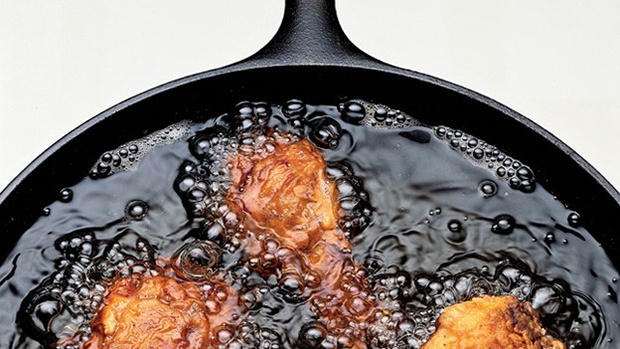 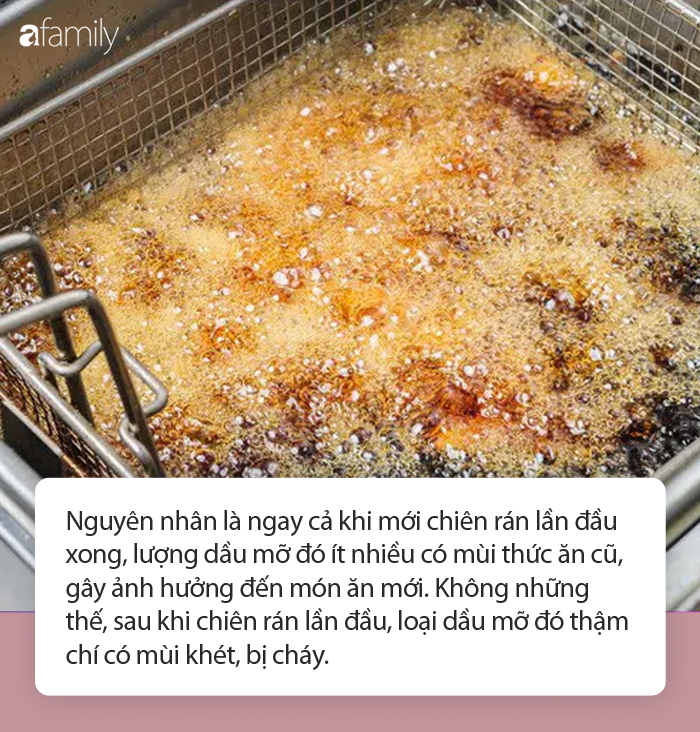 Dầu mỡ bị khét, vị đắng
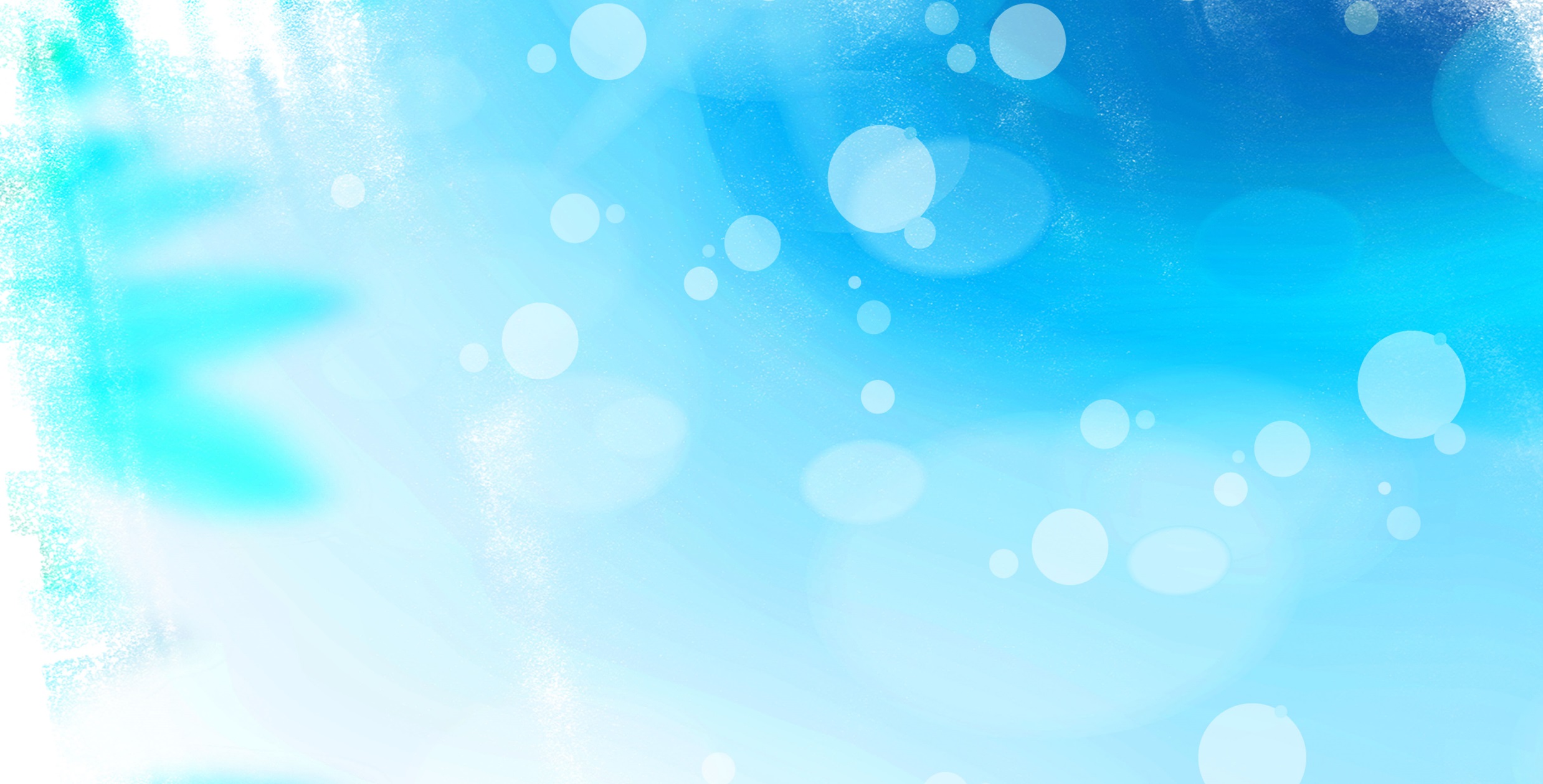 3. TÍNH CHẤT HÓA HỌC CỦA CHẤT BÉO
b. Phản ứng oxi hóa chất béo bởi oxygen trong không khí
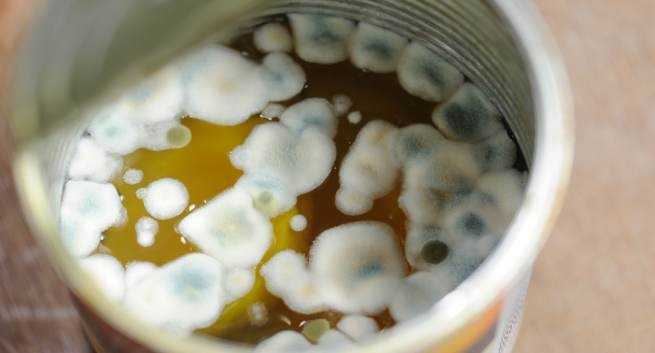 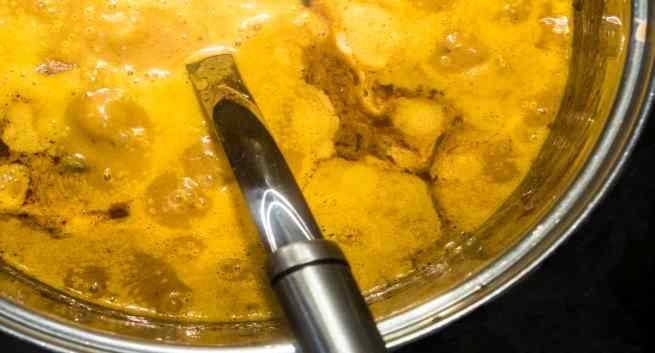 Dầu mỡ bị ôi thiu
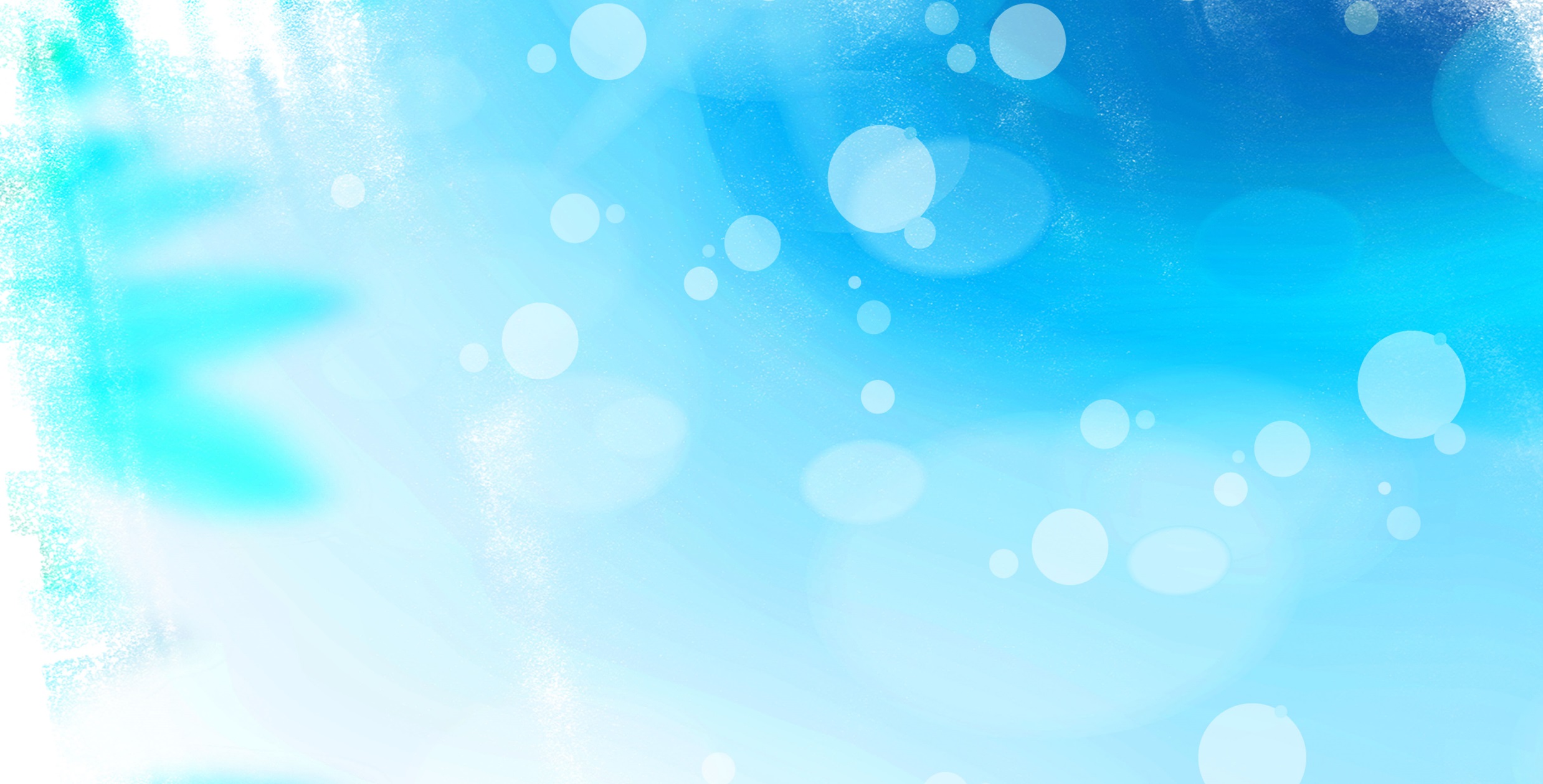 3. TÍNH CHẤT HÓA HỌC CỦA CHẤT BÉO
b. Phản ứng oxi hóa chất béo bởi oxygen trong không khí
 Dầu, mỡ để lâu ngày trong không khí thường có mùi, vị khó chịu (mùi hôi, khét, vị đắng). 
 Hiện tượng này được gọi là sự ôi mỡ. 
 Quá trình ôi mỡ xảy ra là do gốc hydrocarbon không no có trong chất béo bị oxi hoá bởi oxygen trong không khí, sinh ra các hợp chất có mùi khó chịu và có hại cho sức khoẻ con người. Dầu, mỡ được tái sử dụng nhiều lần cũng có hiện tượng trên. 
Do vậy, việc sử dụng lại dầu, mỡ sẽ gây ảnh hưởng không tốt đến sức khoẻ con người.
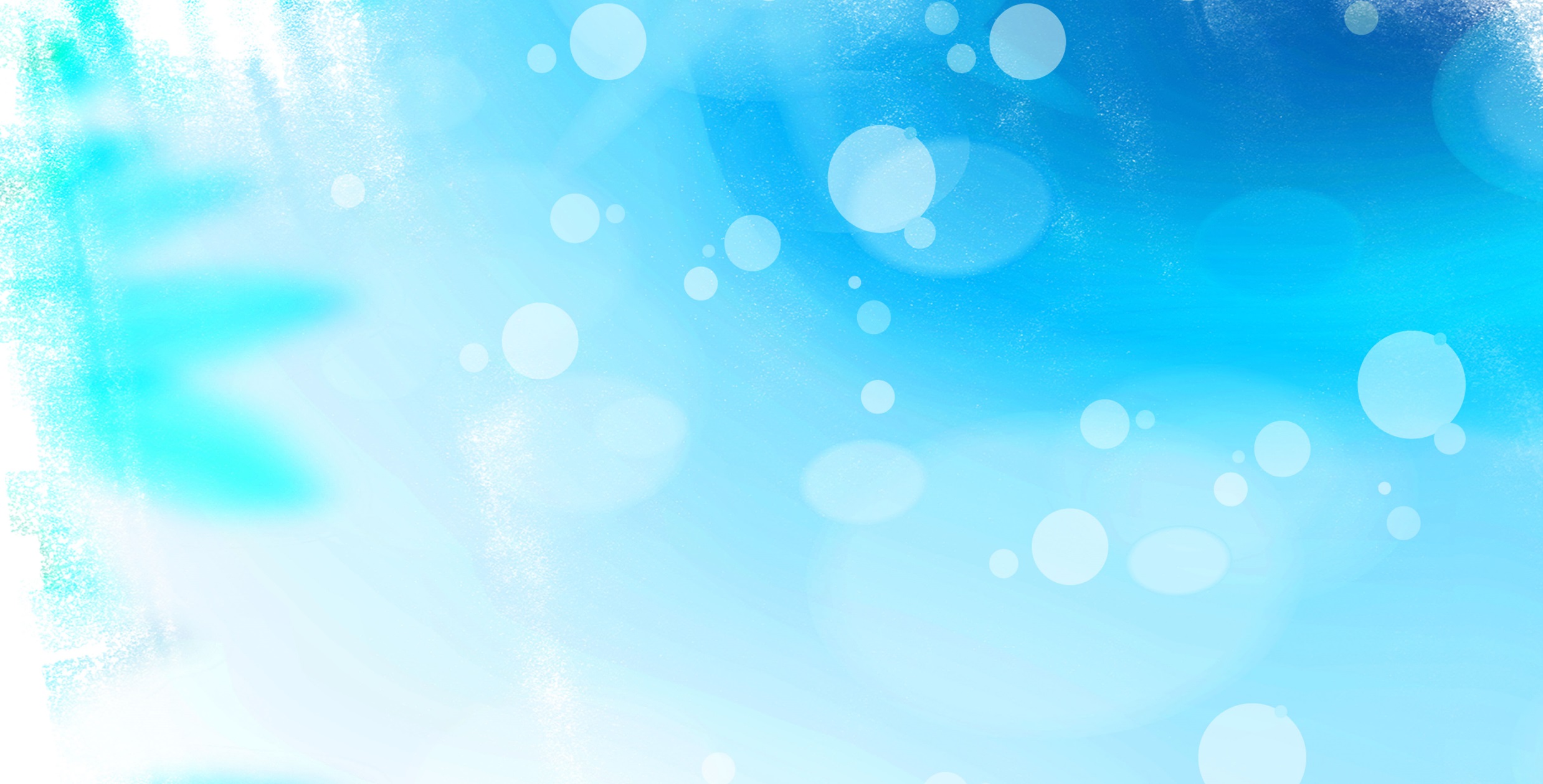 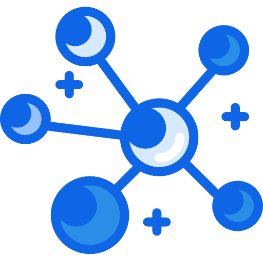 EM CÓ BIẾT
Để bảo quản các thực phẩm chế biến có chứa chất béo, người ta thường thêm các chất chống oxi hoá như vitamin C, vitamin E,...
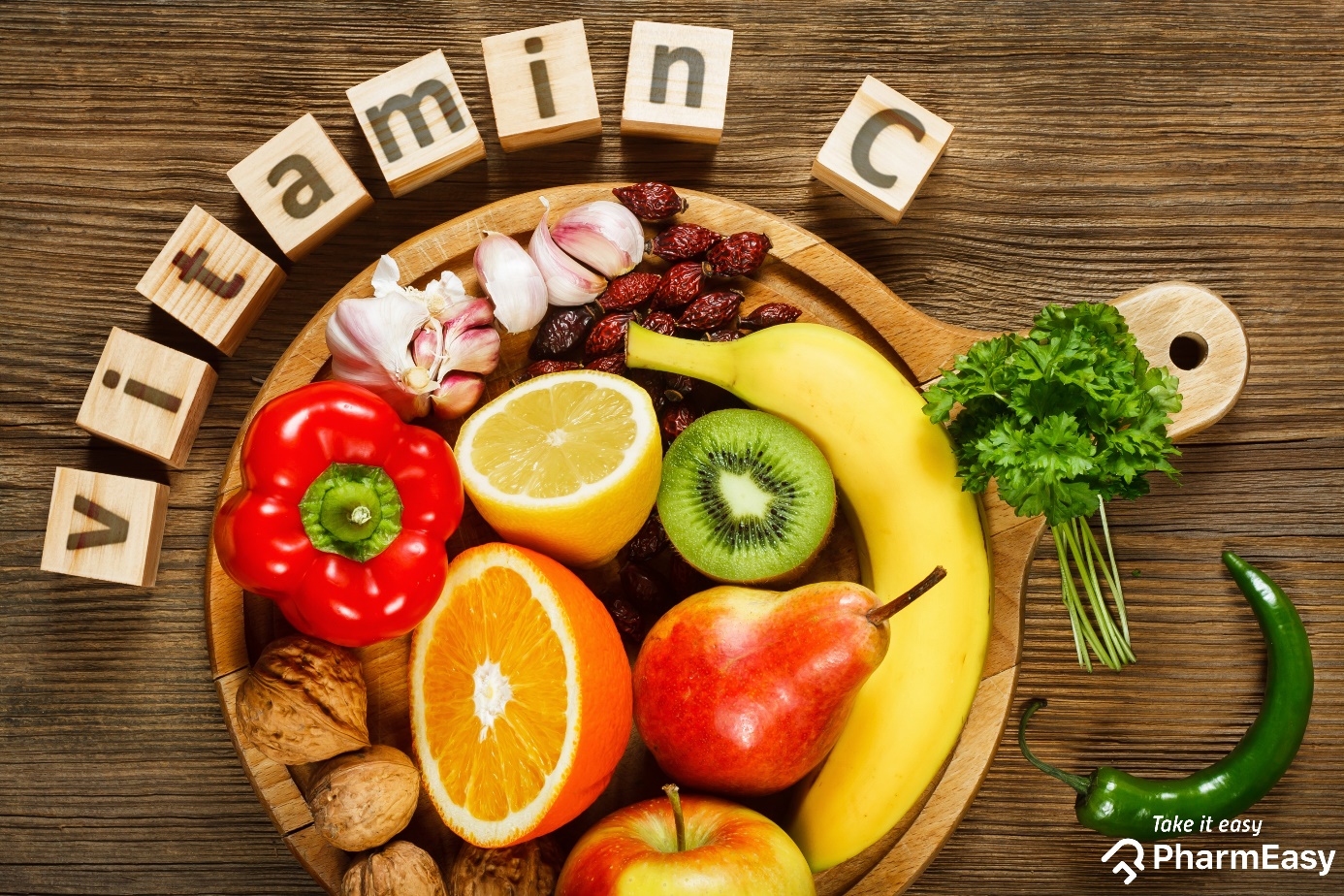 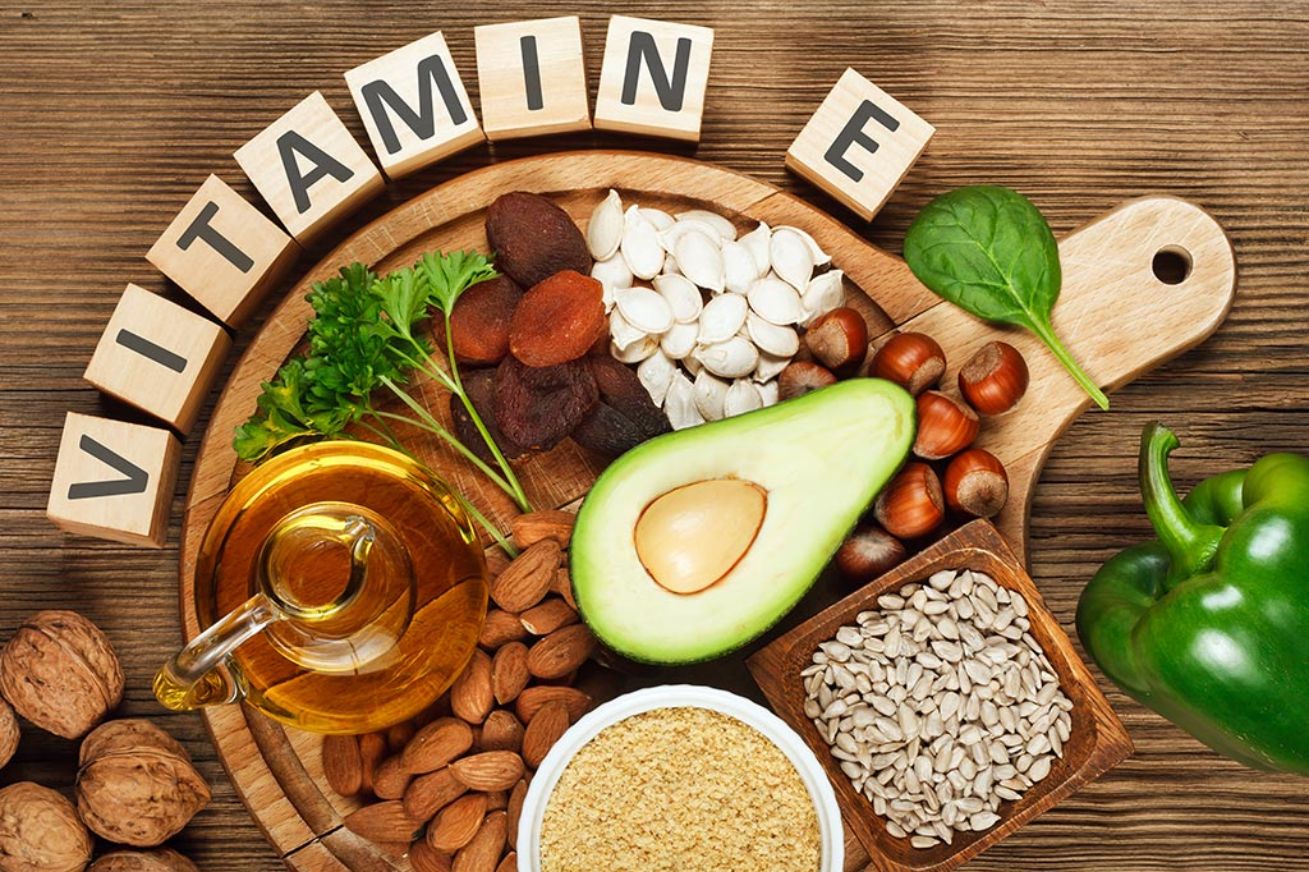 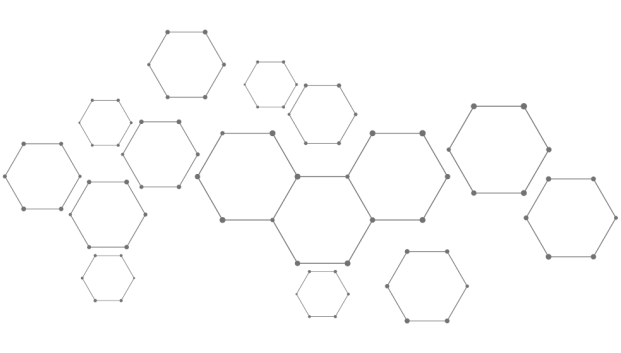 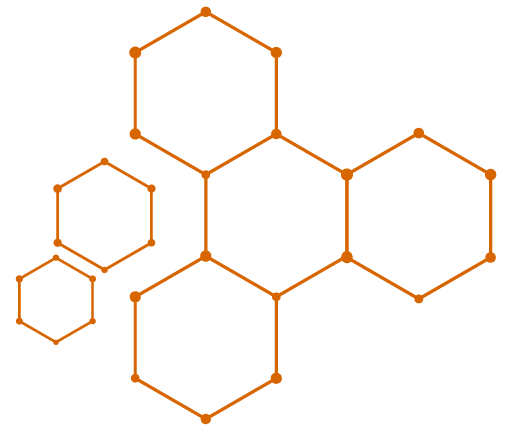 ?
9. Viết phương trình hoá học của phản ứng hydrogen hóa chất béo được tạo thành từ glycerol và linoleic acid.
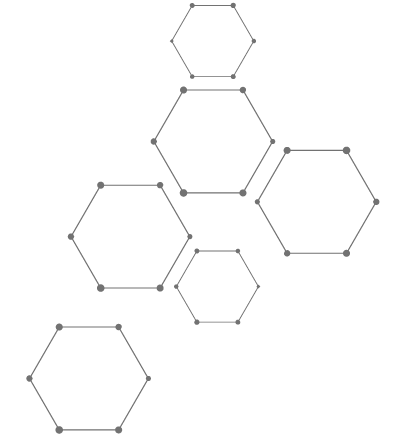 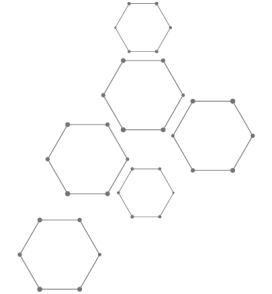 Lời giải
xt, t0, p
(C17H31COO)3C3H5 + 6H2                 (C17H35COO)3C3H5
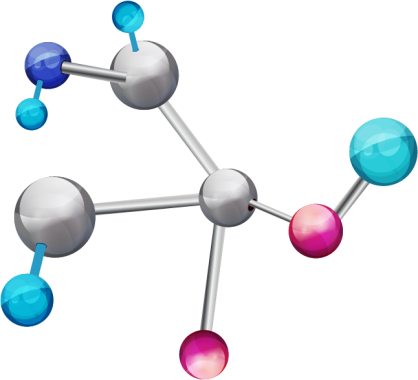 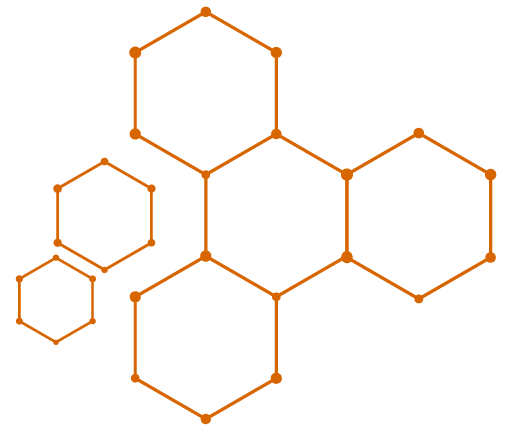 4. ỨNG DỤNG CỦA CHẤT BÉO VÀ ACID BÉO
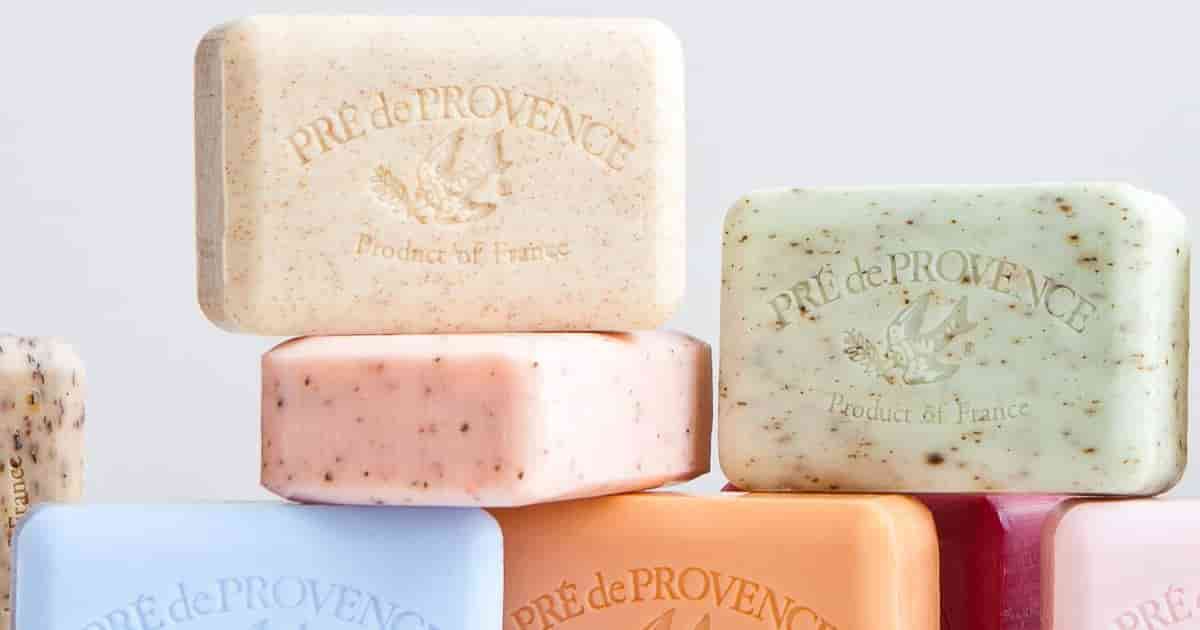 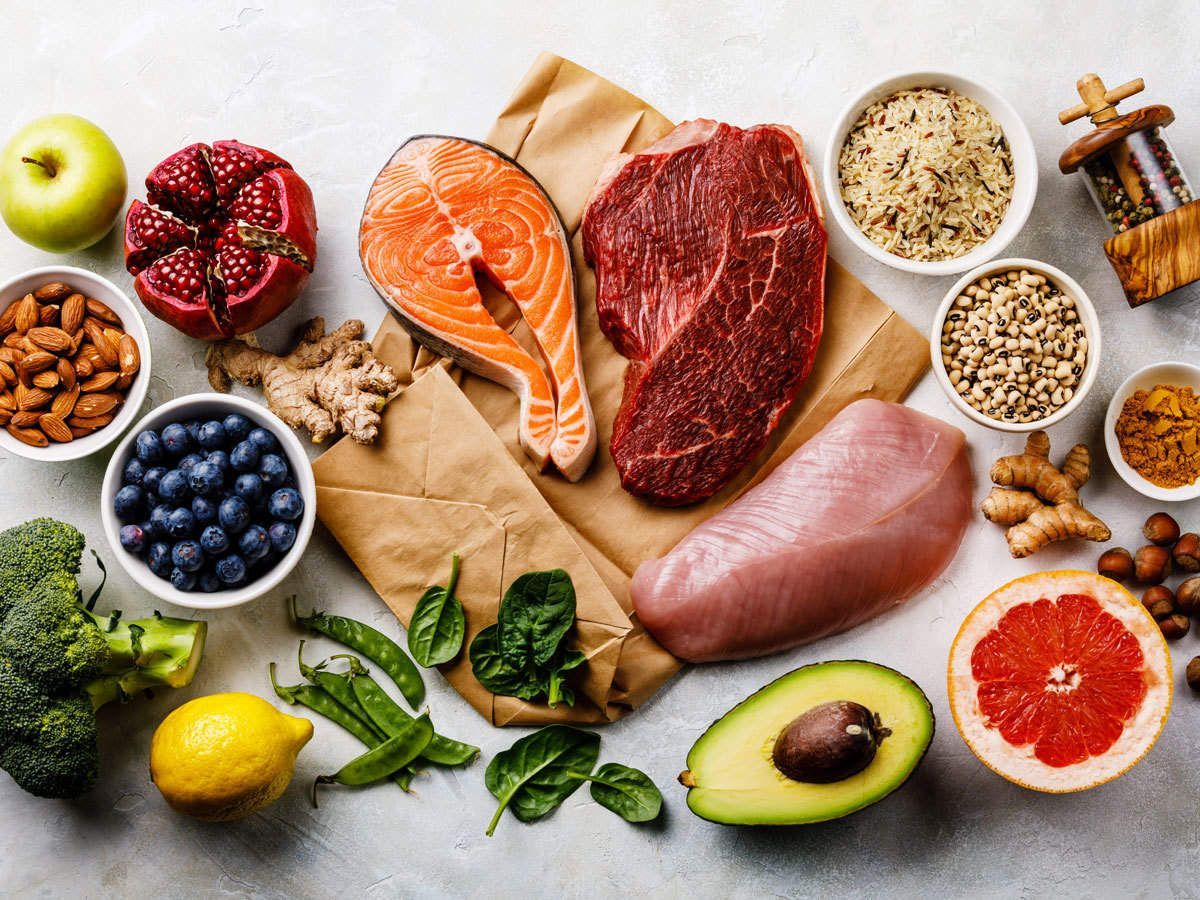 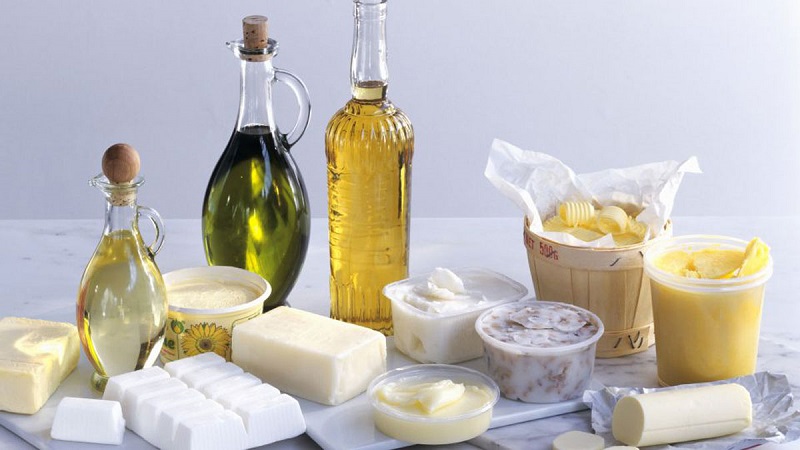 Chất béo là thức ăn quan trọng của con người
Giúp ổn định thân nhiệt cơ thể
Cung cấp năng lượng
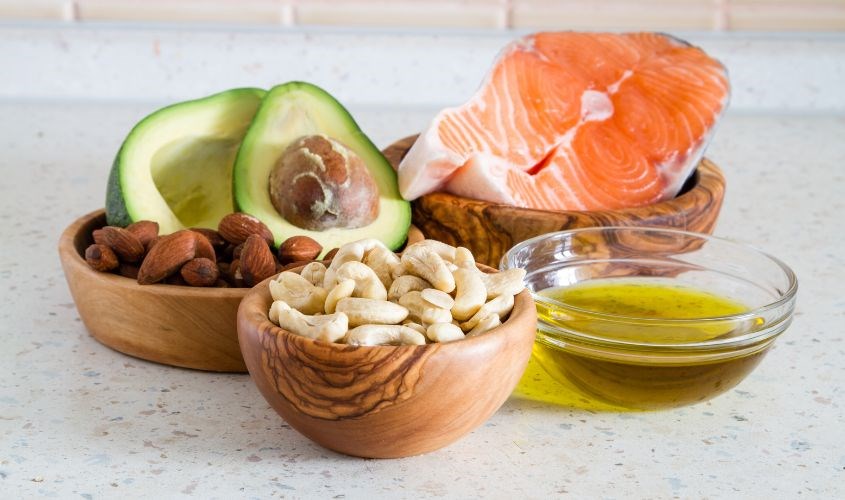 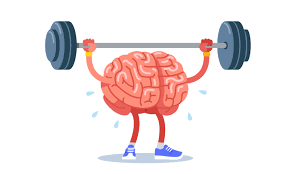 Thúc đẩy hấp thu các vitamin tan trong chất béo
Tăng hoạt động trí não
4. ỨNG DỤNG CỦA CHẤT BÉO VÀ ACID BÉO
Glycerol
Dịch mật
Chất béo
Enzim (lipase)
Mật
Acid béo
Dạng tan
Chất béo mới
Hấp thụ trực tiếp qua mao trạng ruột
vào thành ruột
nhờ máu chuyển tới
Cơ thể hoạt động
Tế bào
bị thuỷ phân
CO2 + H2O + Q
bị oxi hoá
Phần chất béo còn dư tích luỹ vào mô mỡ
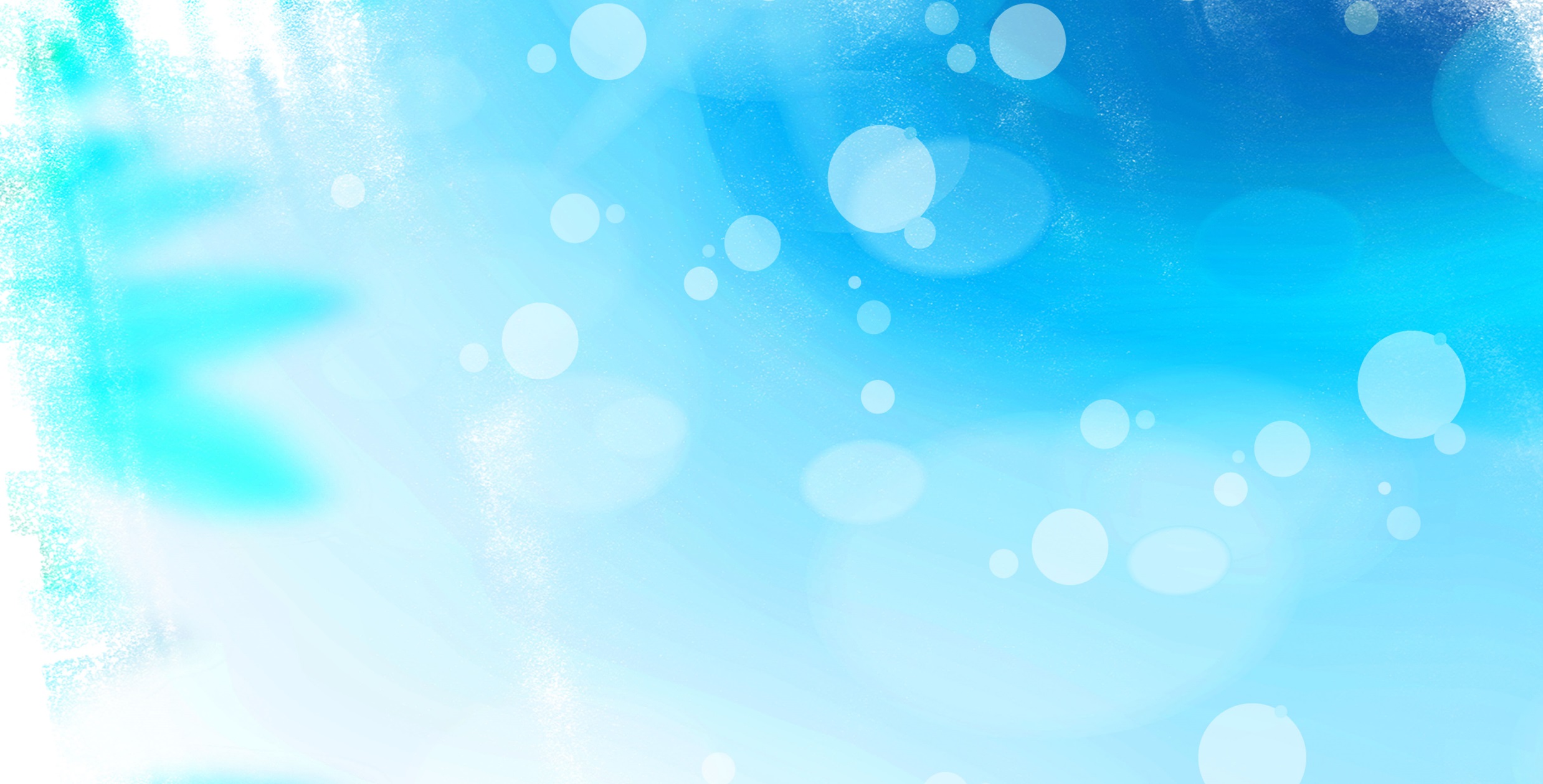 4. ỨNG DỤNG CỦA CHẤT BÉO VÀ ACID BÉO
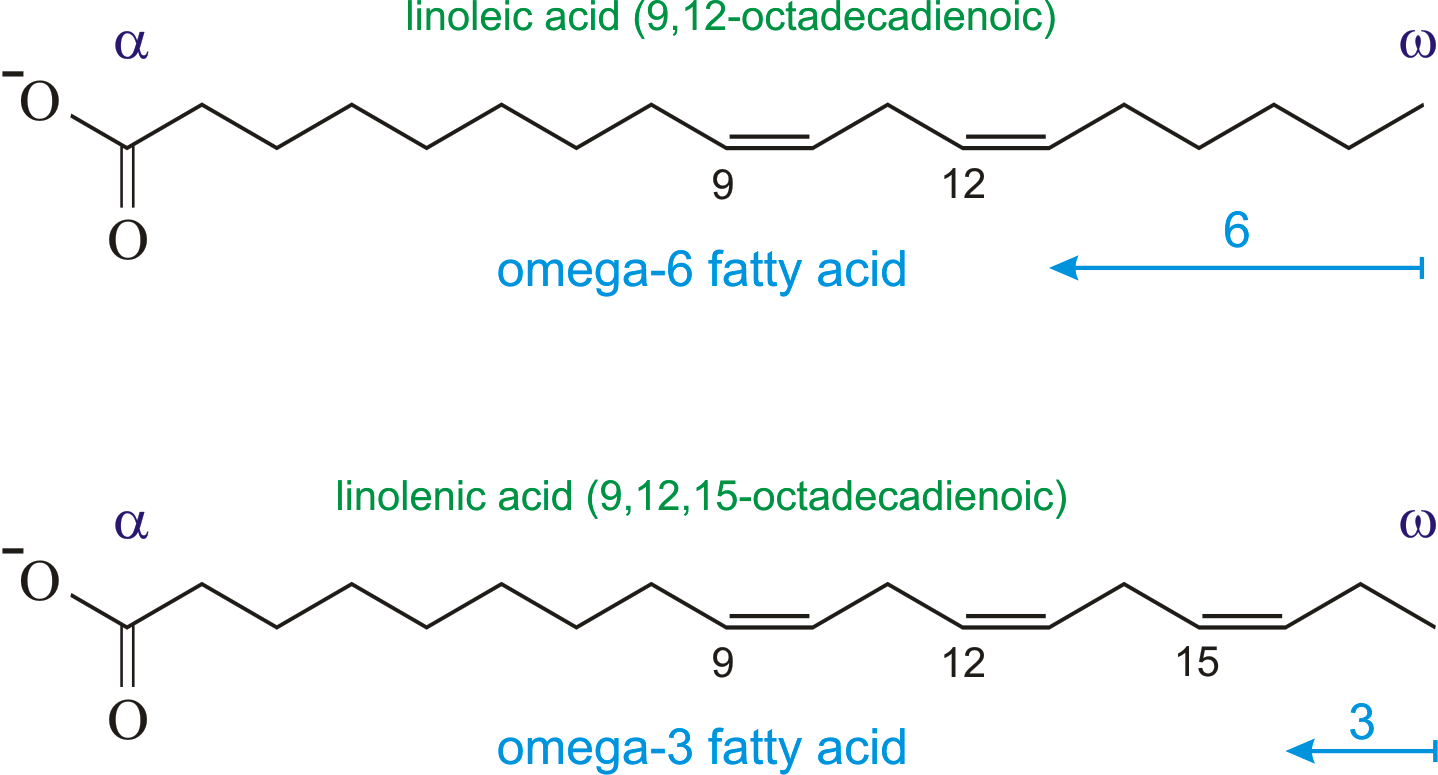 Acid béo omega-3 và omega-6 là các acid béo không no với liên kết đôi đầu tiên ở vị trí số 3 và 6 khi đánh số từ nhóm methyl.
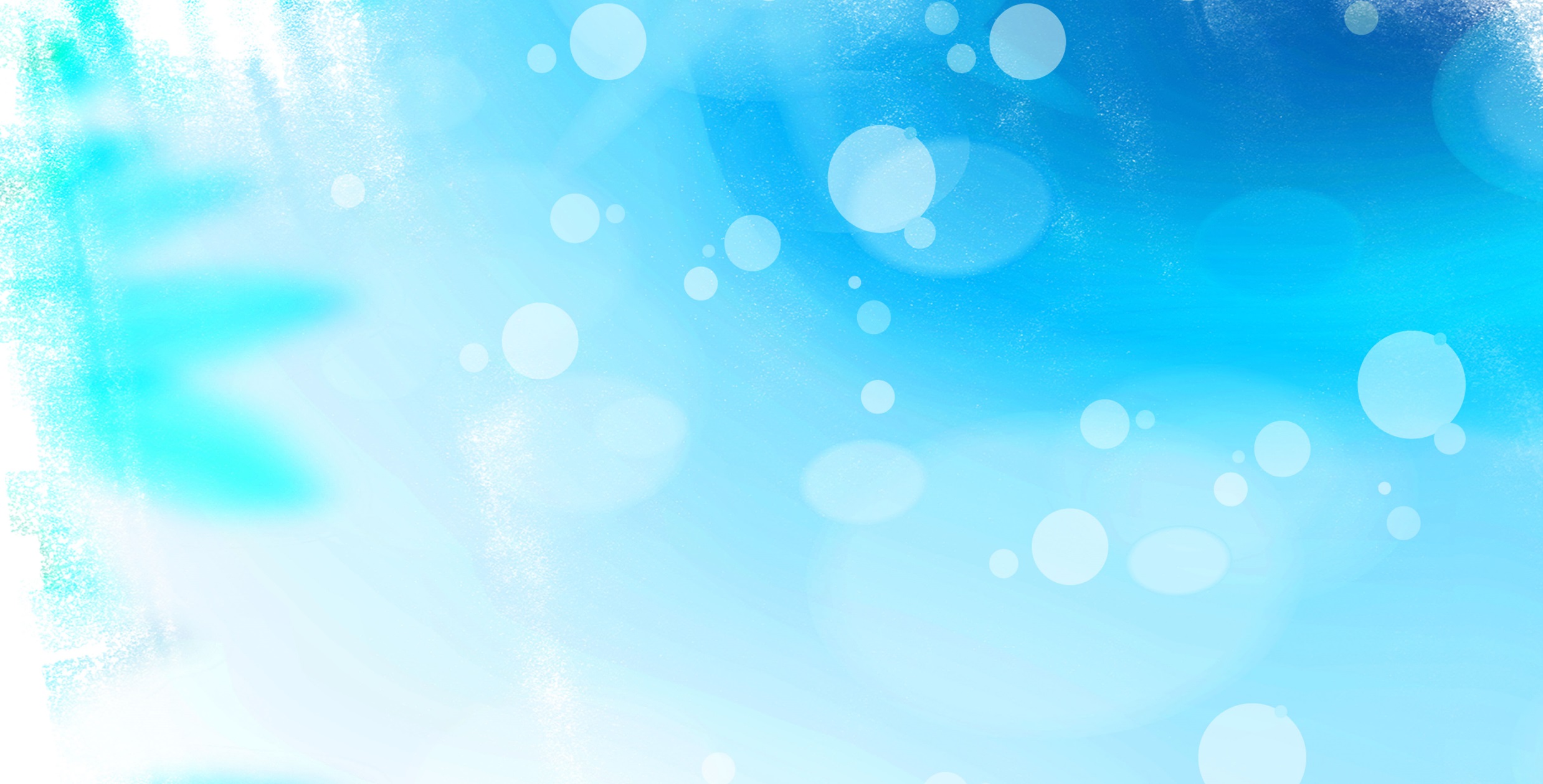 4. ỨNG DỤNG CỦA CHẤT BÉO VÀ ACID BÉO
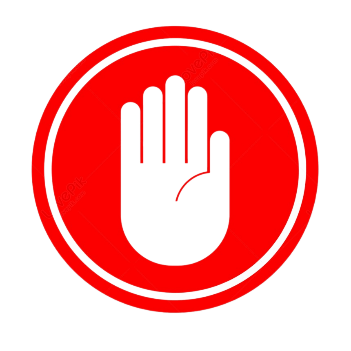 Em hãy tìm hiểu và chỉ ra một số thực phẩm giàu acid béo omega-3 và omega-6.
Lời giải
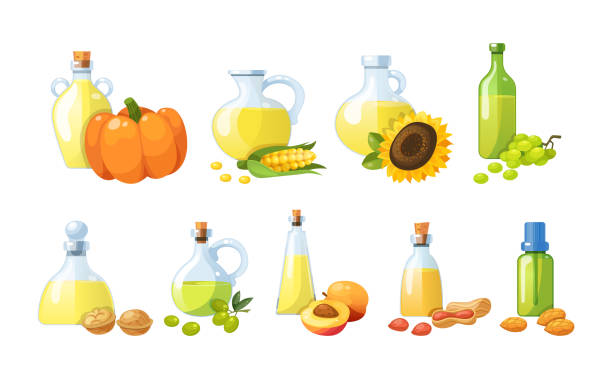 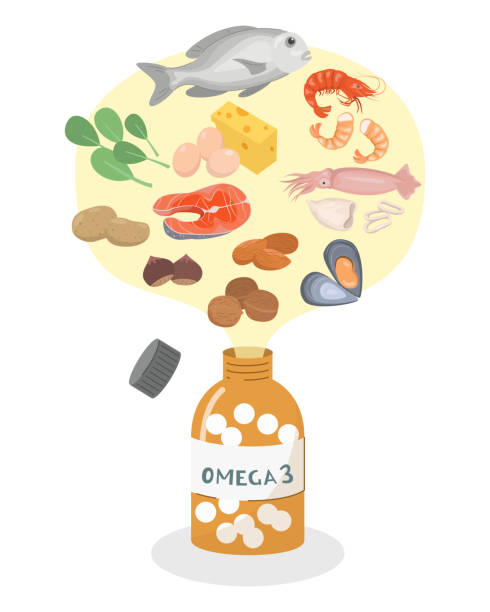 Các loại dầu thực vật (dầu mè, dầu đậu nành, dầu hướng dương,...) chứa nhiều acid béo omega-6.
Dầu cá biển chứa nhiều acid béo omega-3
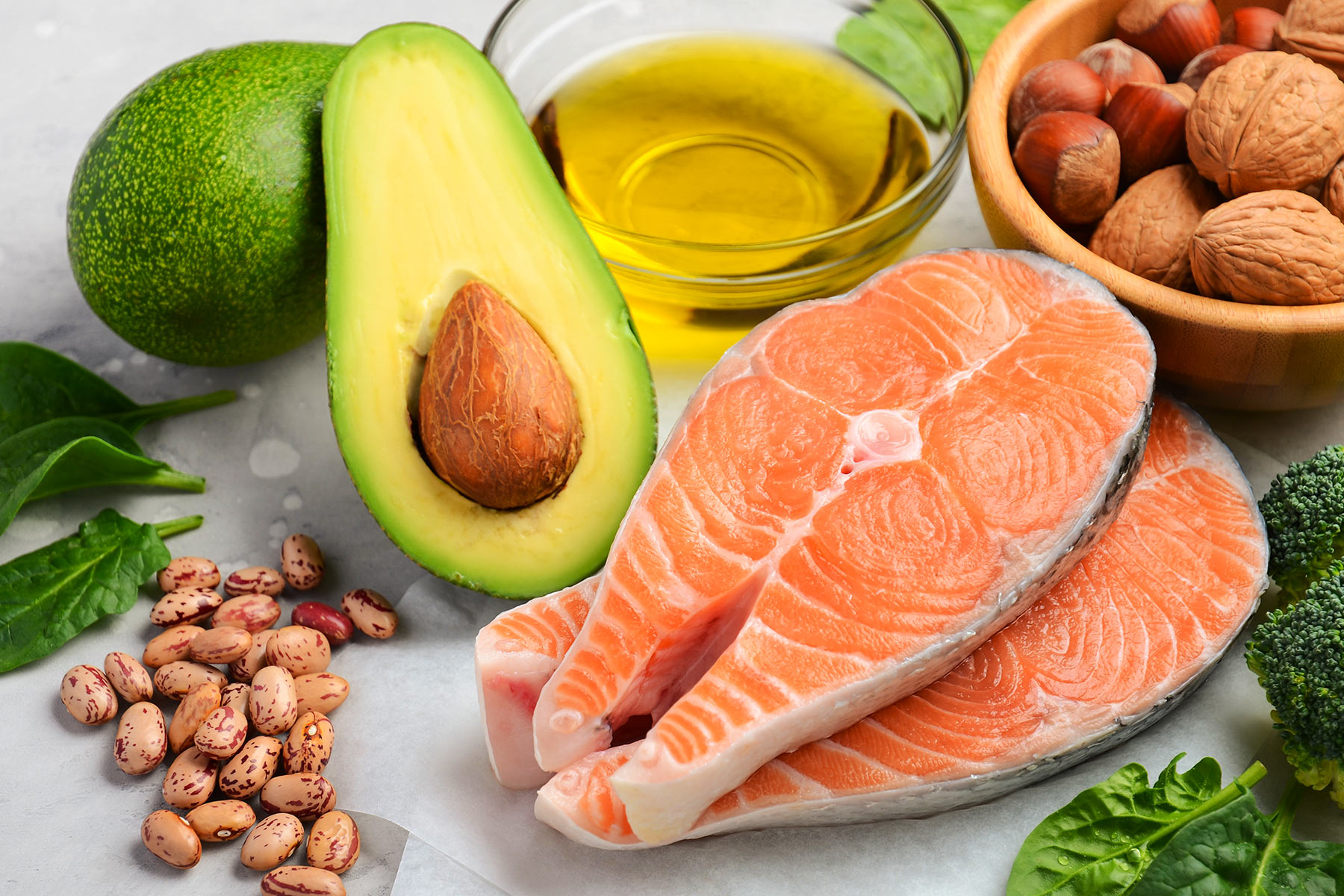 Chất béo cung cấp omega–3, omega– 6 giúp giảm huyết áp, chlolesterol, ngăn chặn hình thành mảng triglyceride giảm nguy cơ xơ vữa động mạch
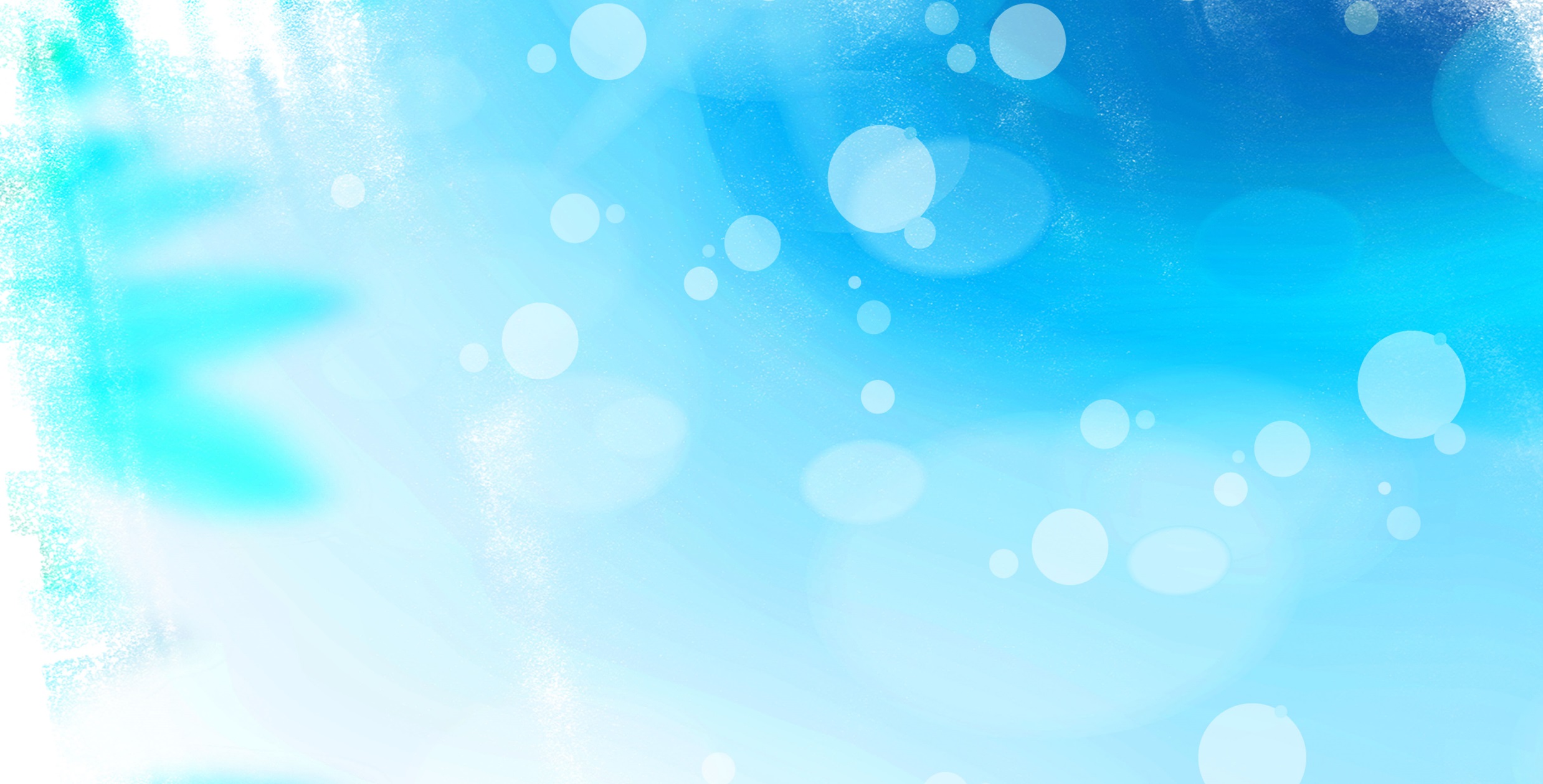 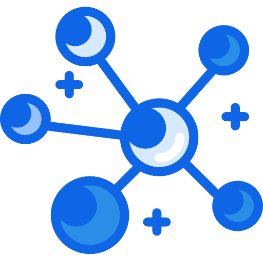 EM CÓ BIẾT
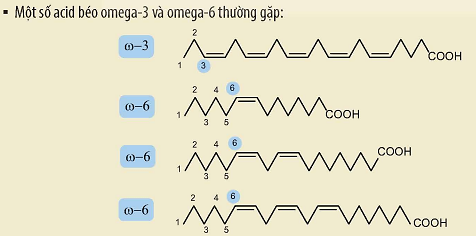 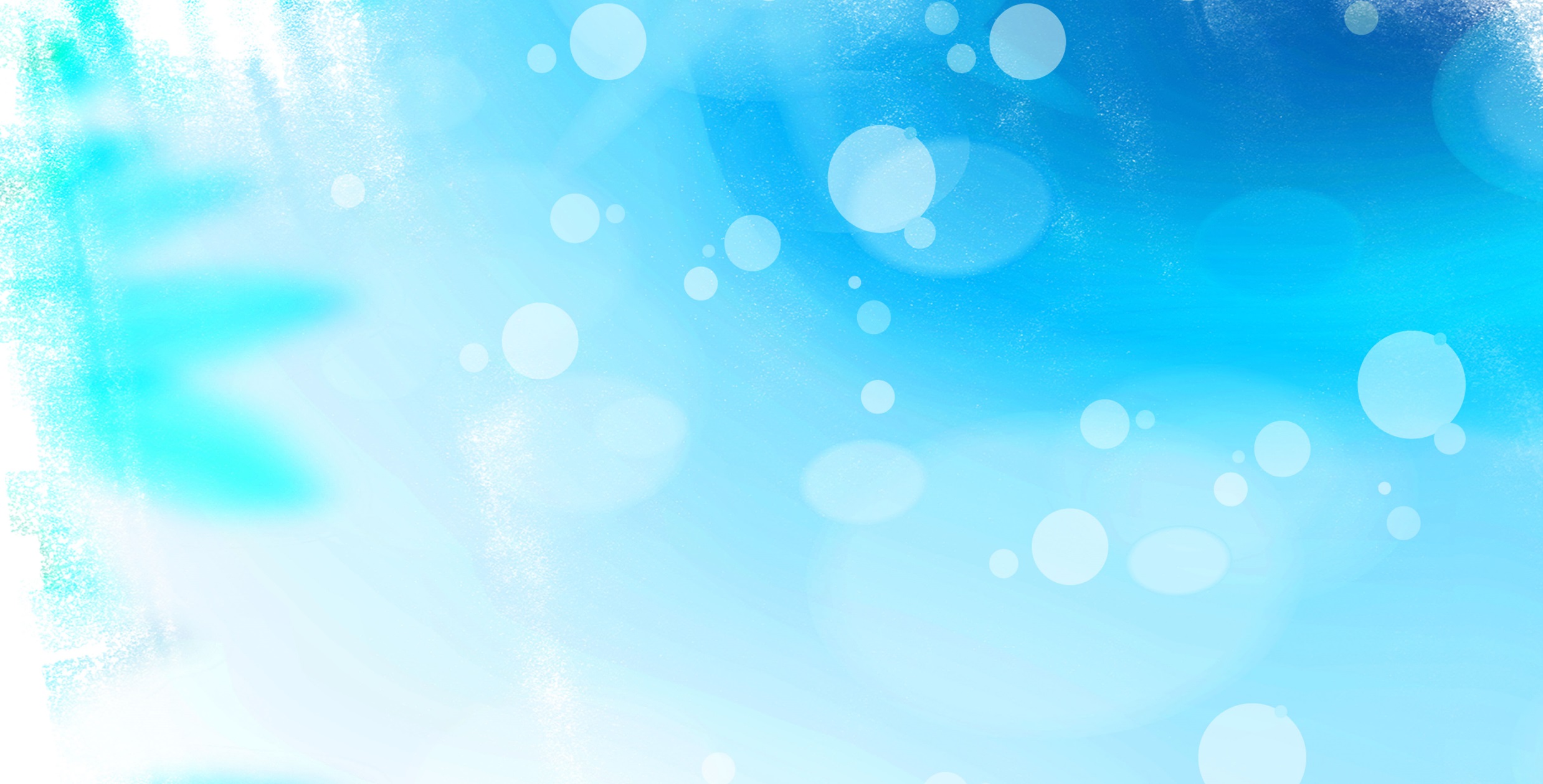 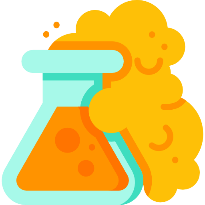 Khi thay thế nhóm -OH ở nhóm carboxyl (-COOH) của carboxylic acid bằng nhóm -OR’ thì được ester. Trong đó R’ là gốc hydrocarbon.
Ester đơn chức có công thức chung là RCOOR', trong đó R là gốc hydrocarbon hoặc H, R' là gốc hydrocarbon.
Tên gọi của ester đơn chức:
 Các phân tử ester không tạo được liên kết hydrogen với nhau nên có nhiệt độ sôi thấp hơn so với alcohol và carboxylic acid có phân tử khối tương đương.
Tên gốc R’
Tên gốc RCOO
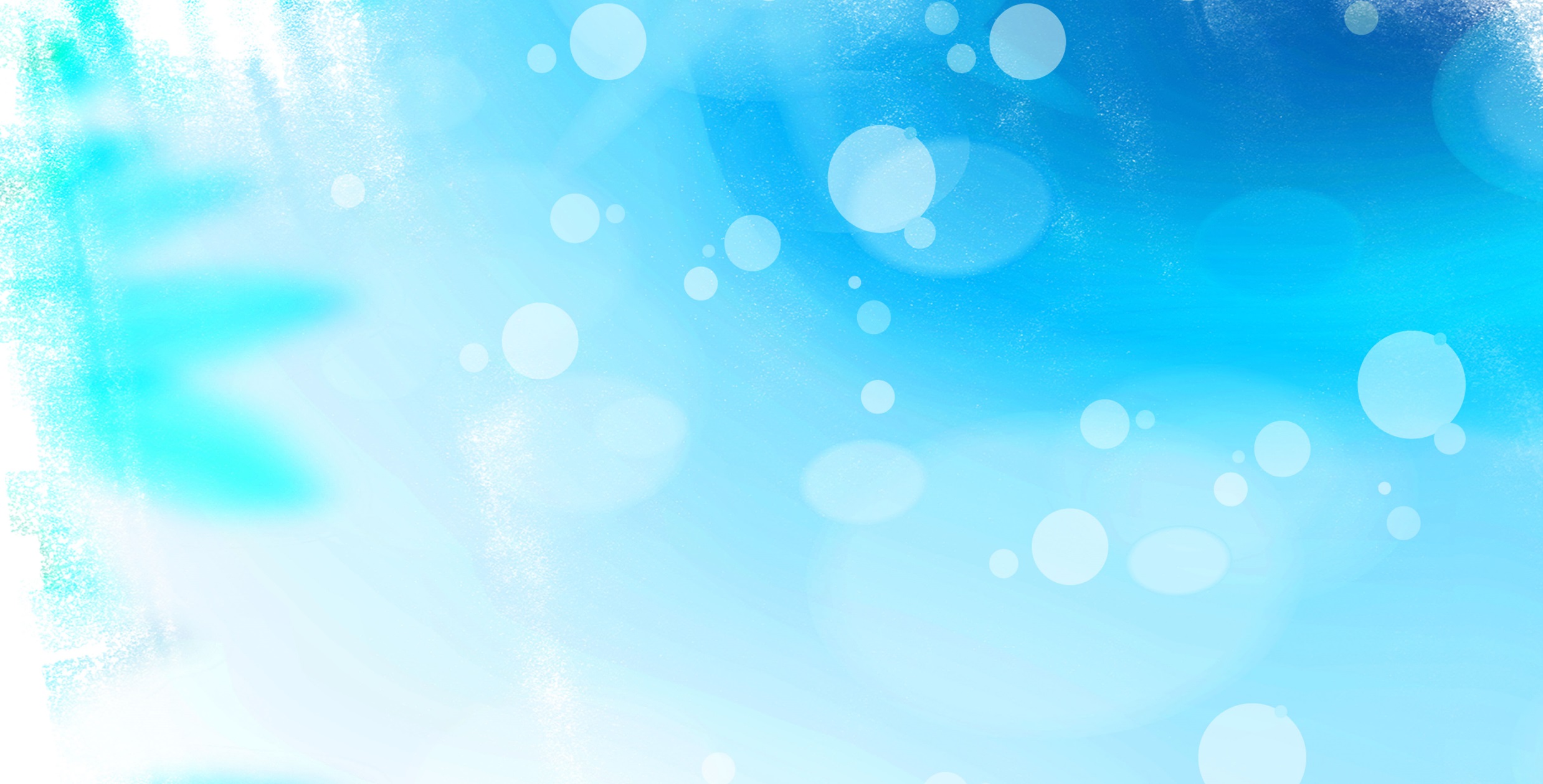 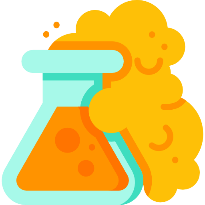  Phản ứng thuỷ phân: ester bị thuỷ phân trong môi trường acid (thường là phản ứng thuận nghịch) hoặc môi trường base (phản ứng một chiều).
 Ester thường được điều chế từ phản ứng ester hoá:

 Một số ester được dùng làm dung môi, hương liệu, phụ gia thực phẩm, nguyên liệu sản xuất polymer, dược phẩm,...
 Lipid là những hợp chất hữu cơ có trong tế bào sống, gồm chất béo (còn gọi là triglyceride), sáp, steroid, phospholipid,...
H2SO4 đặc, to
RCOOH  +  H−O−R’
RCOOR’  +  H2O
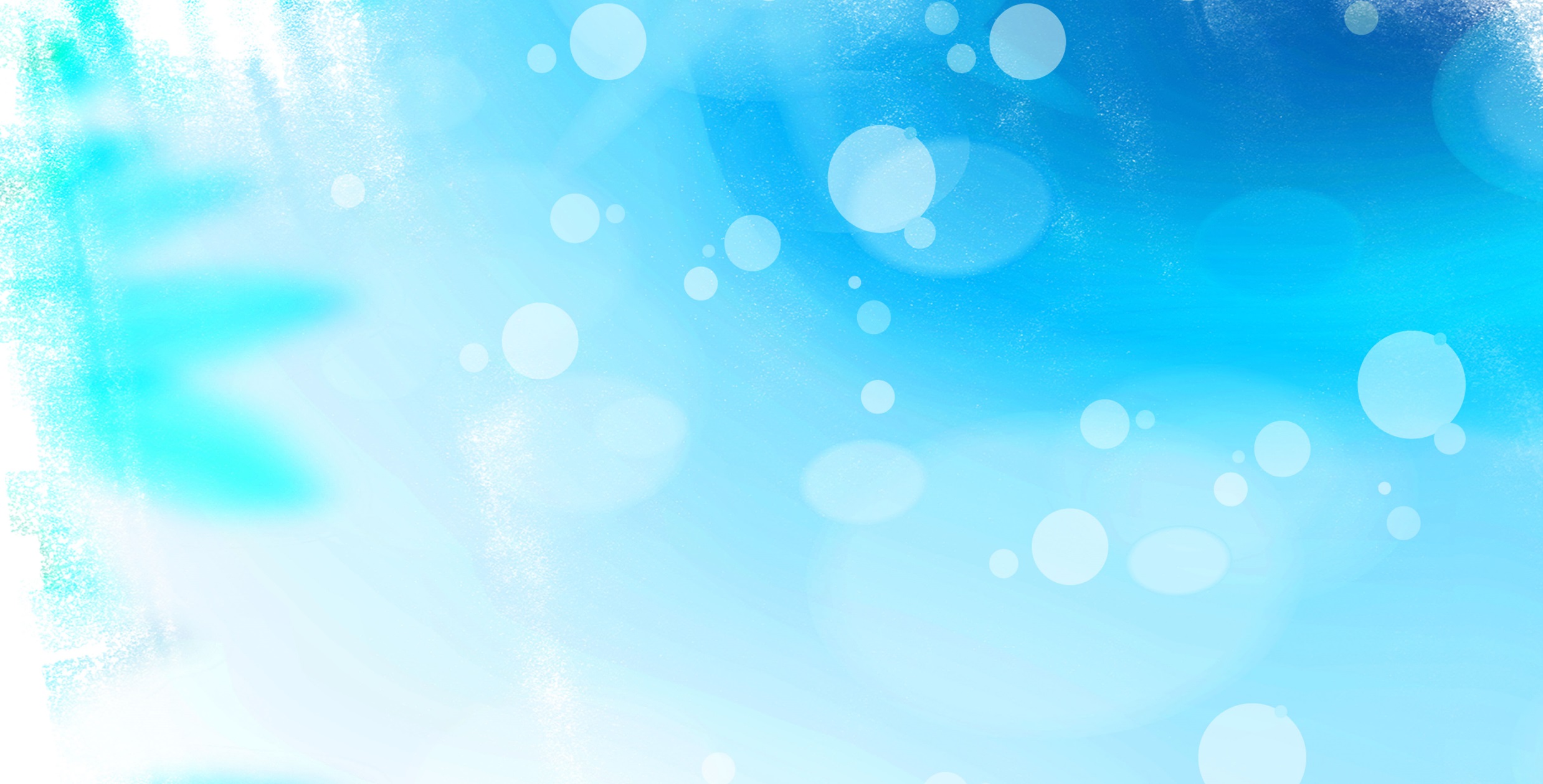 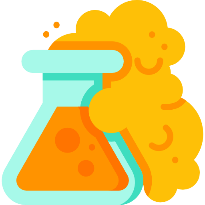  Chất béo là triester của glycerol với acid béo.
 Acid béo là carboxylic acid đơn chức, hầu hết chúng có mạch carbon dài, thường từ 12 - 24 nguyên tử carbon và không phân nhánh.
 Phản ứng hydrogen hoá chất béo có gốc hydrocarbon không no (dạng lỏng) tạo thành chất béo có gốc hydrocarbon no (dạng rắn).
 Chất béo bị oxi hoá bởi oxygen trong không khí tạo thành các hợp chất có mùi khó chịu.
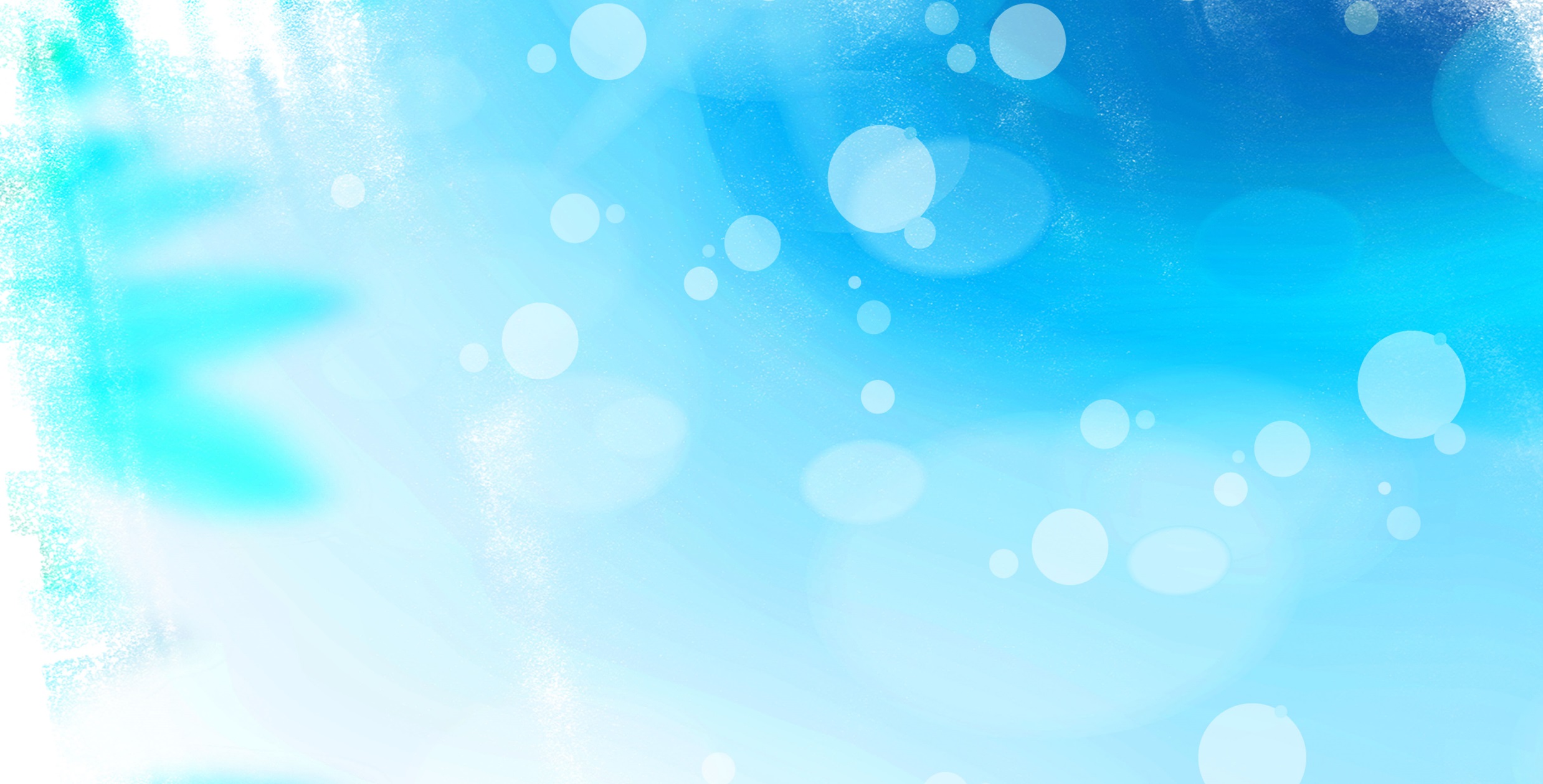 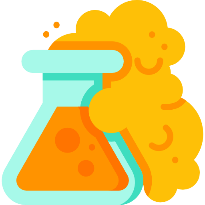  Chất béo là nguồn cung câp vá dự trữ năng lượng ớ người và động vật. Chất béo là nguyên liệu cho ngành công nghiệp thực phẩm, sản xuất xà phòng và glycerol,...
 Acid béo omega-3 và omega-6 có vai trò quan trọng đối với cơ thể, giúp phòng ngừa nhiều loại bệnh
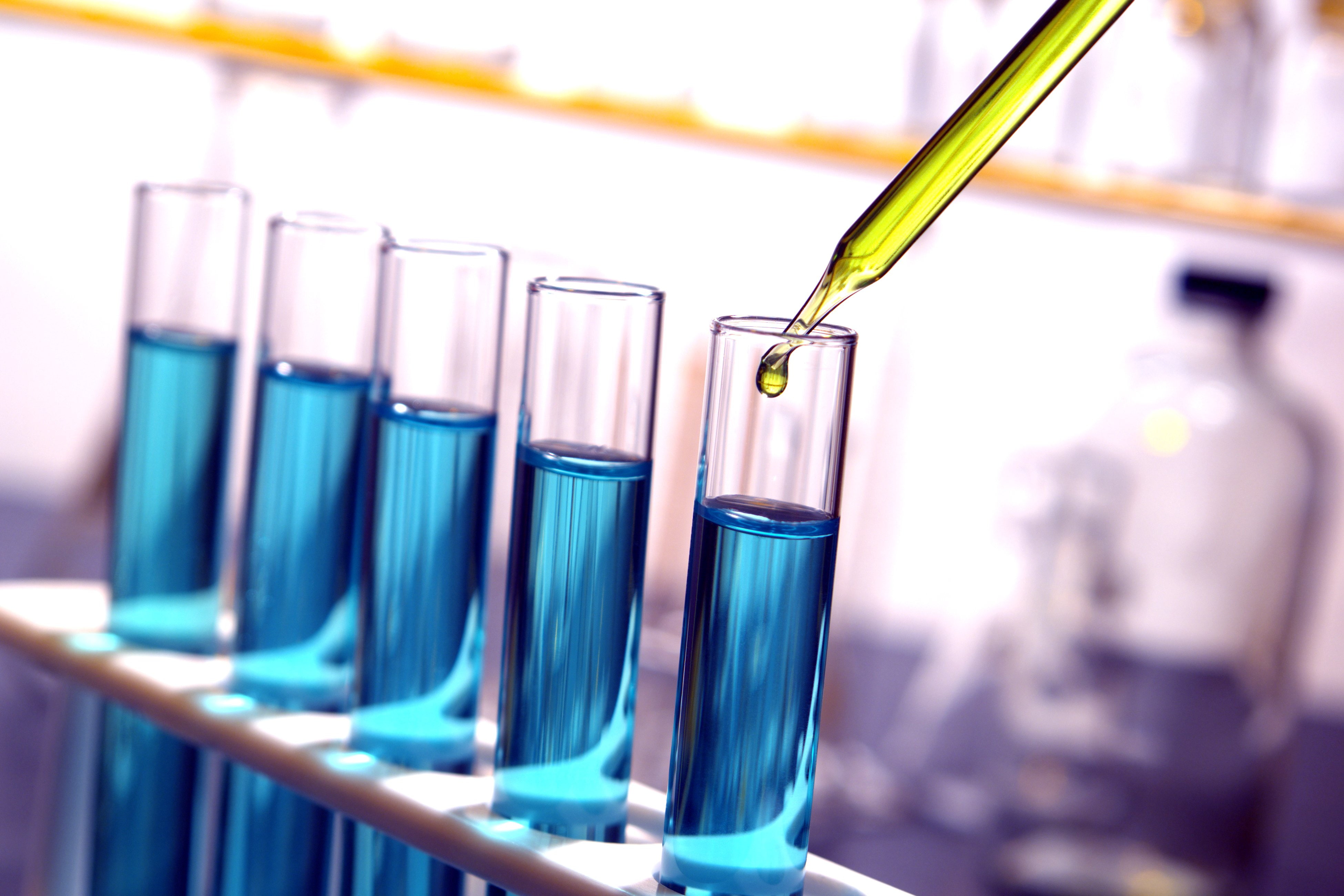 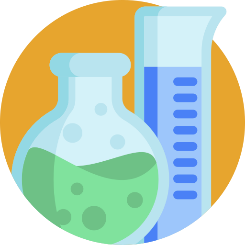 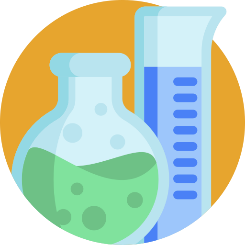 Câu 1
Hợp chất dưới đây thuộc loại ester?
	A. HOCH2CH2CHO                                                     
	B. CH3CH2CH2COOH
	C. HOCH2COCH3                                                       
	D. CH3CH2COOCH3
D
ĐÁP ÁN
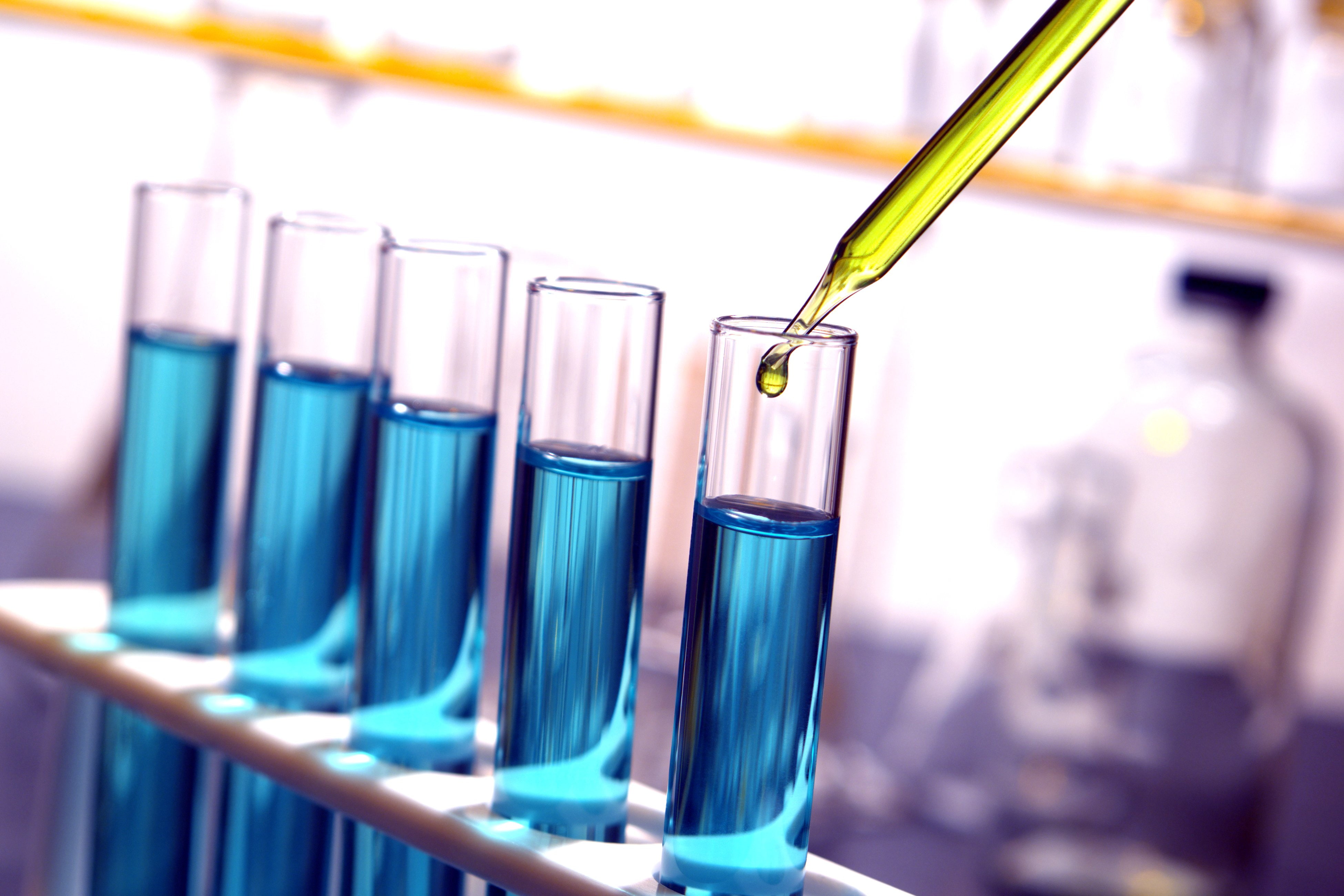 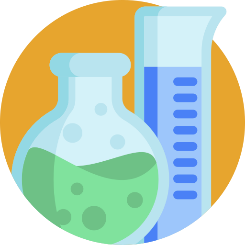 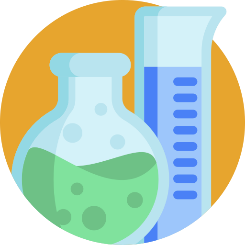 Câu 2
Có bao nhiêu ester có công thức phân tử C3H6O2?
A. 2.			B. 3.			C. 4.			D. 5.
A
ĐÁP ÁN
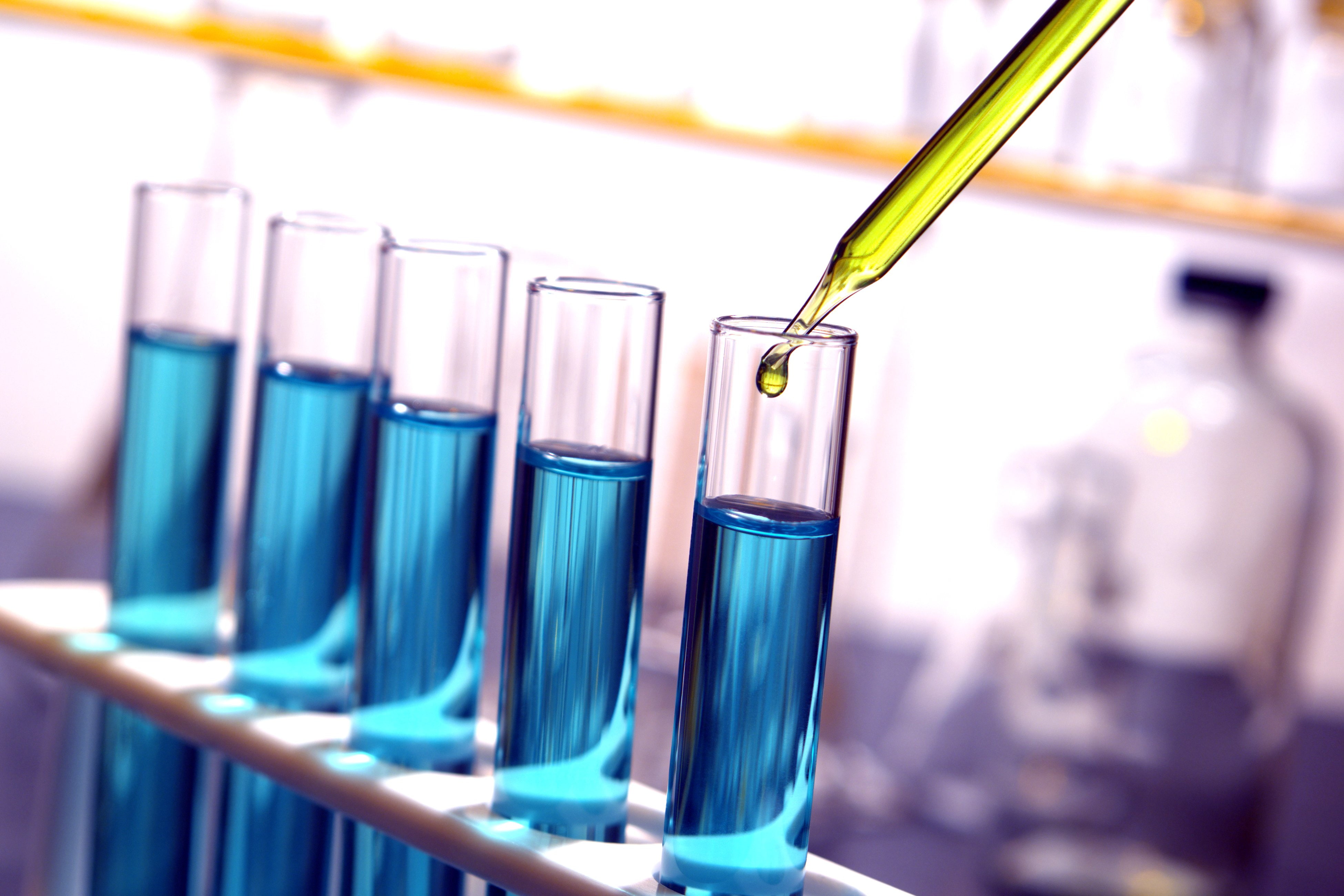 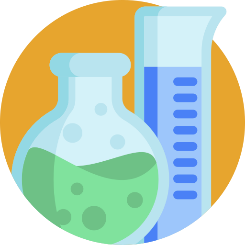 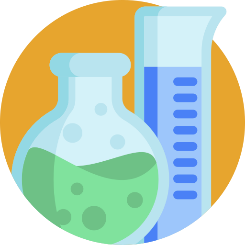 Câu 3
D
ĐÁP ÁN
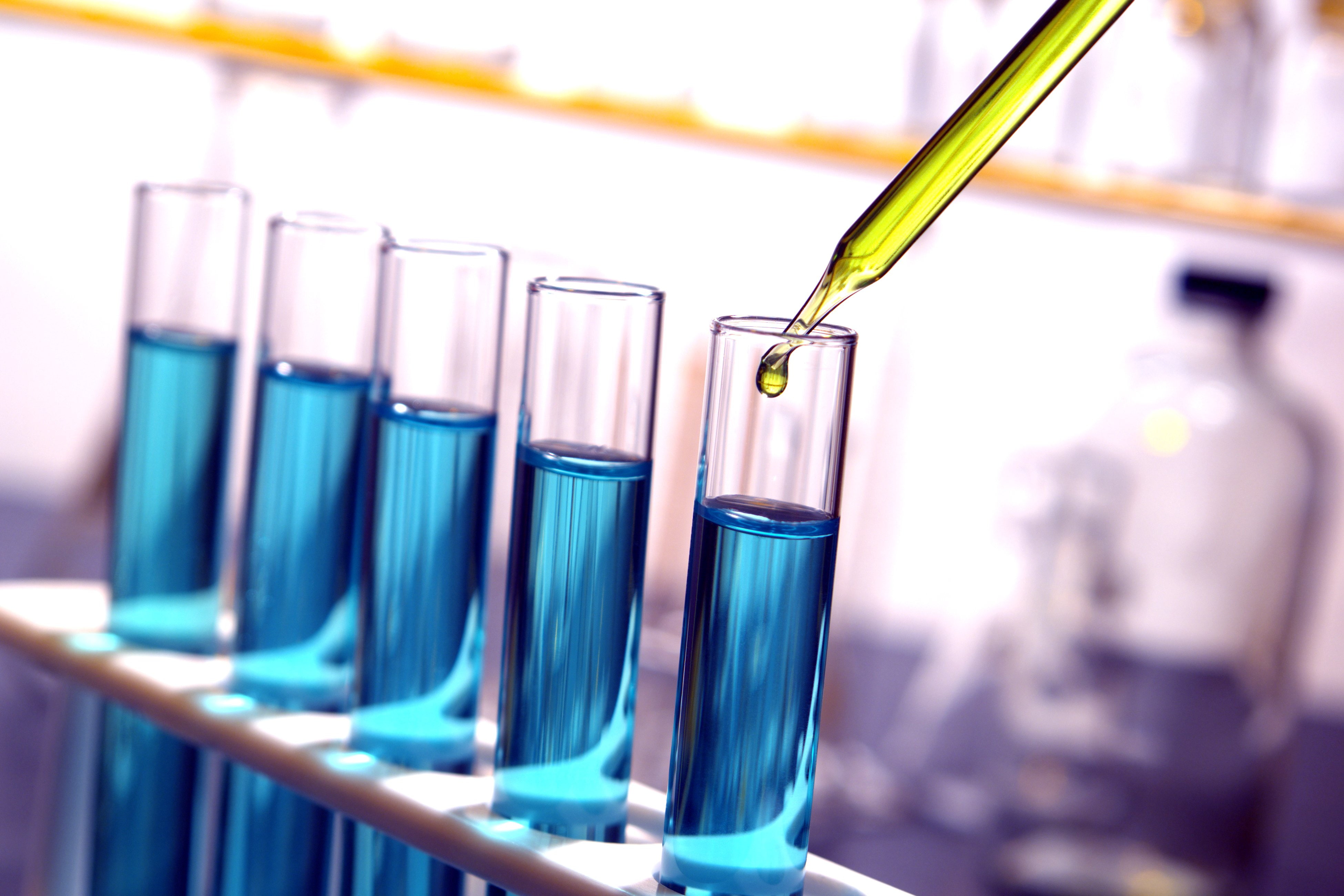 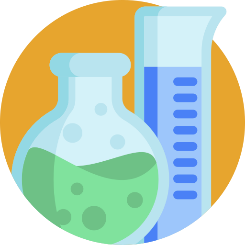 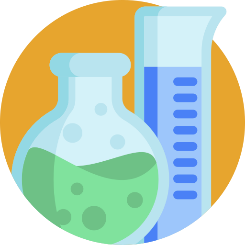 Câu 4
Methyl acetate có công thức cấu tạo là
A. CH3COOC2H5		B. HCOOC2H5.	
C. CH3COOCH3.		D. HCOOCH3.
C
ĐÁP ÁN
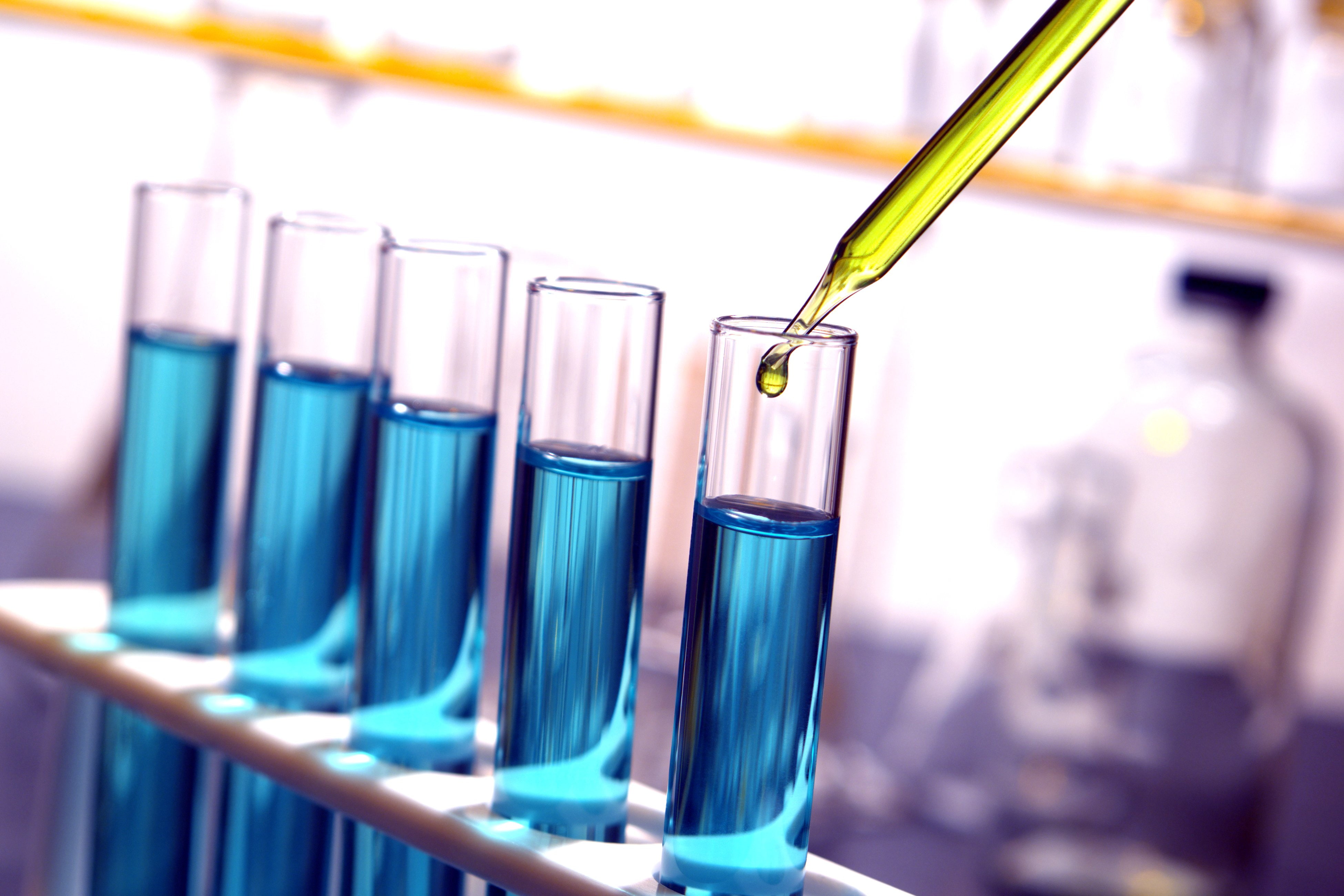 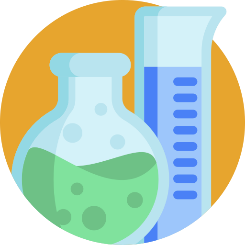 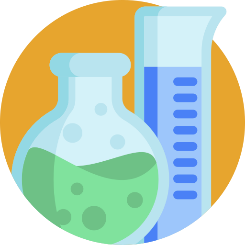 Câu 5
Chất X có công thức phần tử C4H8O2. Cho X tác dụng với dung dịch NaOH đun nóng, thu được chất Y có công thức phân tử C3H5O2Na. X có công thức cấu tạo là
A. HCOOCH2CH2CH3.		B. HCOOCH(CH3)2.
C. CH3COOC2H5.			D. C2H5COOCH3.
D
ĐÁP ÁN
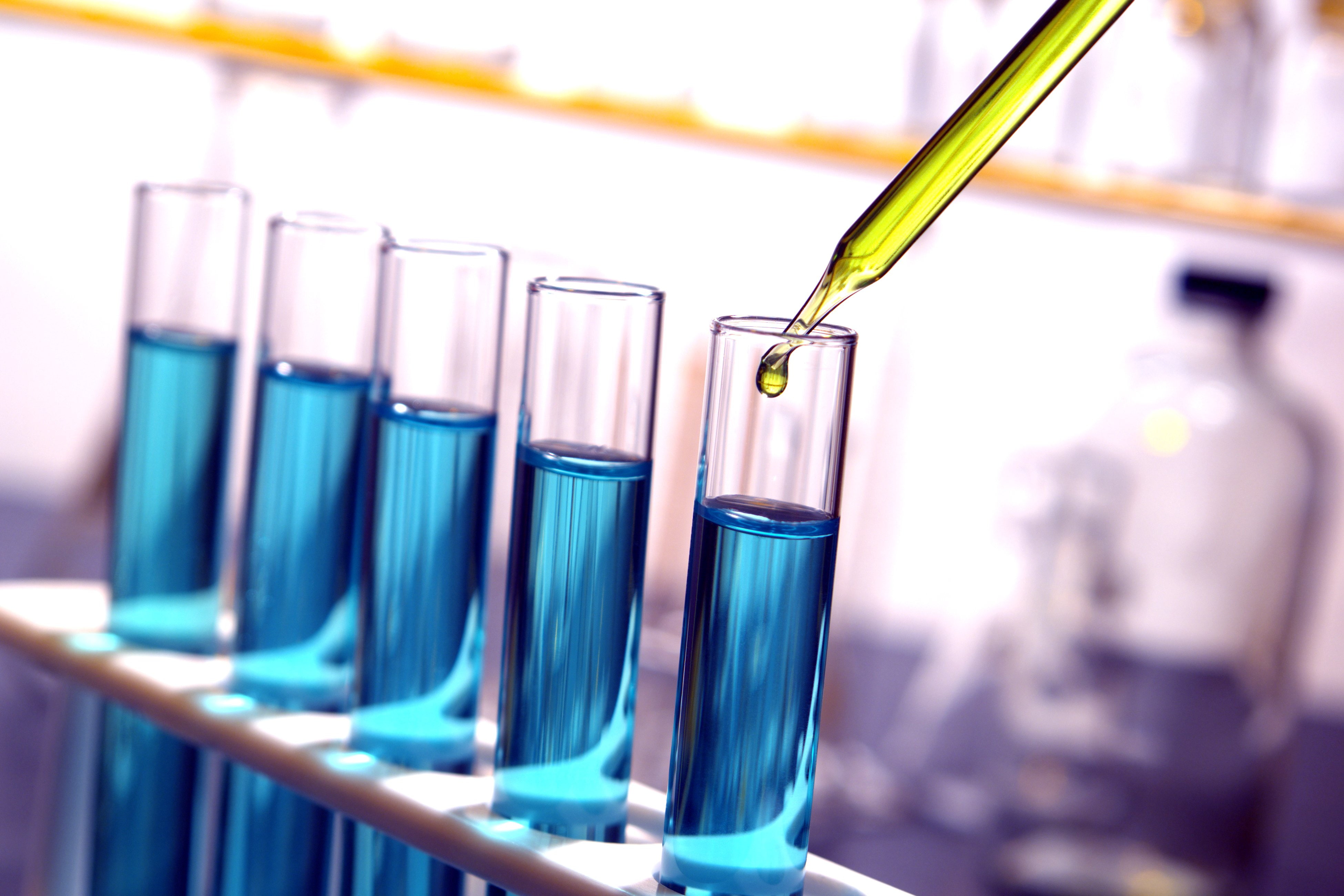 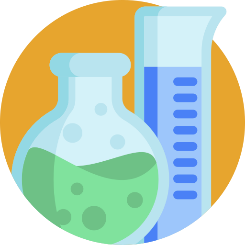 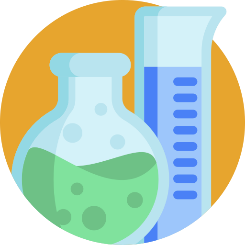 Câu 6
Chất béo là triester của acid béo với
	A. ethylene glycol.		B. glycerol.	
	C. ethanol.				D. phenol.
B
ĐÁP ÁN
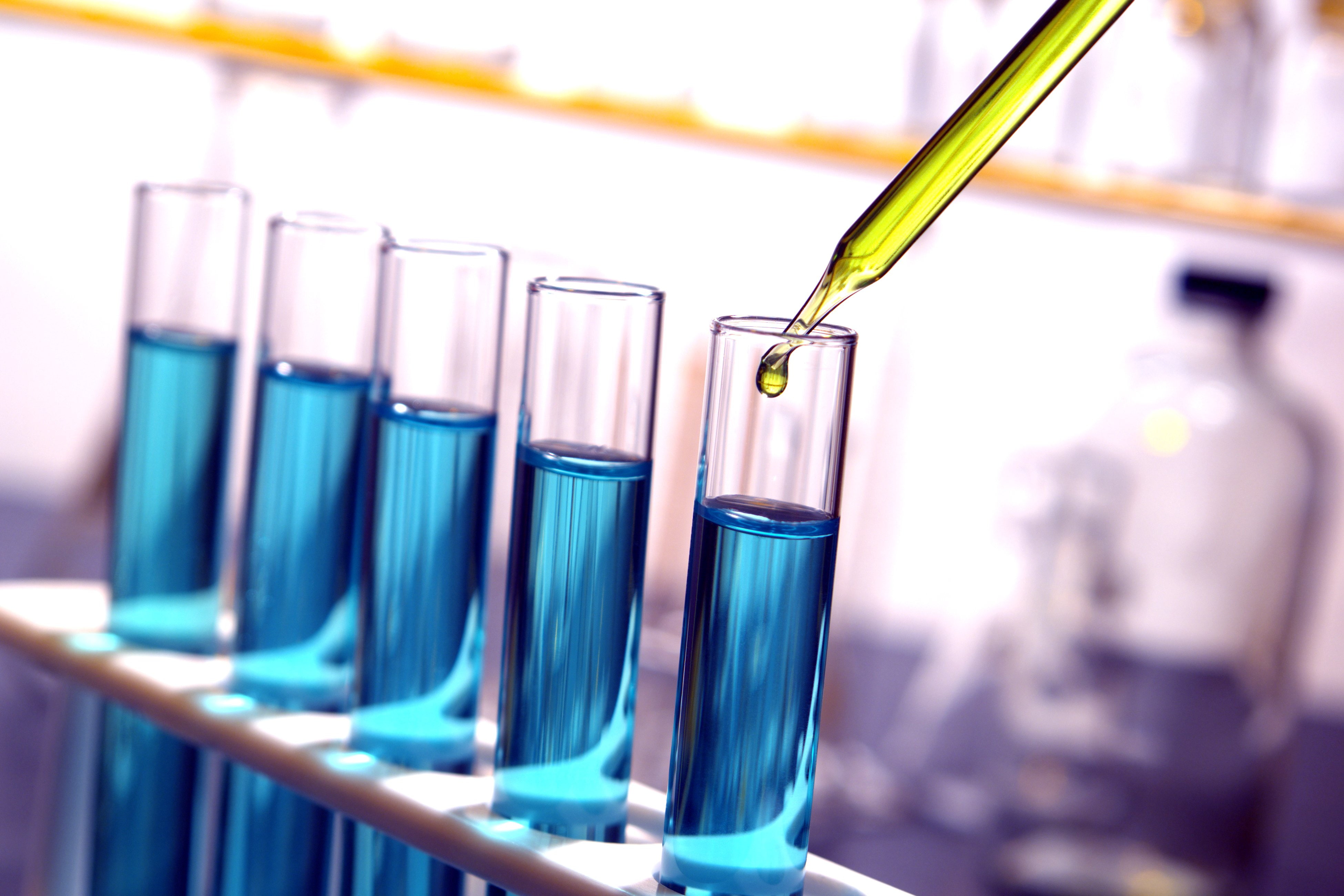 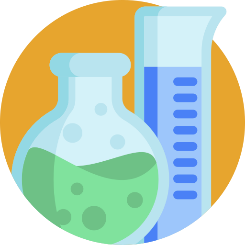 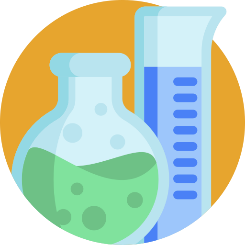 Câu 7
Chất nào sau đây là chất lỏng ở điều kiện thường?
	A. Tristearin.		B. Triolein.	
	C. Tripanmitin.		D. Saccharose.
B
ĐÁP ÁN
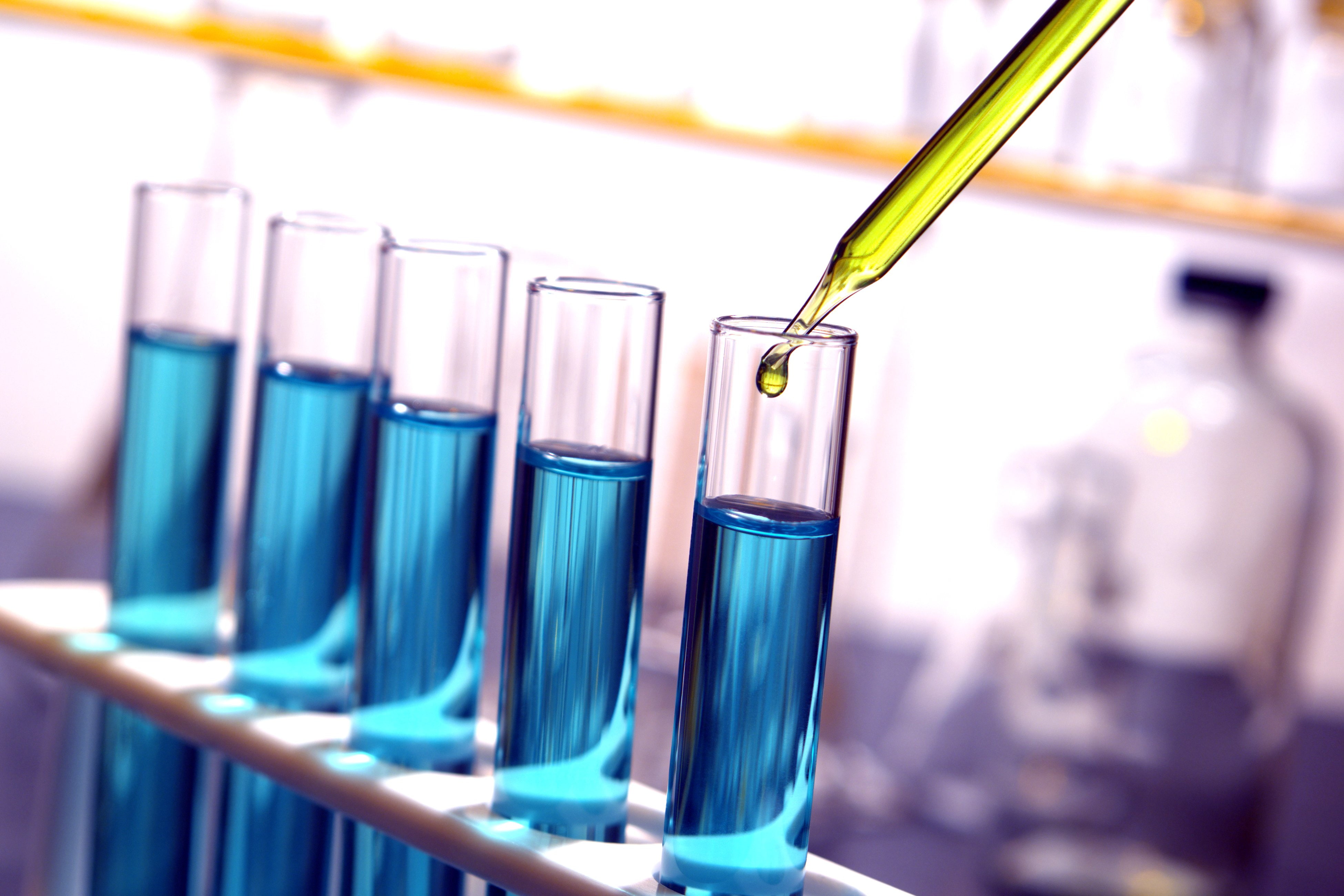 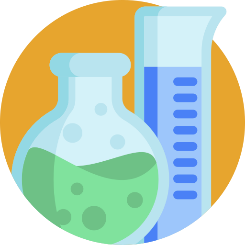 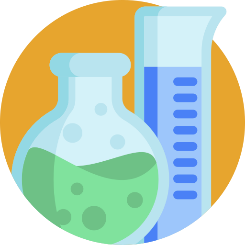 Câu 8
Trong cơ thể, chất béo bị oxi hóa thành các chất nào sau đây? 
	A. H2O và CO2. 			B. H2O và H2O.
	C. NH3 và CO2. 			D. NH3, H2O và CO2.
A
ĐÁP ÁN
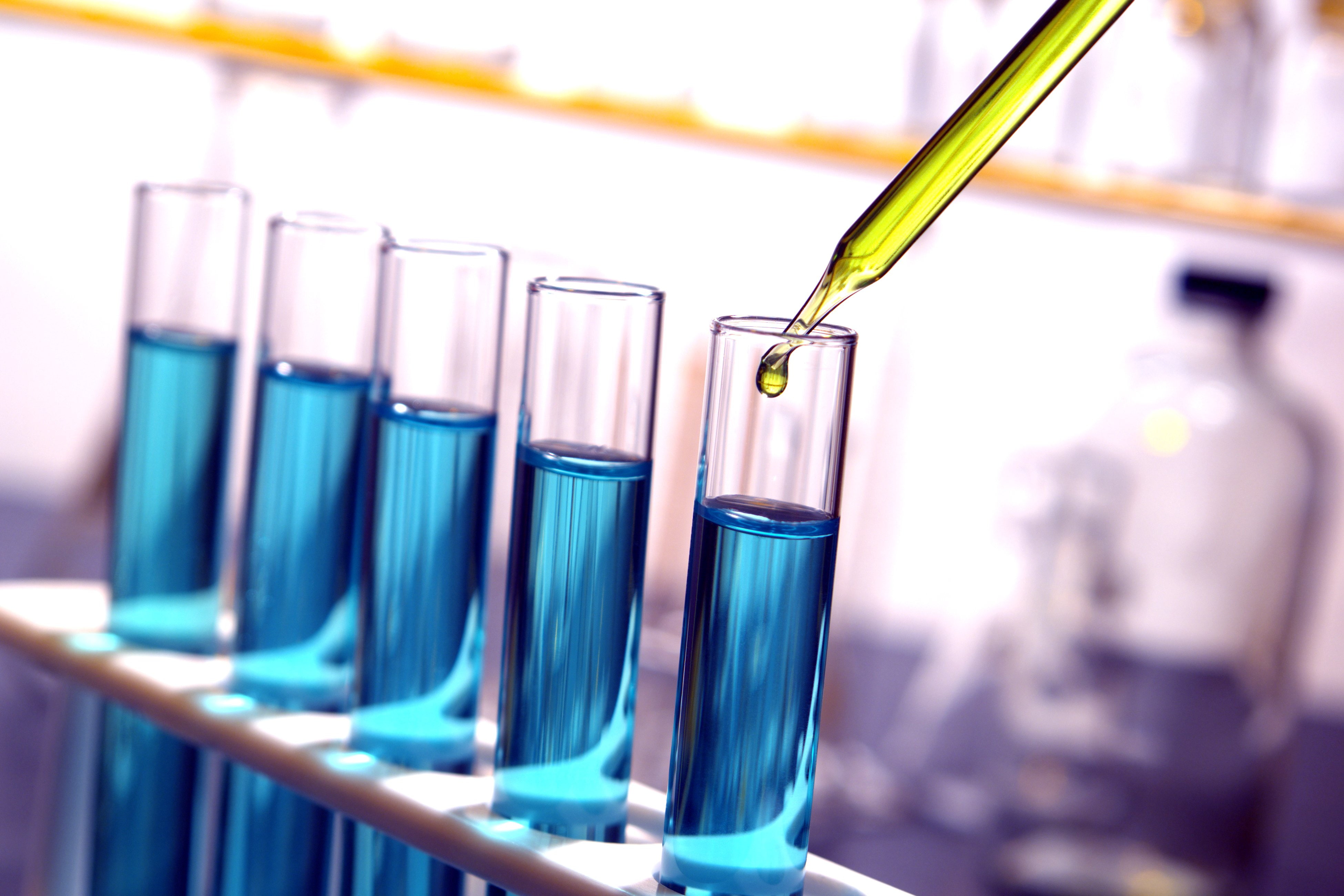 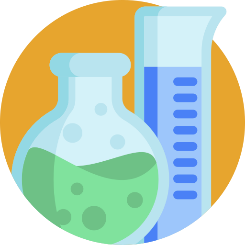 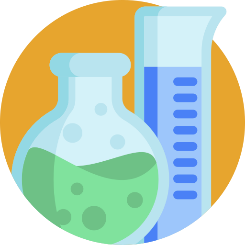 Câu 9
Từ dầu thực vật (chất béo lỏng) làm thế nào để có được bơ (chất béo rắn)
	A. Hydrogen hóa acid béo	
	B. Xà phòng hóa chất béo lỏng
	C. Hydrogen hóa chất béo lỏng	
	D. Dehydrogen hóa chất béo lỏng
C
ĐÁP ÁN
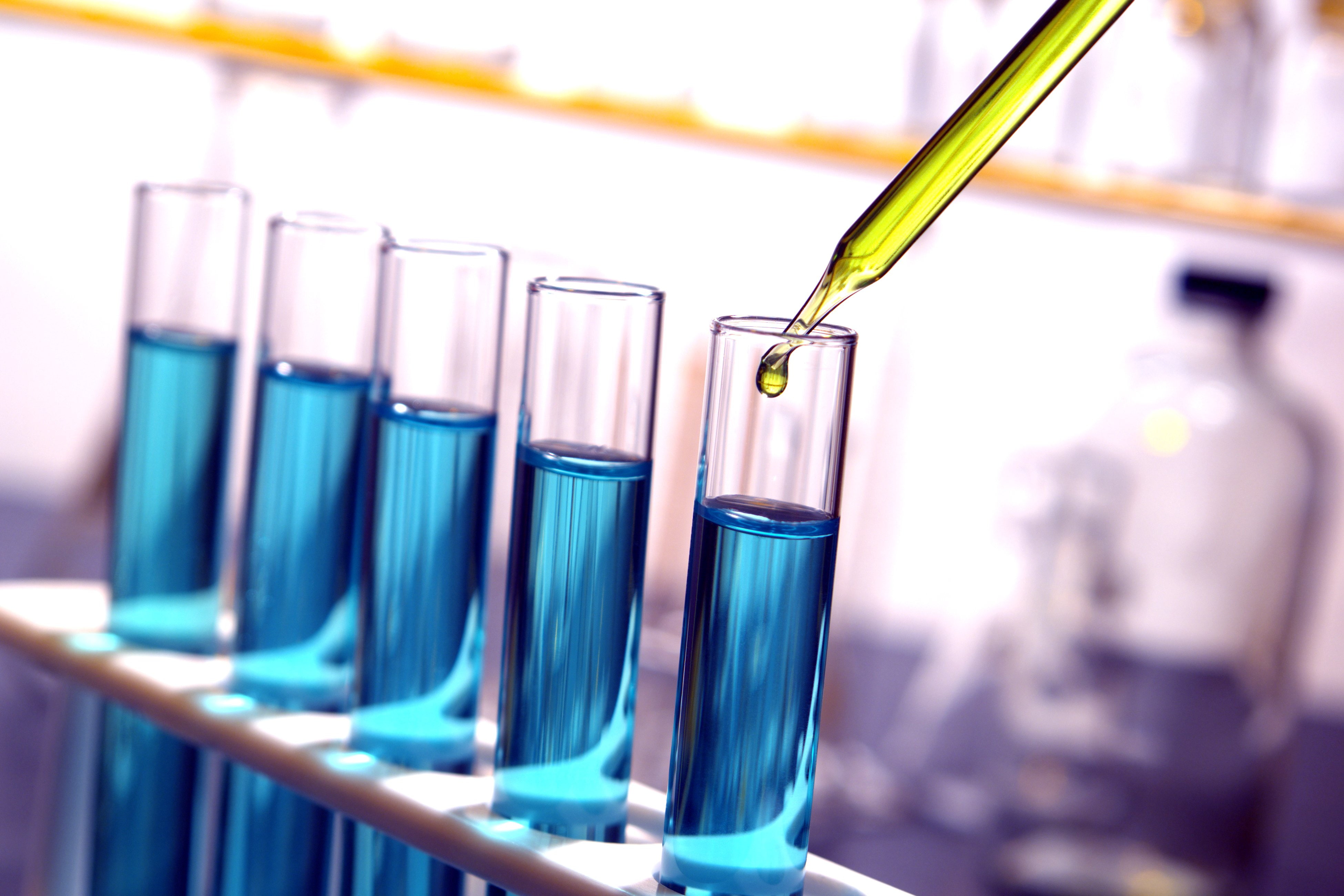 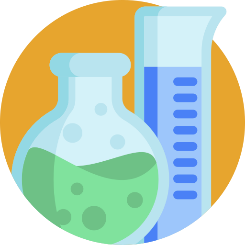 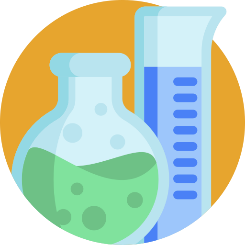 Câu 10
Cho salicylic acid (hay 2 – hydroxybenzoic acid) phản ứng với methyl alcohol có mặt sulfuric acid làm xúc tác, thu được methyl salicylate (C8H8O3) dùng làm chất giảm đau (có trong miếng dán giảm đau khi vận động hoặc chơi thể thao). Viết phương trình hóa học của phản ứng trên.
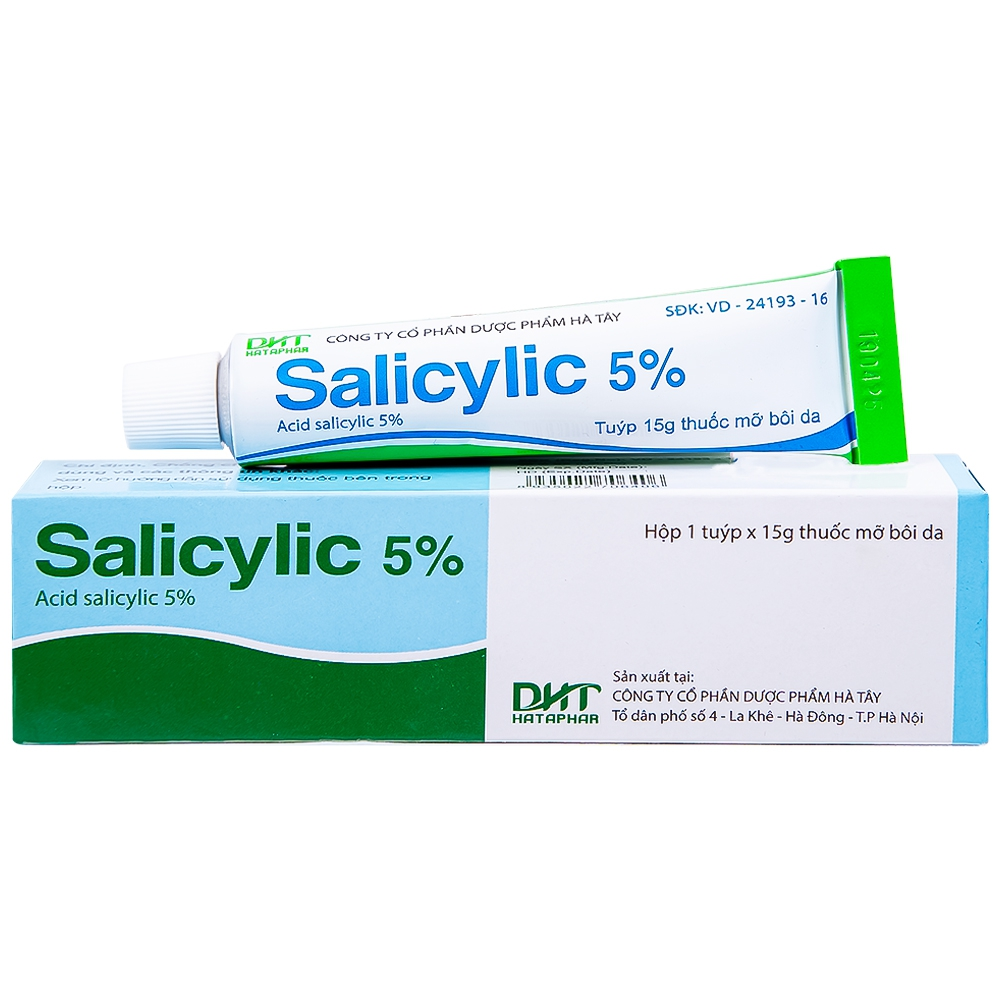 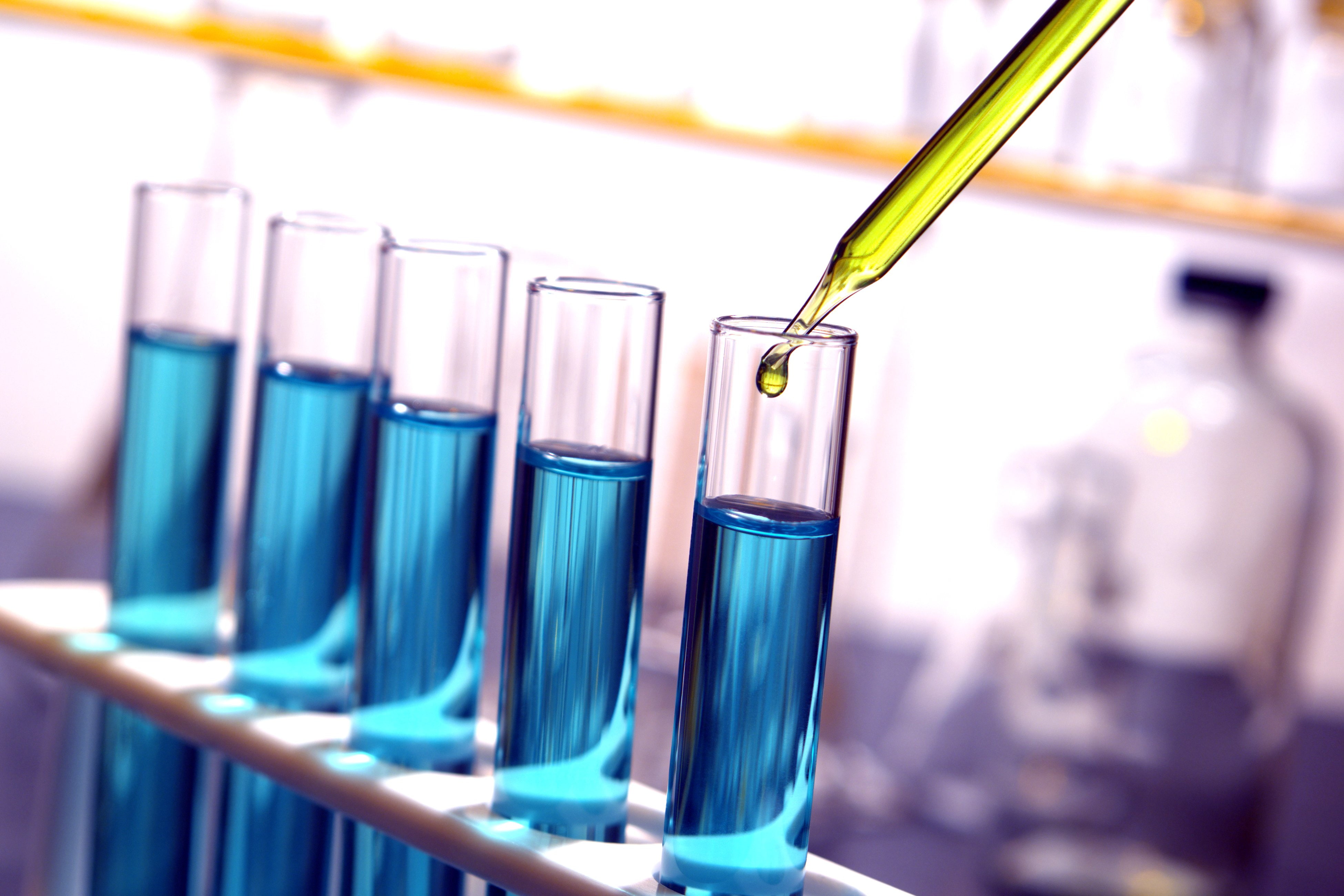 ĐÁP ÁN
Salicylic acid (hay 2 – hydroxybenzoic acid):
H+, t0
COOH
COOH
COOCH3
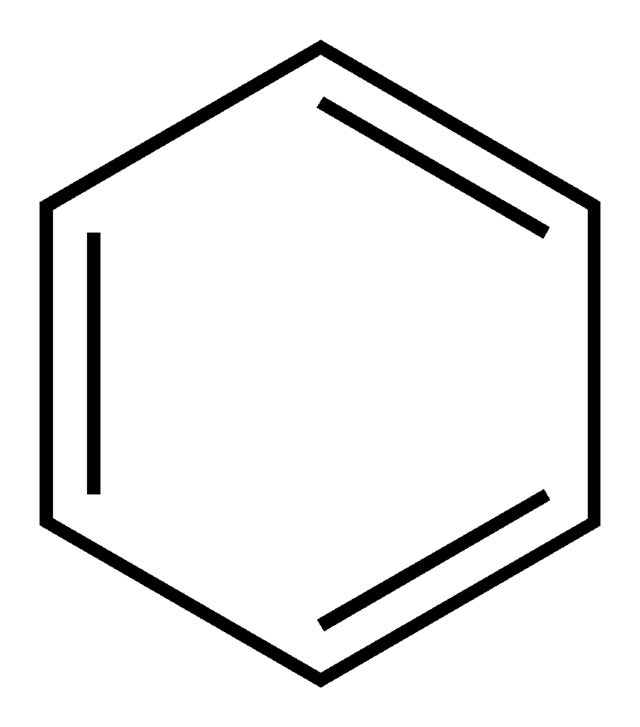 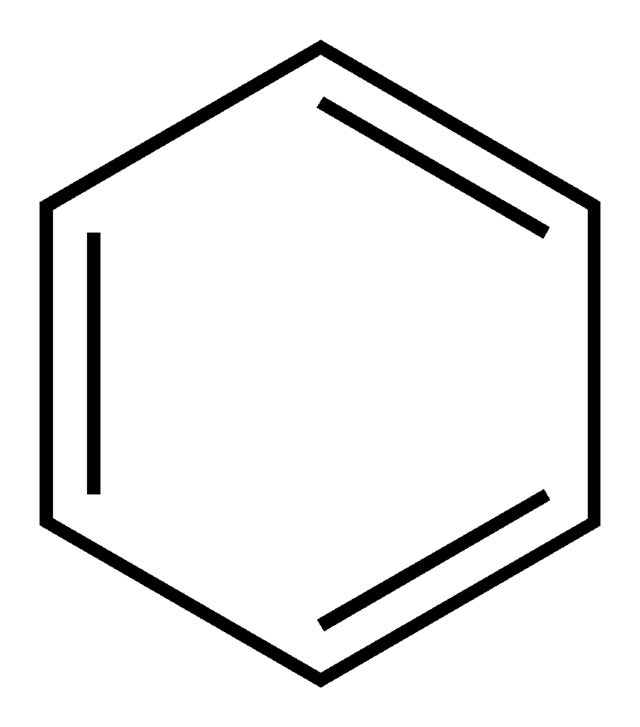 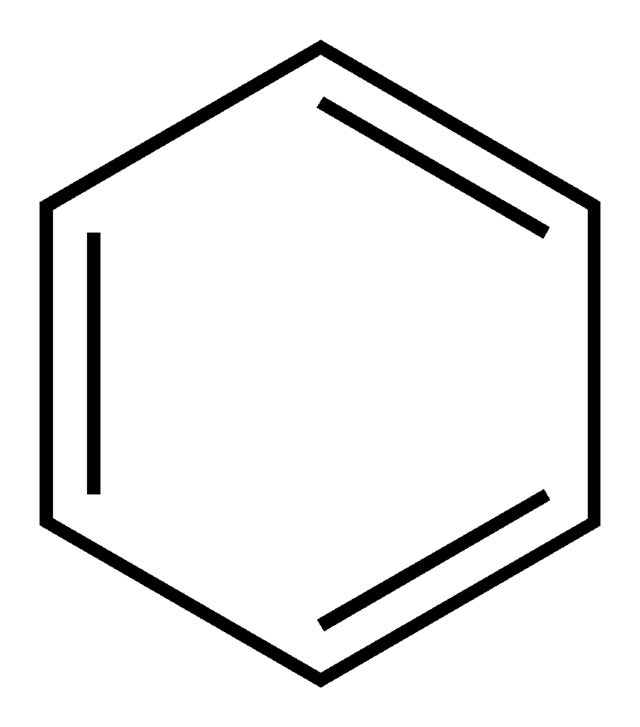 OH
OH
OH
+ CH3OH
+ H2O